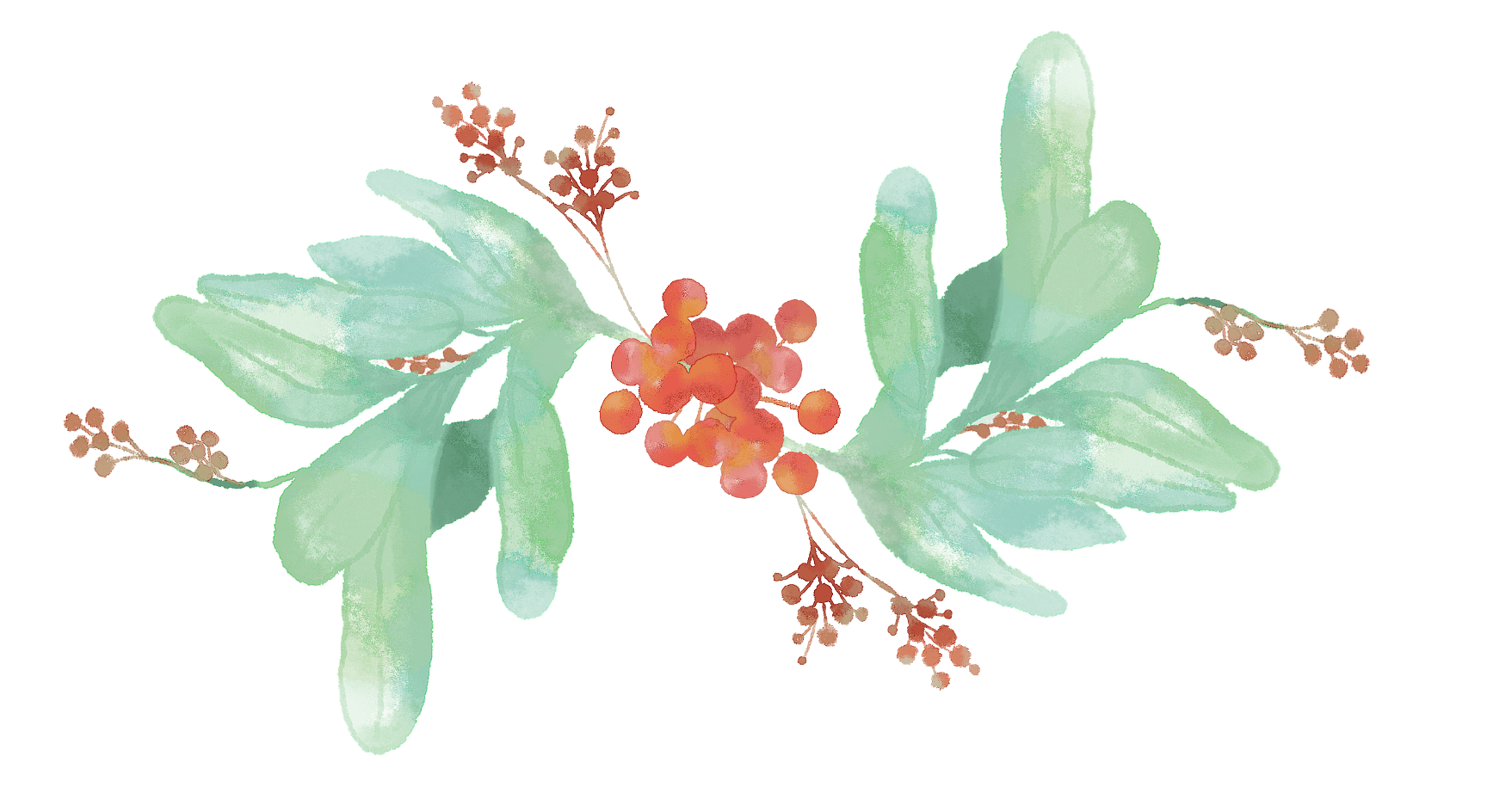 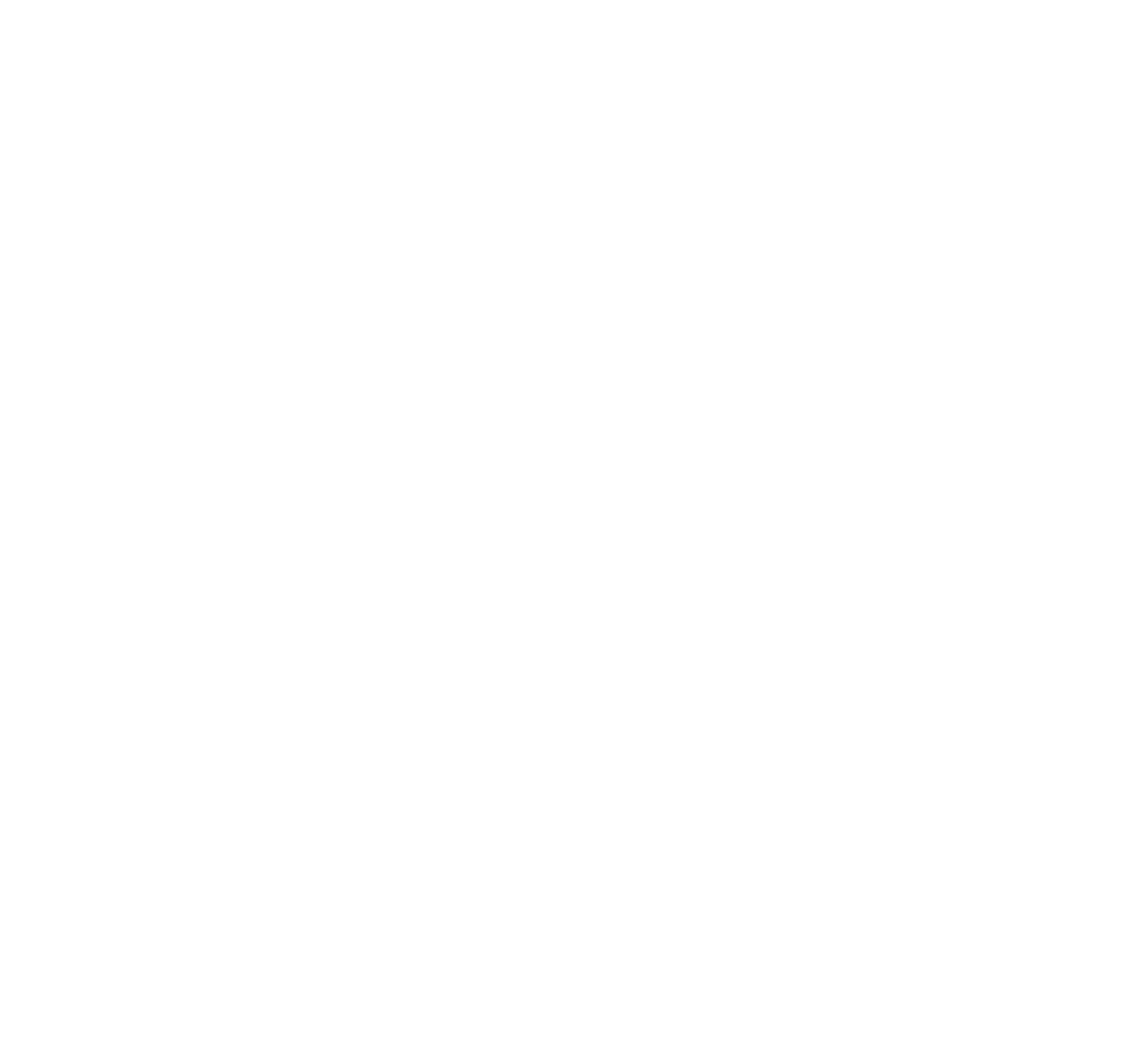 F
R
G
I
N
E
H
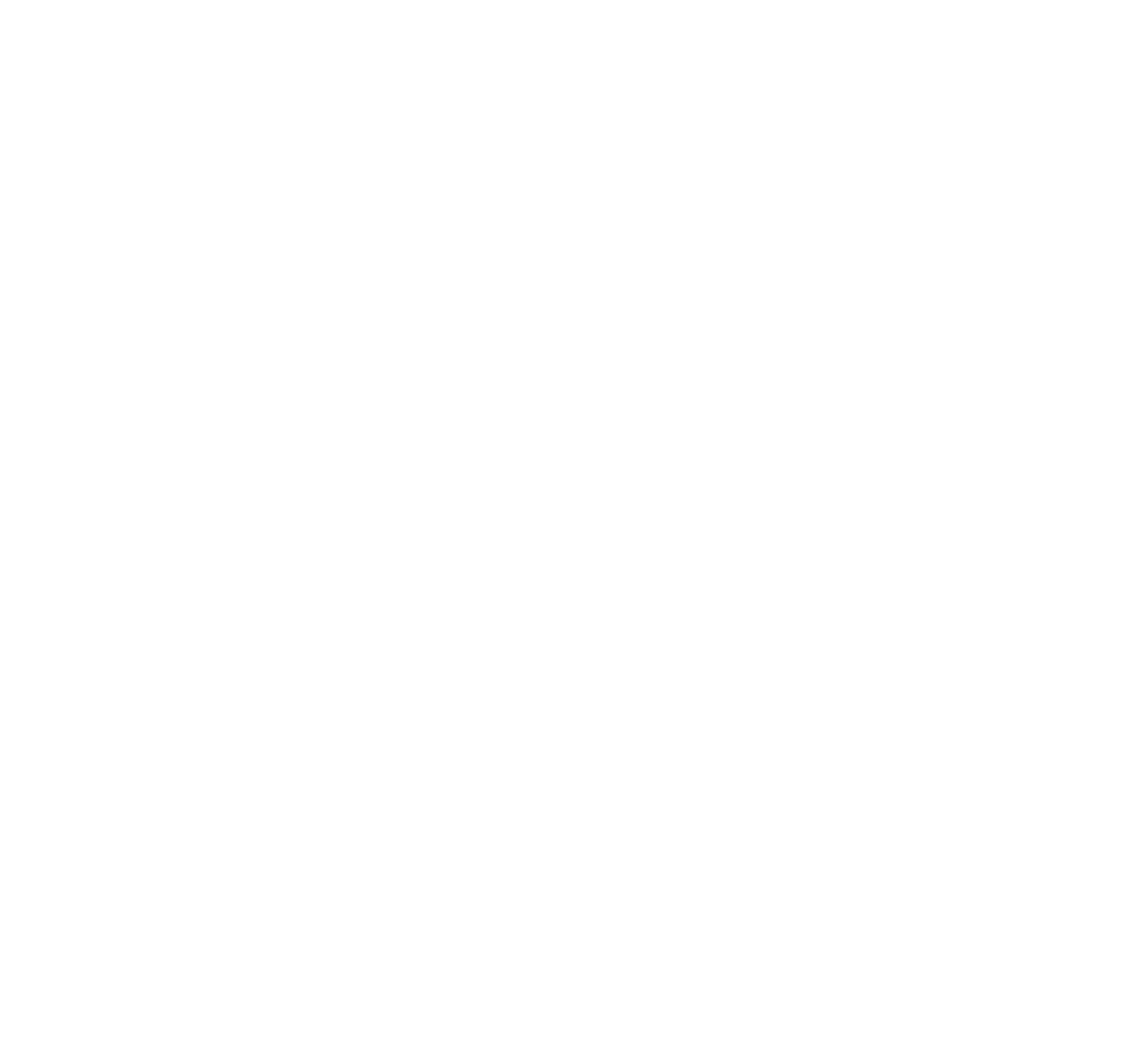 S
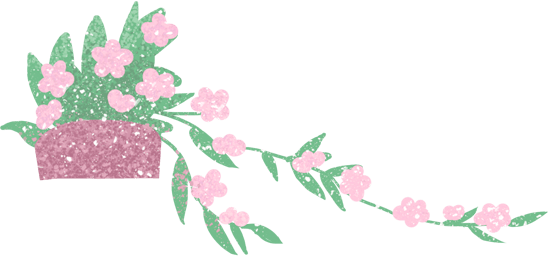 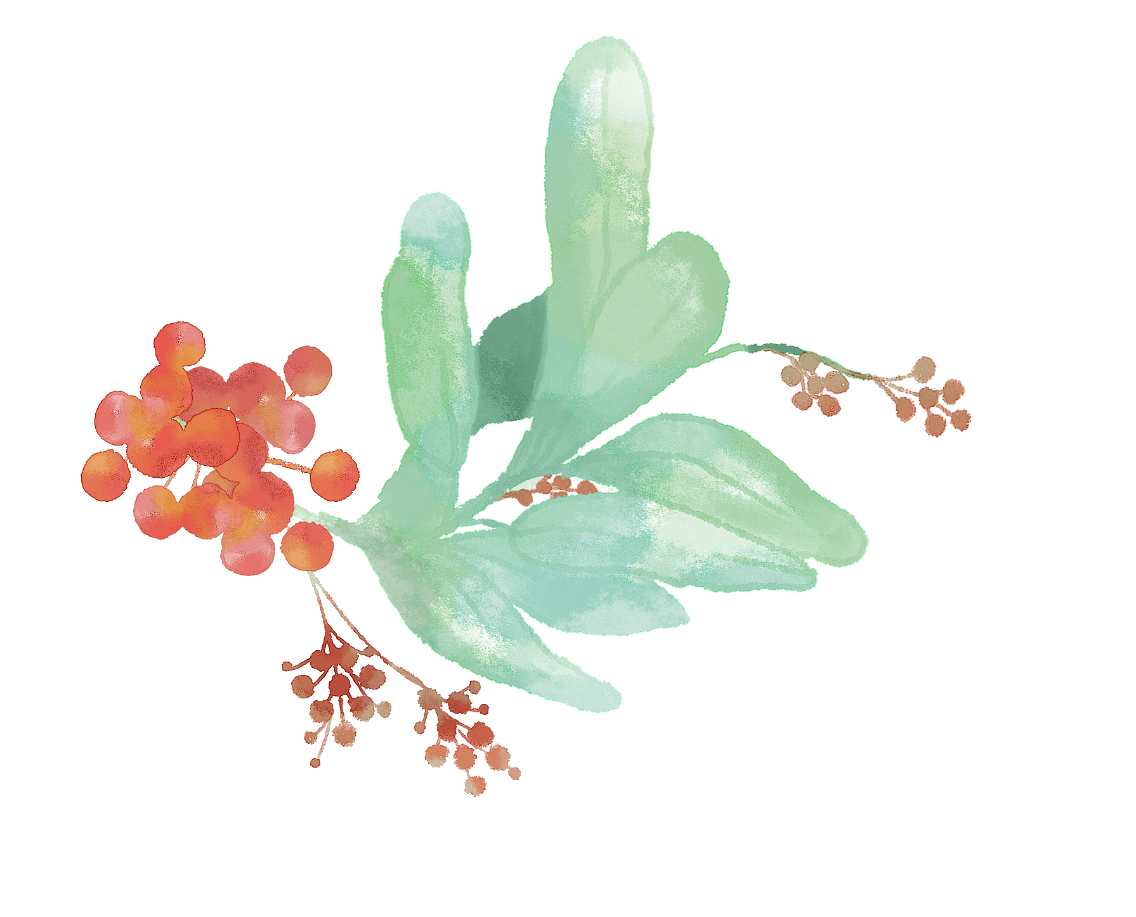 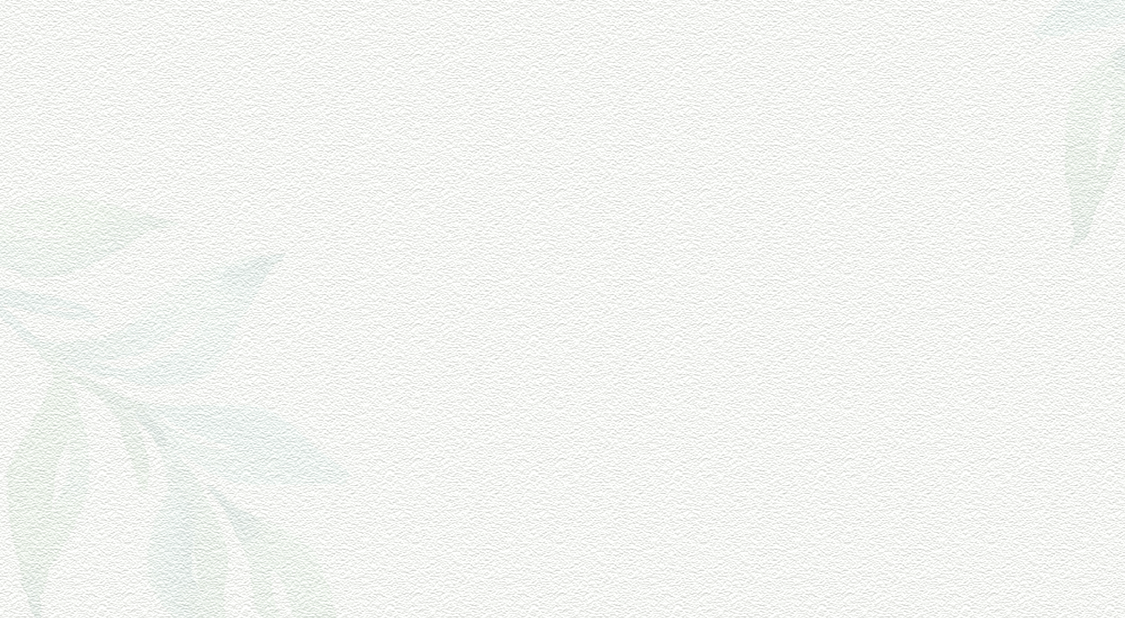 唯美小清新
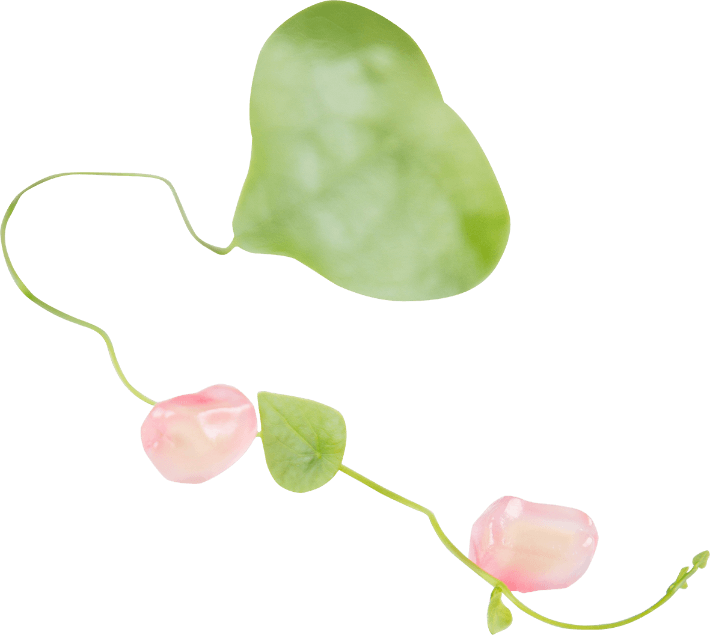 The life most of the time, commitments equals to constrain, reluctantly we yearn for bound. Only opposed every day, will live the strong than you imagine.
CREATIVITY IS SMALL AND FRESH
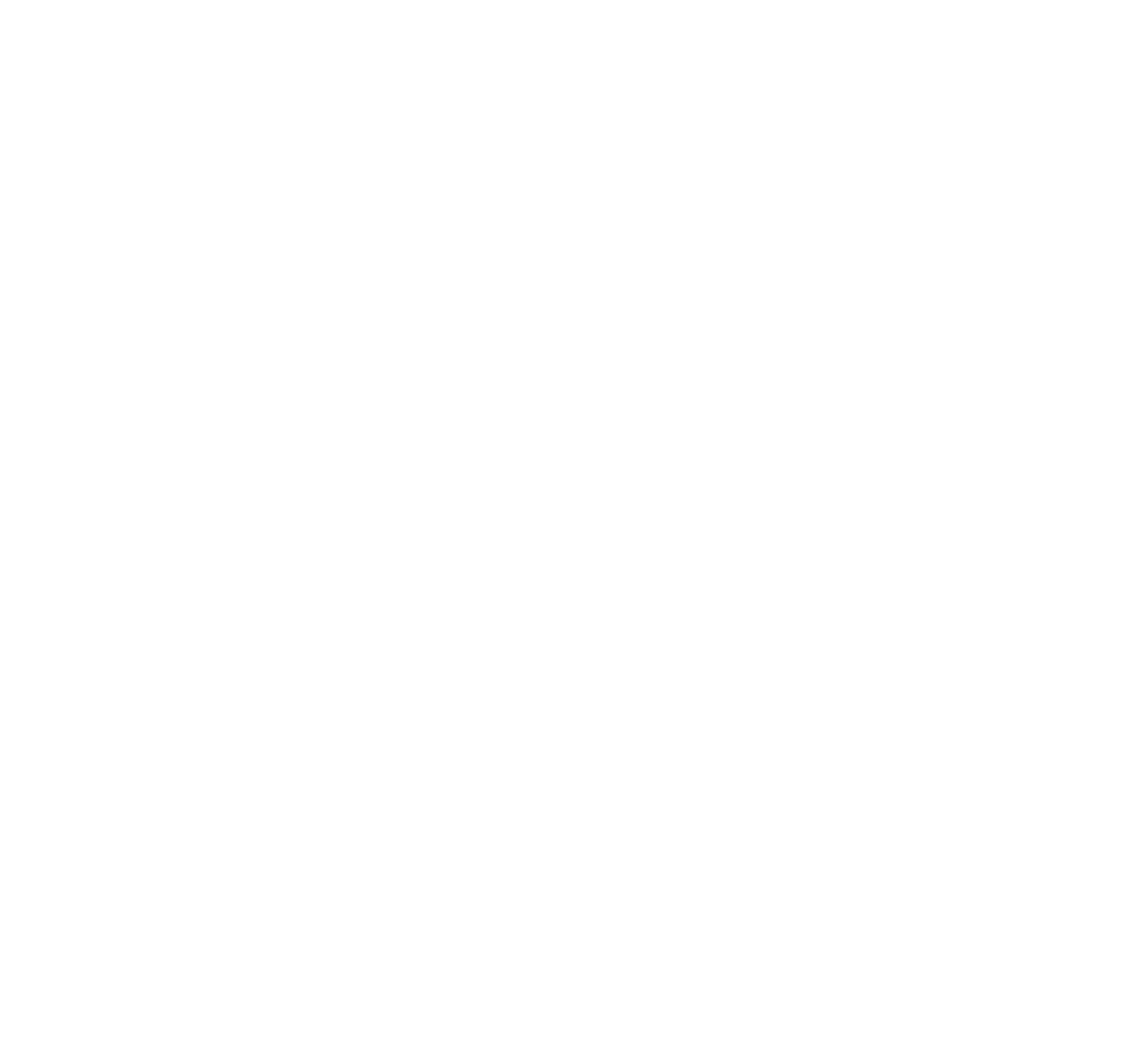 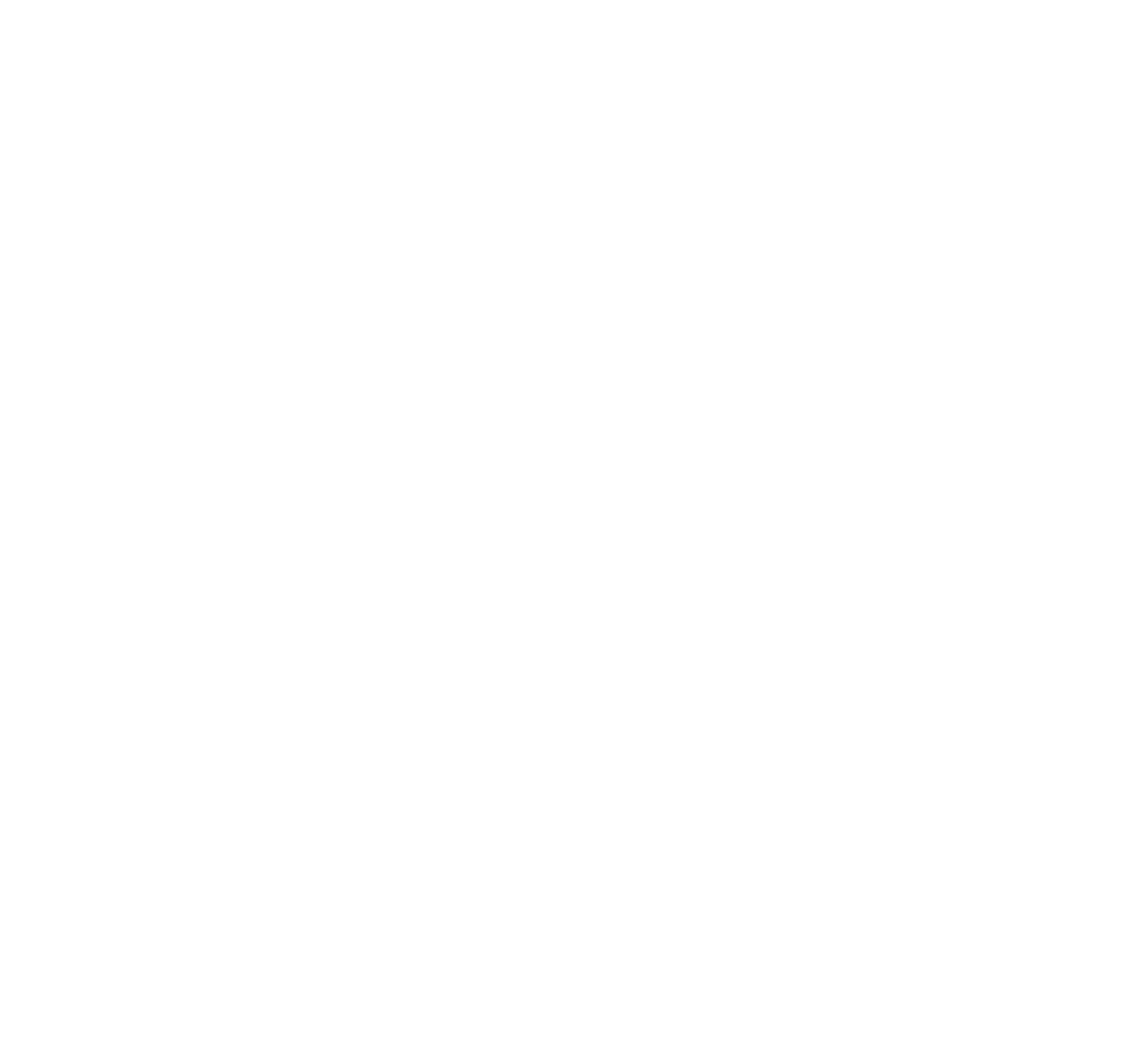 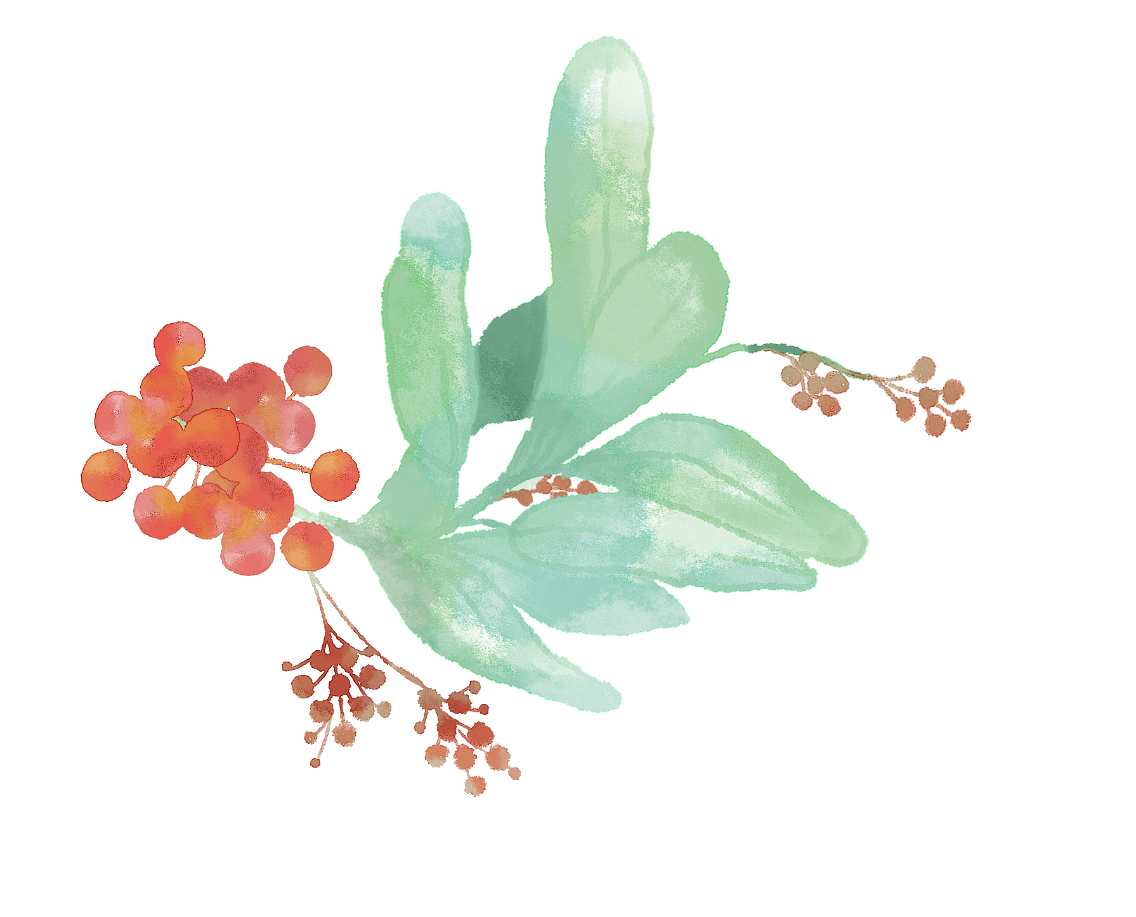 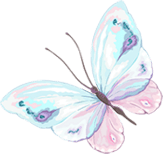 CONTENTS
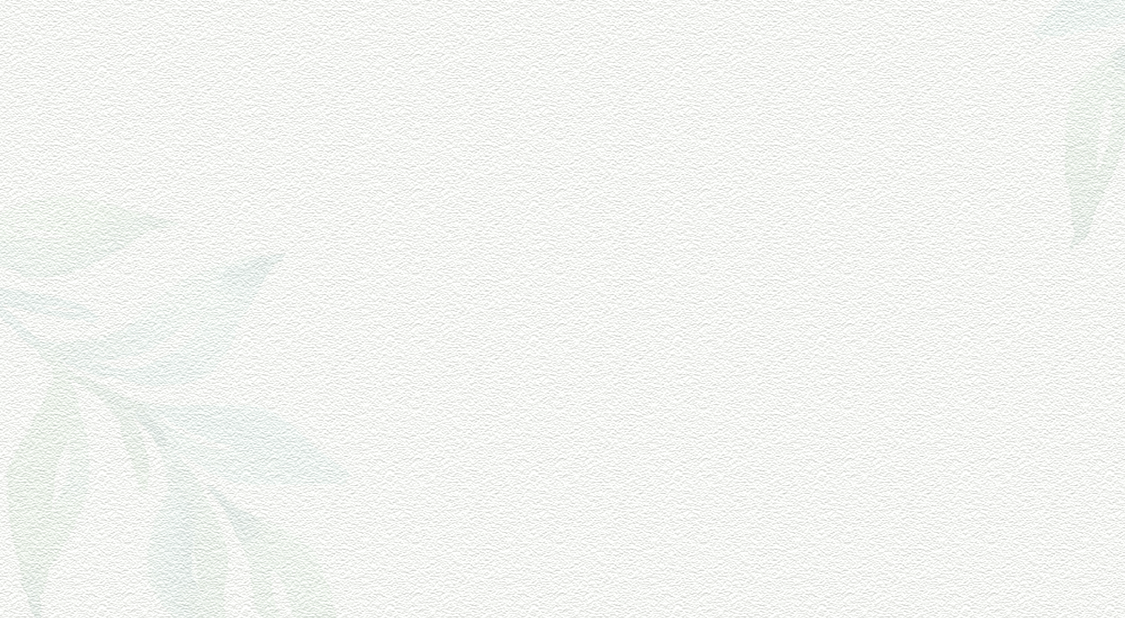 目录
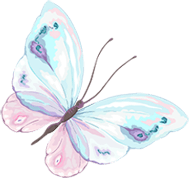 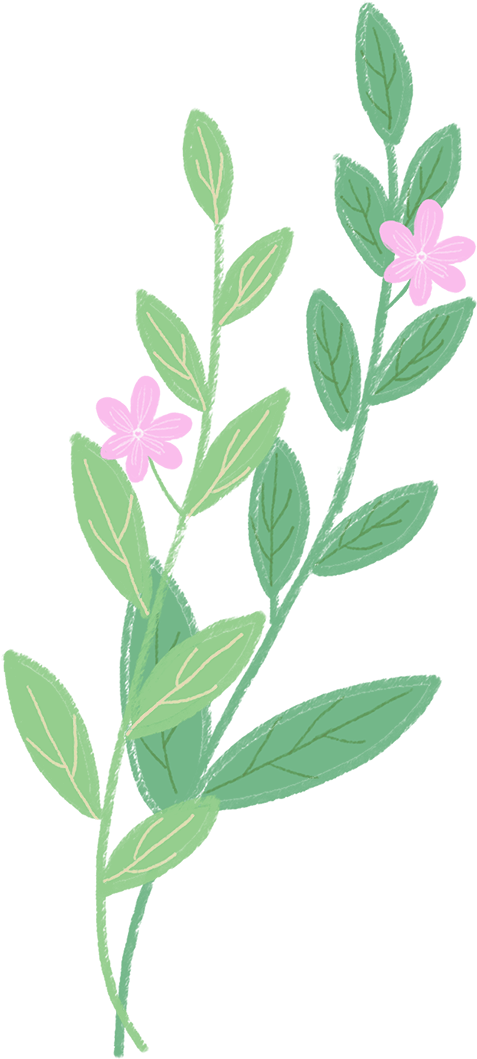 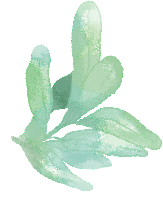 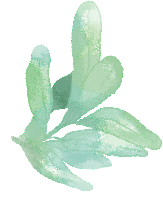 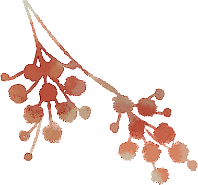 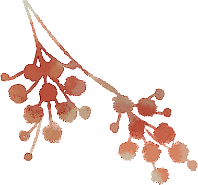 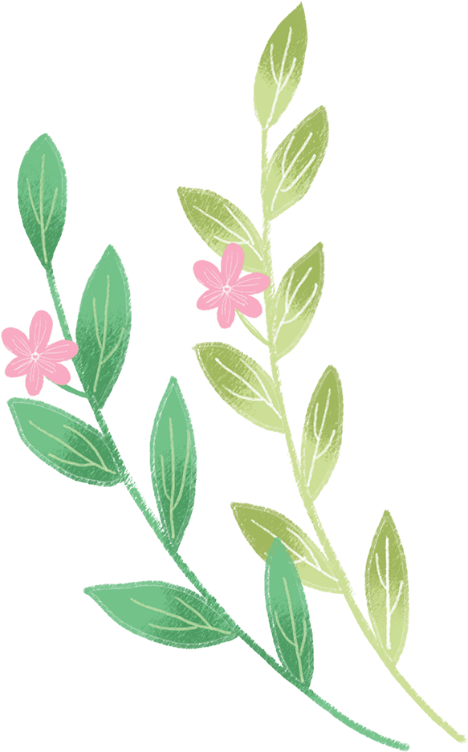 输入标题
输入标题
输入标题
输入标题
PART ONE
PART ONE
PART ONE
PART ONE
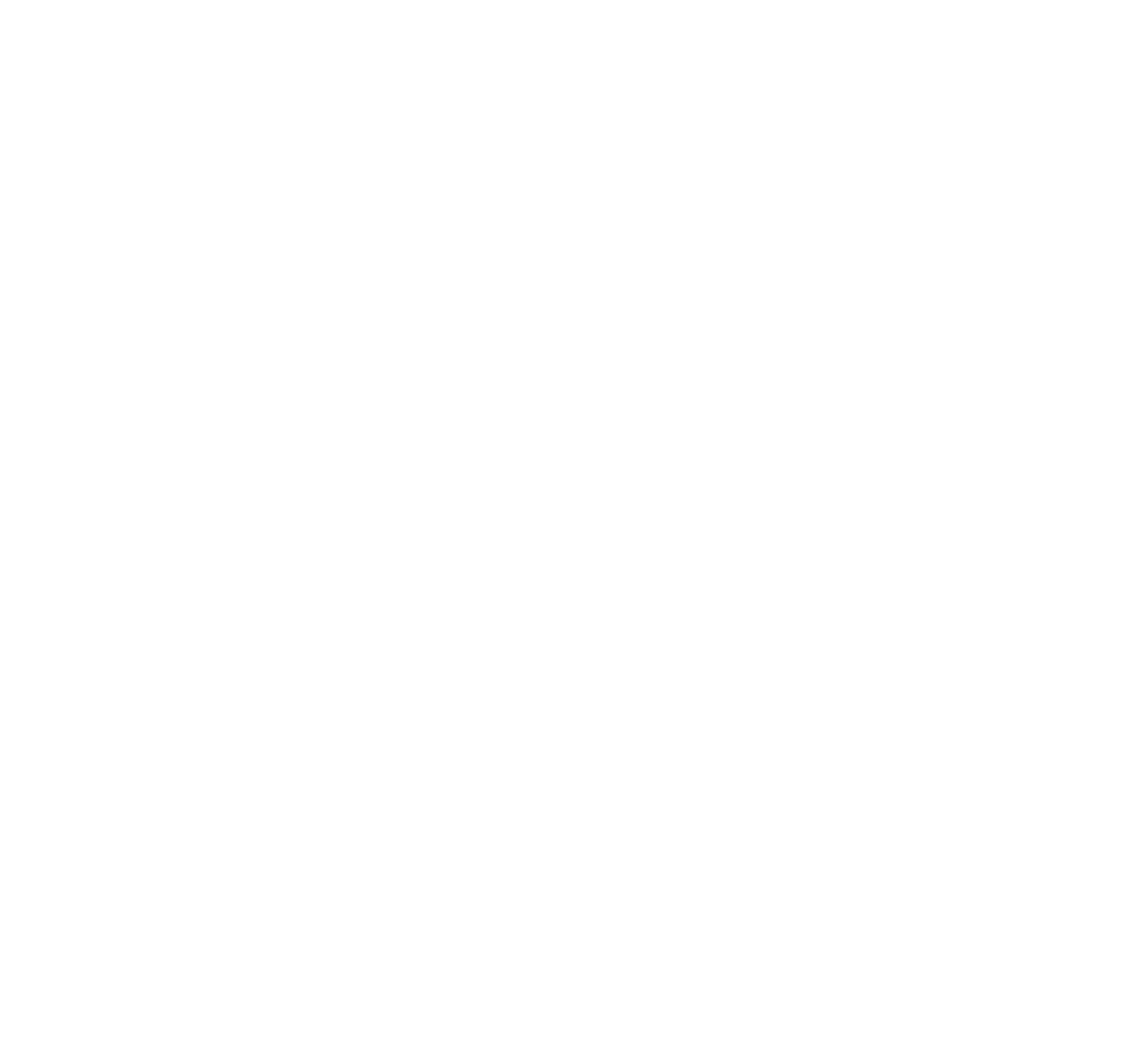 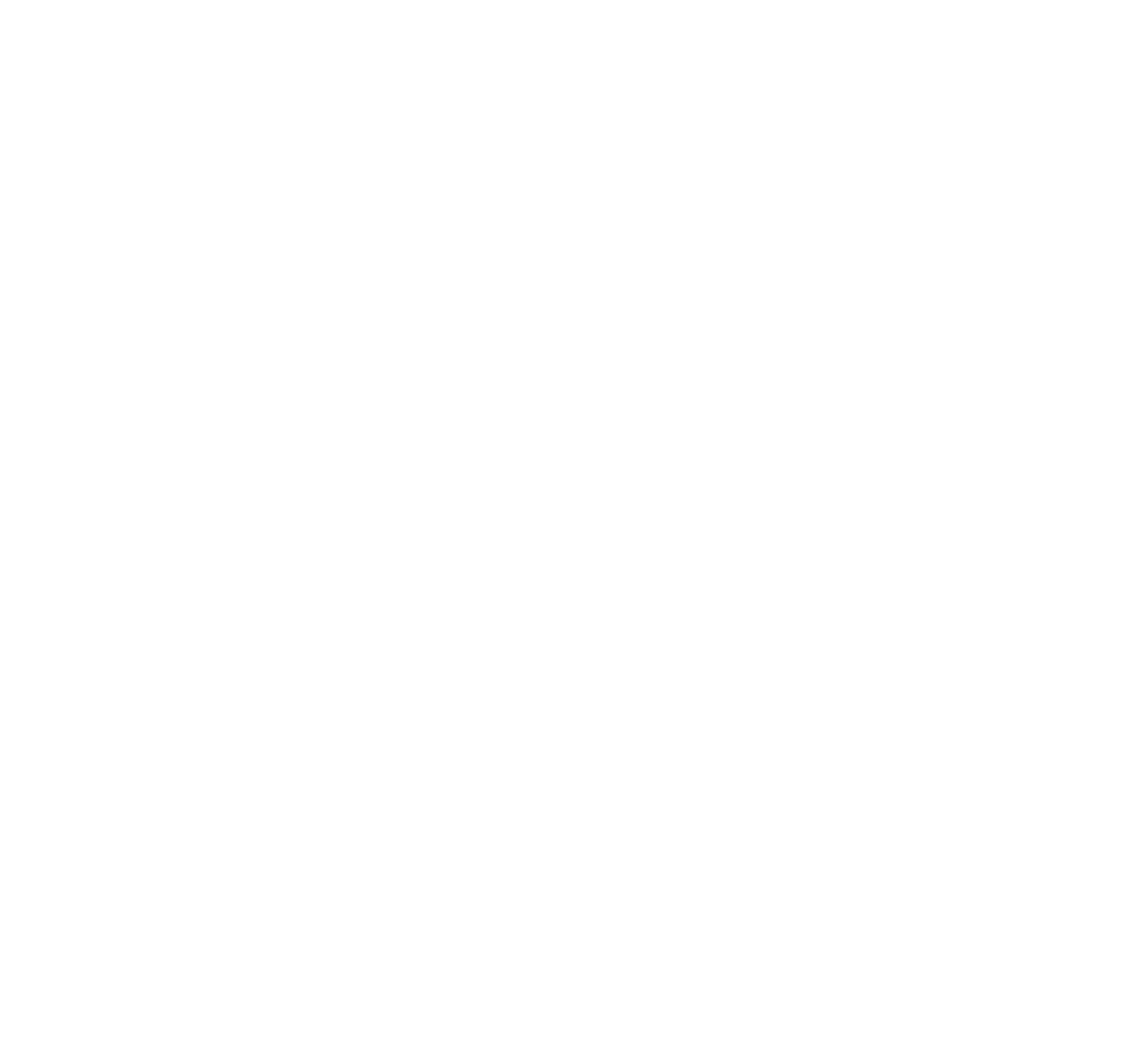 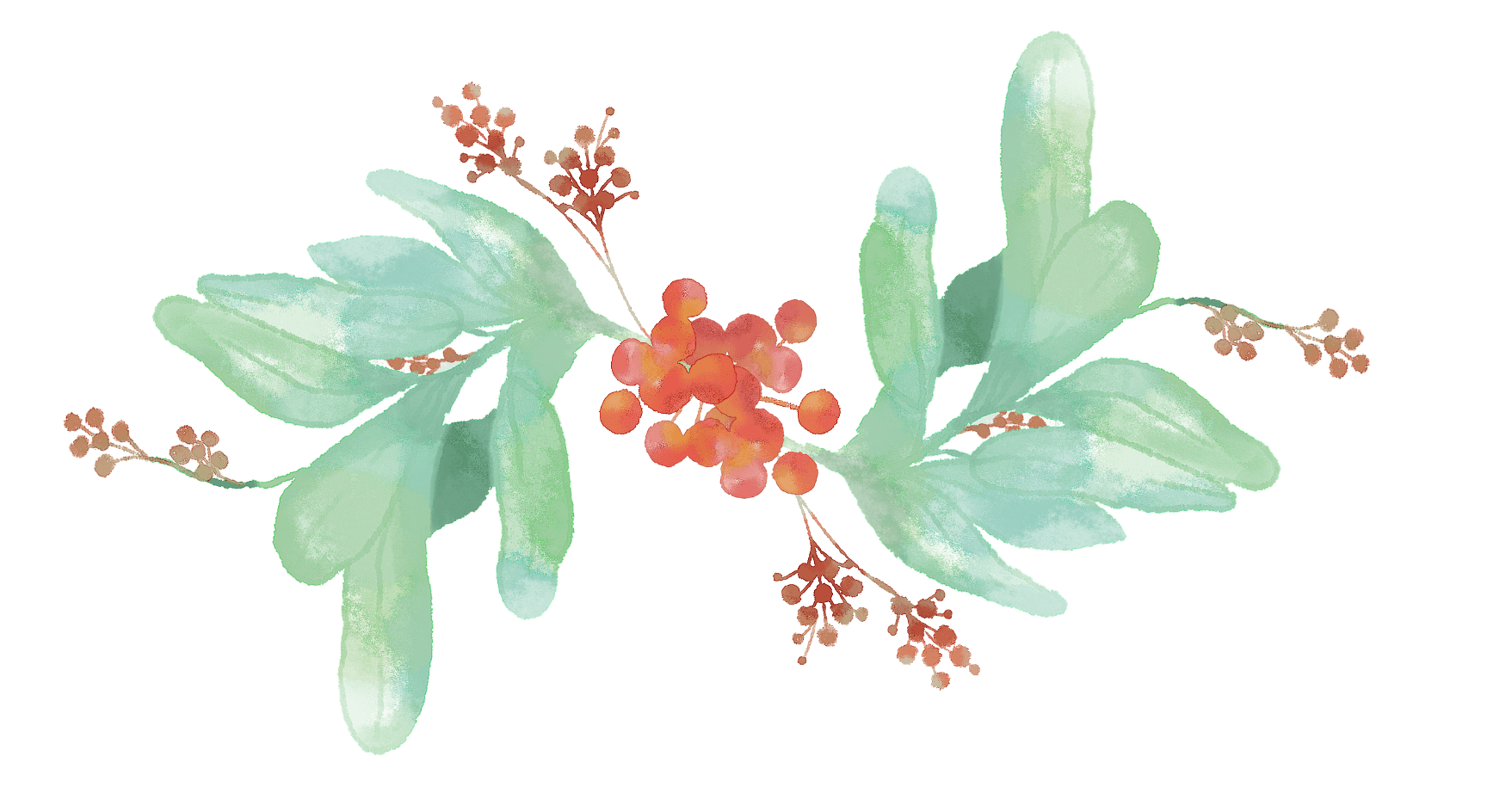 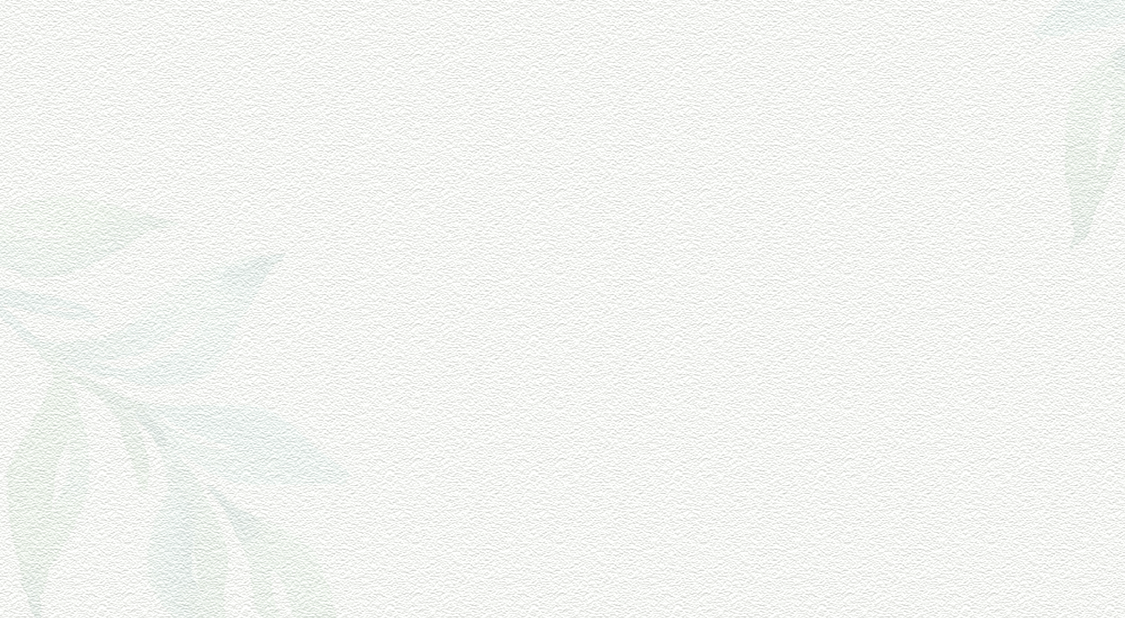 PART 01
输入此处标题
The life most of the time, commitments equals to constrain, reluctantly we yearn for bound. Only opposed every day, will live the strong than you imagine.
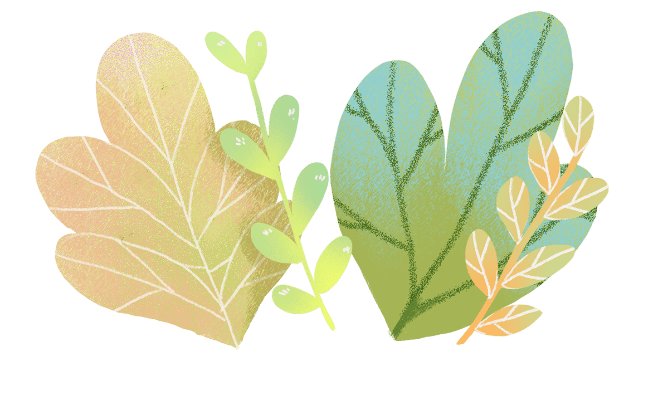 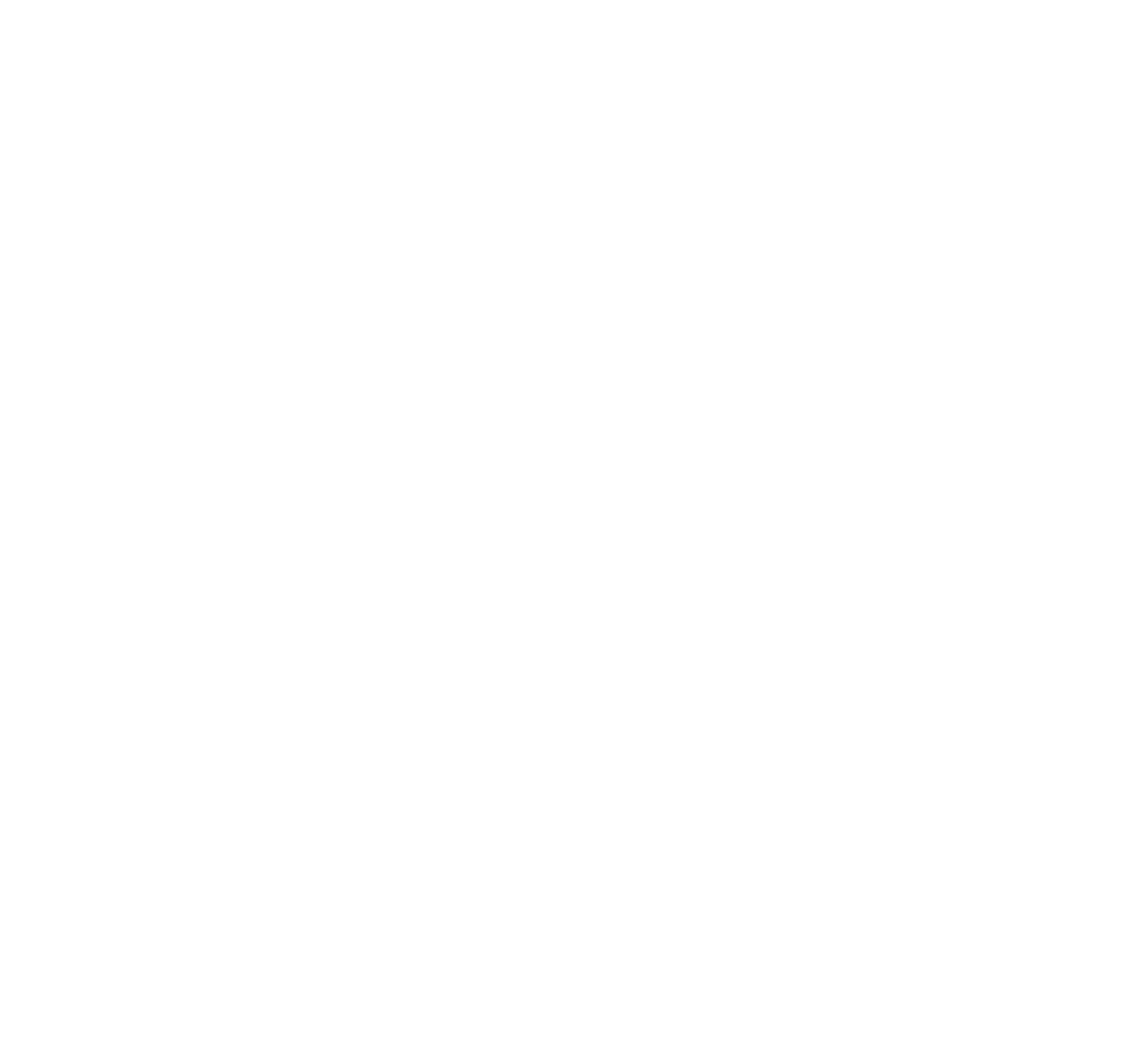 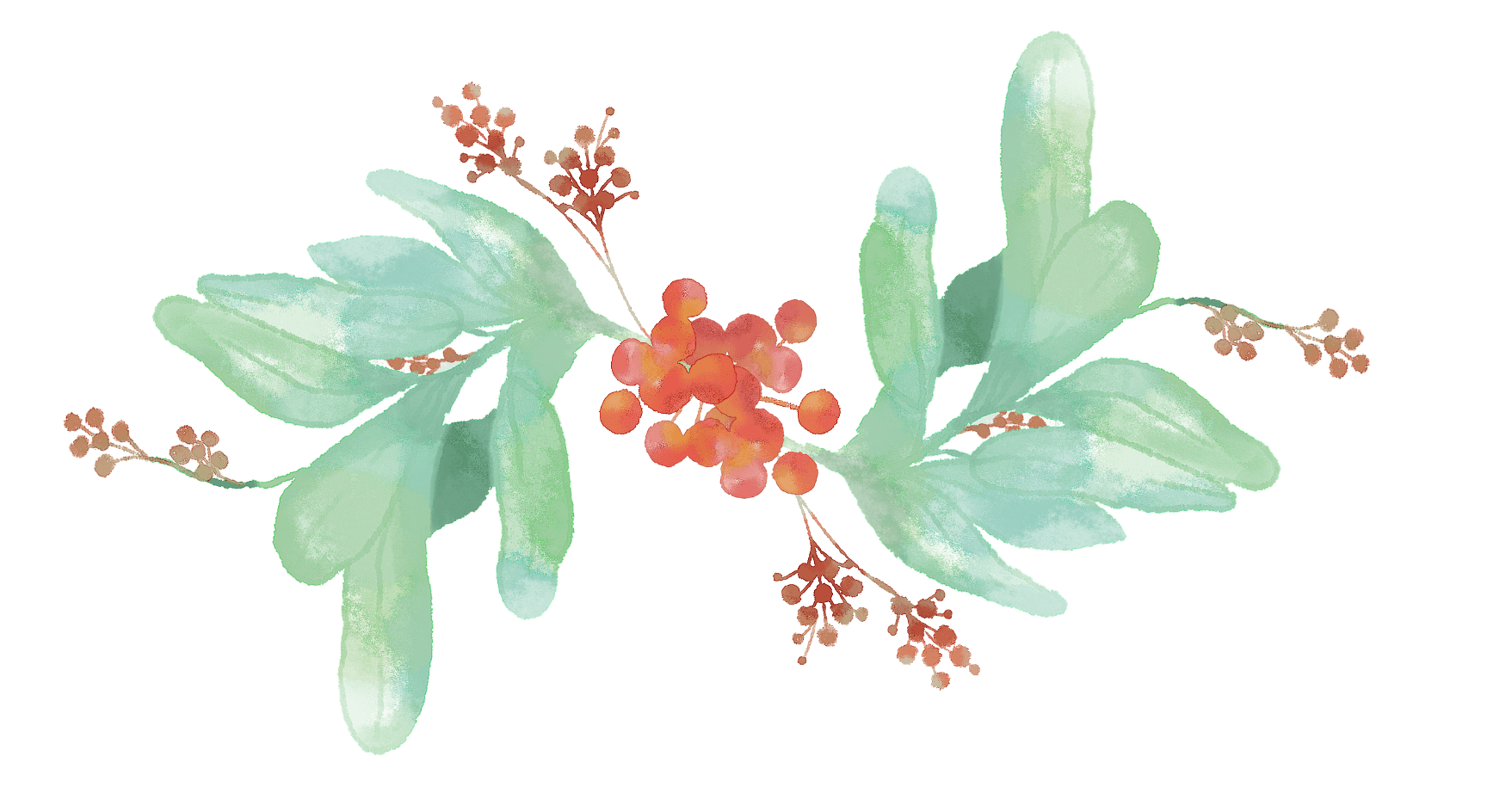 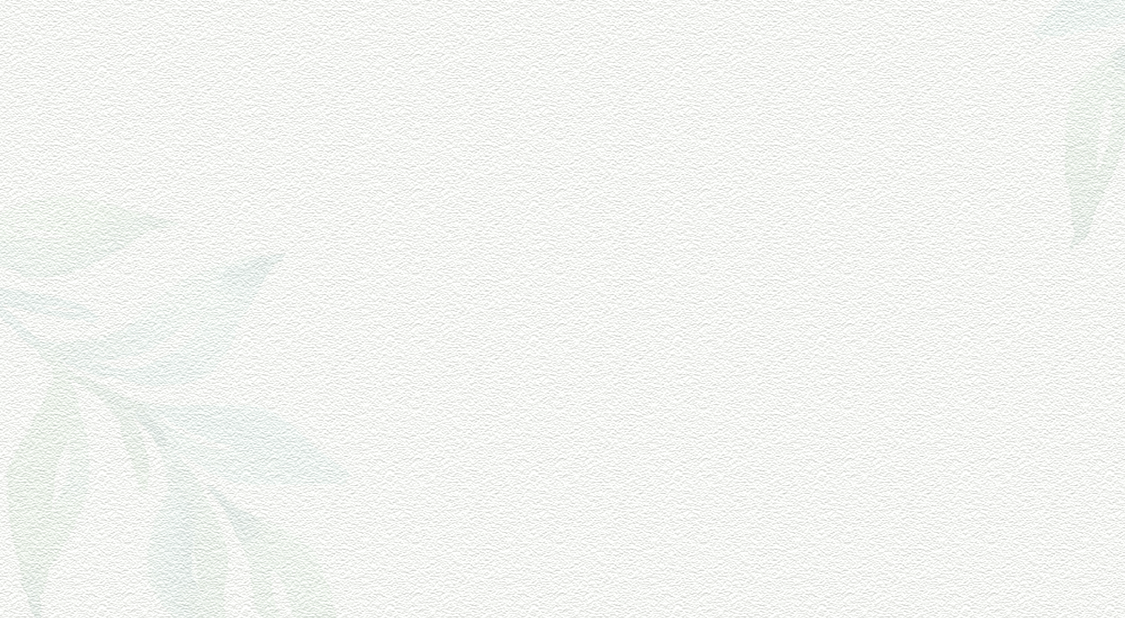 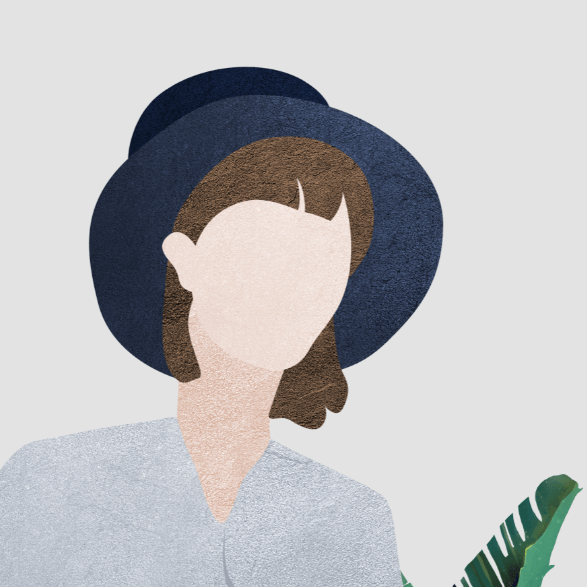 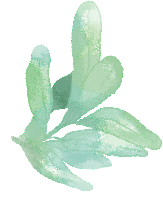 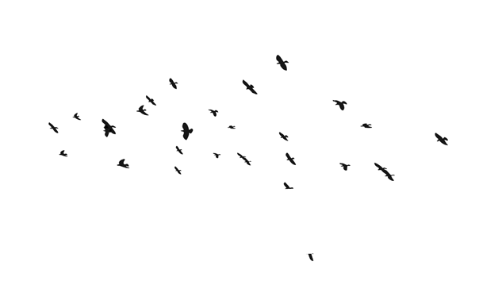 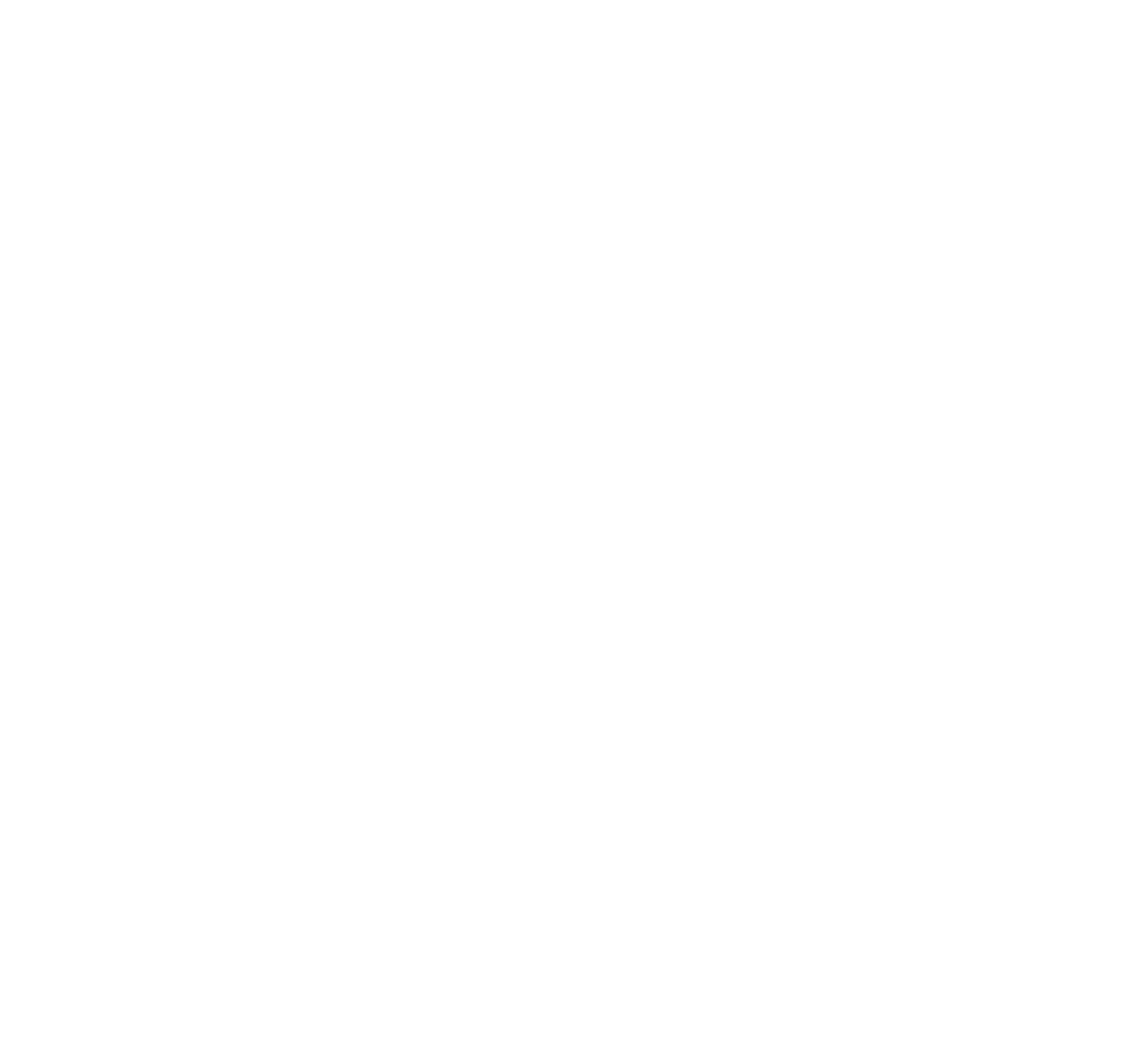 01 输入此处标题
请在此处添加具体内容，文字尽量言简意赅，简单说明即可，不必过于繁琐，注意版面美观度。请在此处添加具体内容，文字尽量言简意赅，简单说明即可，不必过于繁琐，注意版面美观度。
输入标题
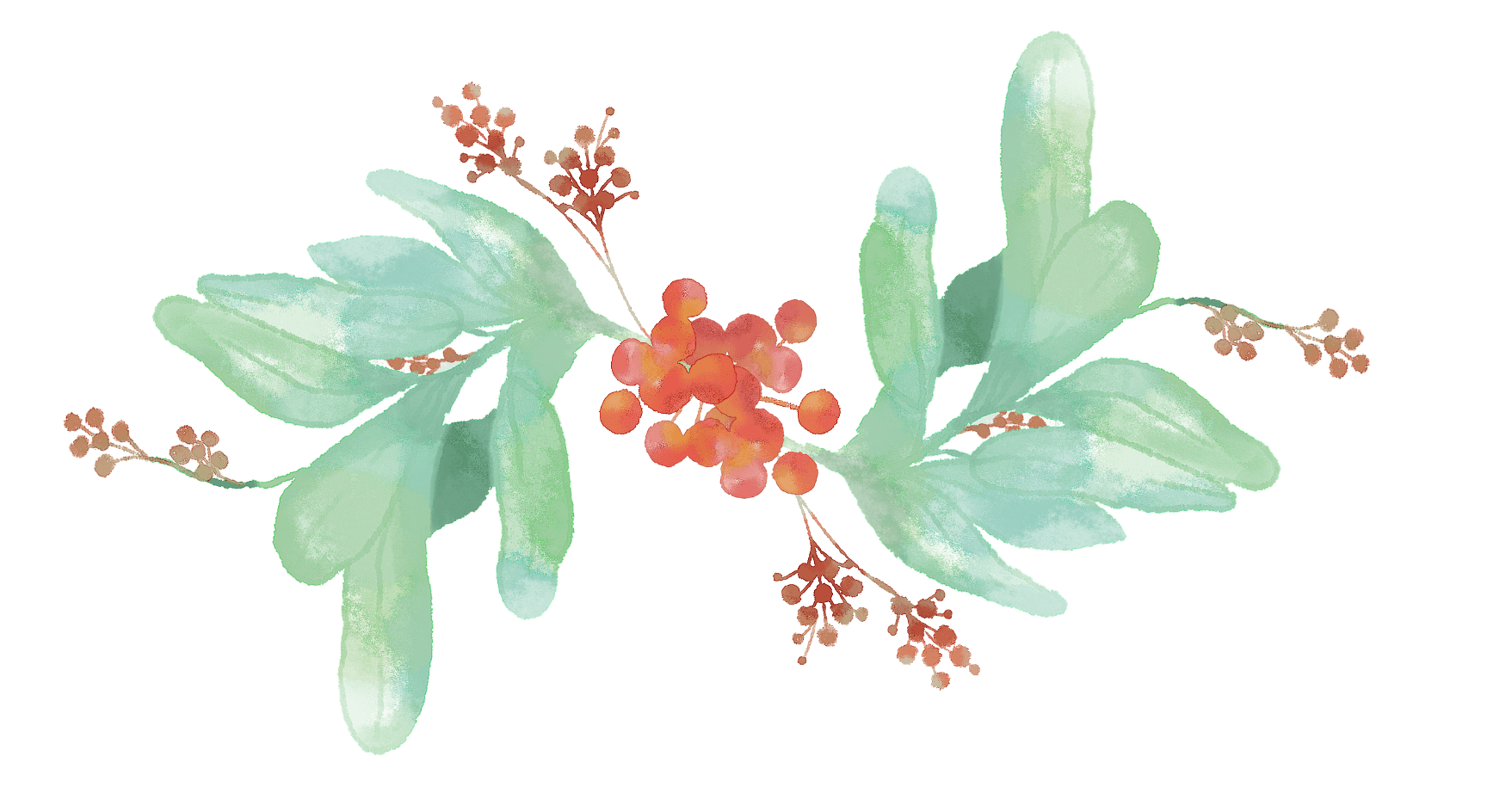 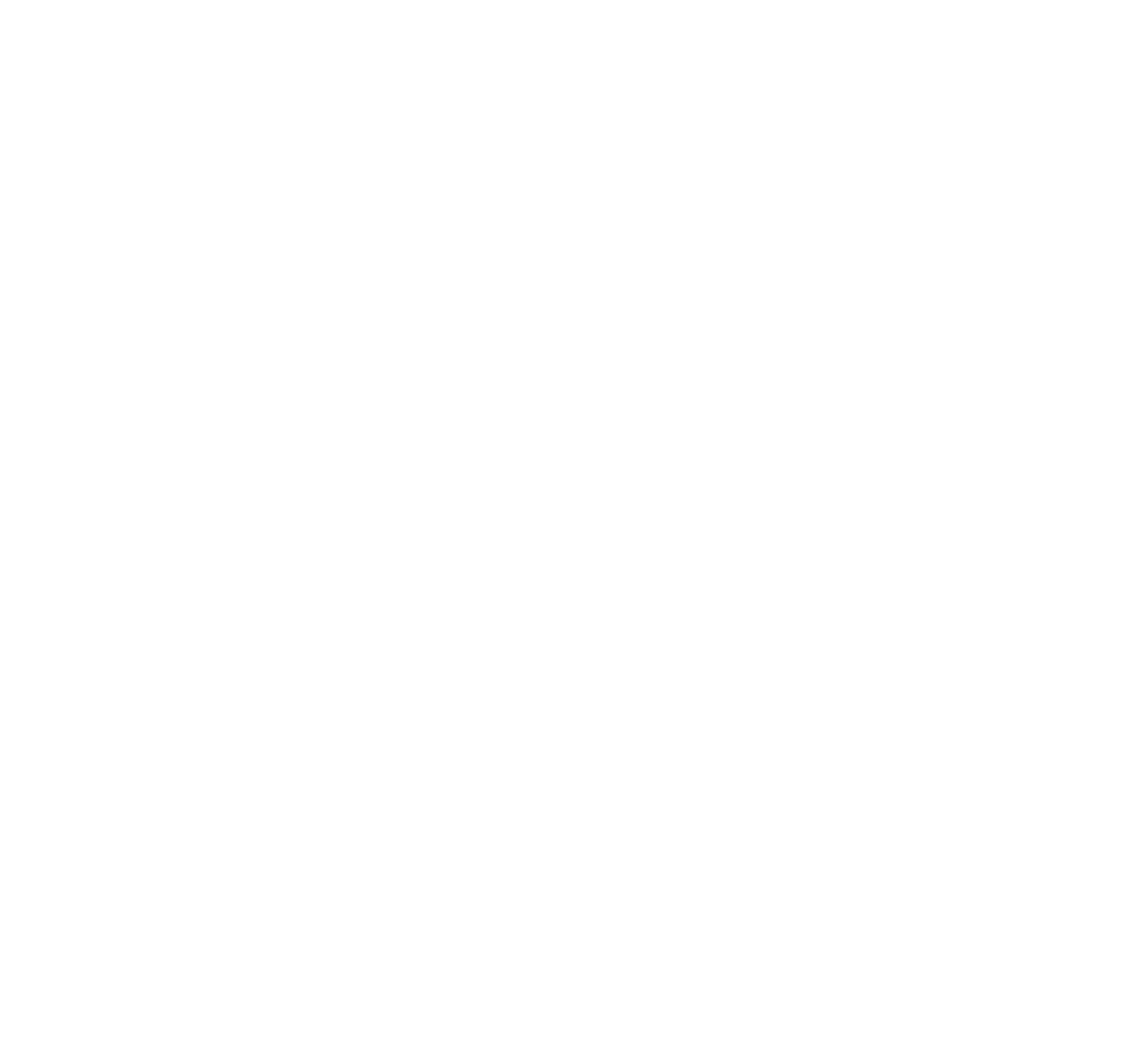 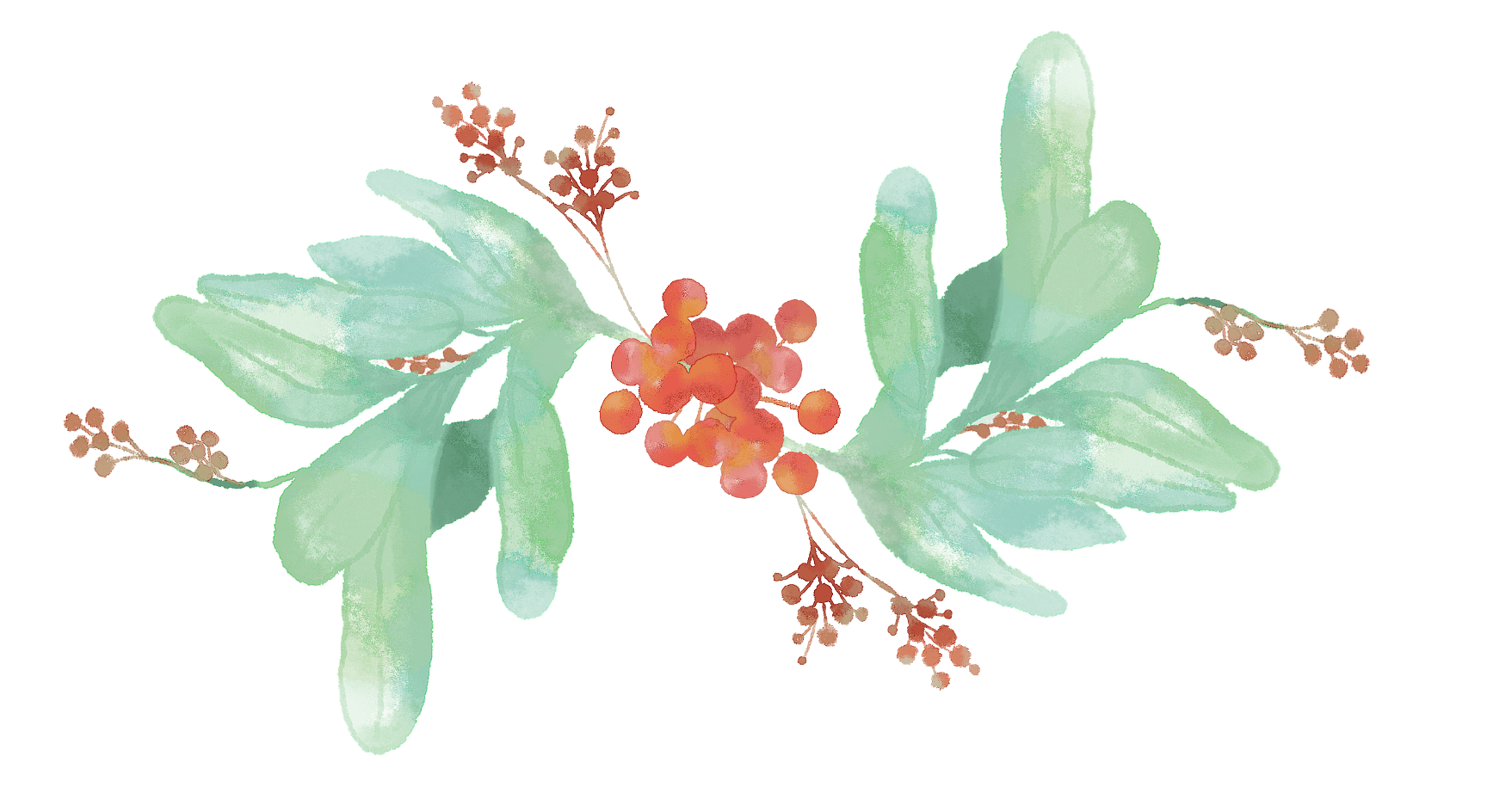 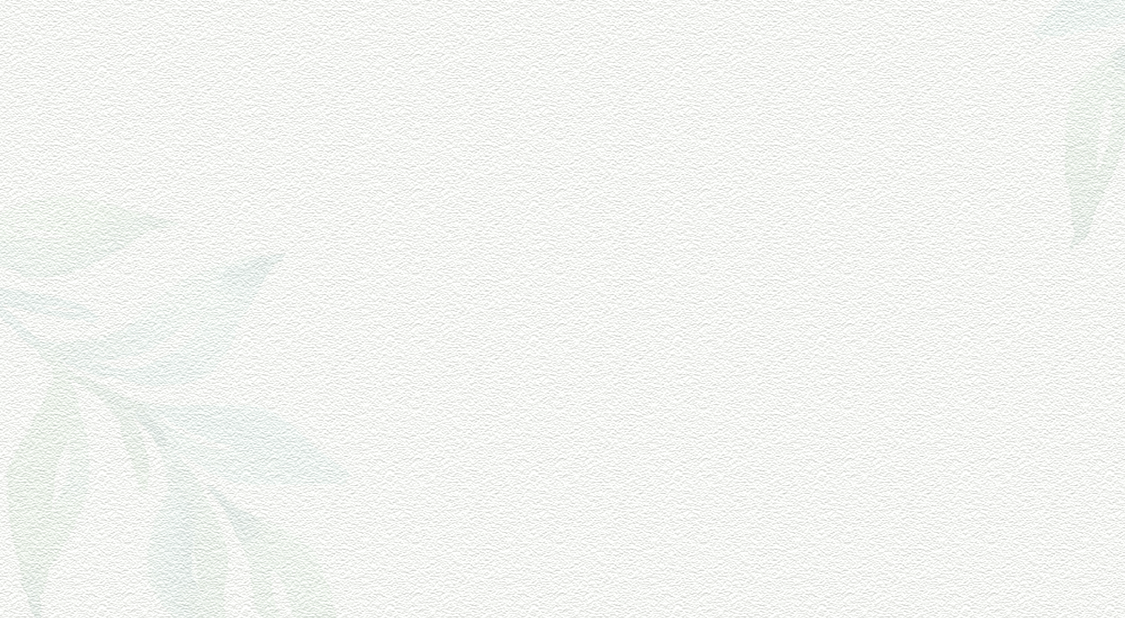 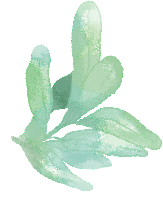 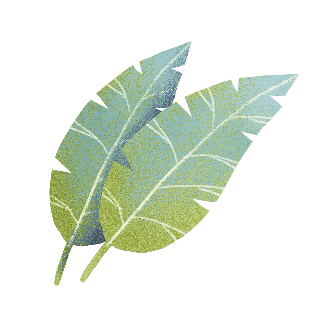 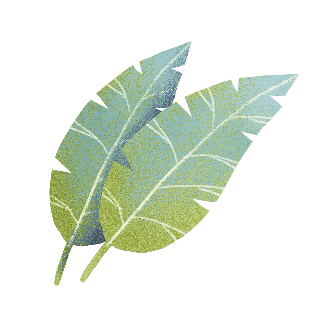 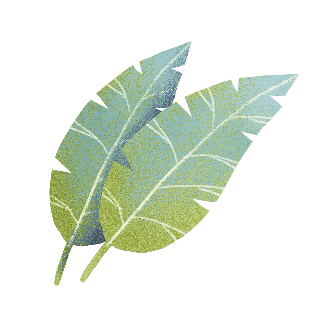 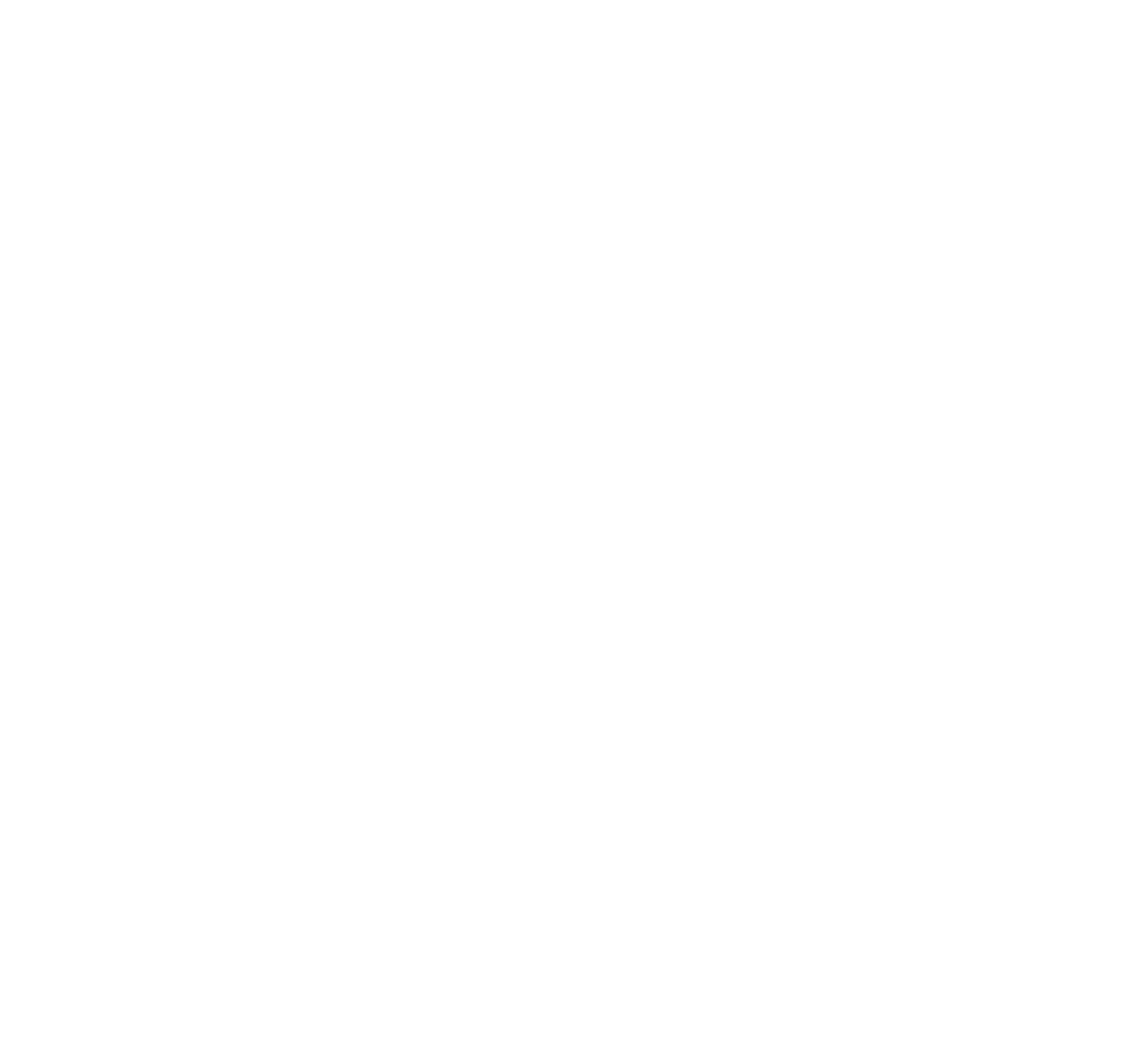 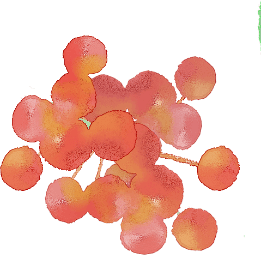 贰
壹
叁
01 输入此处标题
请在此处添加具体内容，文字尽量言简意赅，简单说明即可。
请在此处添加具体内容，文字尽量言简意赅，简单说明即可。
请在此处添加具体内容，文字尽量言简意赅，简单说明即可。
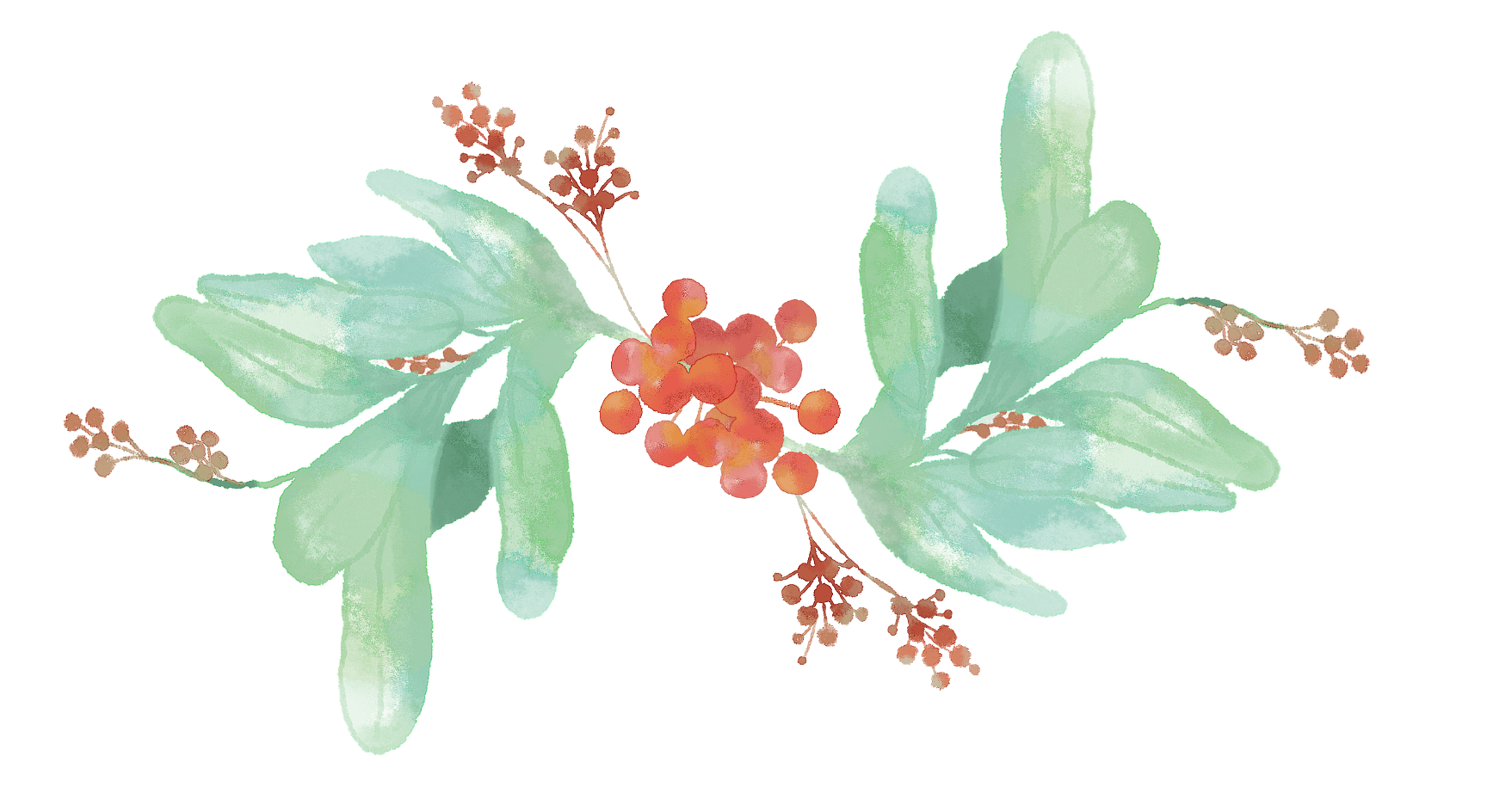 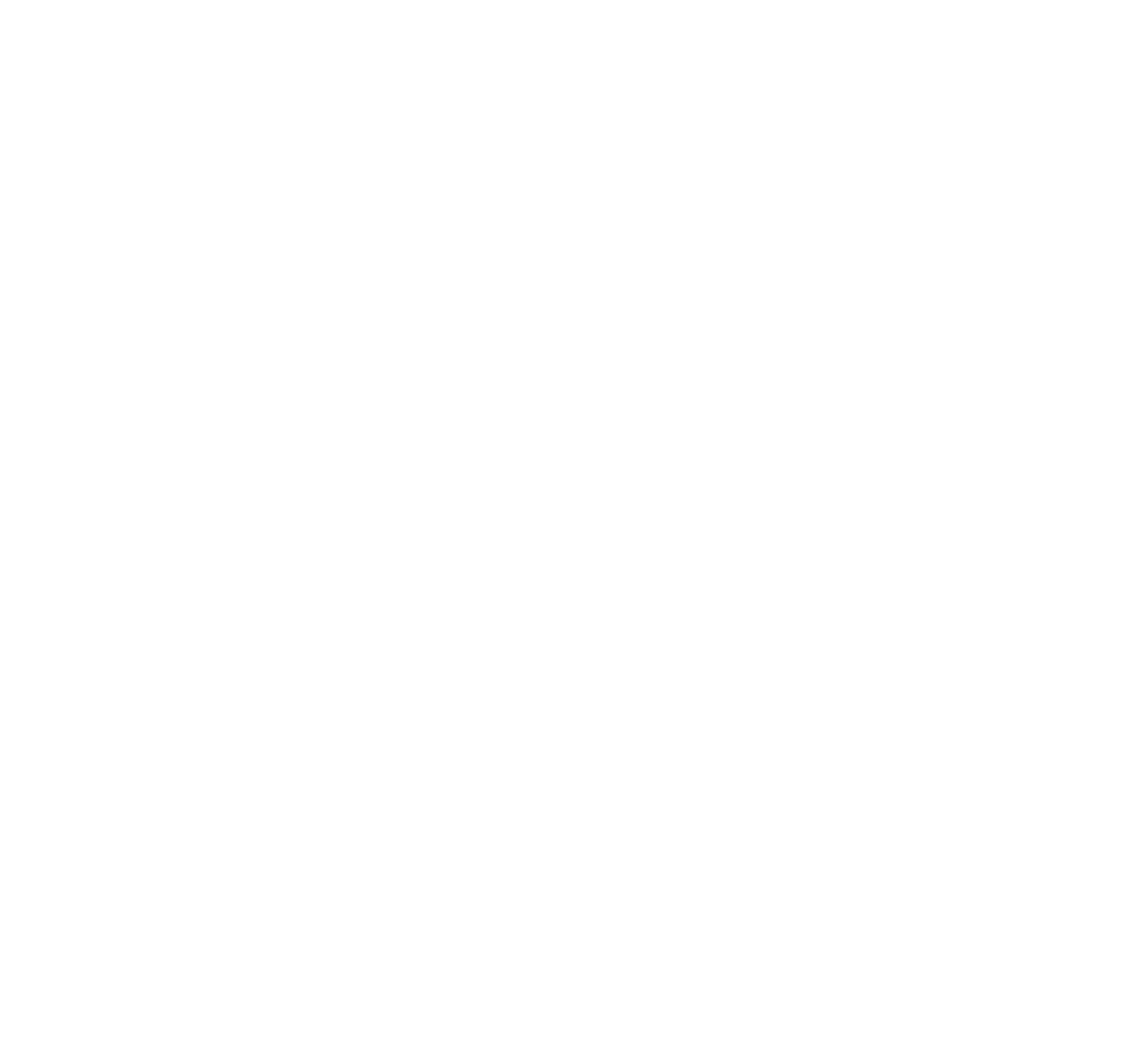 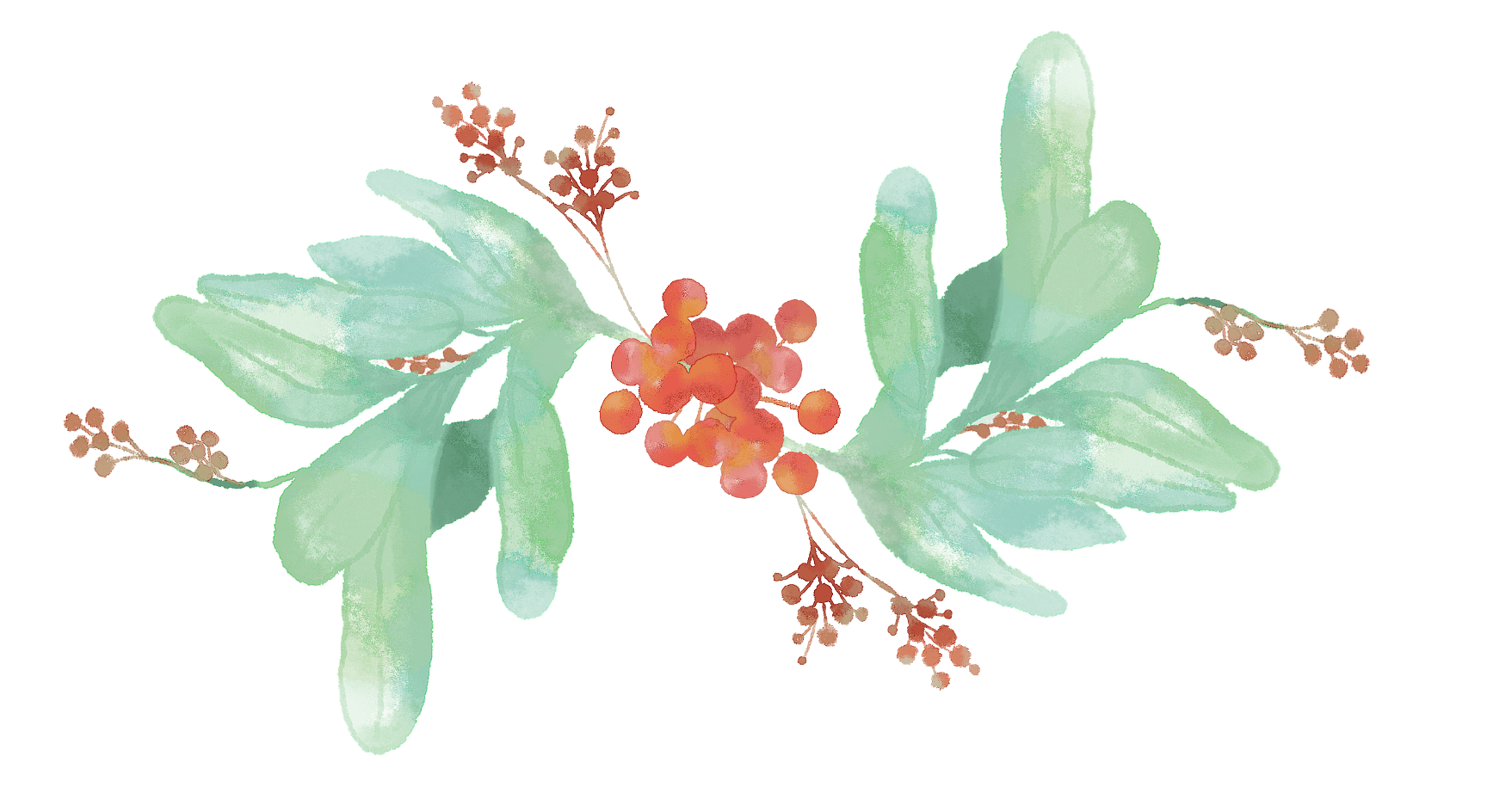 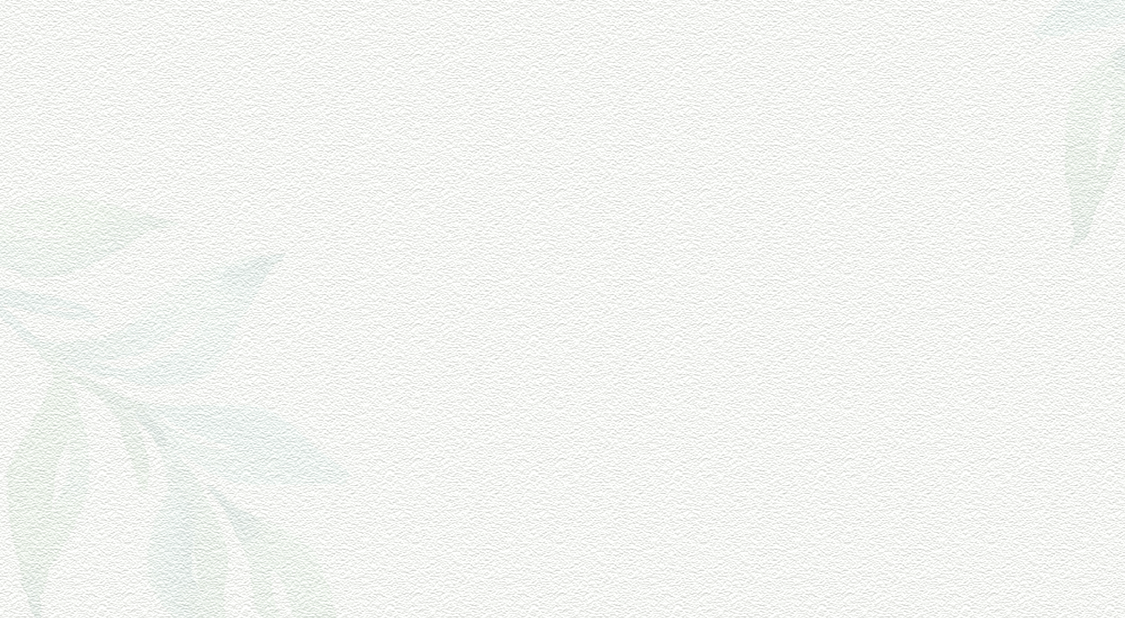 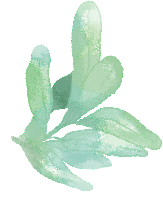 01 输入此处标题
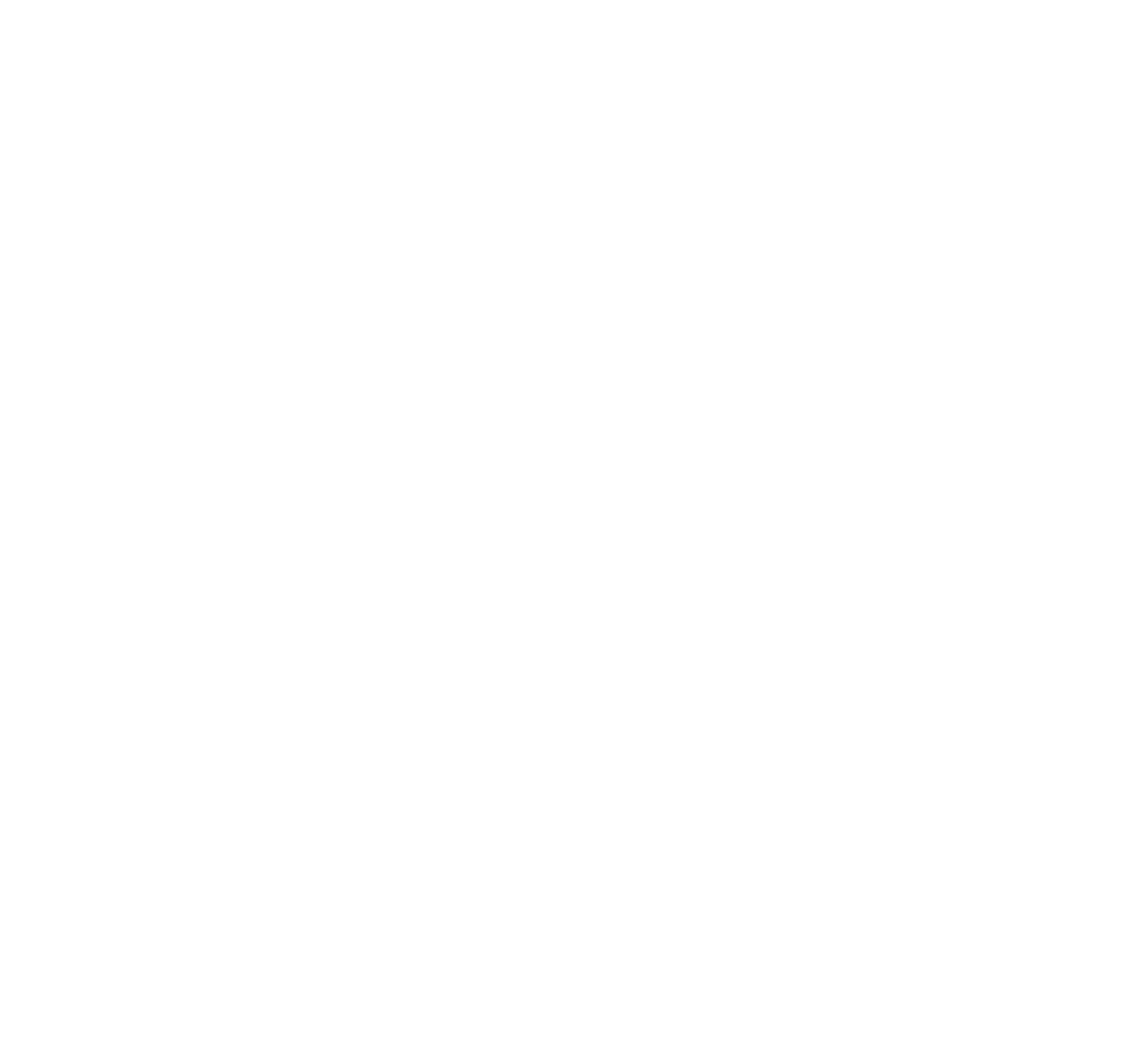 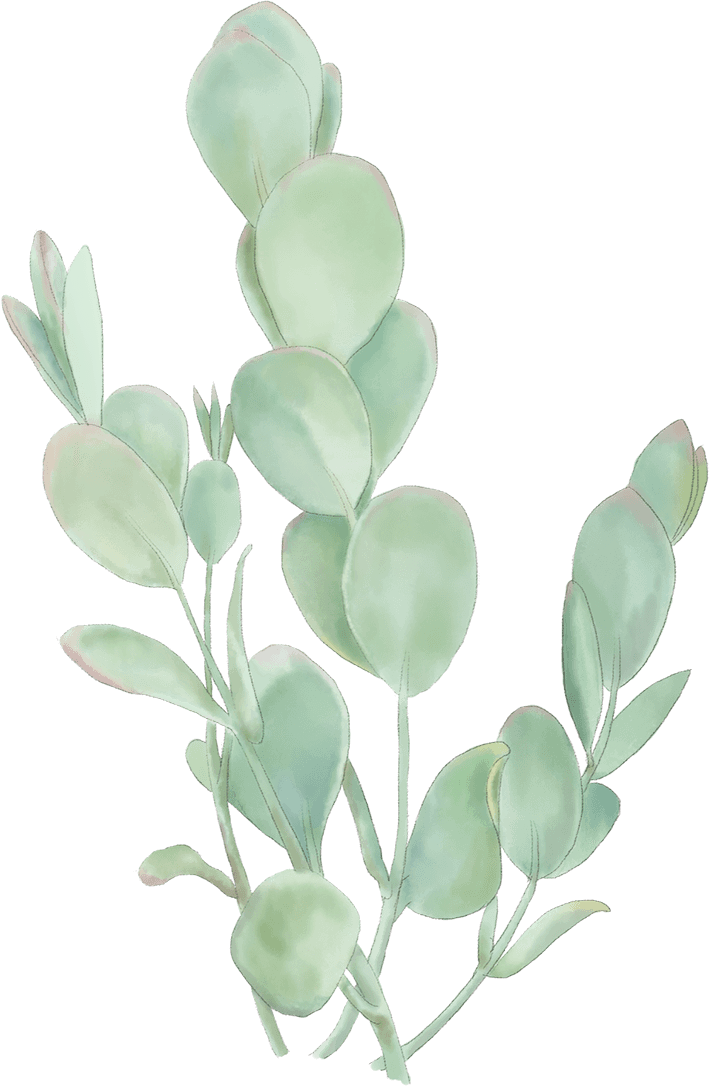 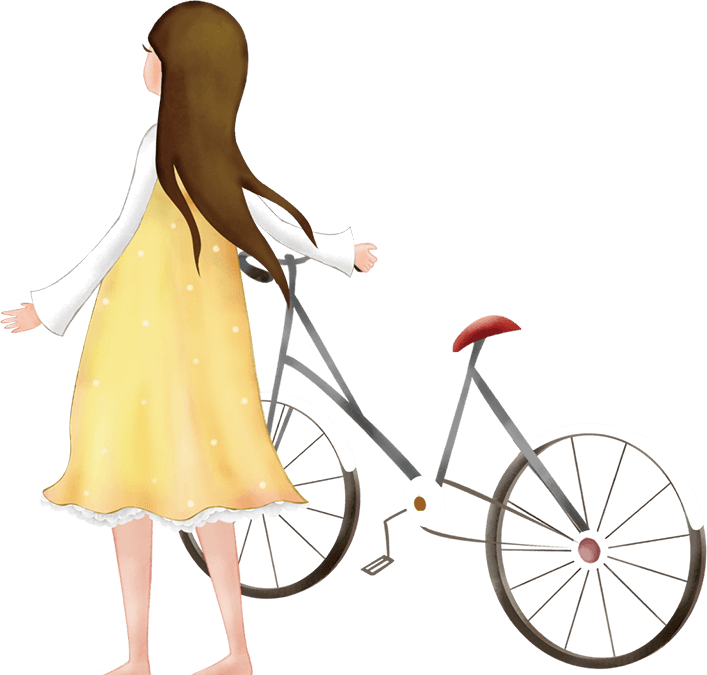 输入标题
请在此处添加具体内容，
文字尽量言简意赅，简单说明即可，
不必过于繁琐，注意版面美观度。
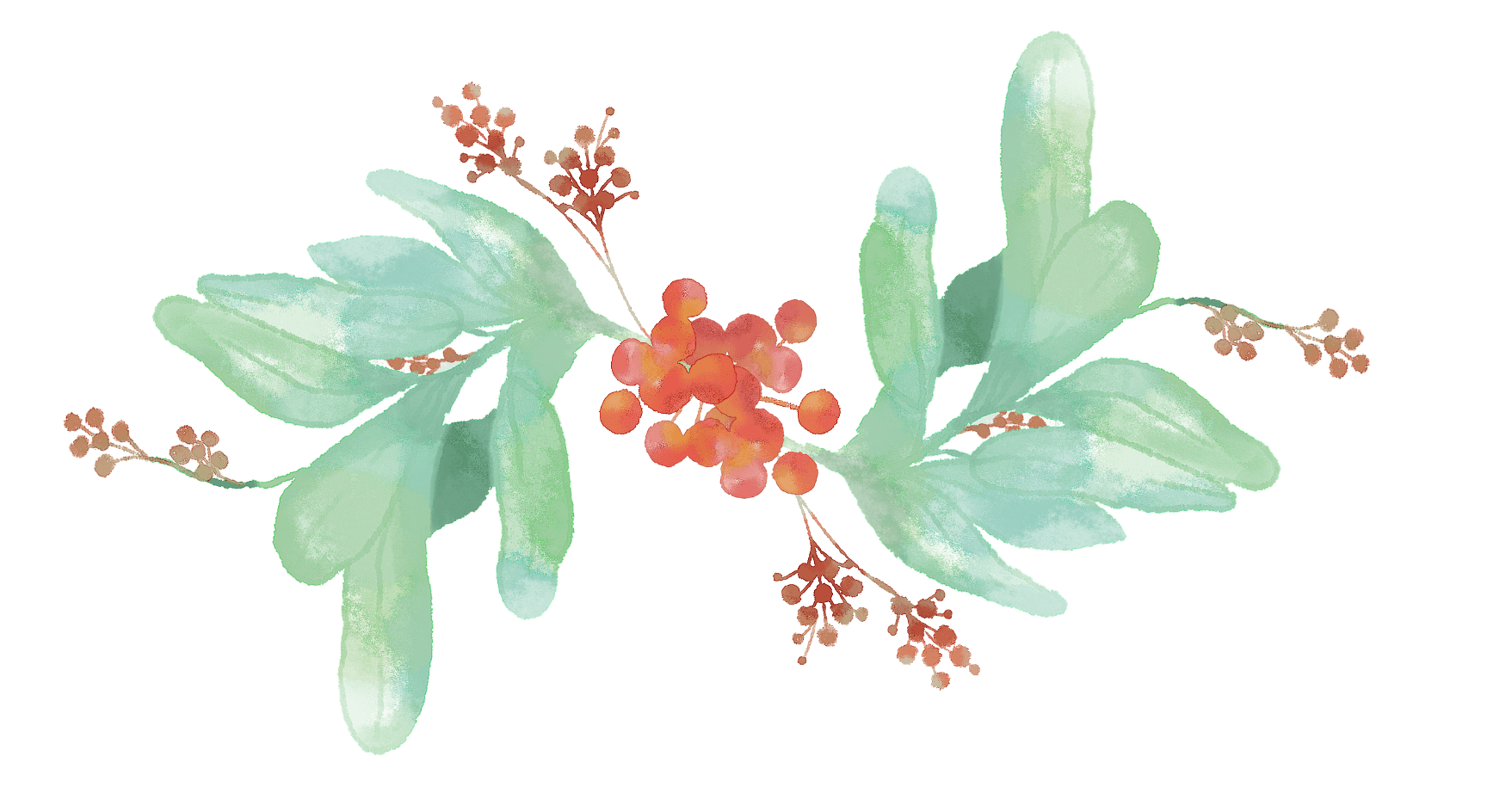 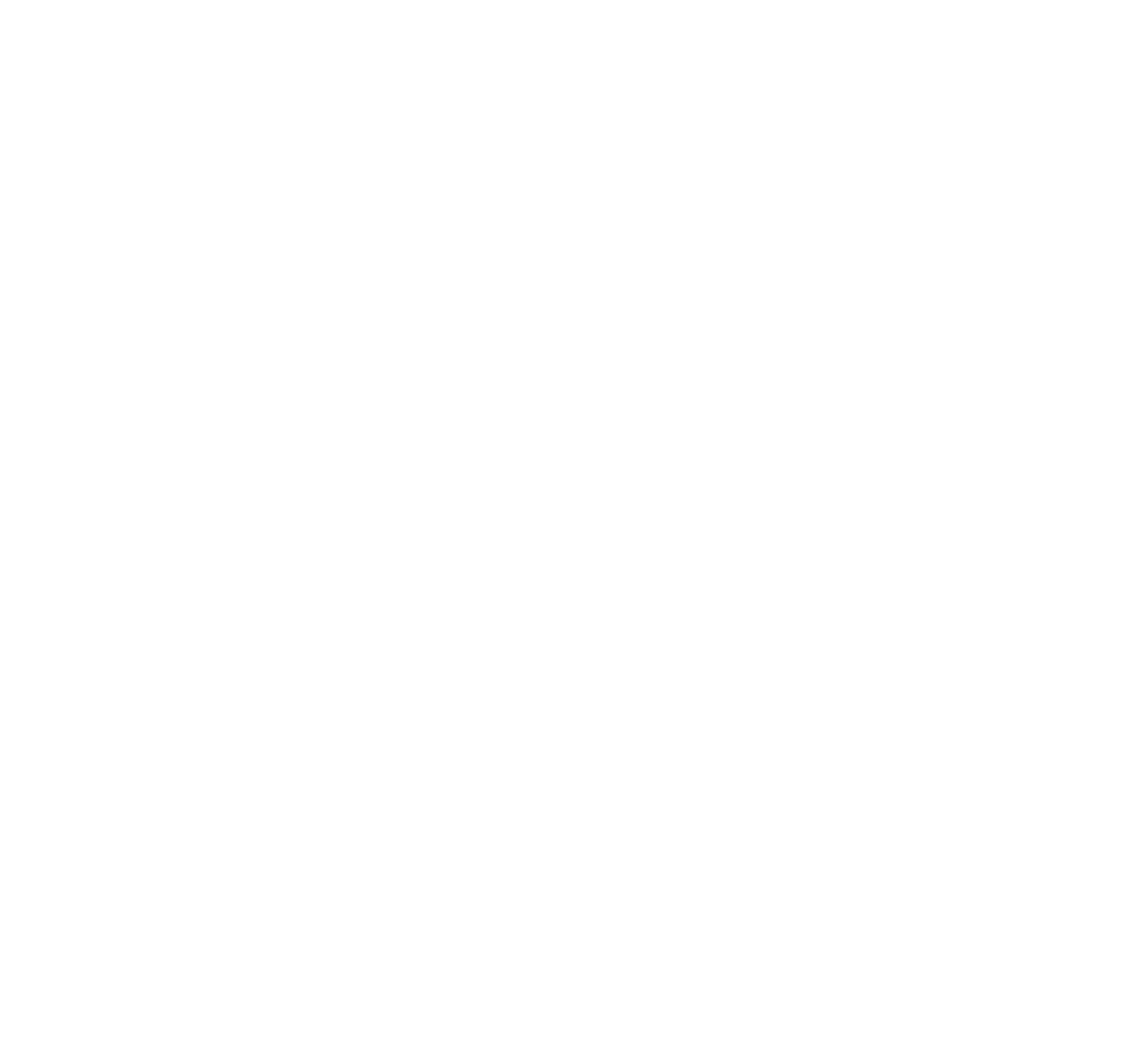 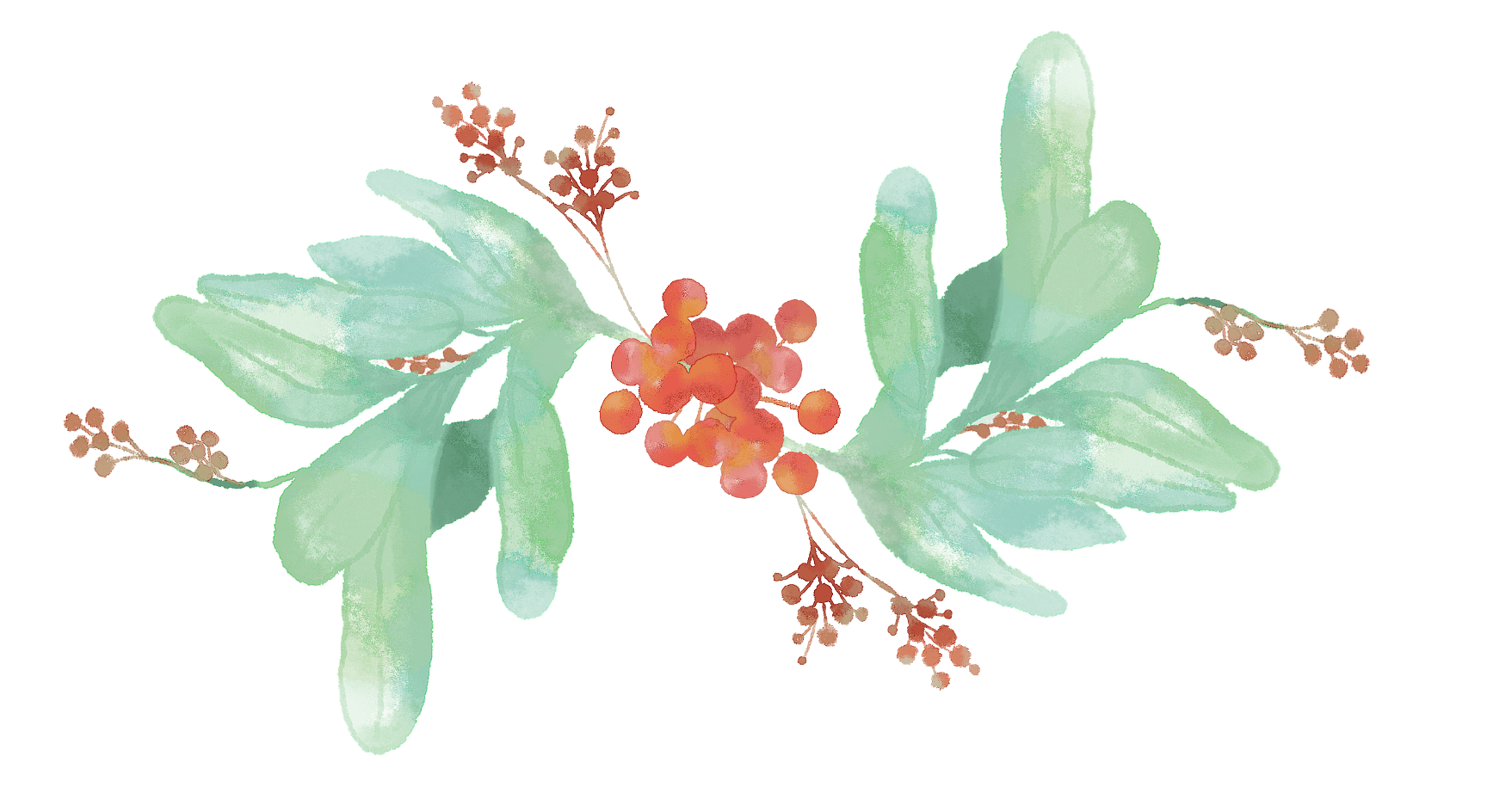 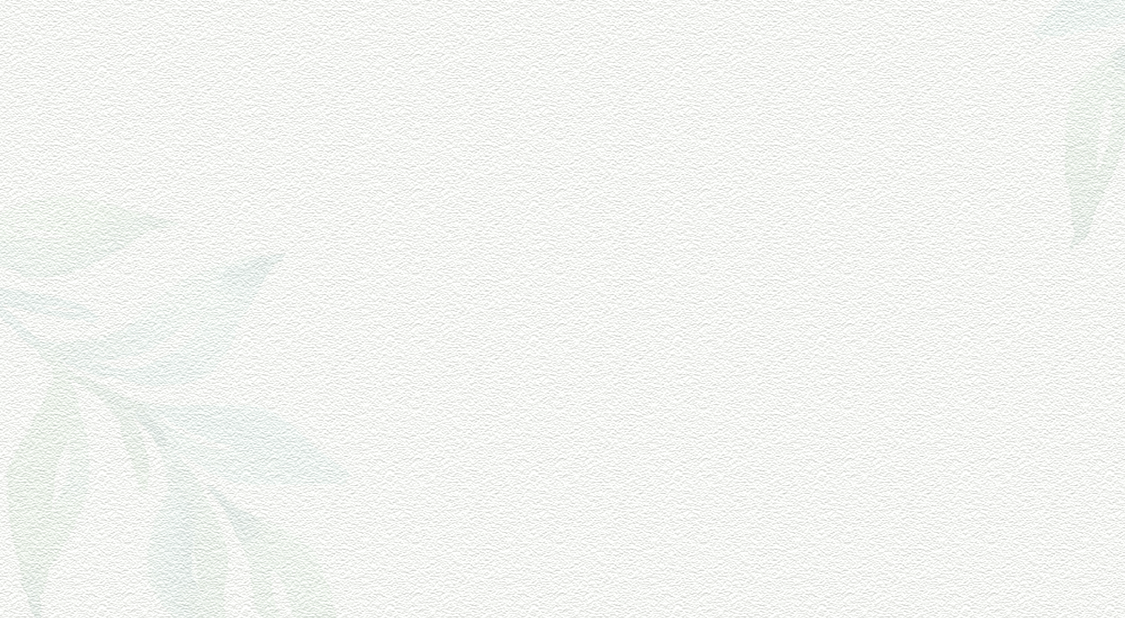 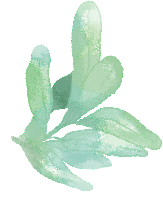 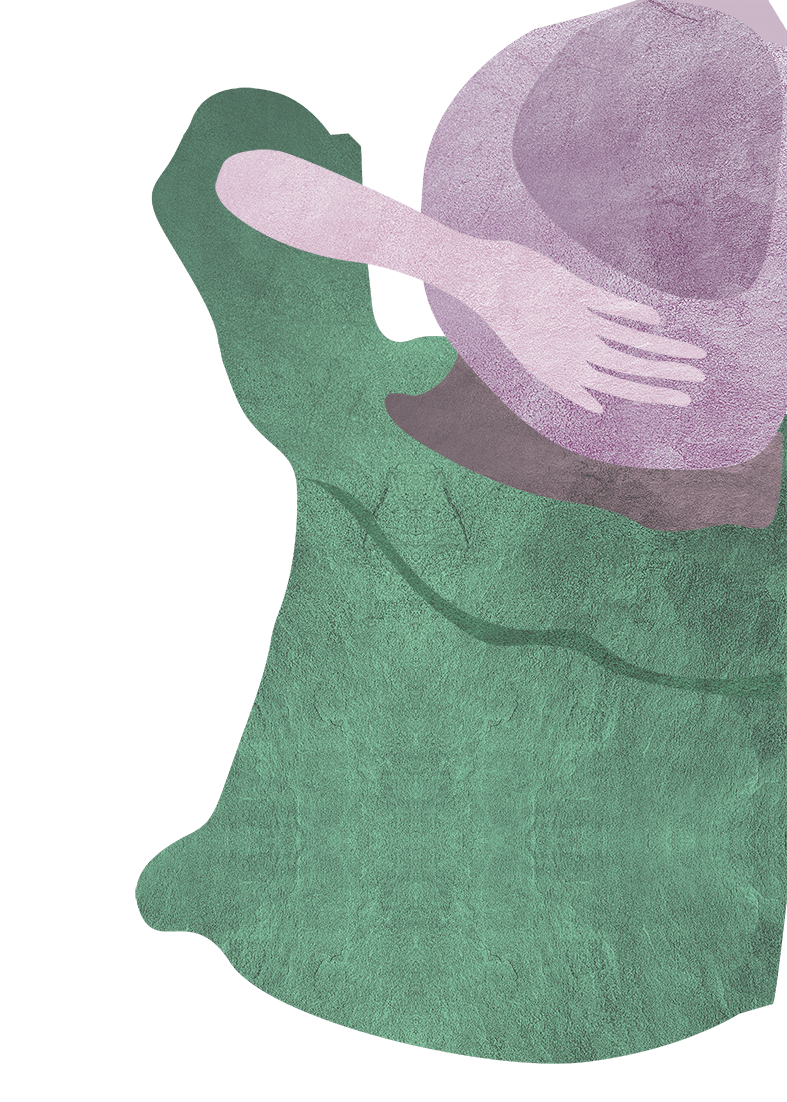 输入标题
输入标题
请在此处添加具体内容，文字尽量言简意赅，简单说明即可，不必过于繁琐。
请在此处添加具体内容，文字尽量言简意赅，简单说明即可，不必过于繁琐。
01 输入此处标题
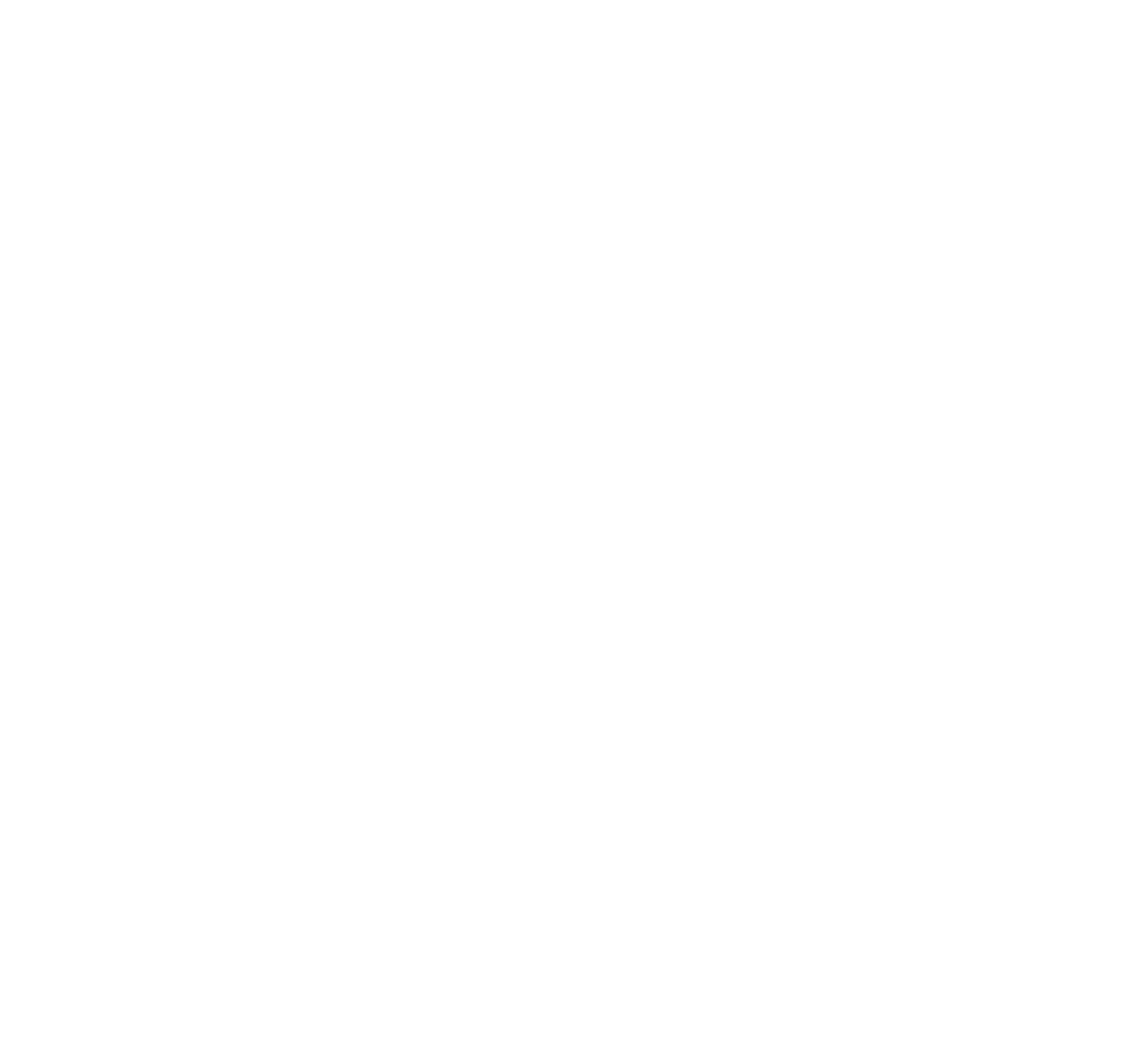 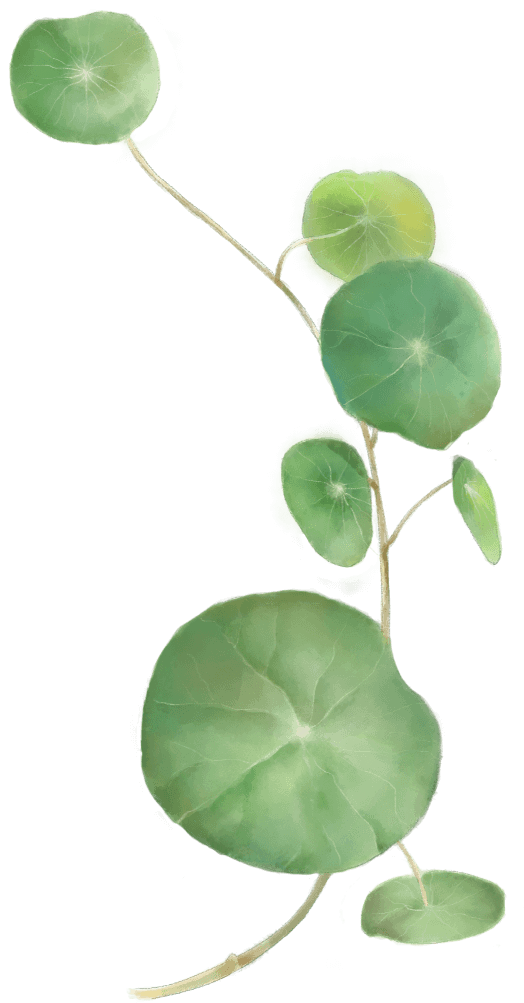 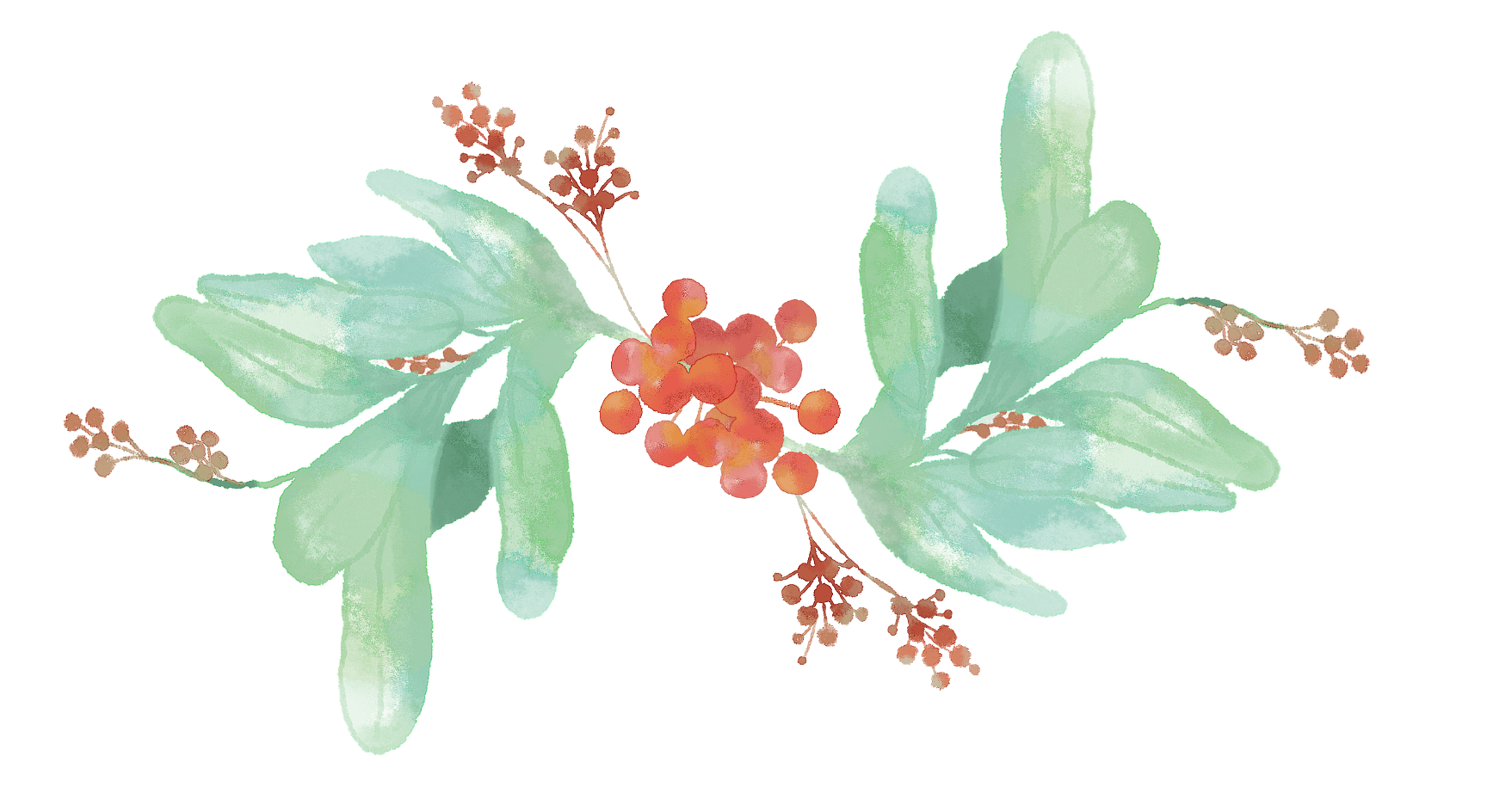 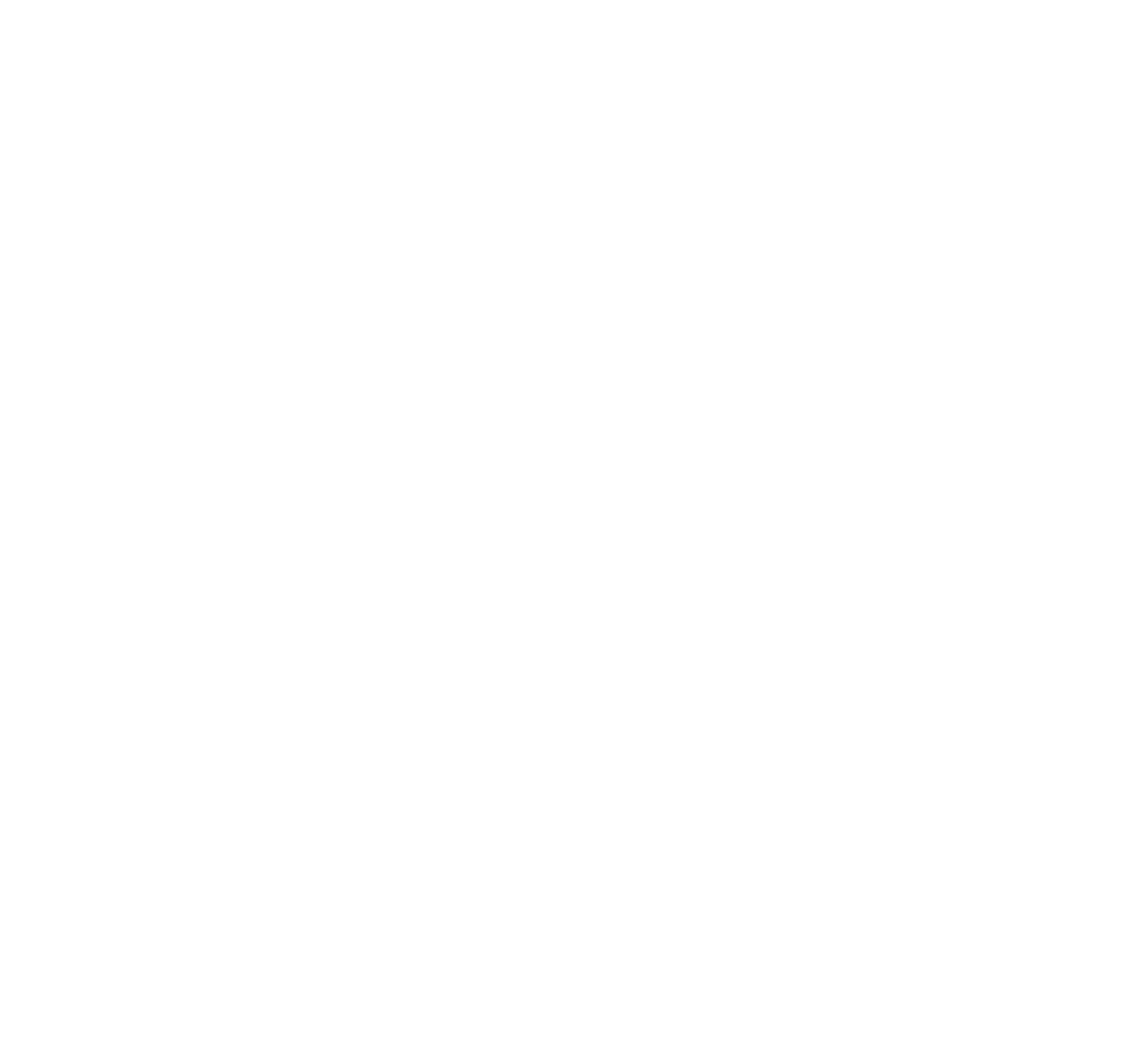 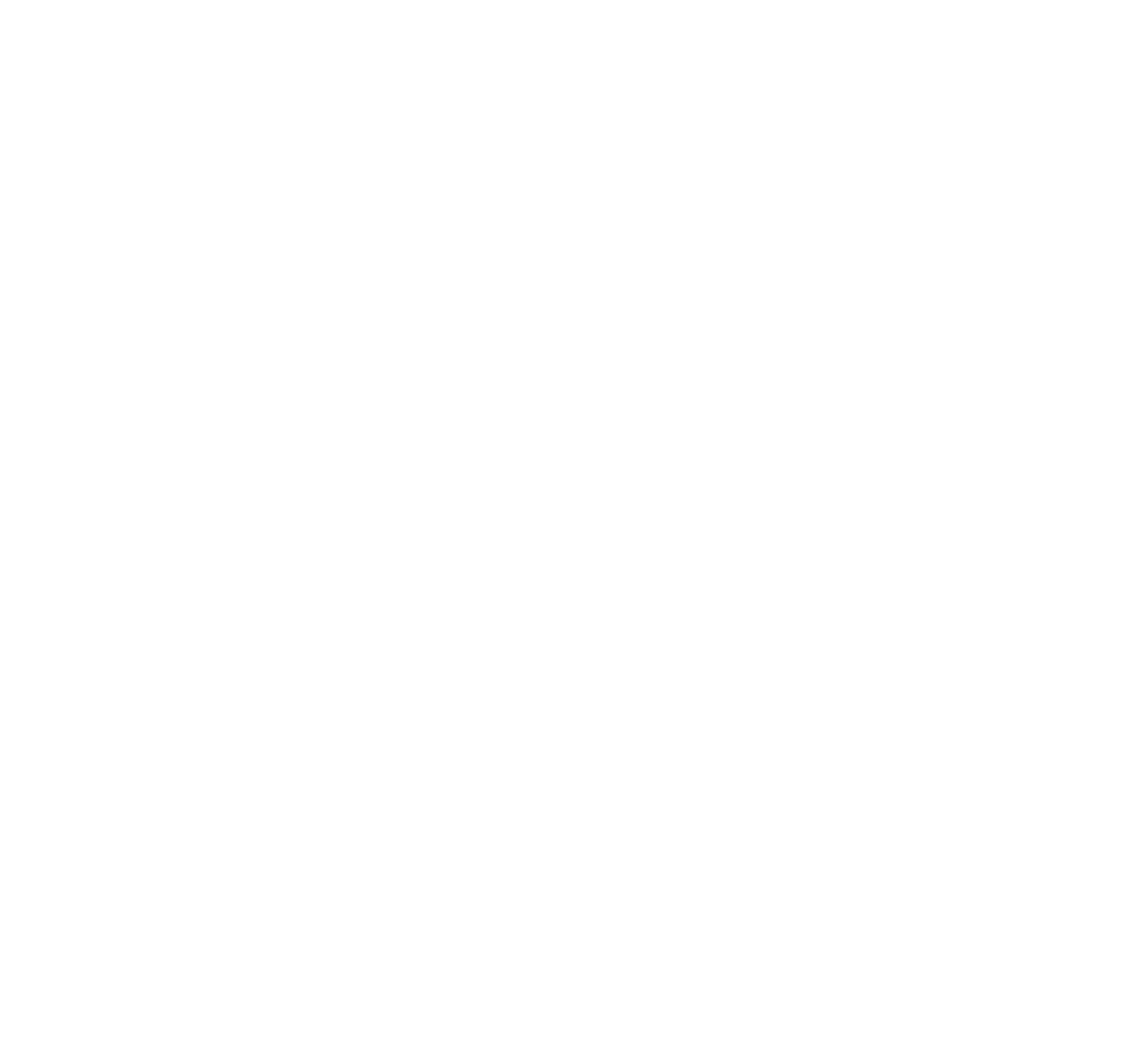 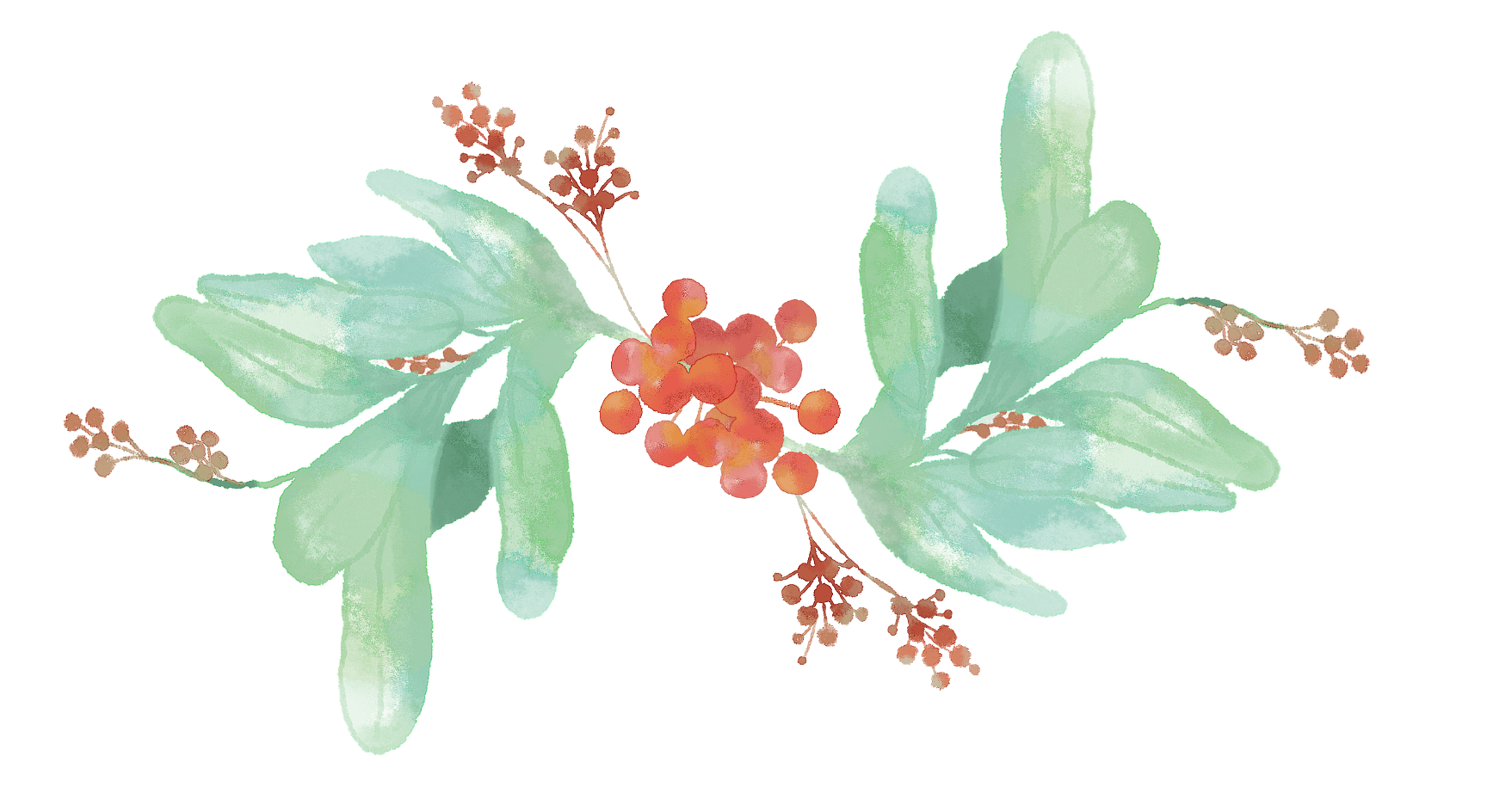 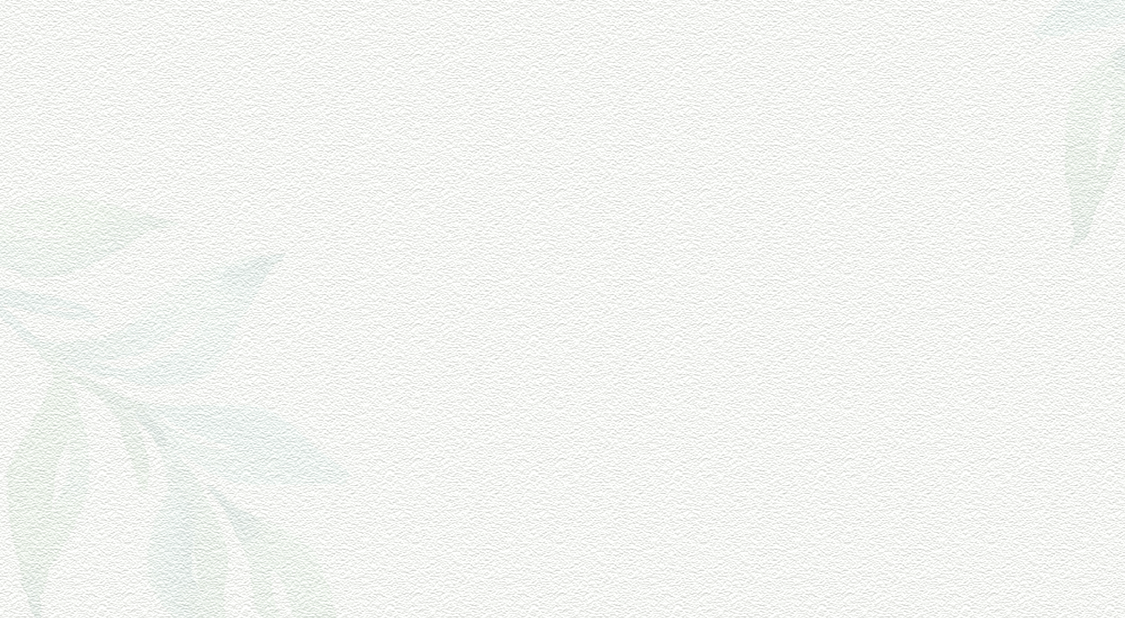 PART 02
输入此处标题
The life most of the time, commitments equals to constrain, reluctantly we yearn for bound. Only opposed every day, will live the strong than you imagine.
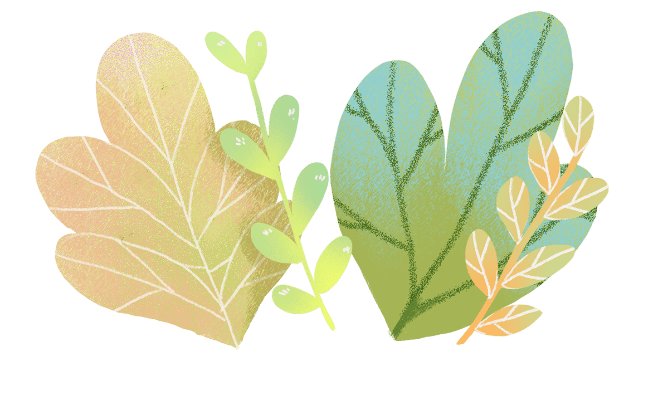 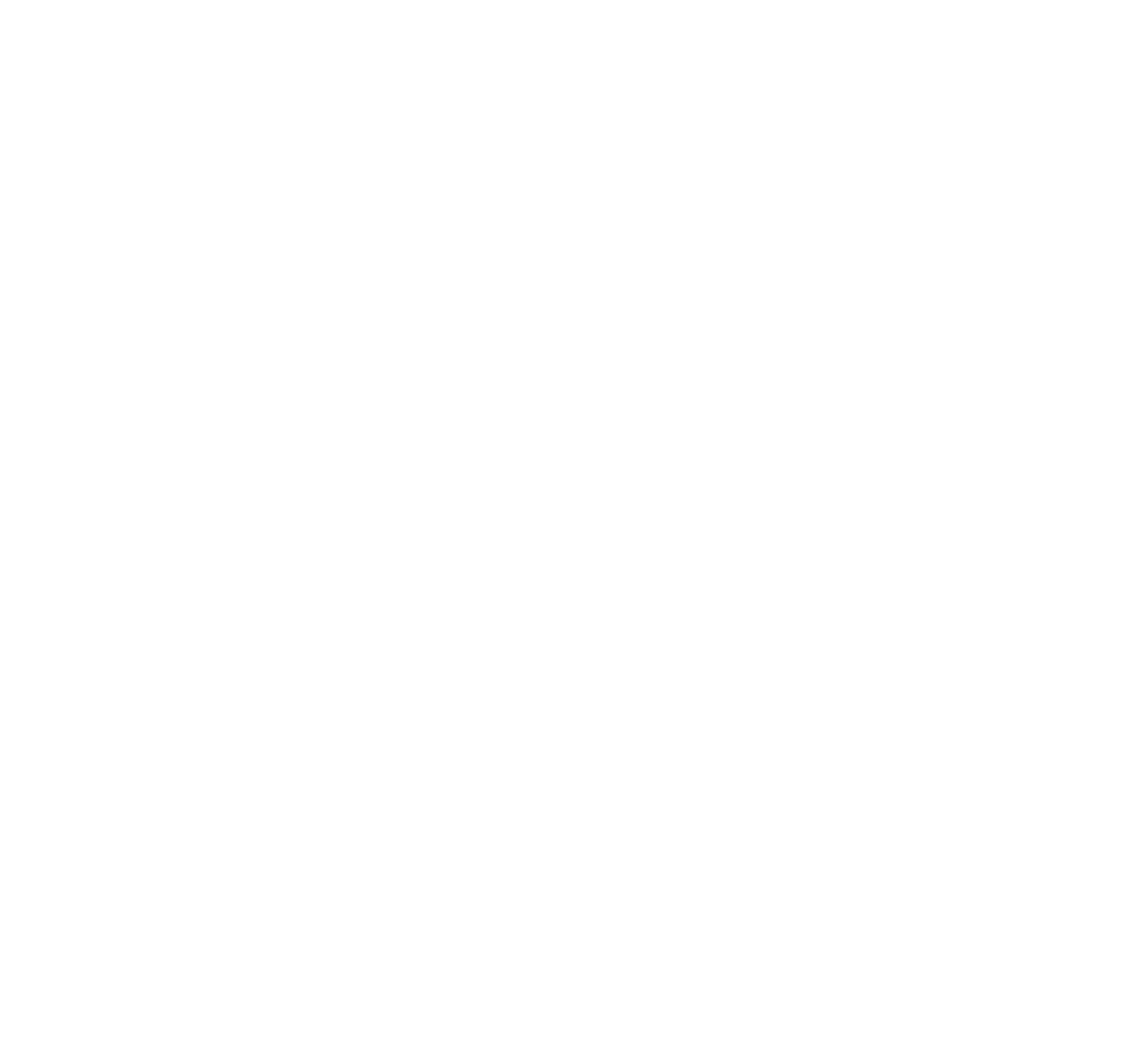 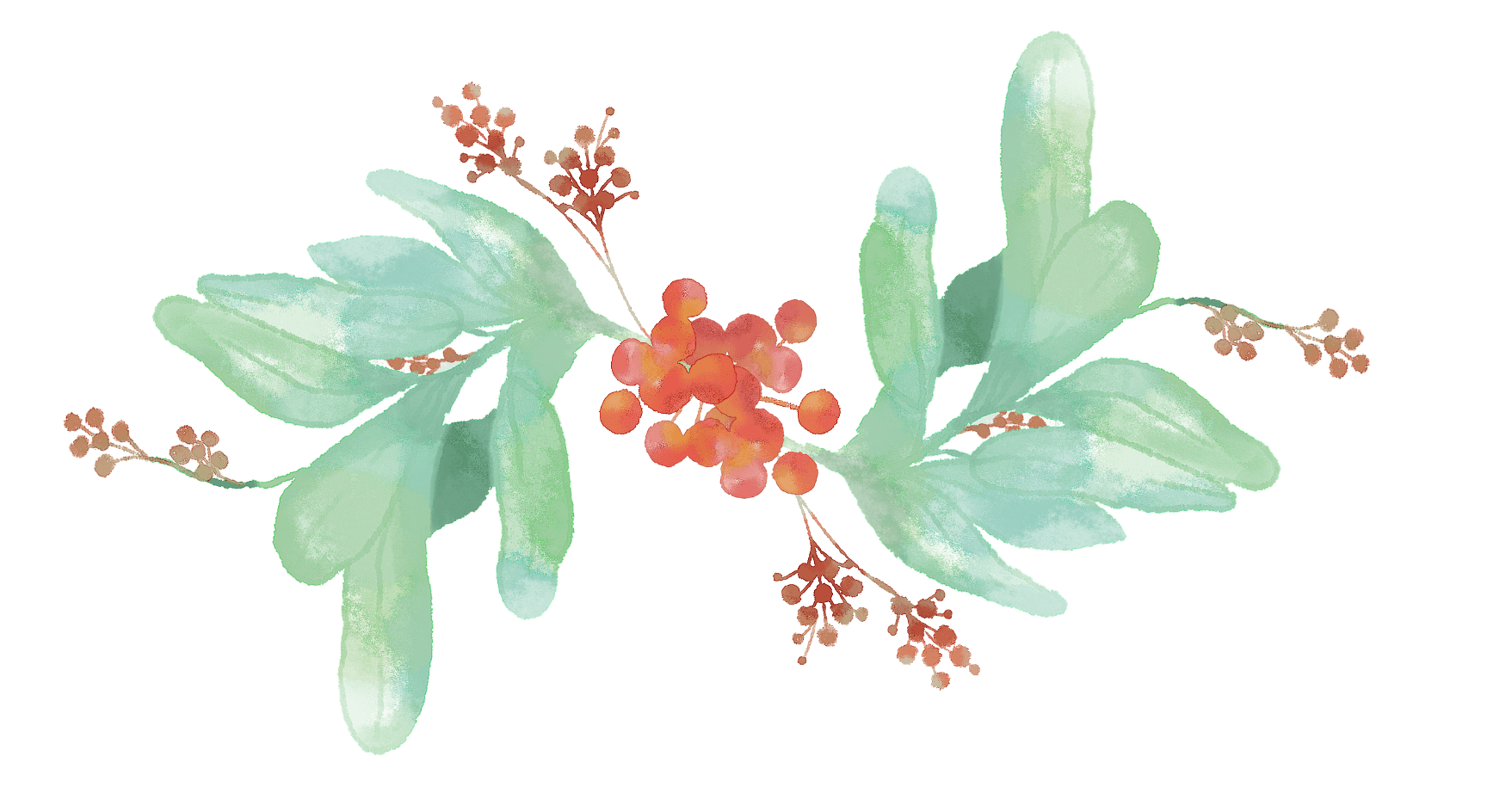 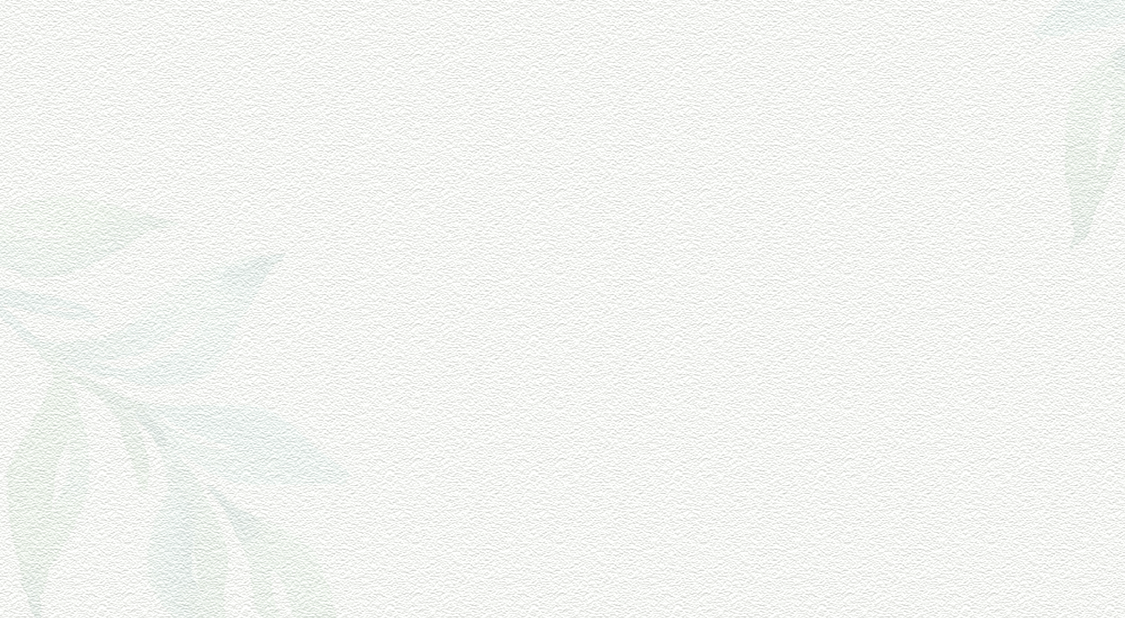 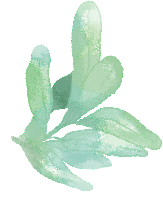 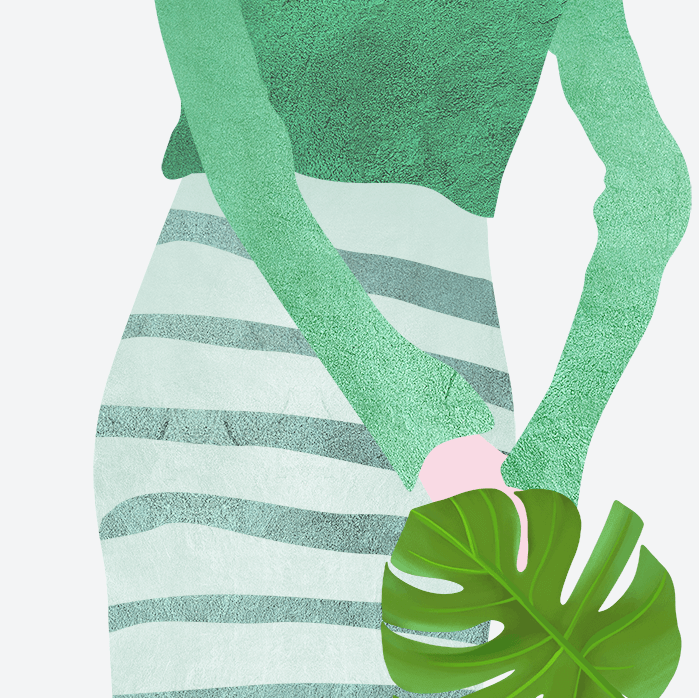 02 输入此处标题
请在此处添加具体内容，文字尽量言简意赅，简单说明即可，不必过于繁琐，注意版面美观度。
请在此处添加具体内容，文字尽量言简意赅，简单说明即可，不必过于繁琐，注意版面美观度。
此处输入标题
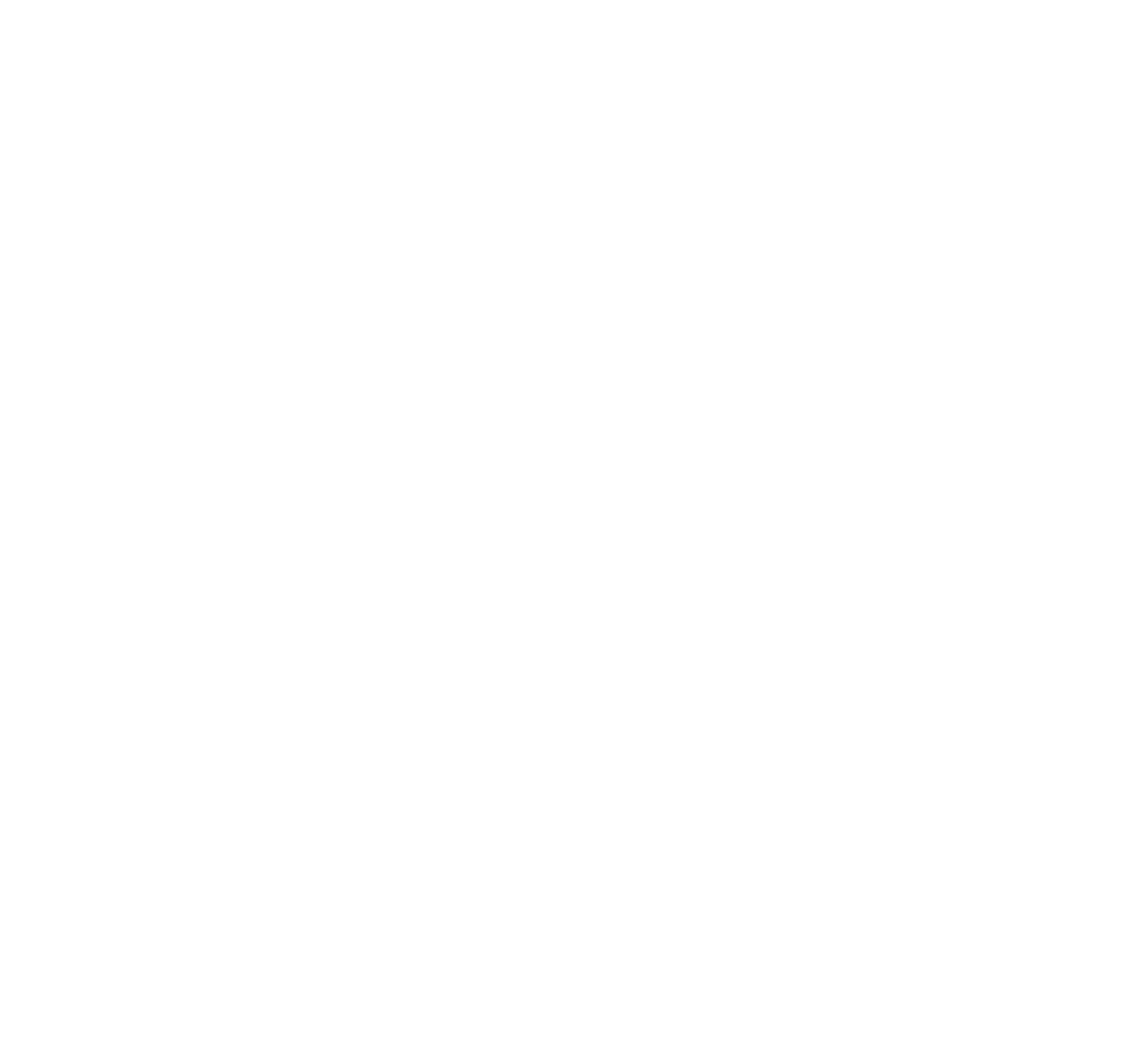 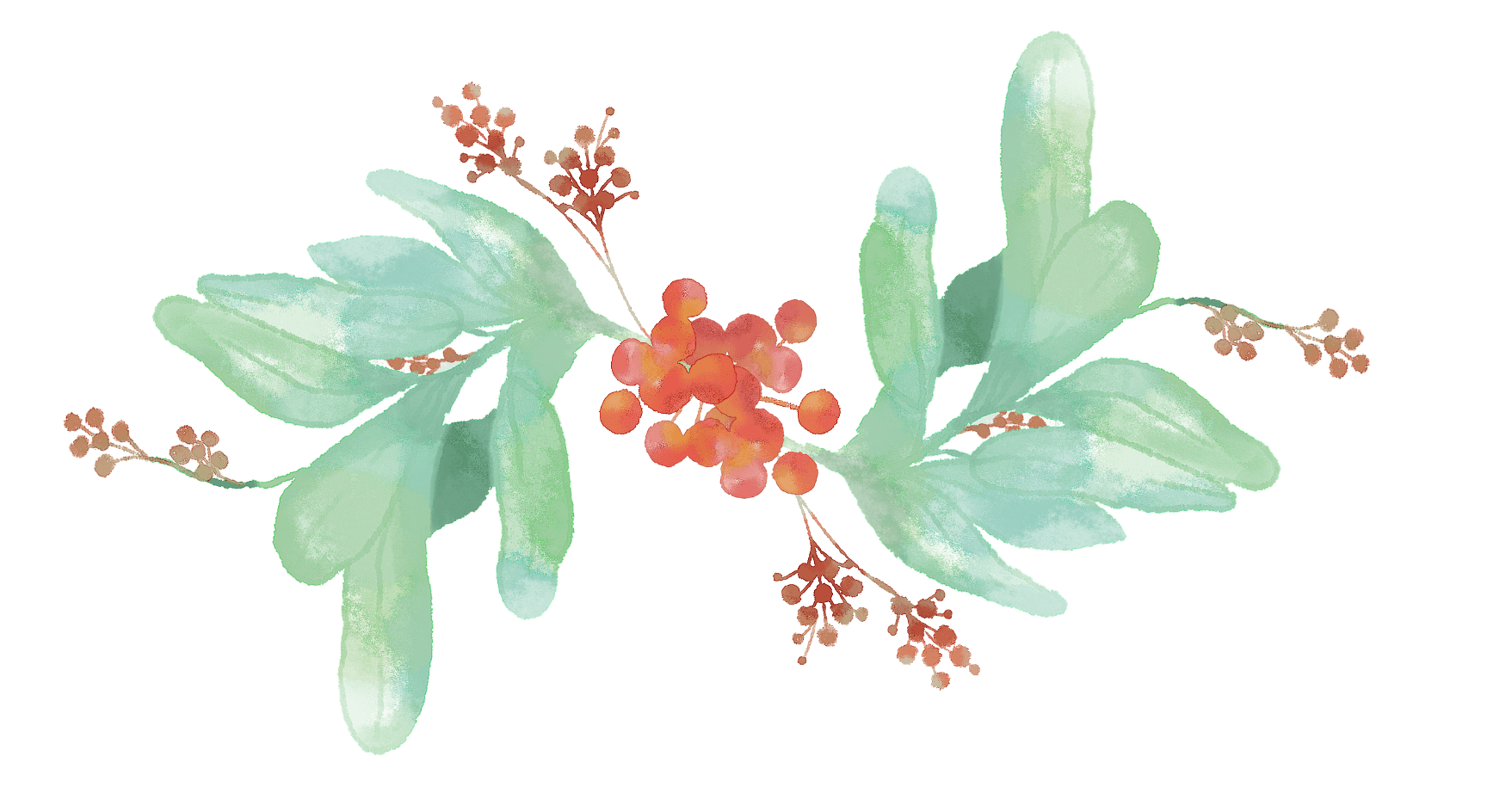 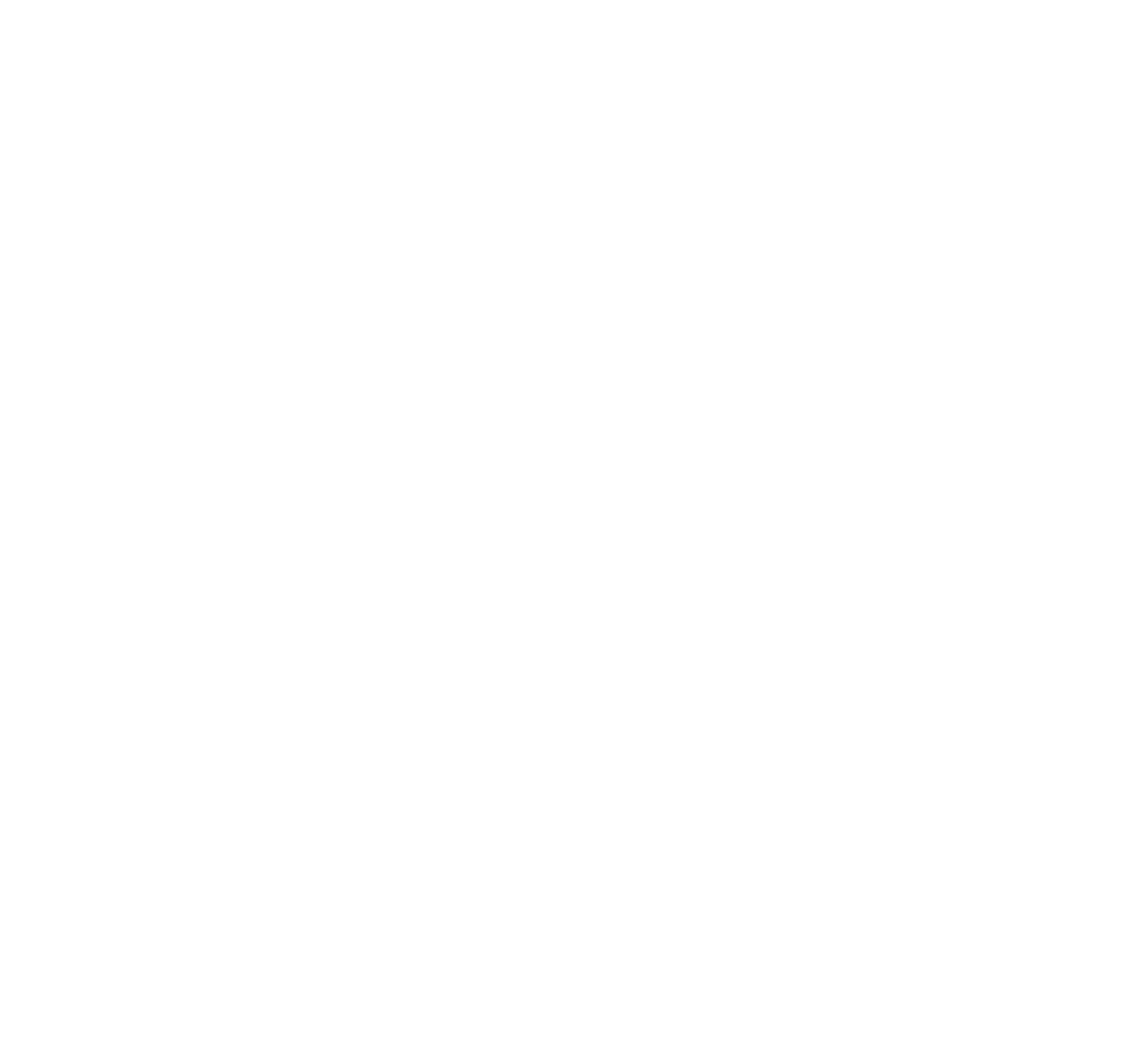 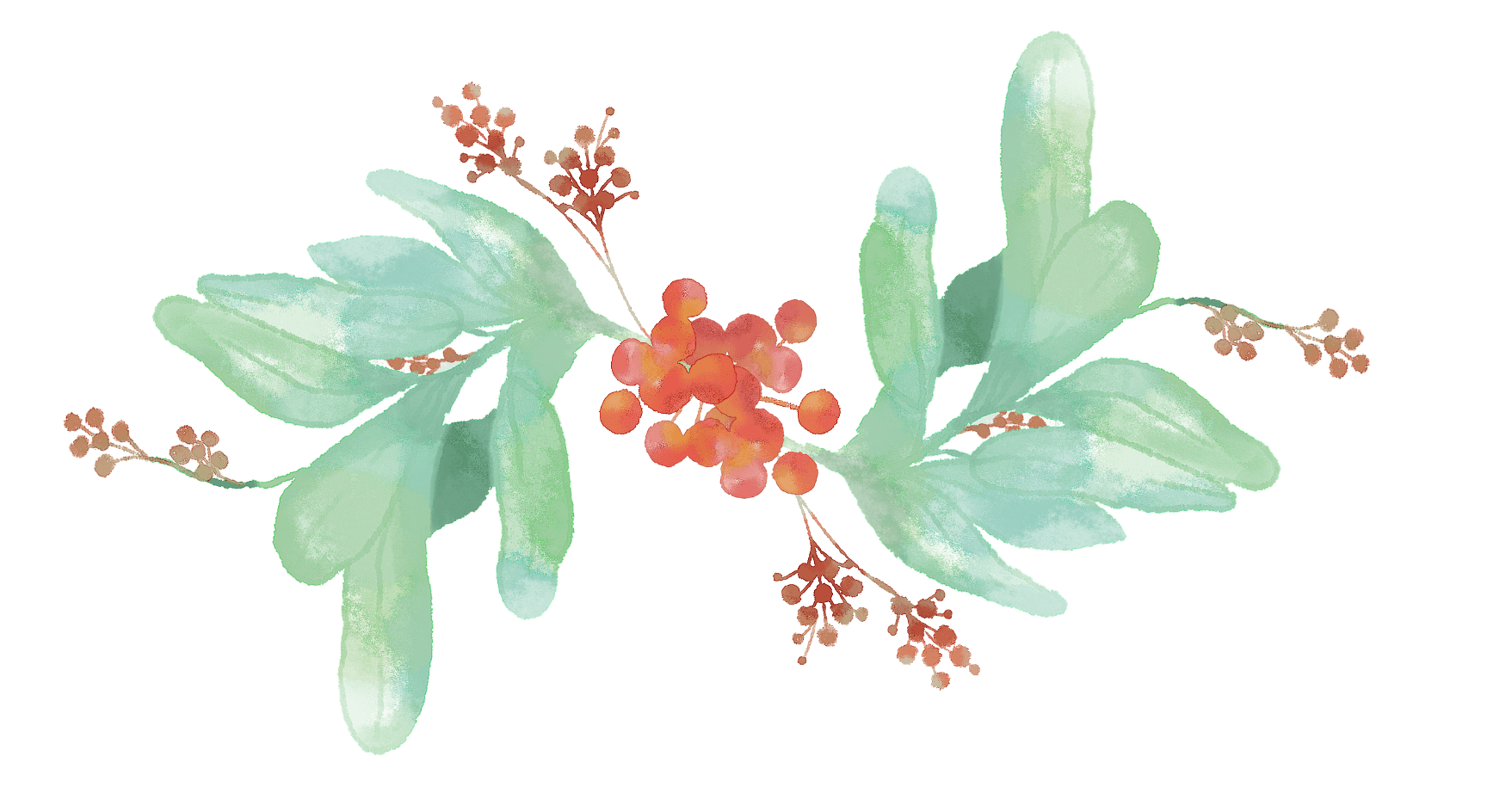 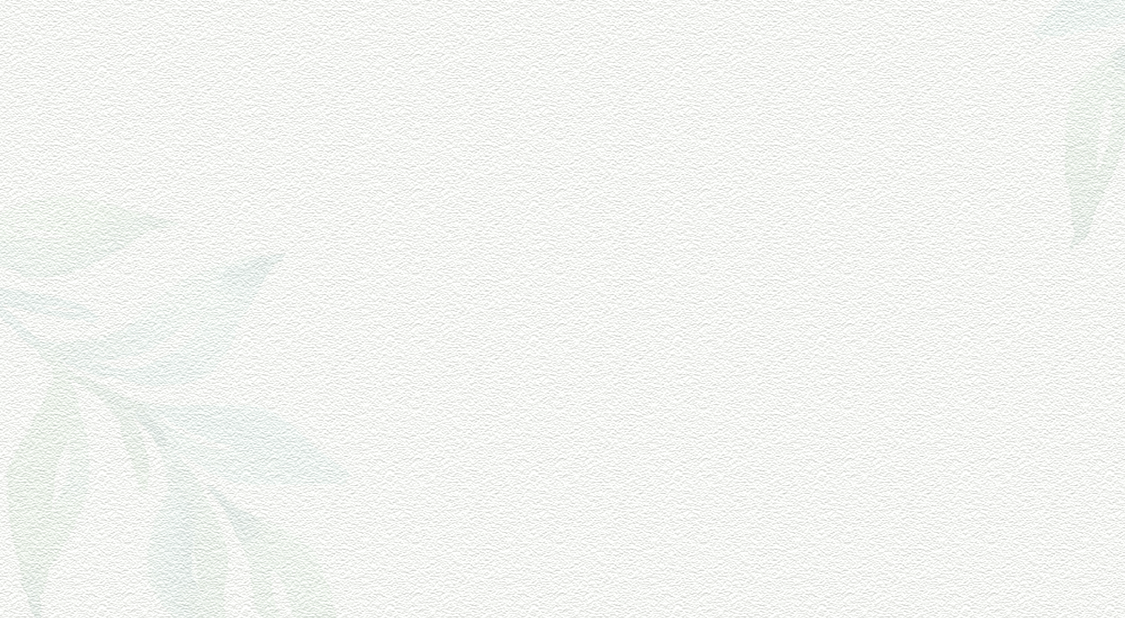 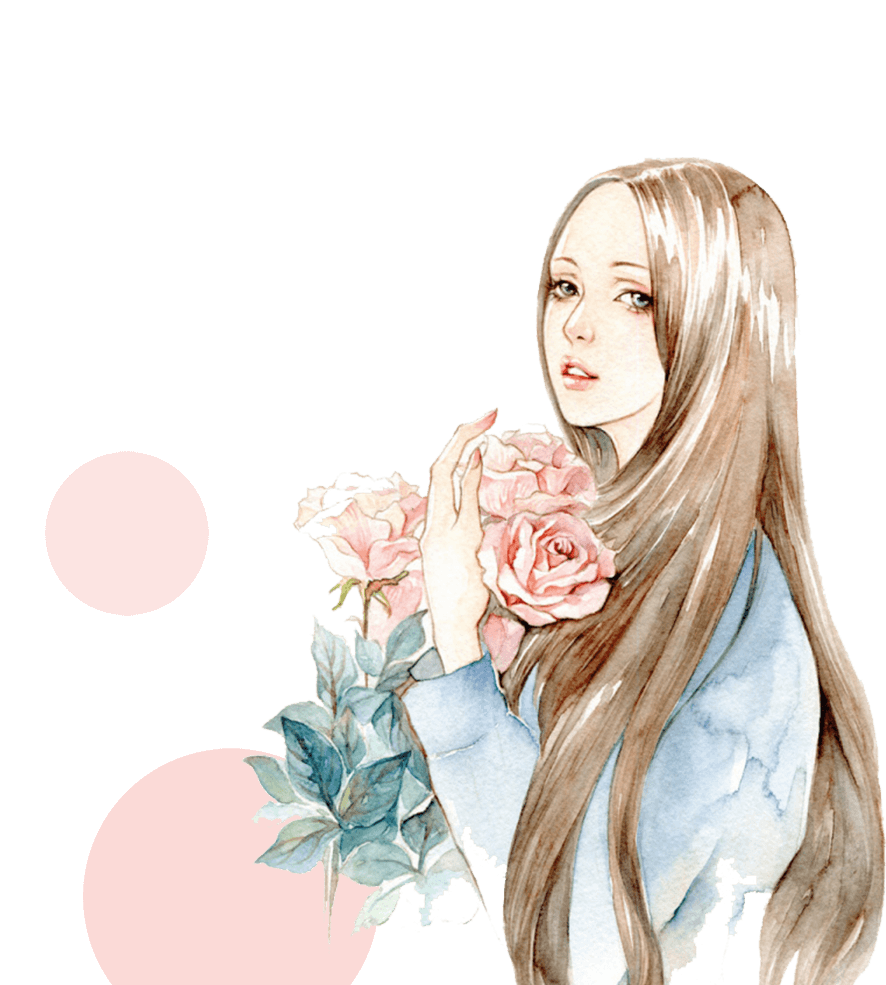 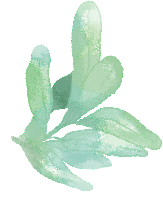 02 输入此处标题
添加标题
添加标题
添加标题
添加标题
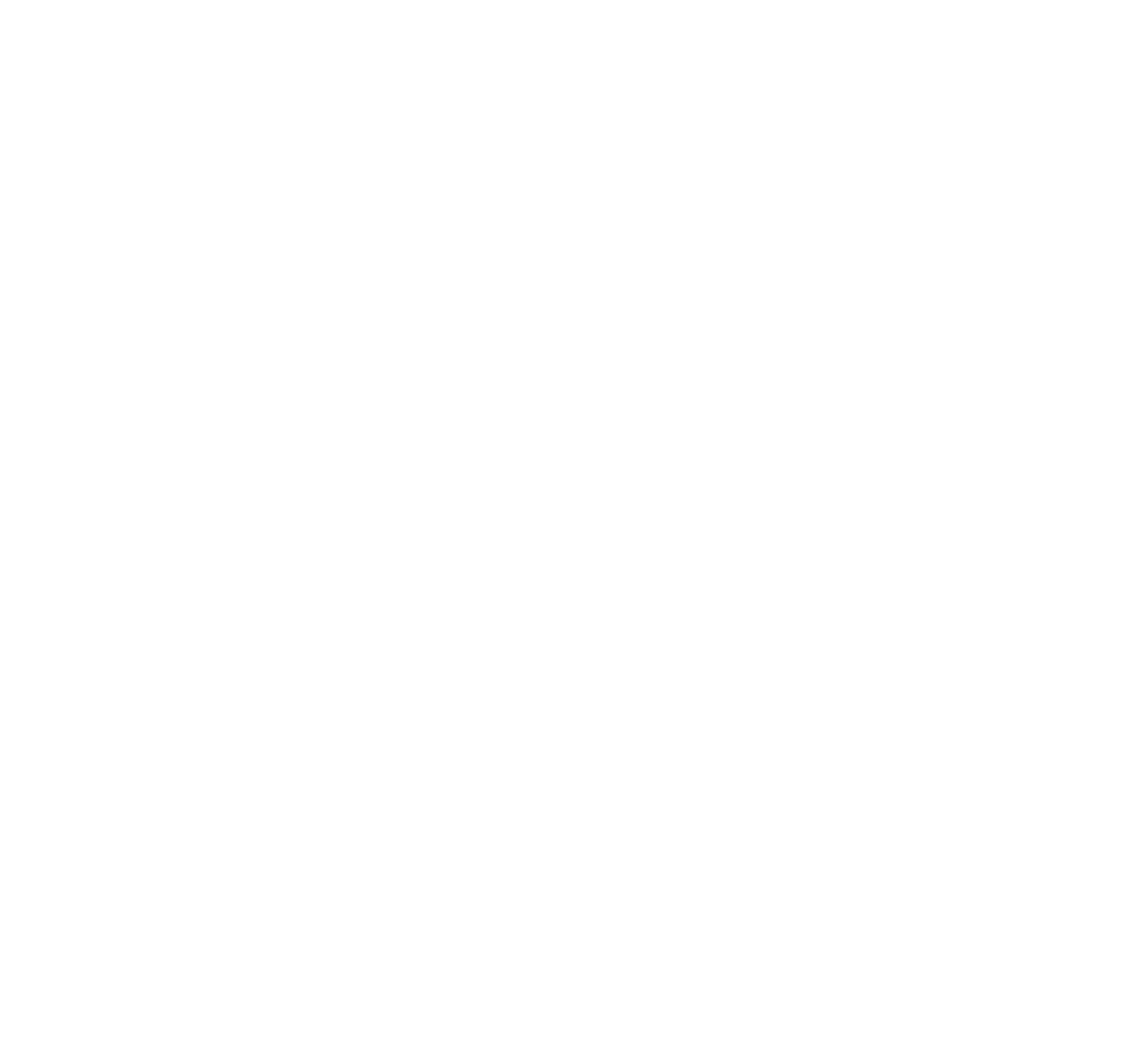 请在此处添加具体内容，文字尽量言简意赅。
请在此处添加具体内容，文字尽量言简意赅。
请在此处添加具体内容，文字尽量言简意赅。
请在此处添加具体内容，文字尽量言简意赅。
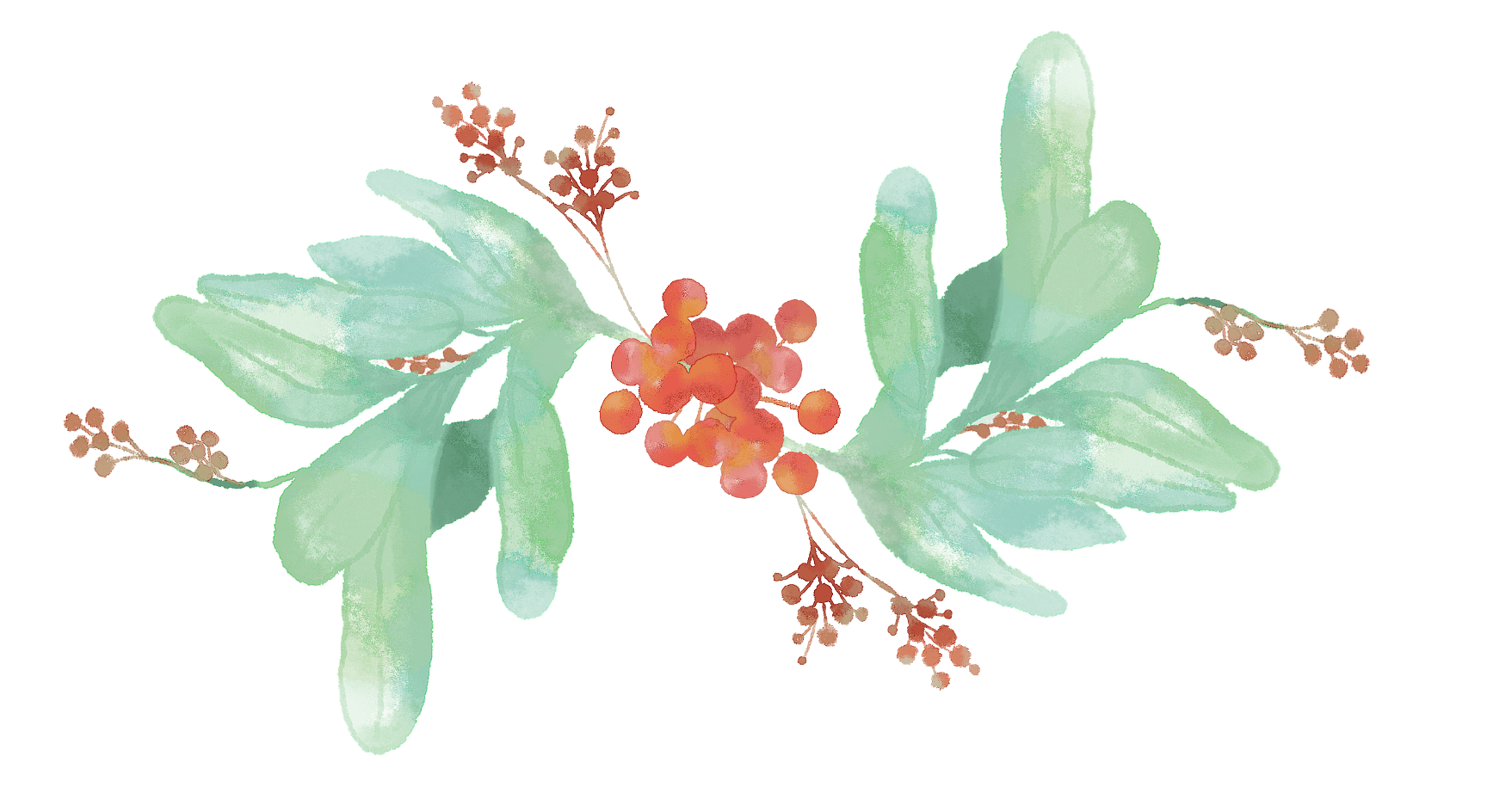 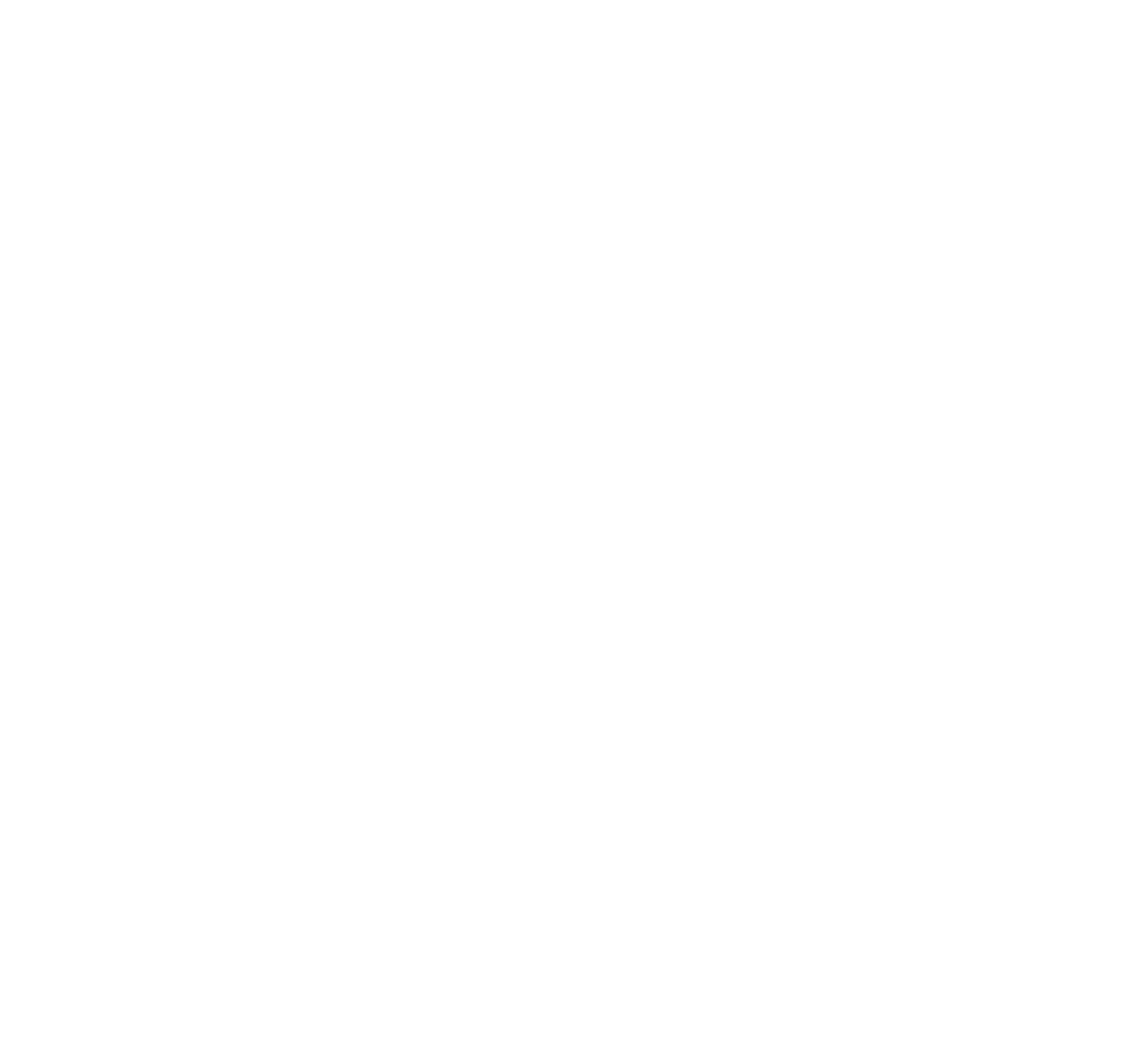 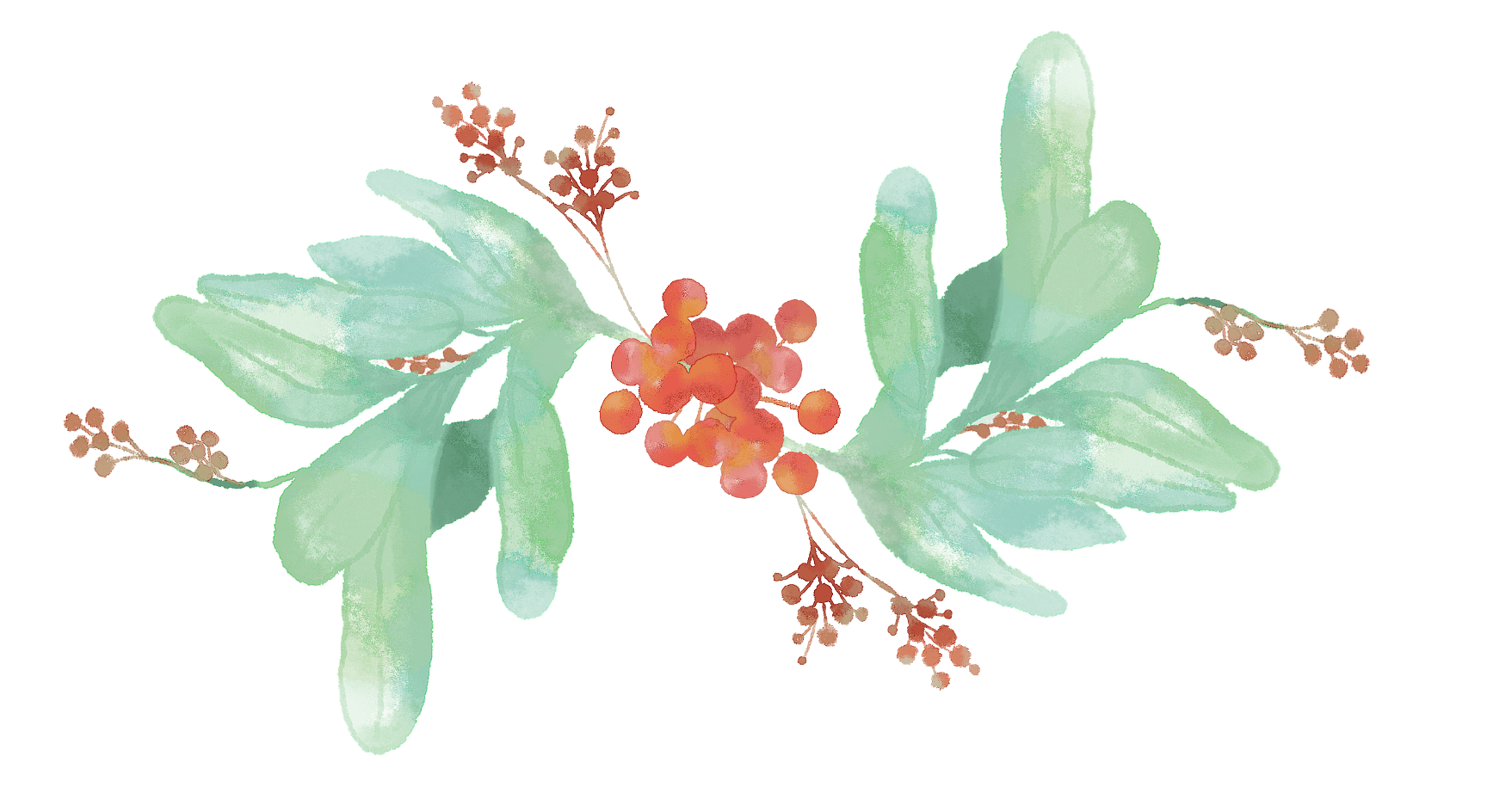 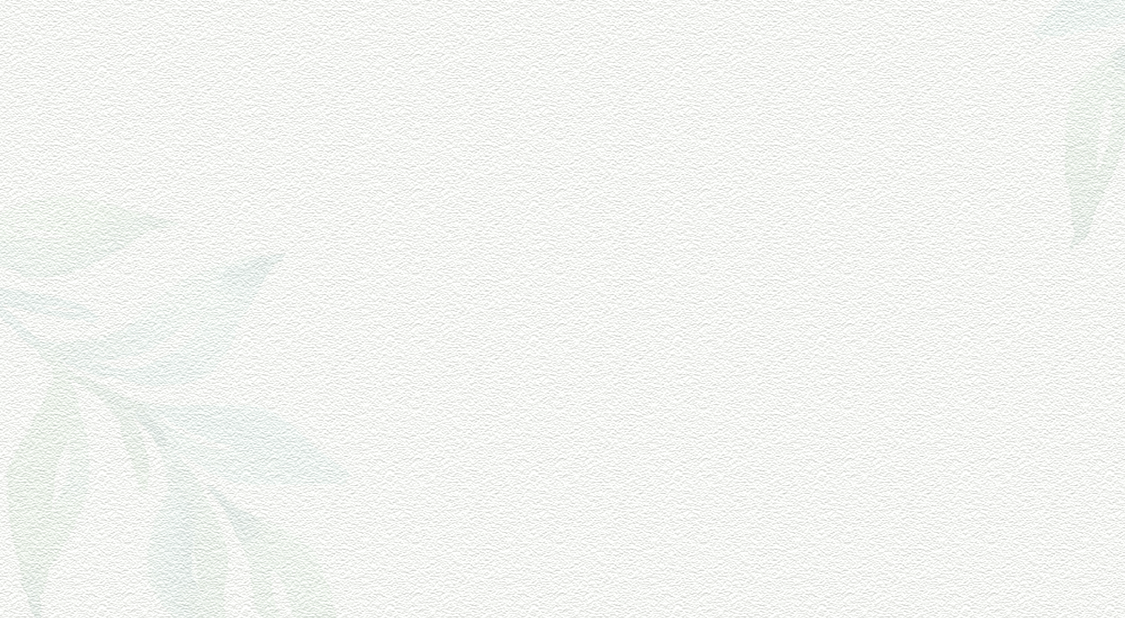 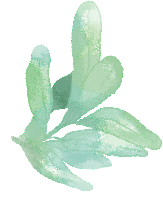 02 输入此处标题
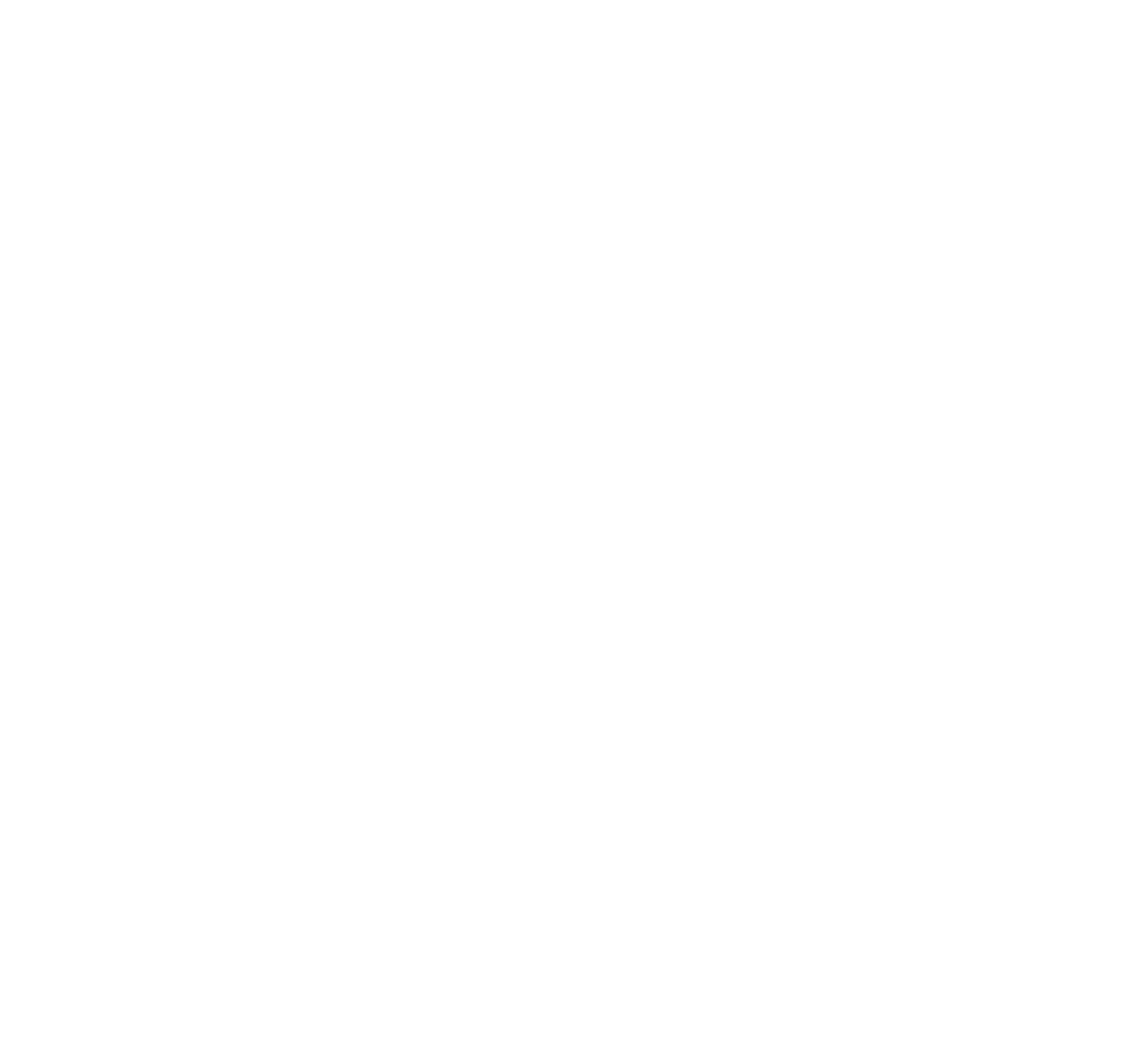 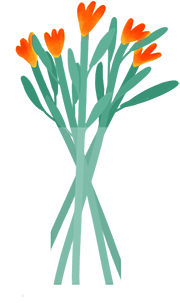 添
加
标
题
简单说明即可，不必过于繁琐，注意版面美观度。
请在此处添加具体内容，
文字尽量言简意赅，简单说明即可，
不必过于繁琐，注意版面美观度。
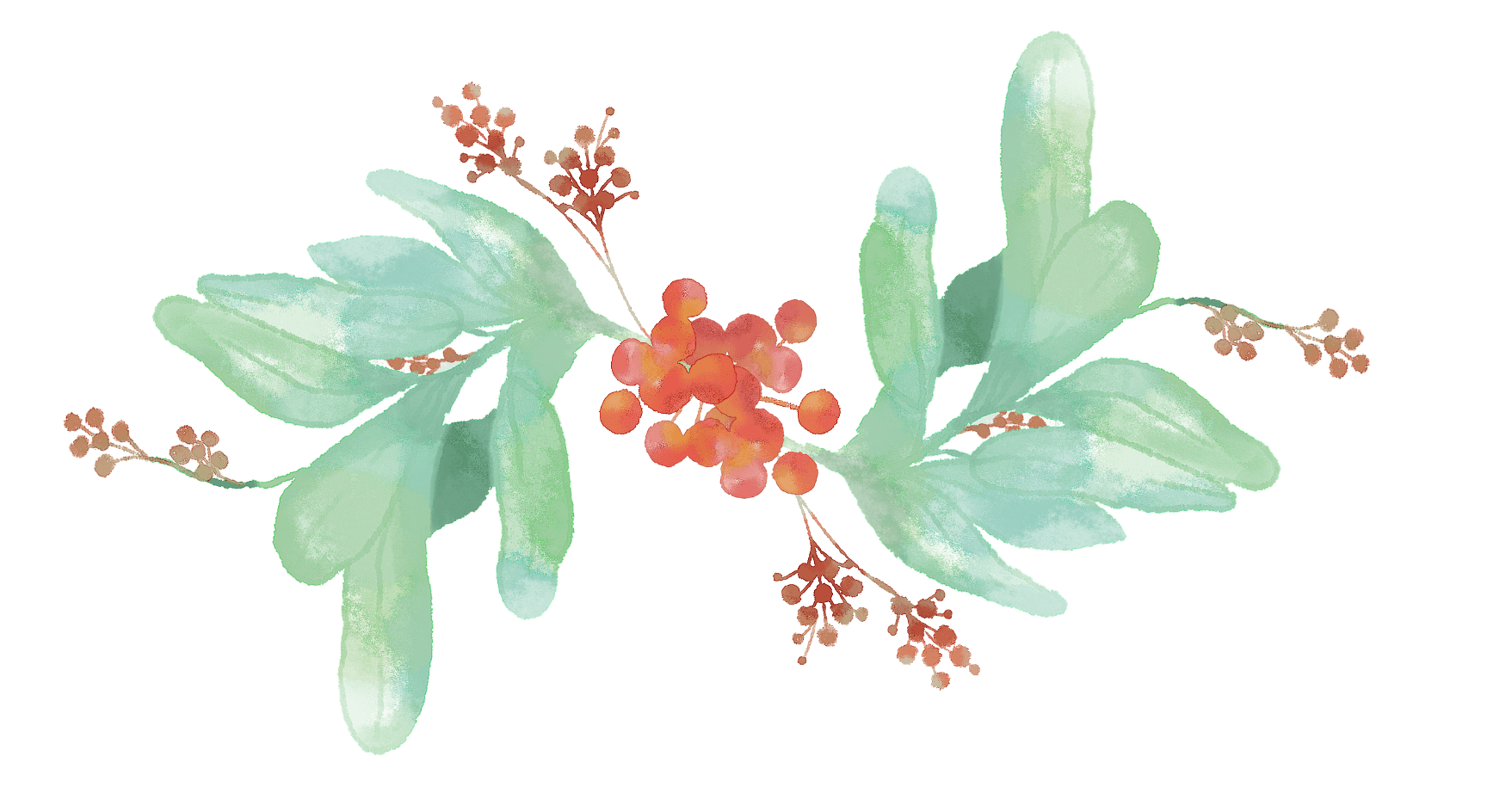 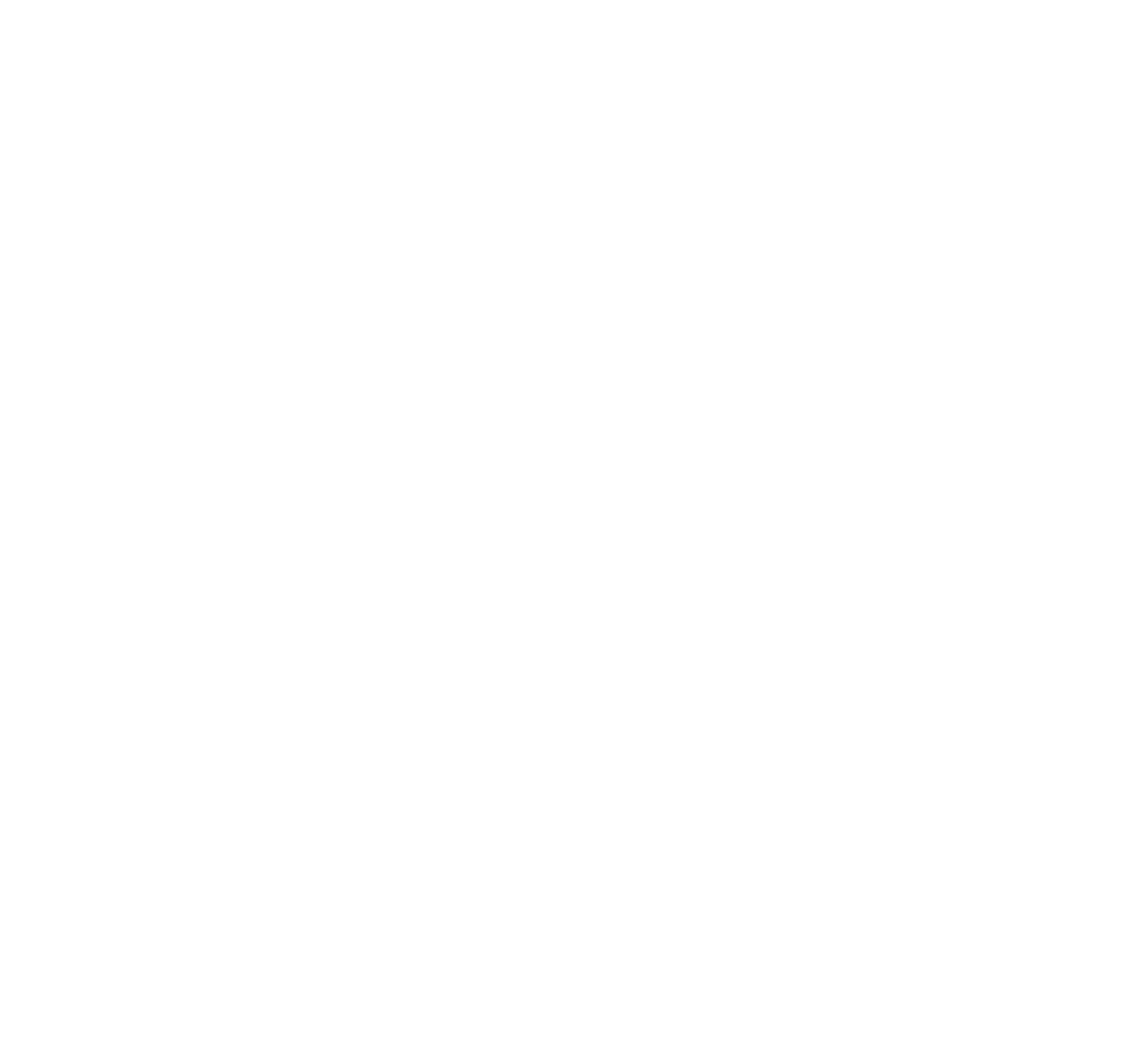 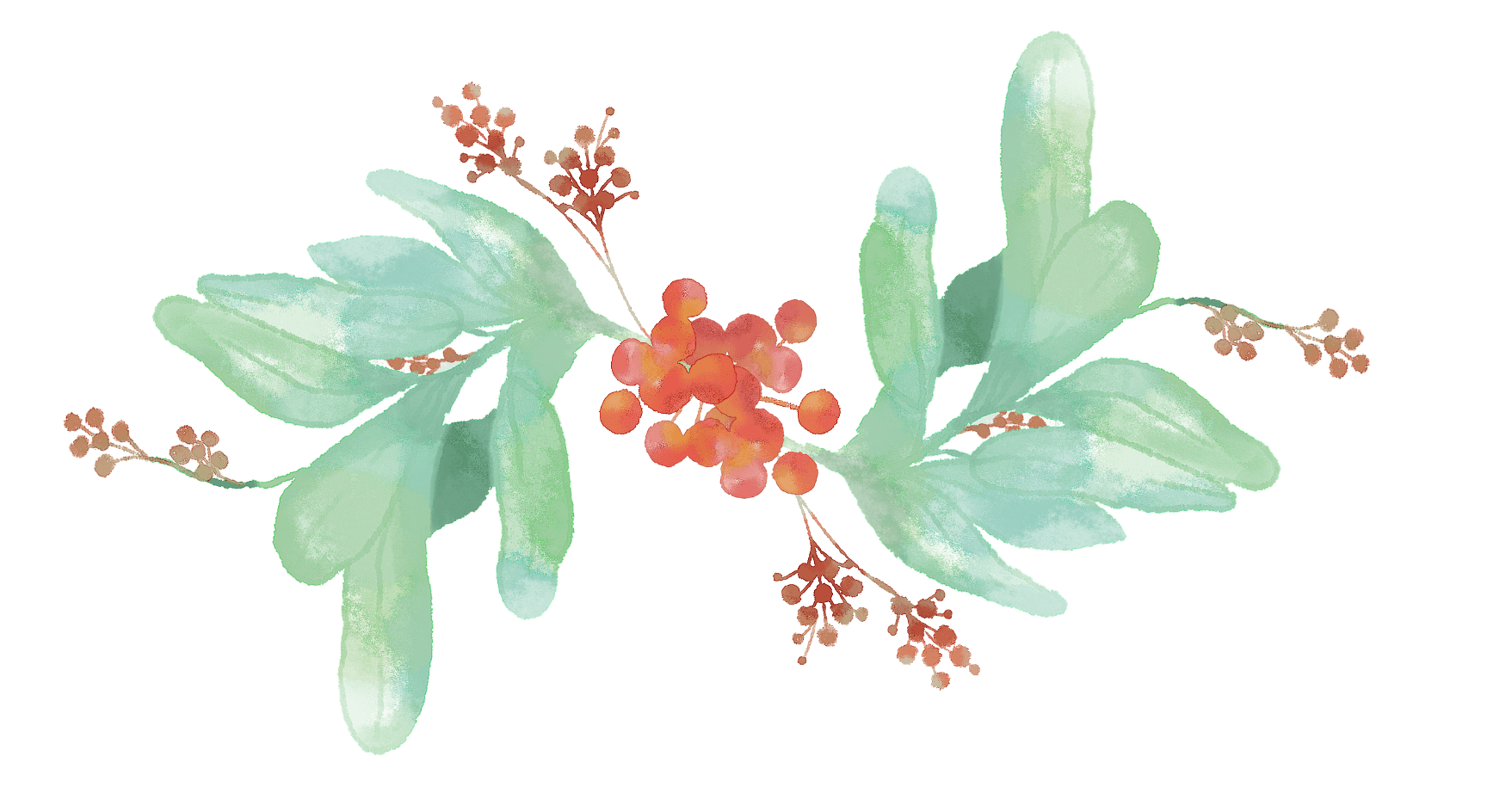 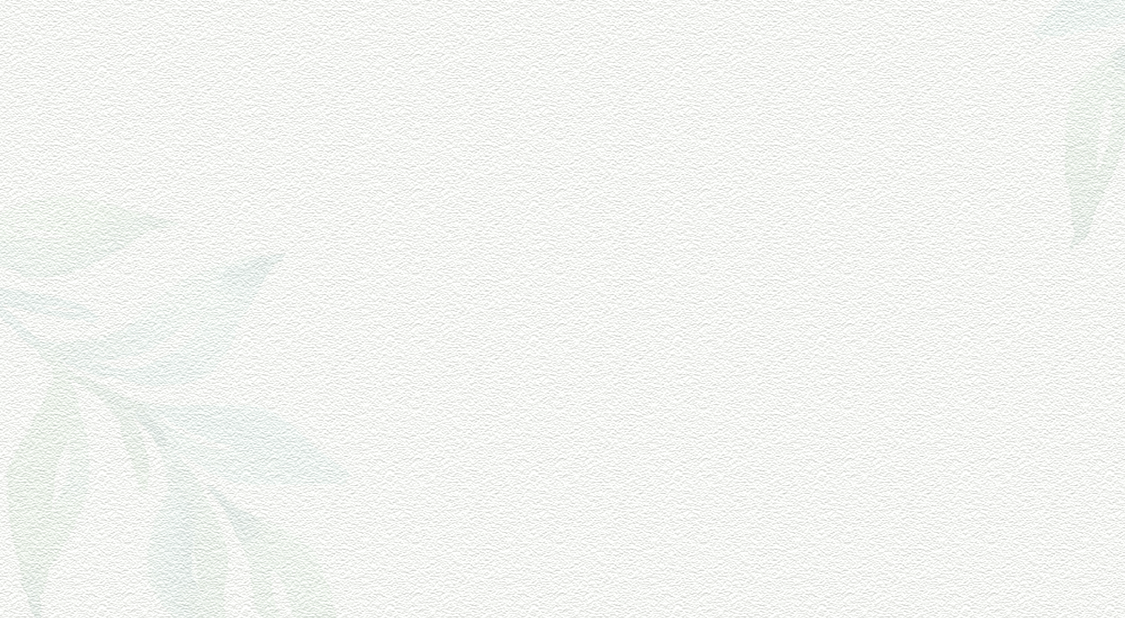 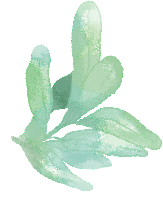 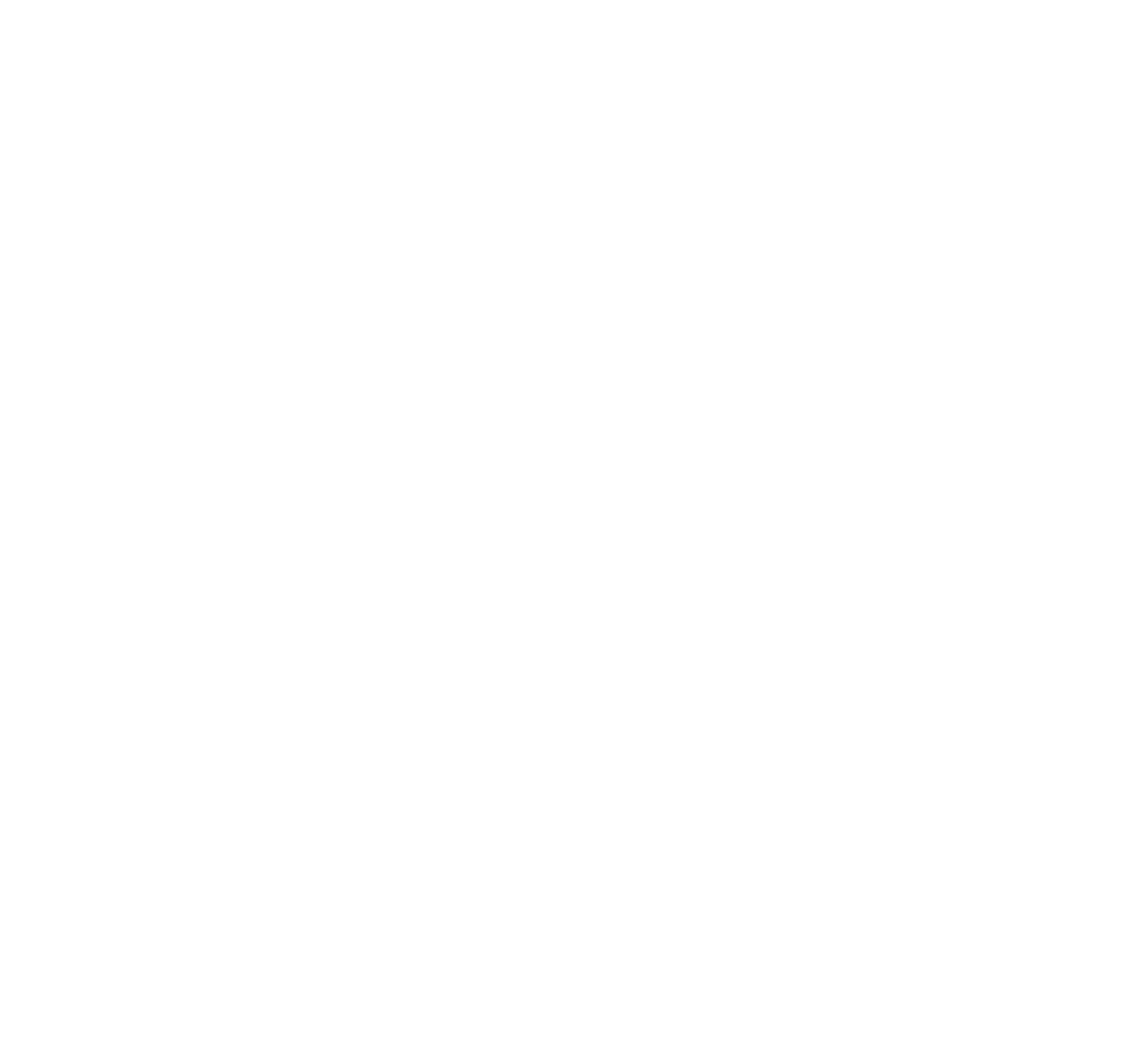 02 输入此处标题
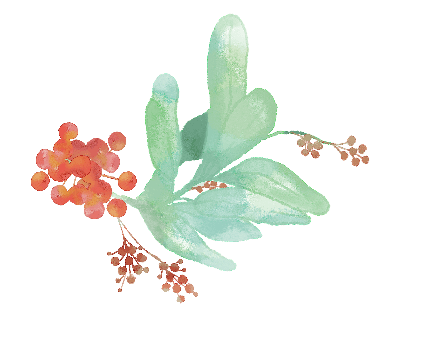 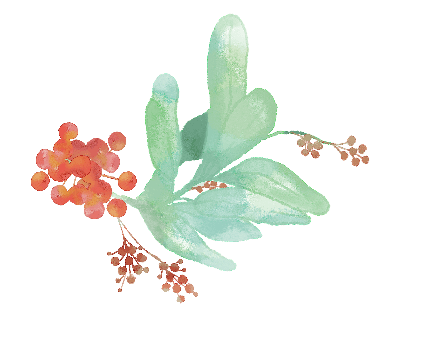 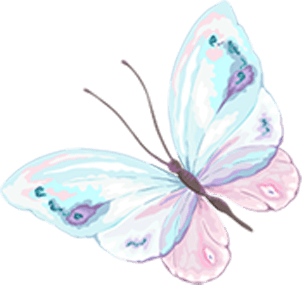 标题
标题
标题
请在此处添加具体内容，文字尽量言简意赅，简单说明即可。
请在此处添加具体内容，文字尽量言简意赅，简单说明即可。
请在此处添加具体内容，文字尽量言简意赅，简单说明即可。
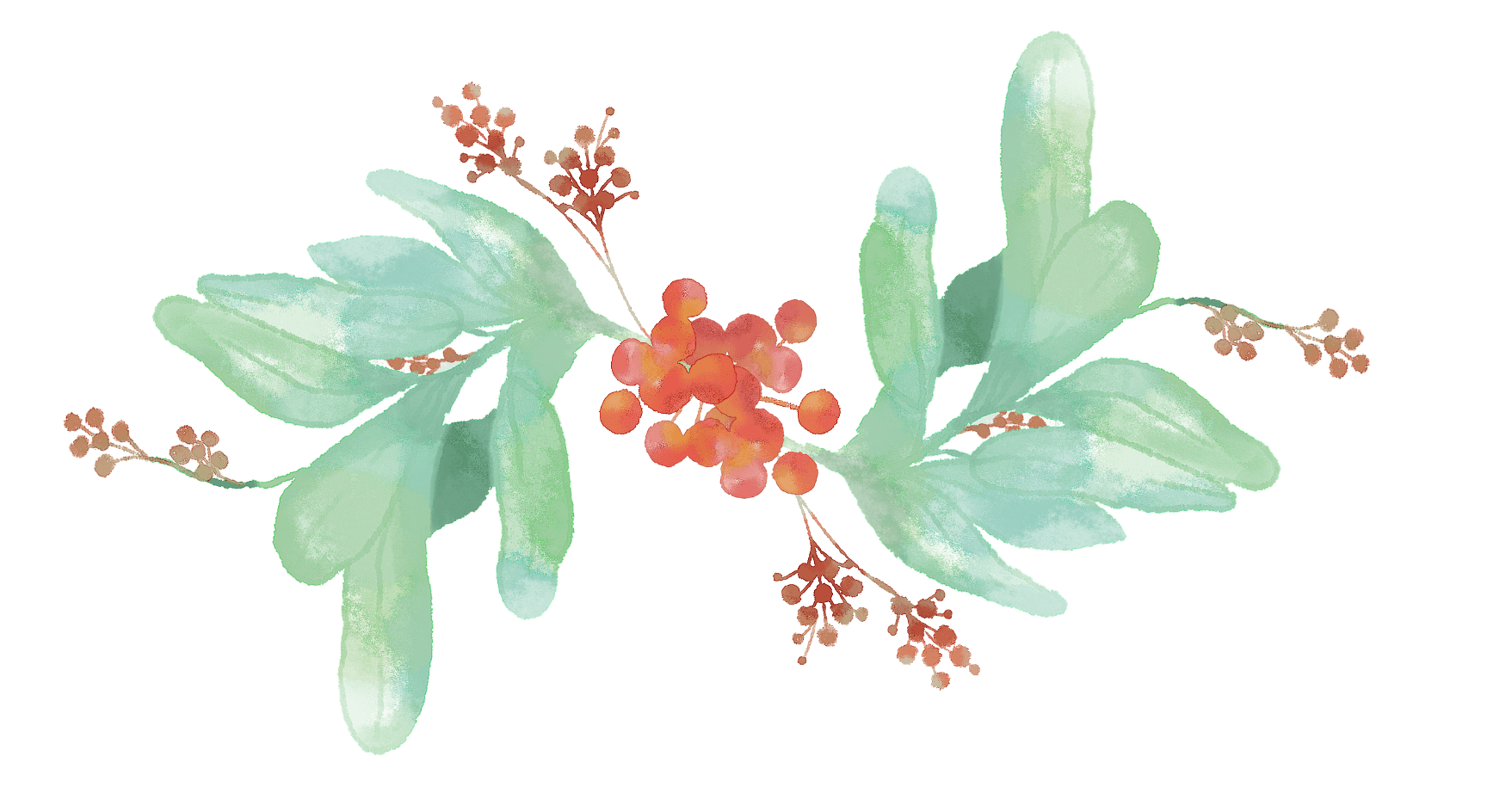 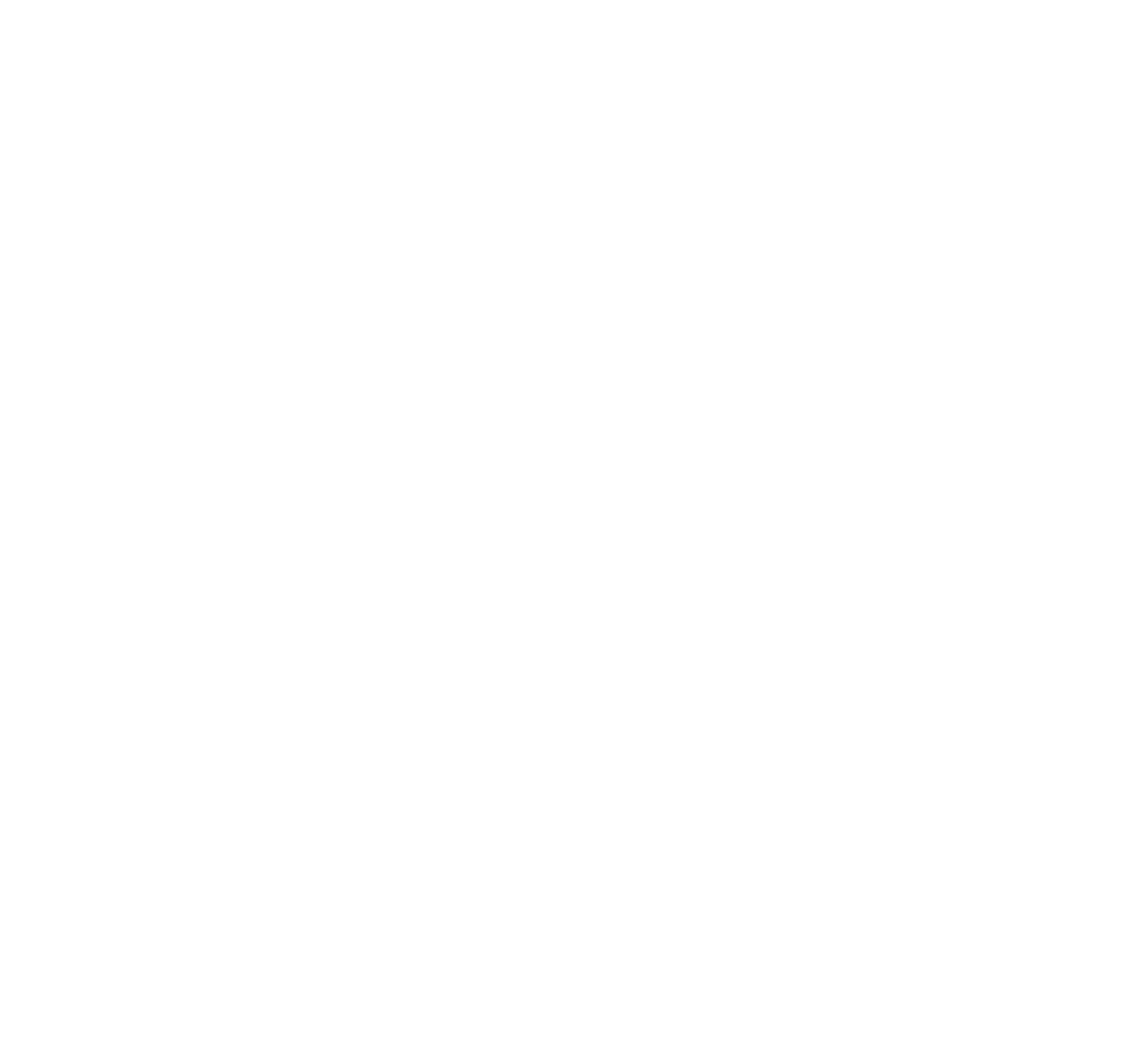 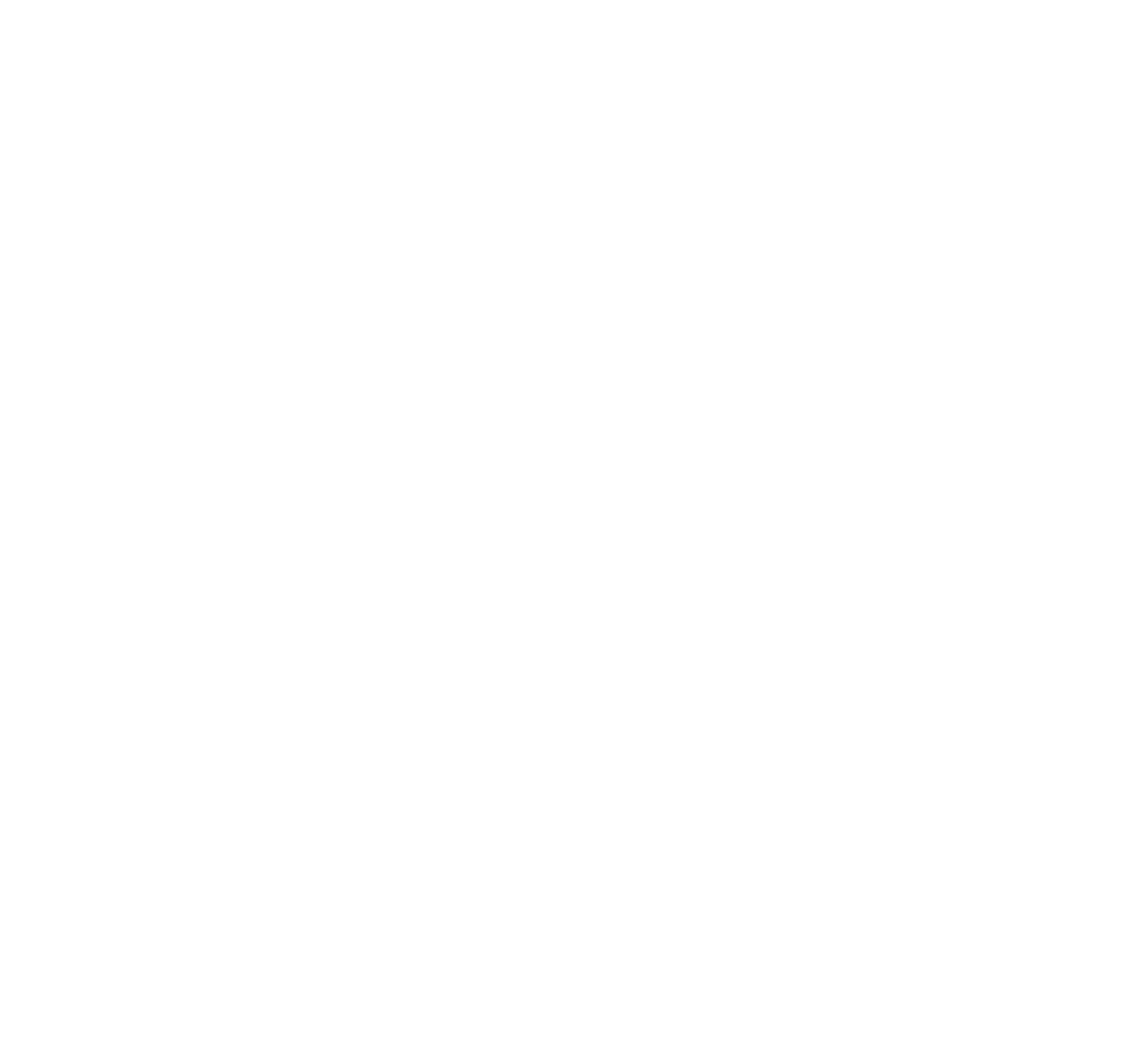 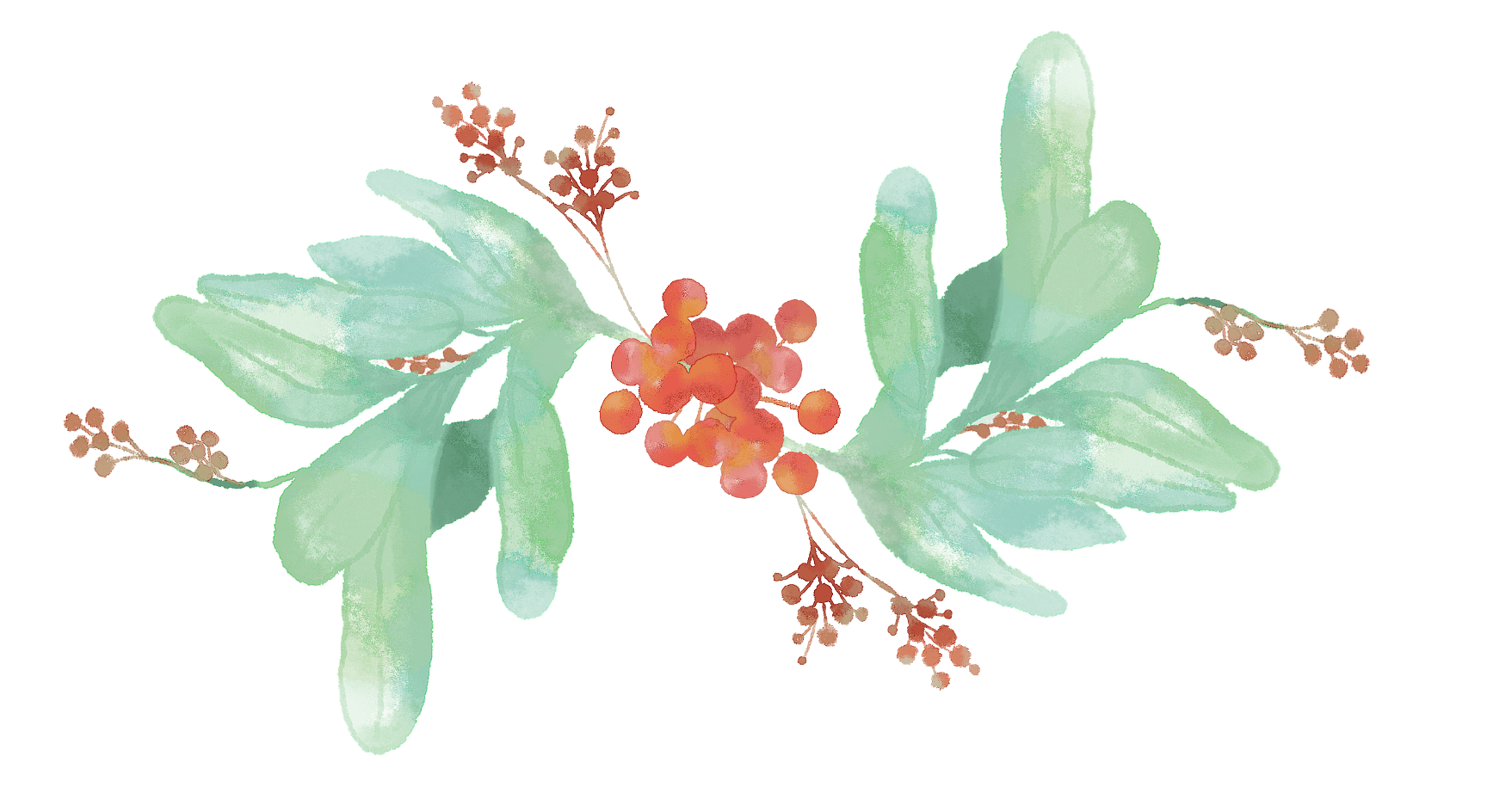 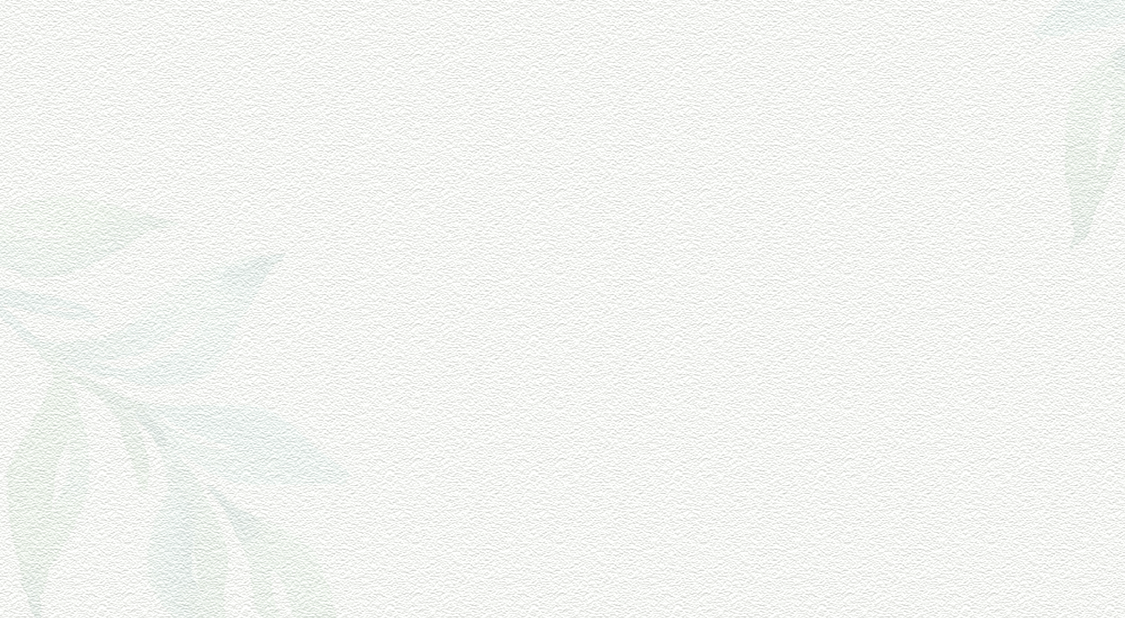 PART 03
输入此处标题
The life most of the time, commitments equals to constrain, reluctantly we yearn for bound. Only opposed every day, will live the strong than you imagine.
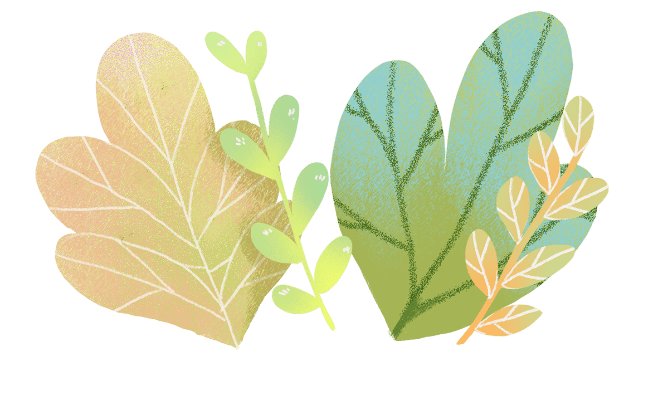 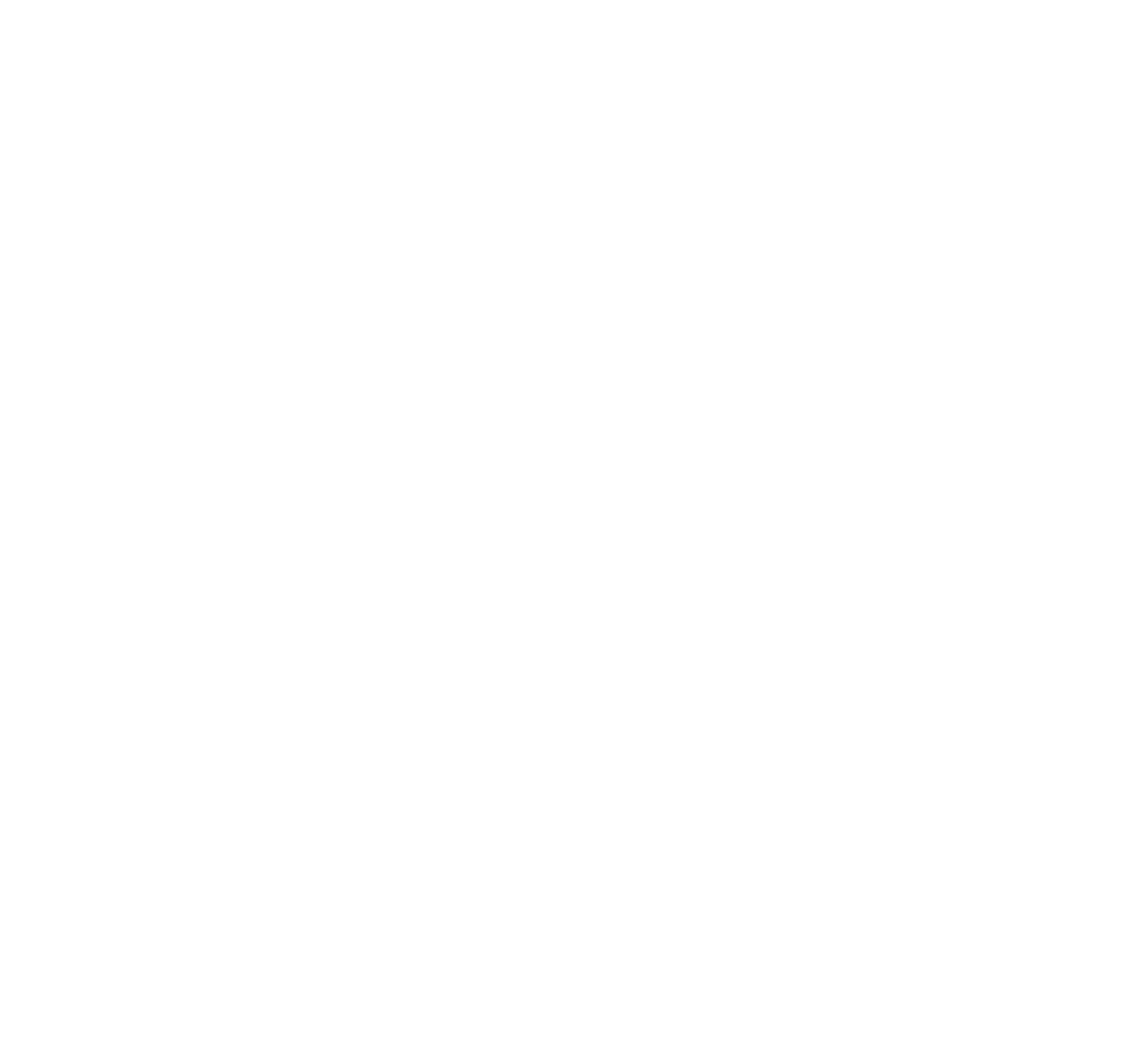 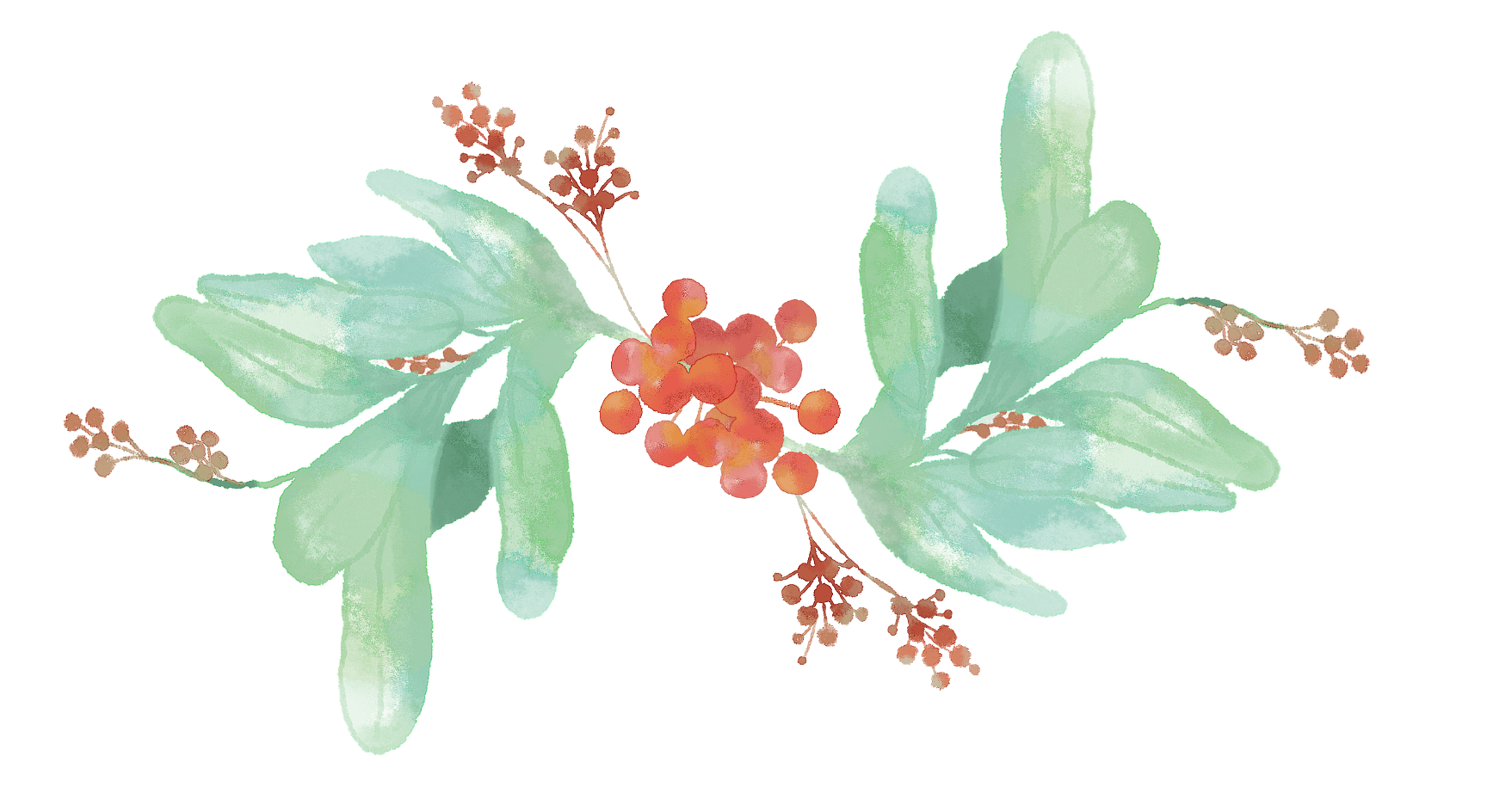 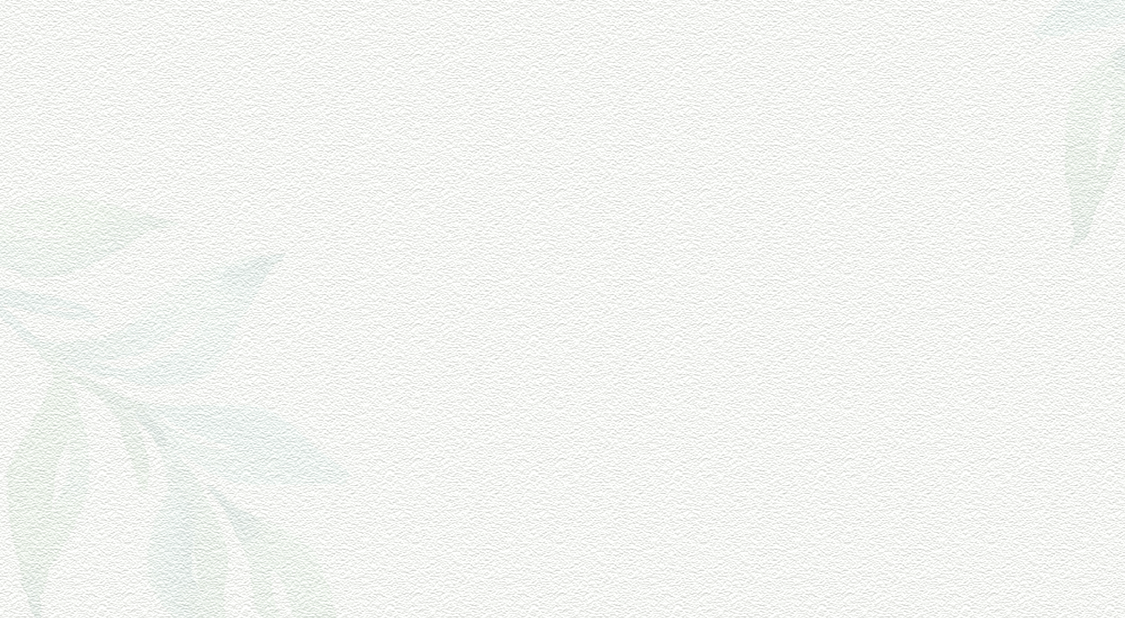 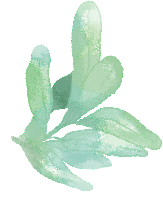 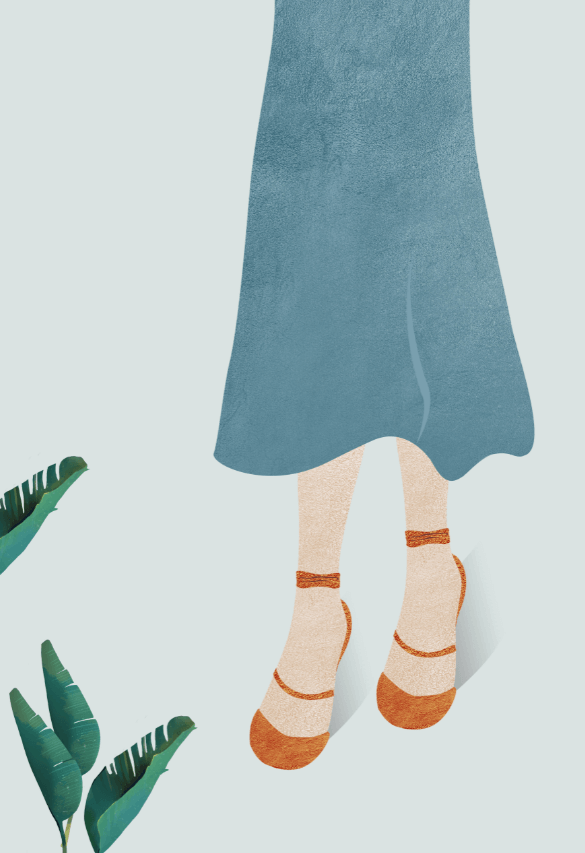 03 输入此处标题
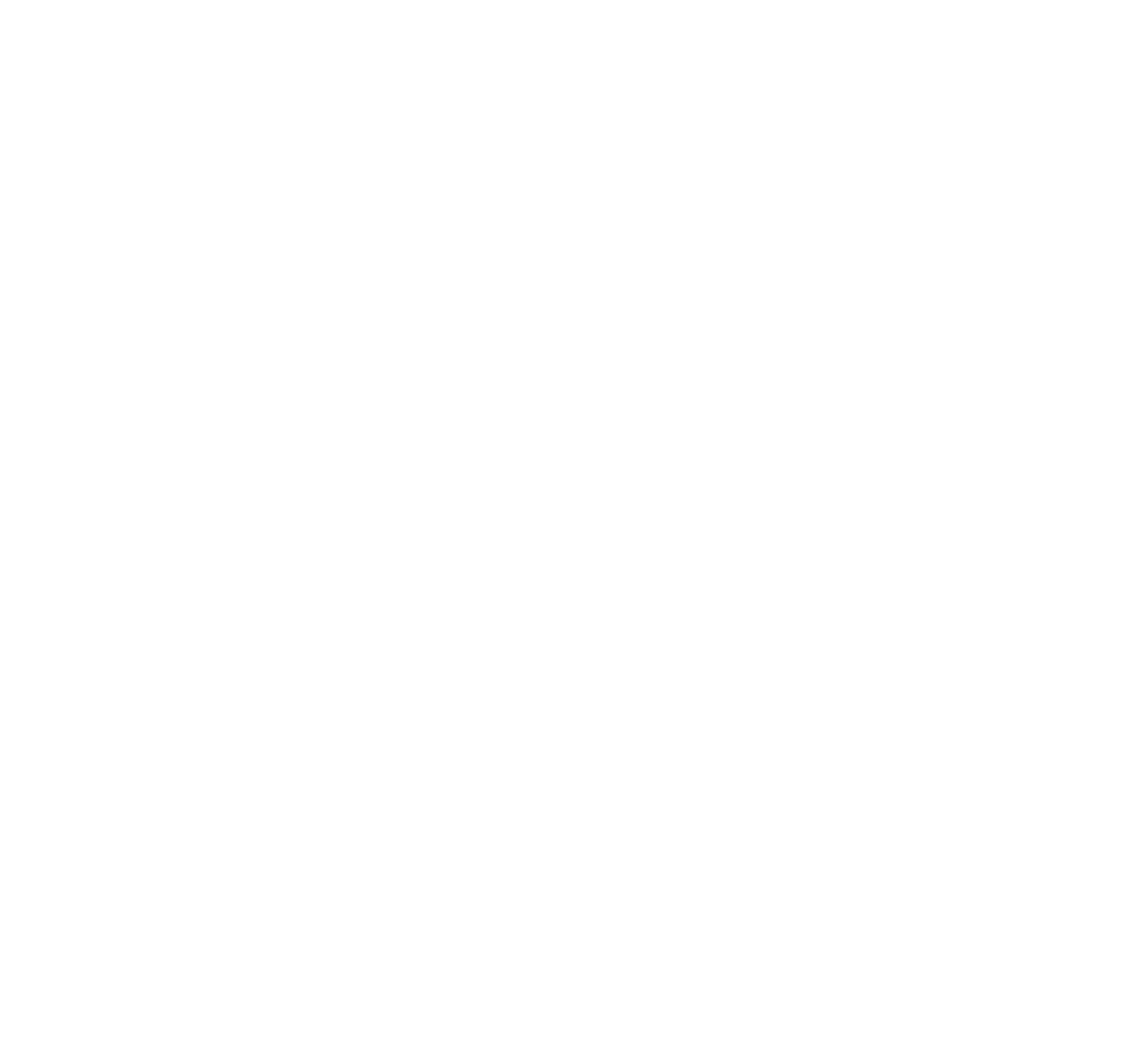 输入标题
输入标题
请在此处添加具体内容，文字尽量言简意赅，简单说明即可，不必过于繁琐，注意版面美观度。
请在此处添加具体内容，文字尽量言简意赅，简单说明即可，不必过于繁琐，注意版面美观度。
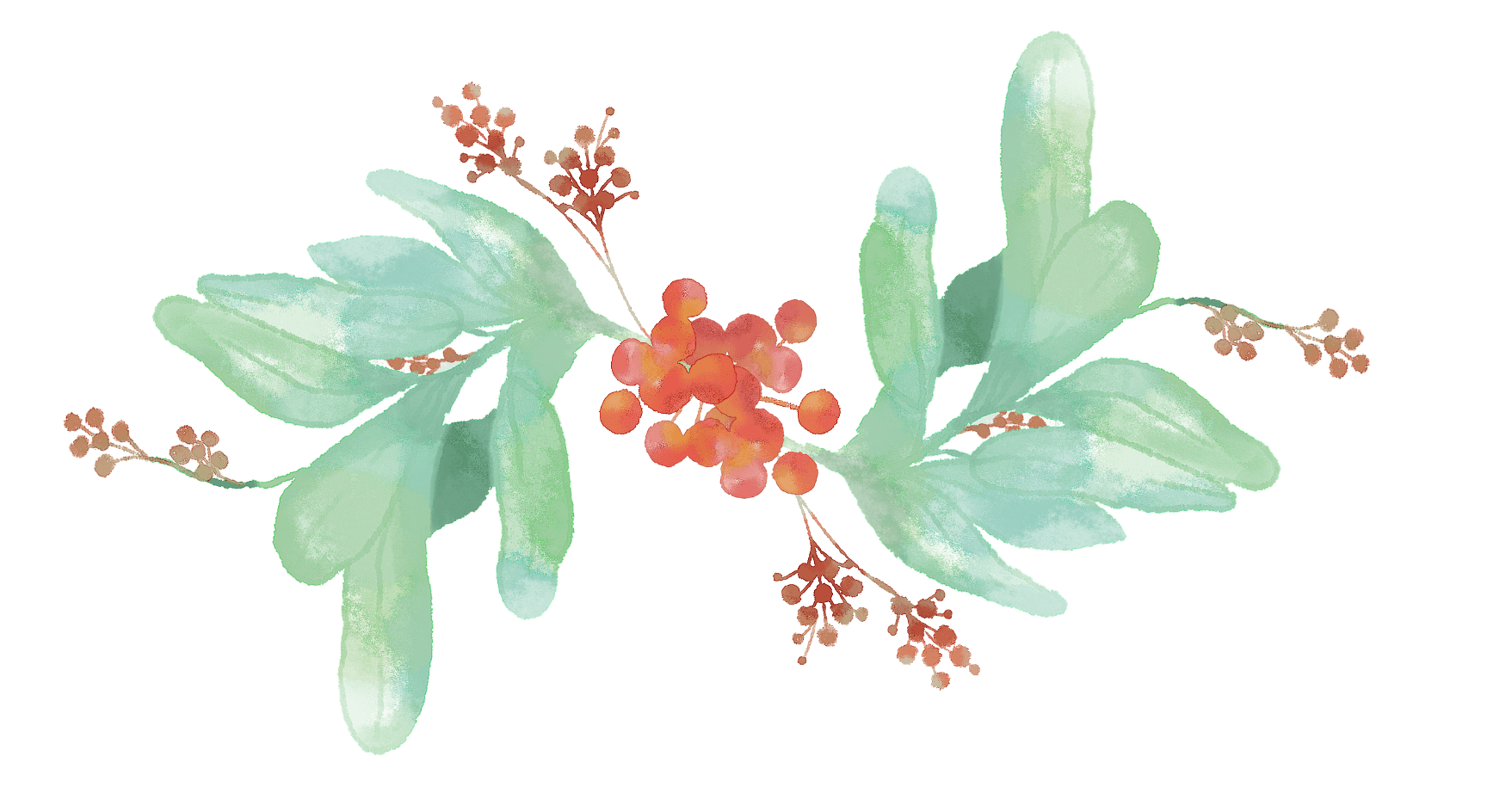 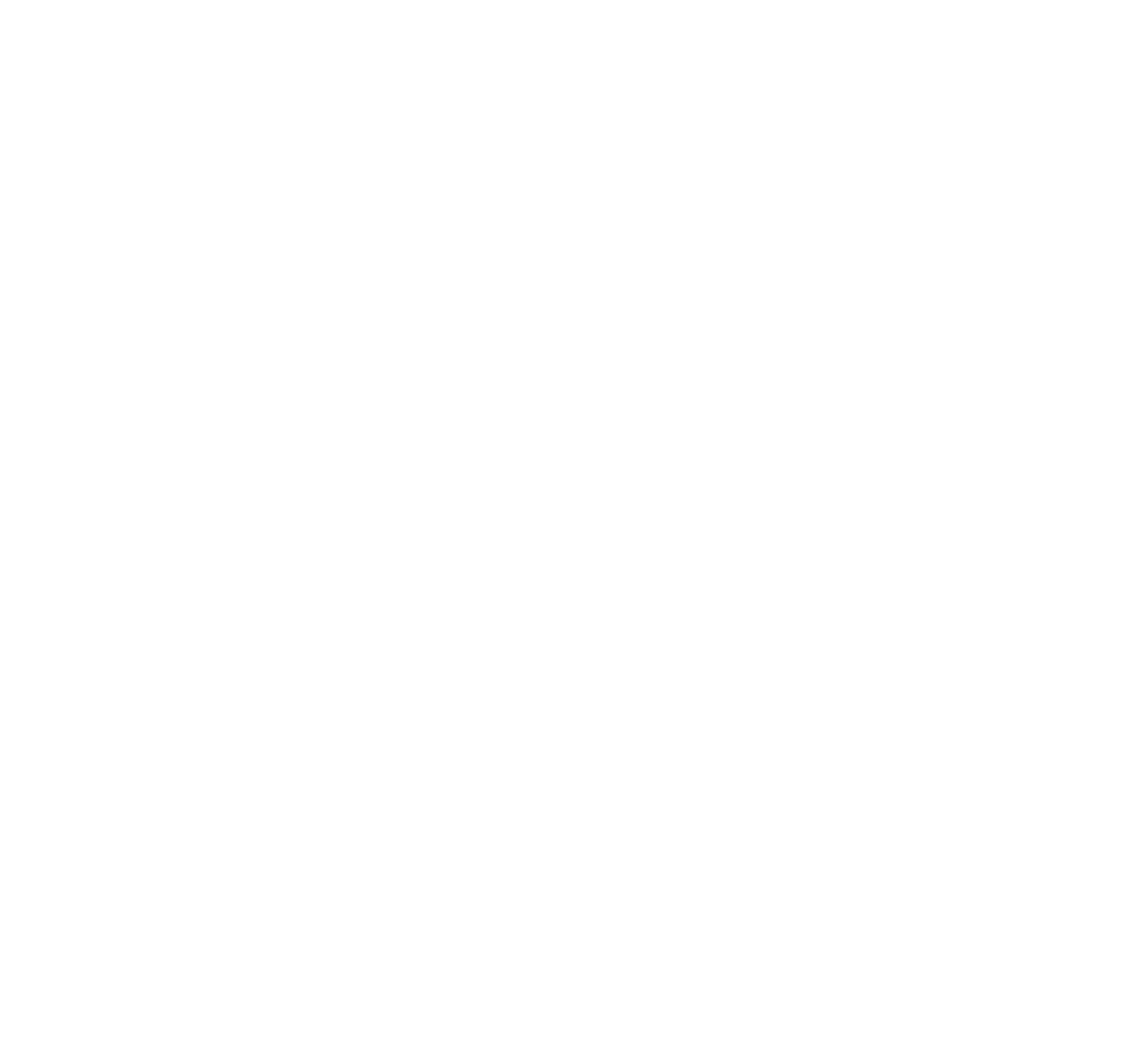 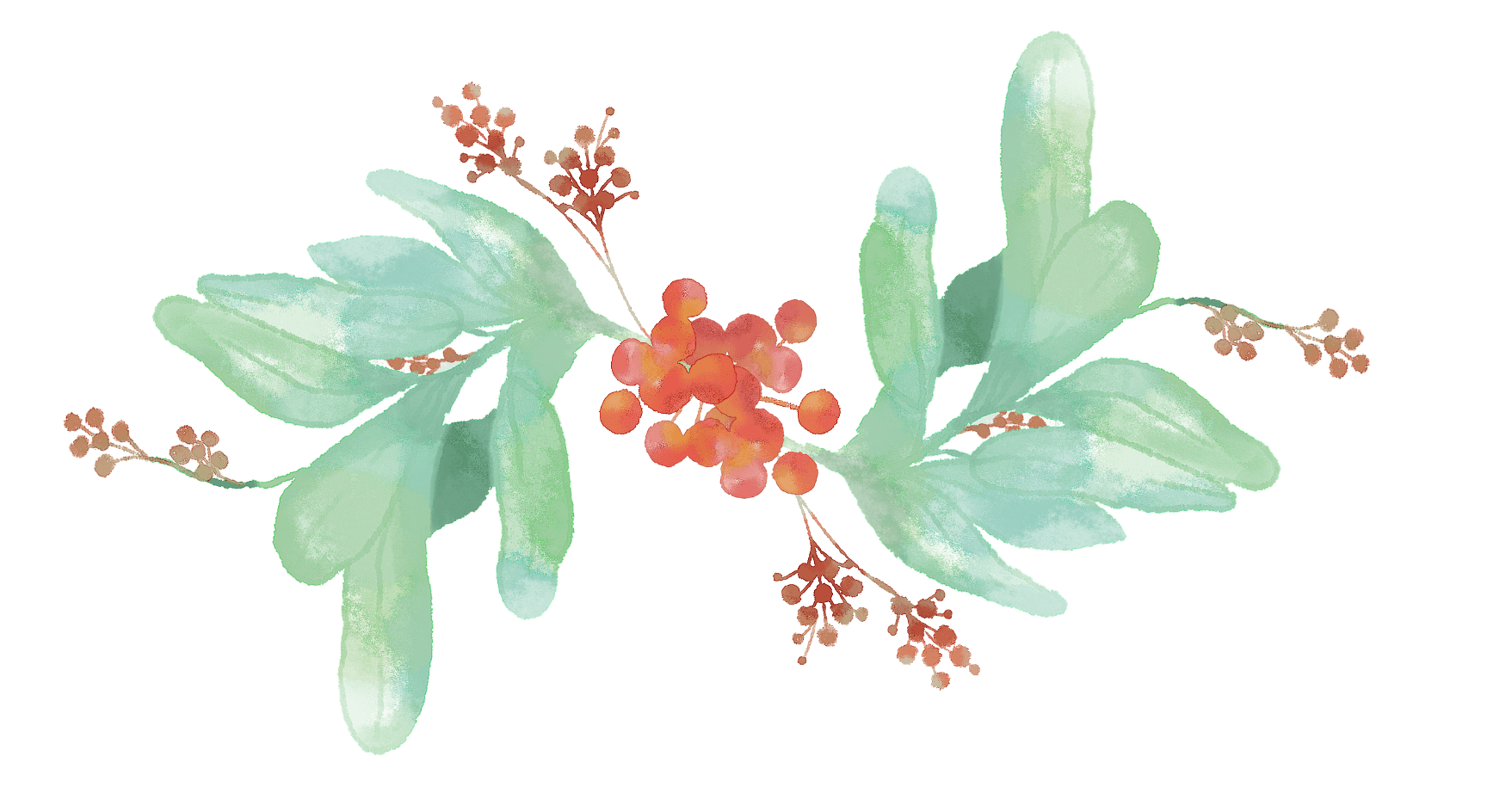 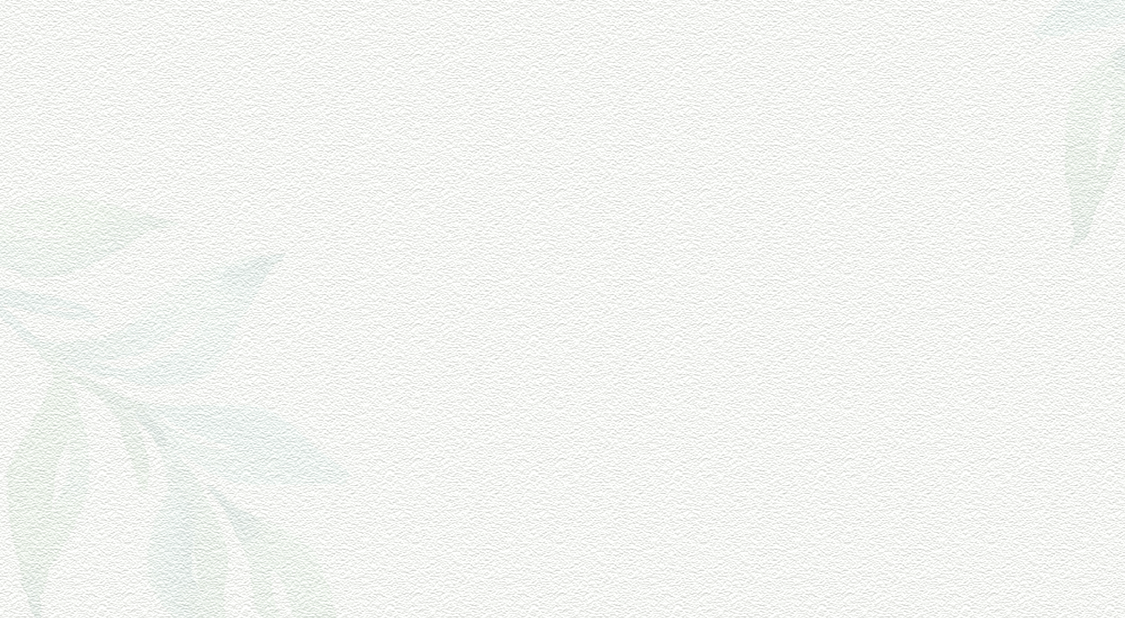 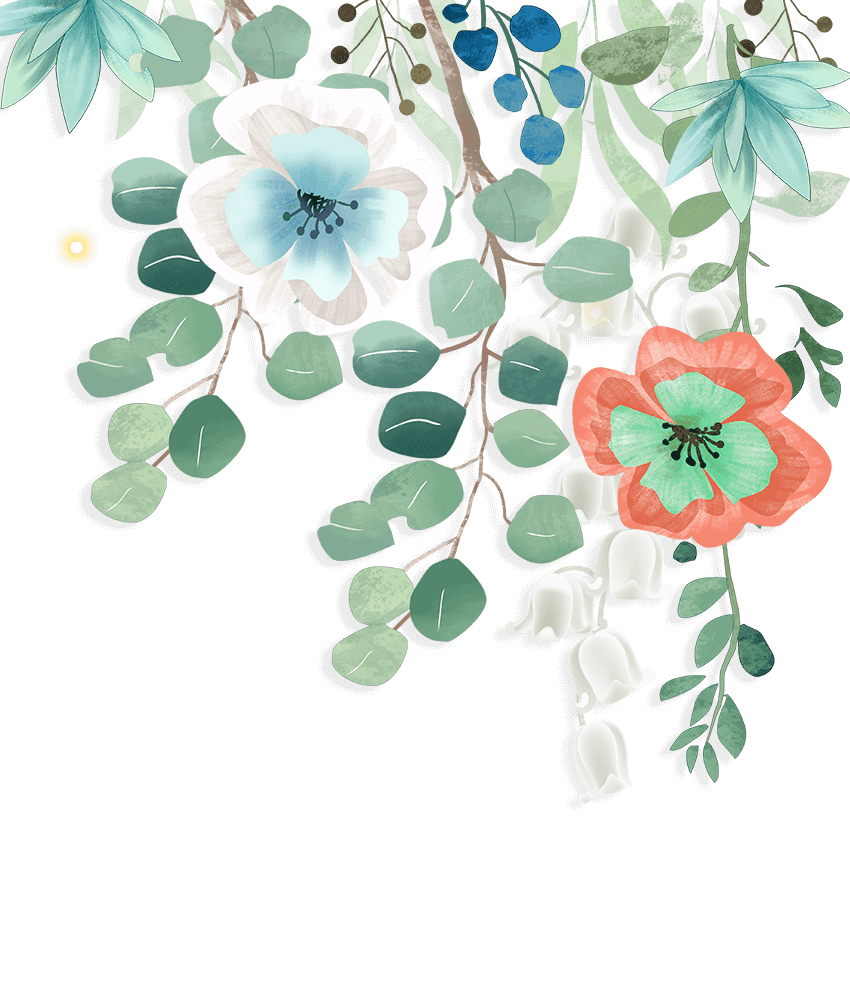 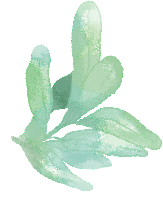 03 输入此处标题
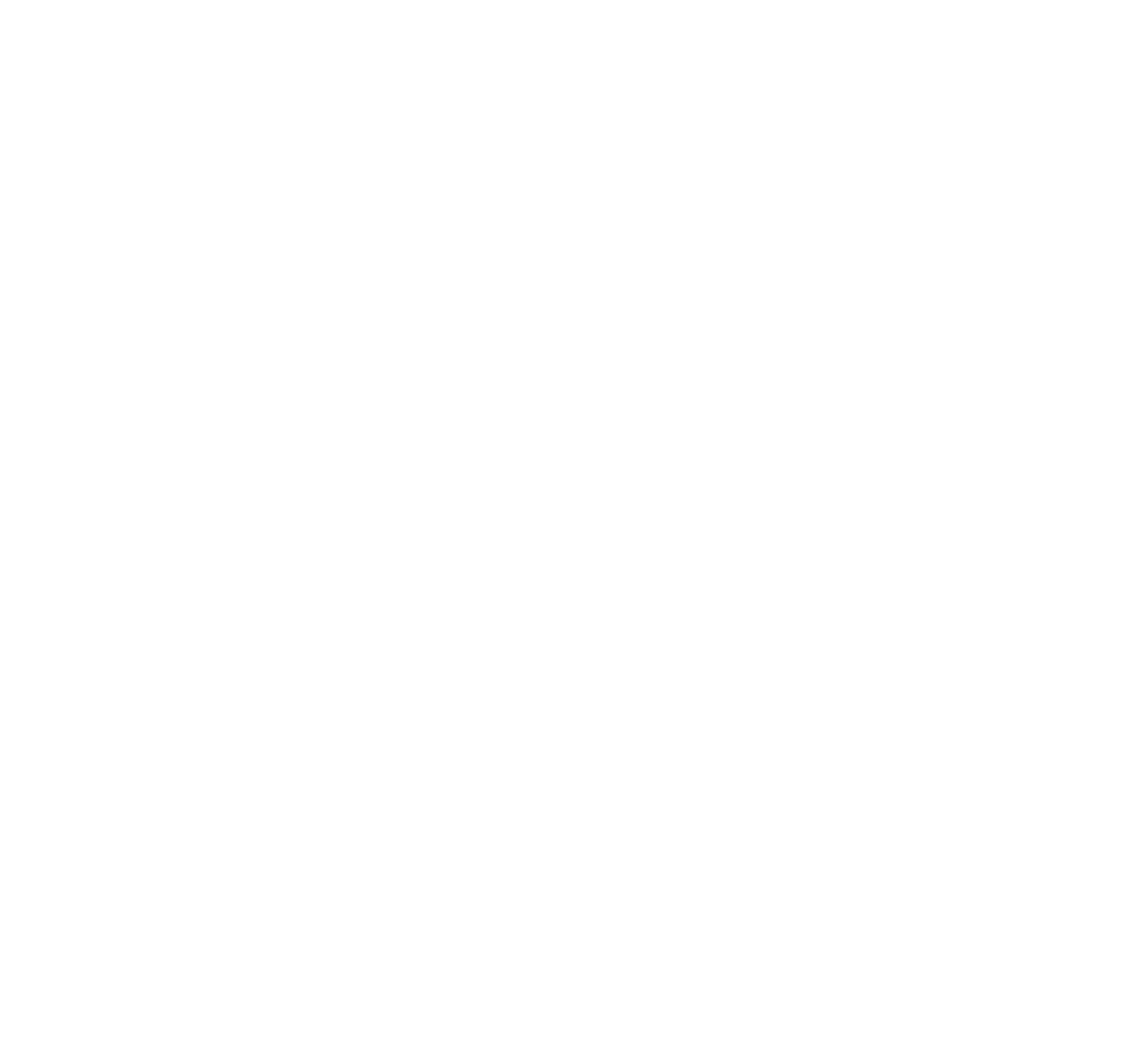 文本标题
请在此处添加具体内容，文字尽量言简意赅，简单说明即可，不必过于繁琐。
文本标题
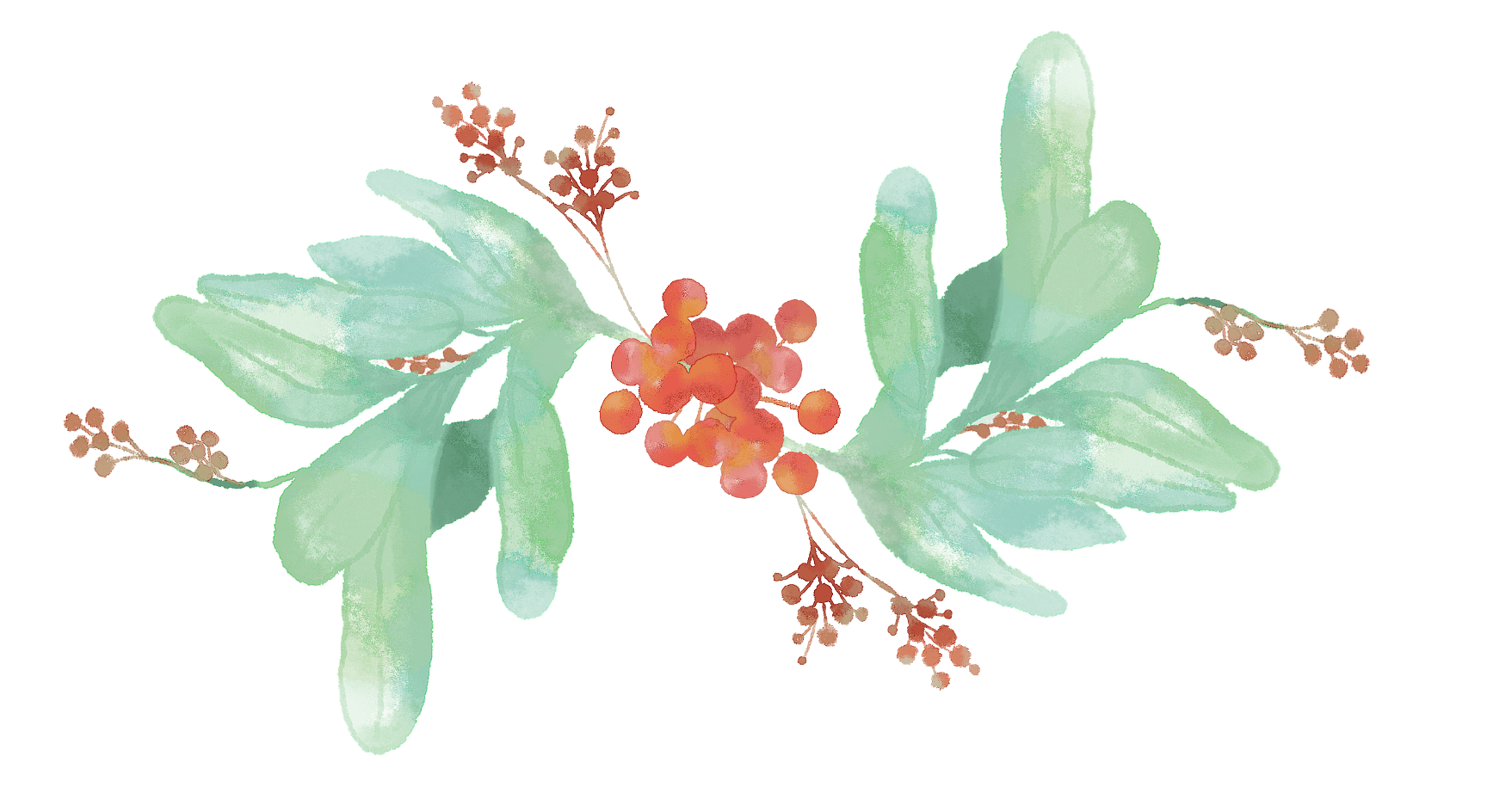 请在此处添加具体内容，文字尽量言简意赅，简单说明即可，不必过于繁琐。
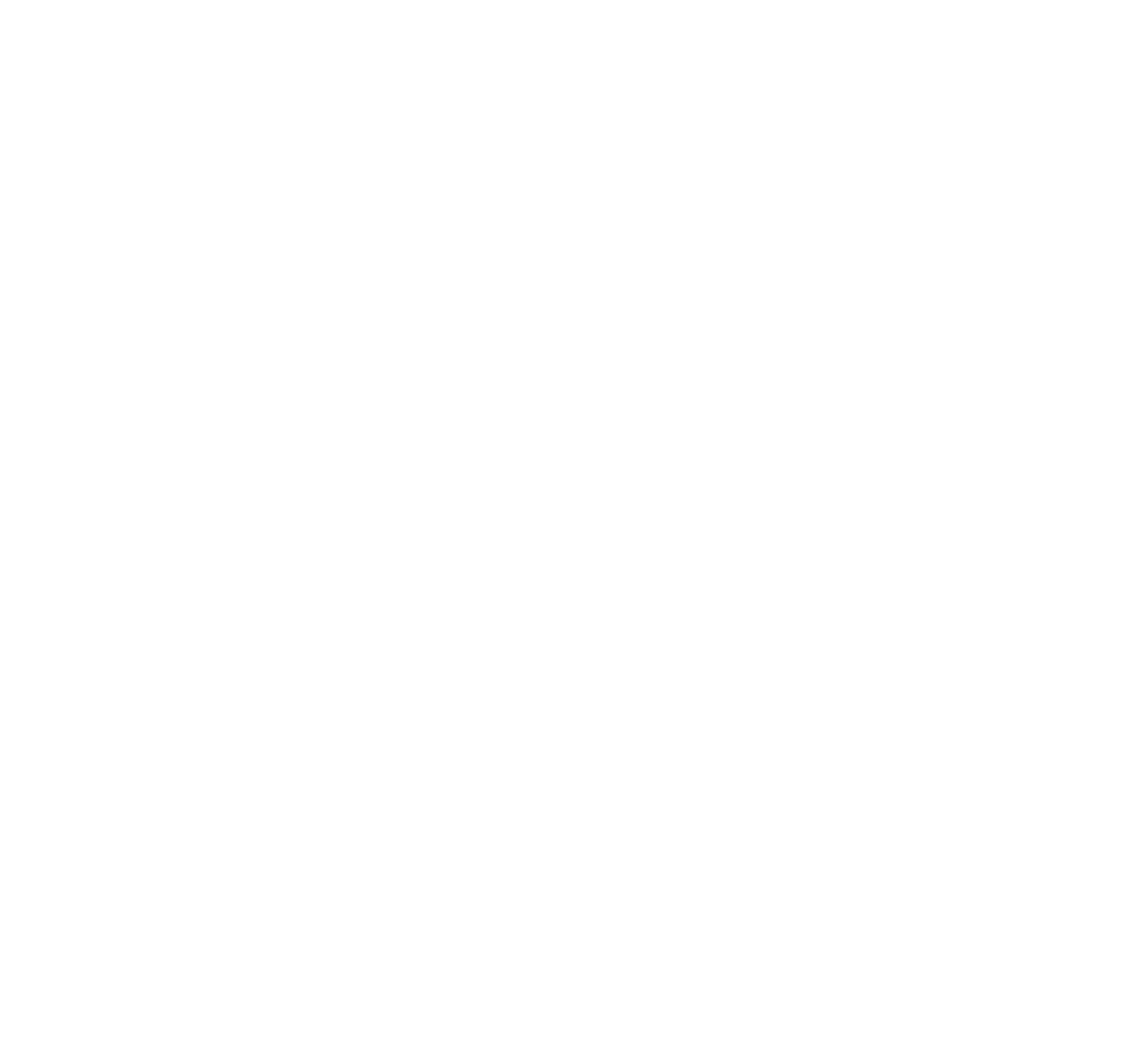 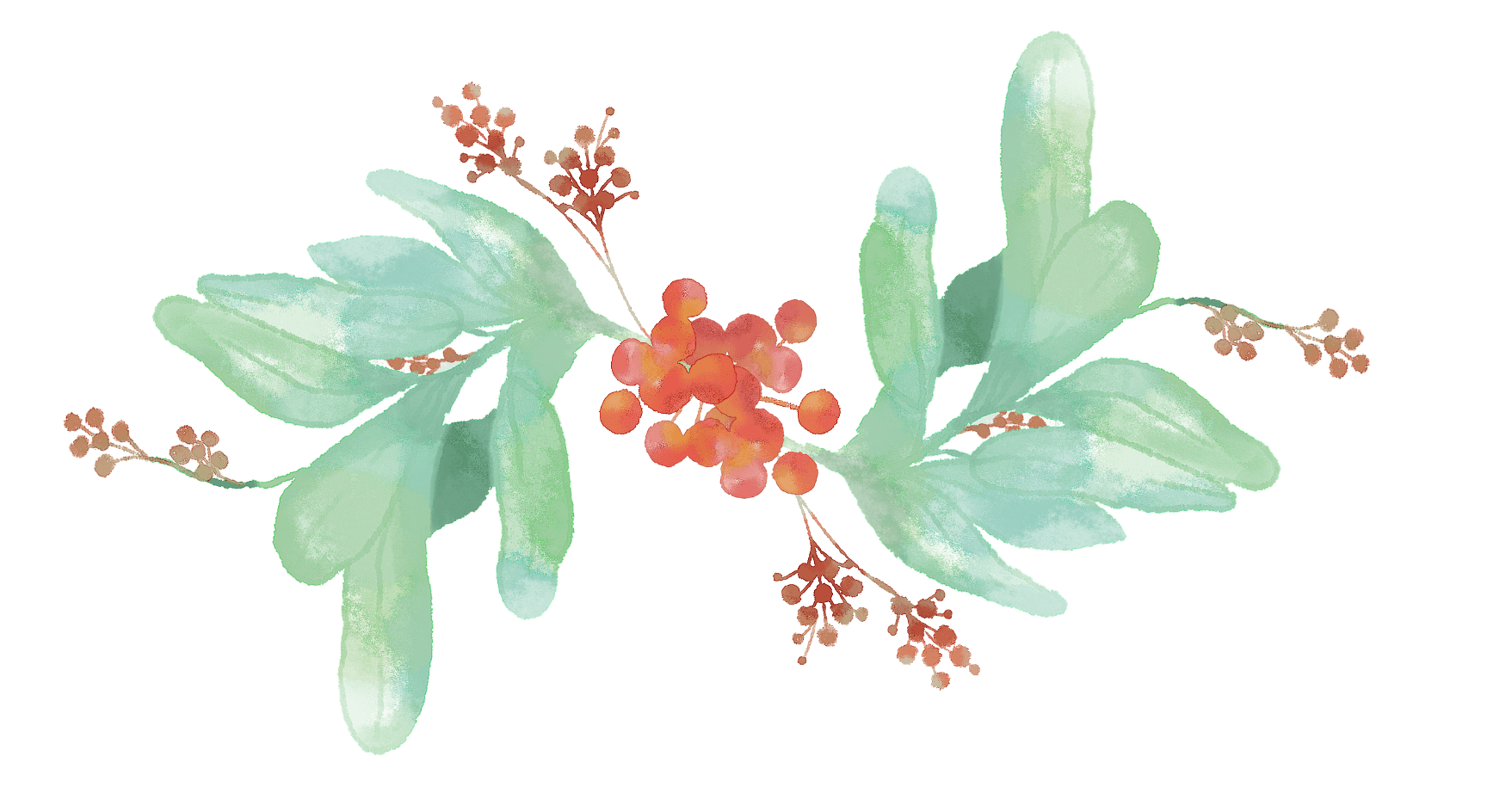 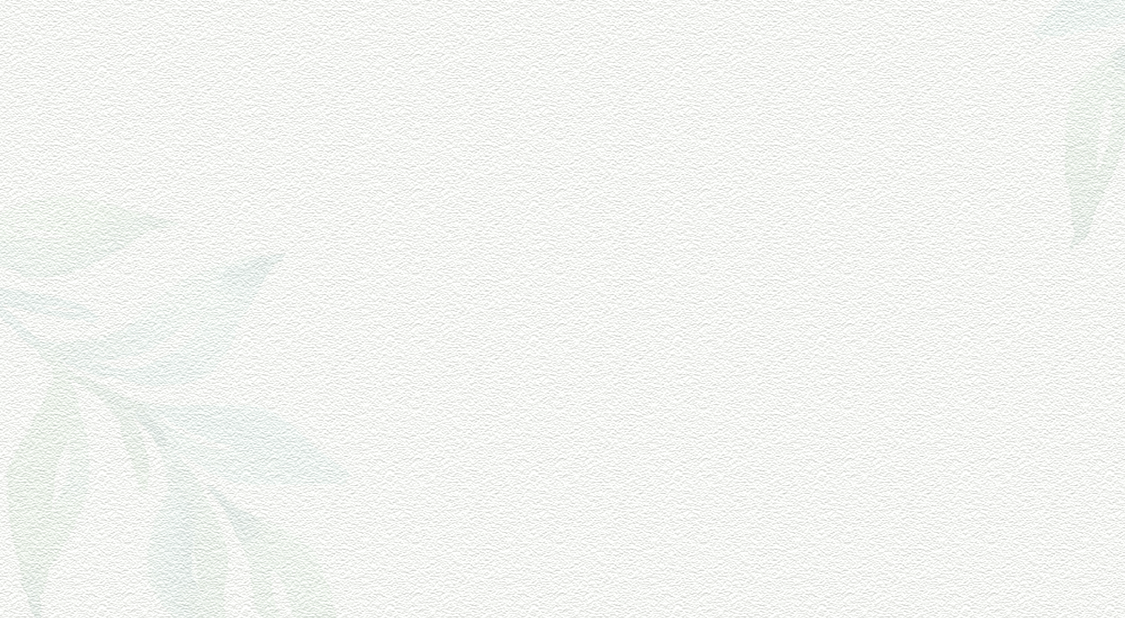 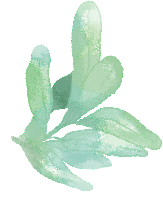 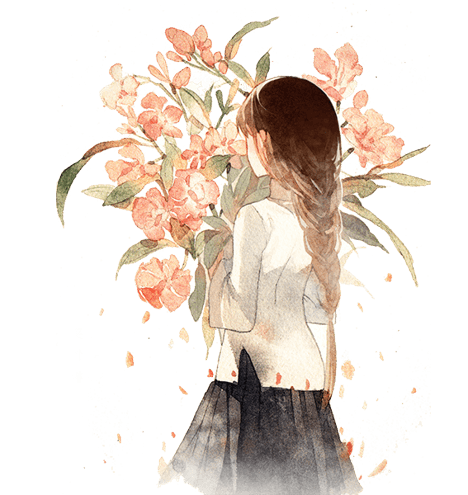 01 标题文字添加
02 标题文字添加
03 输入此处标题
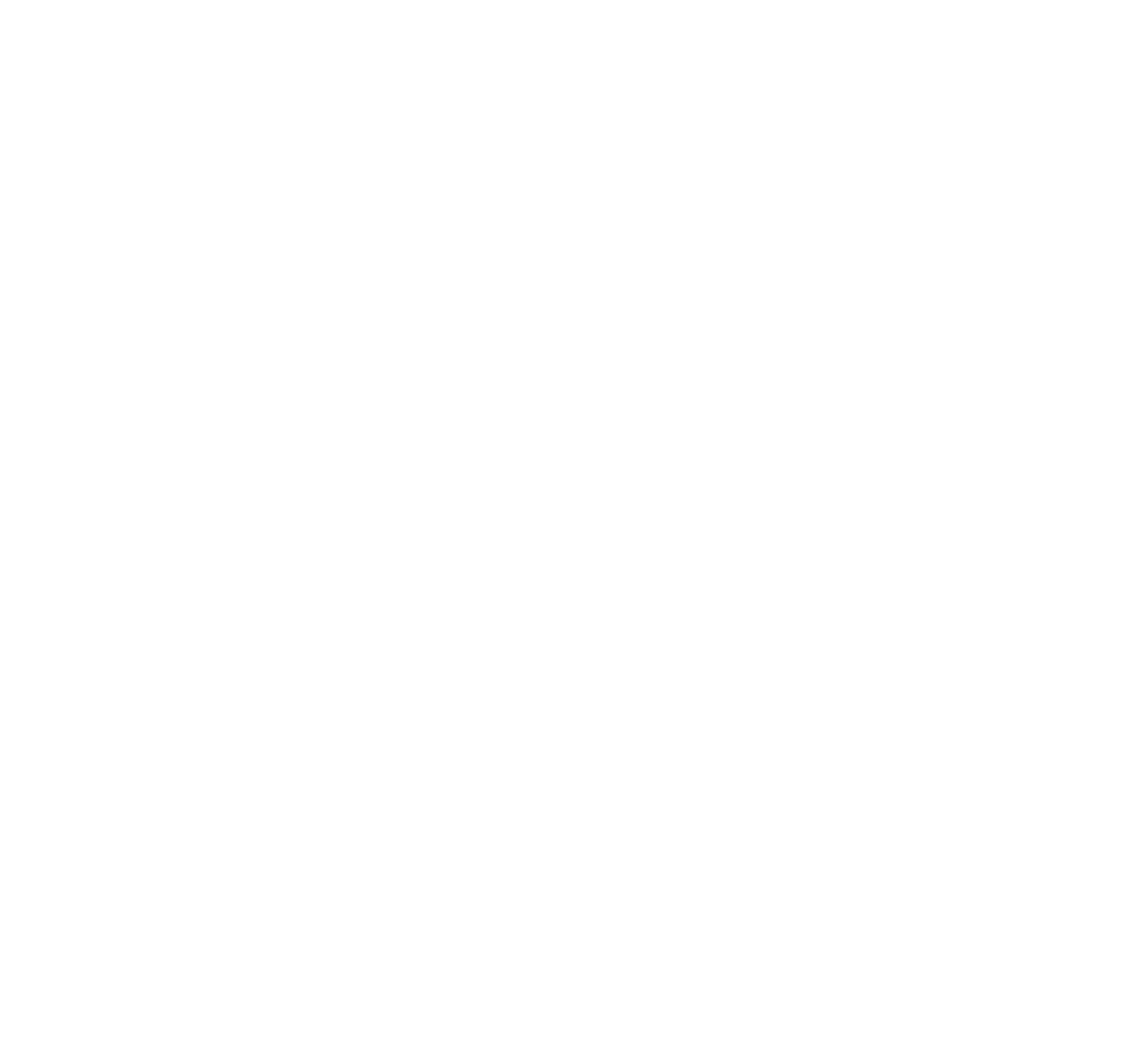 请在此处添加具体内容，文字尽量言简意赅，简单说明即可，不必过于繁琐，注意版面美观度。
请在此处添加具体内容，文字尽量言简意赅，简单说明即可，不必过于繁琐，注意版面美观度。
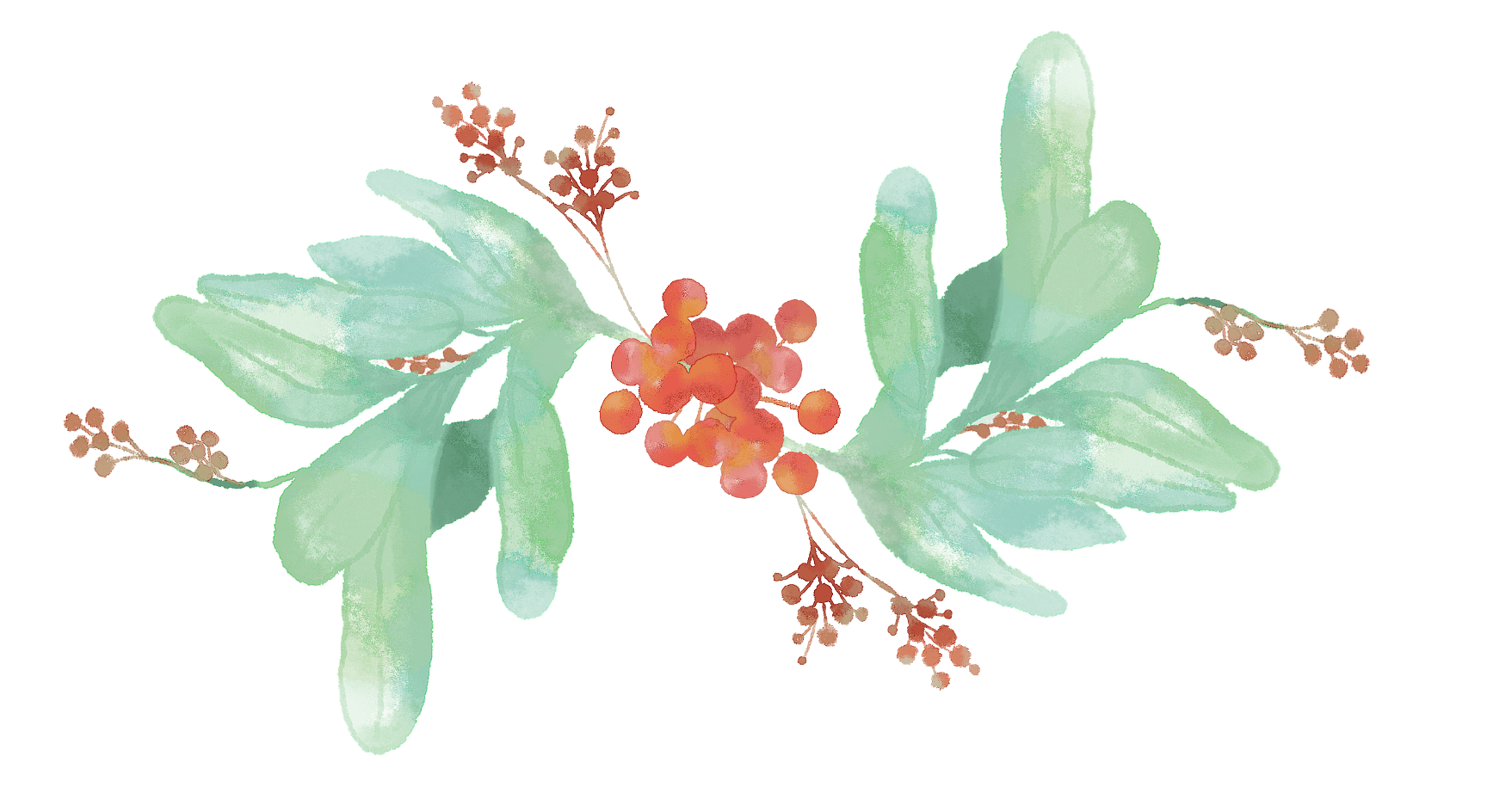 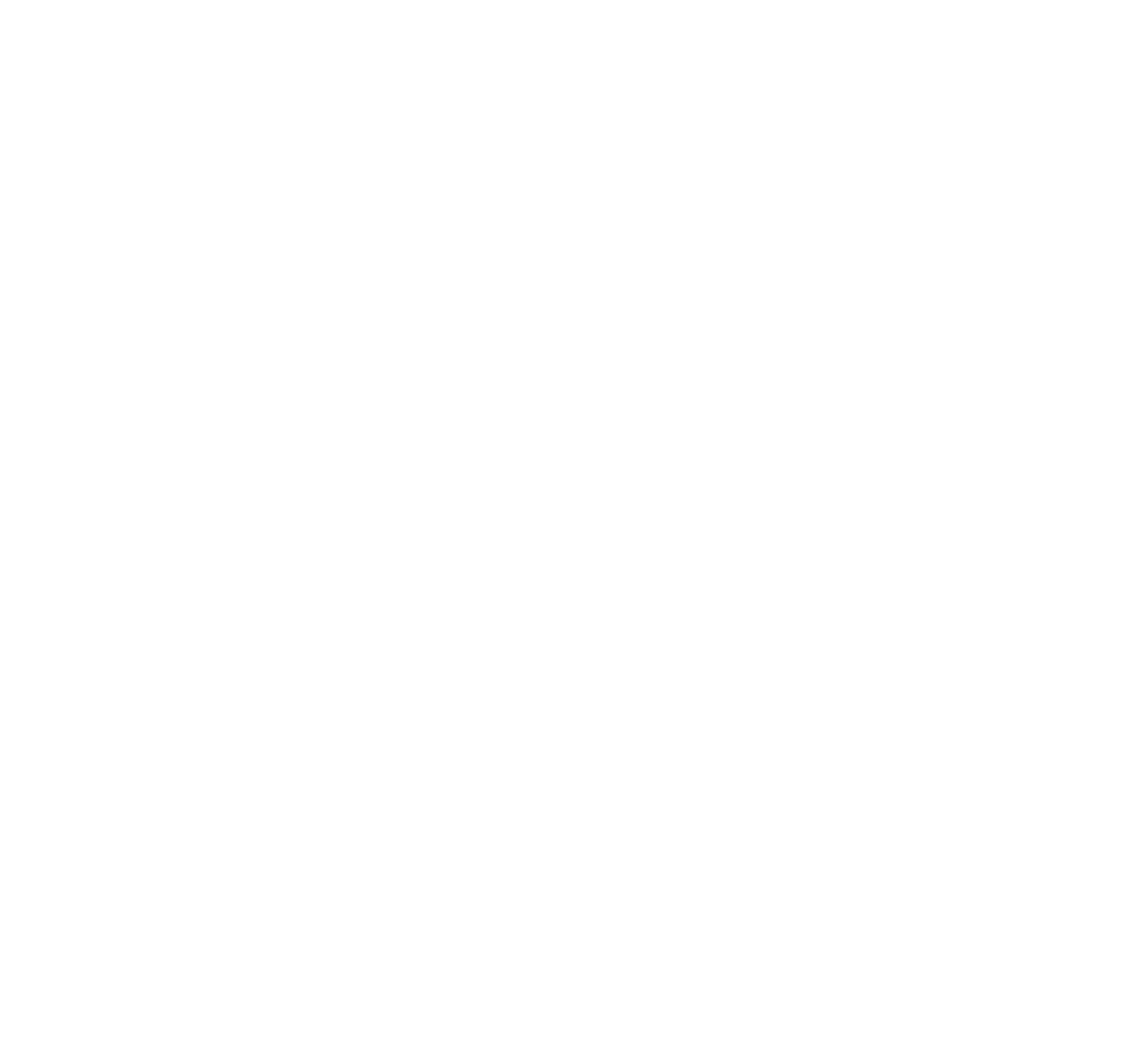 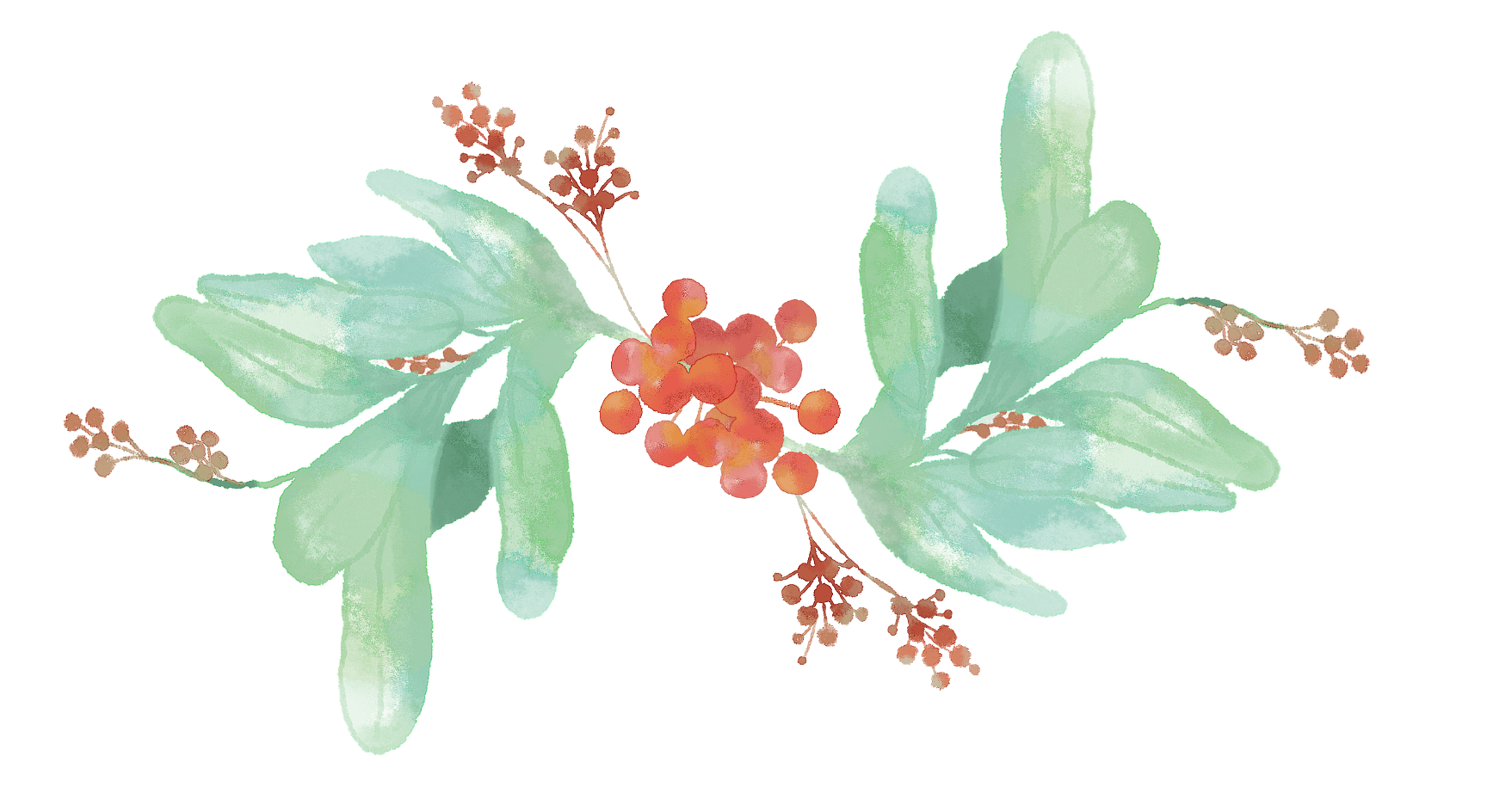 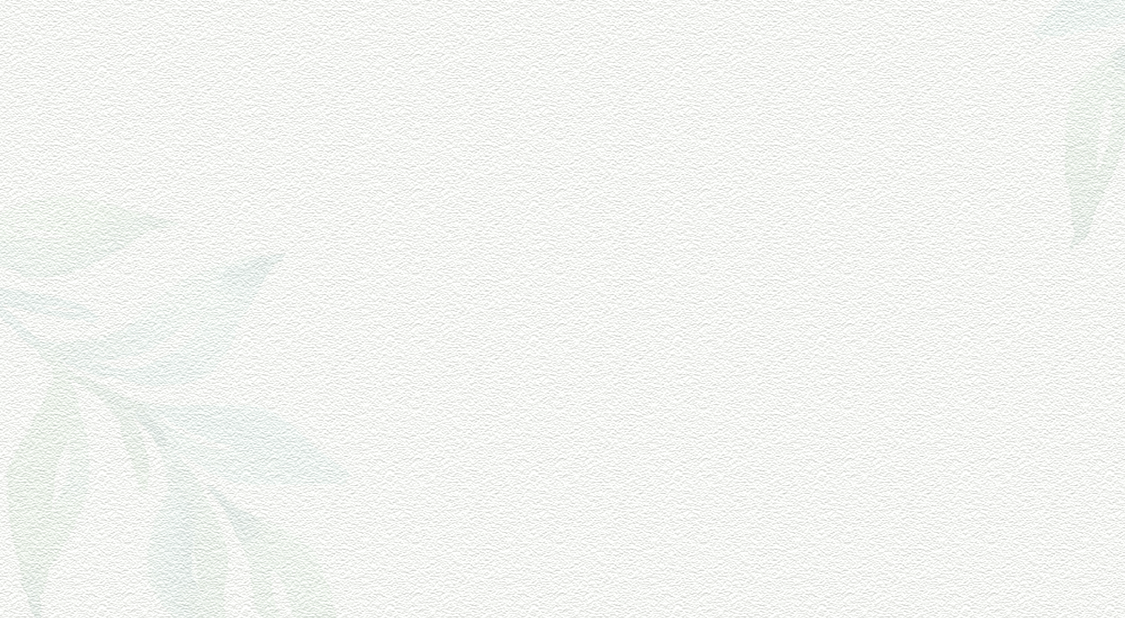 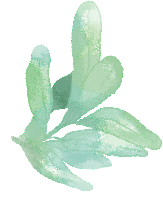 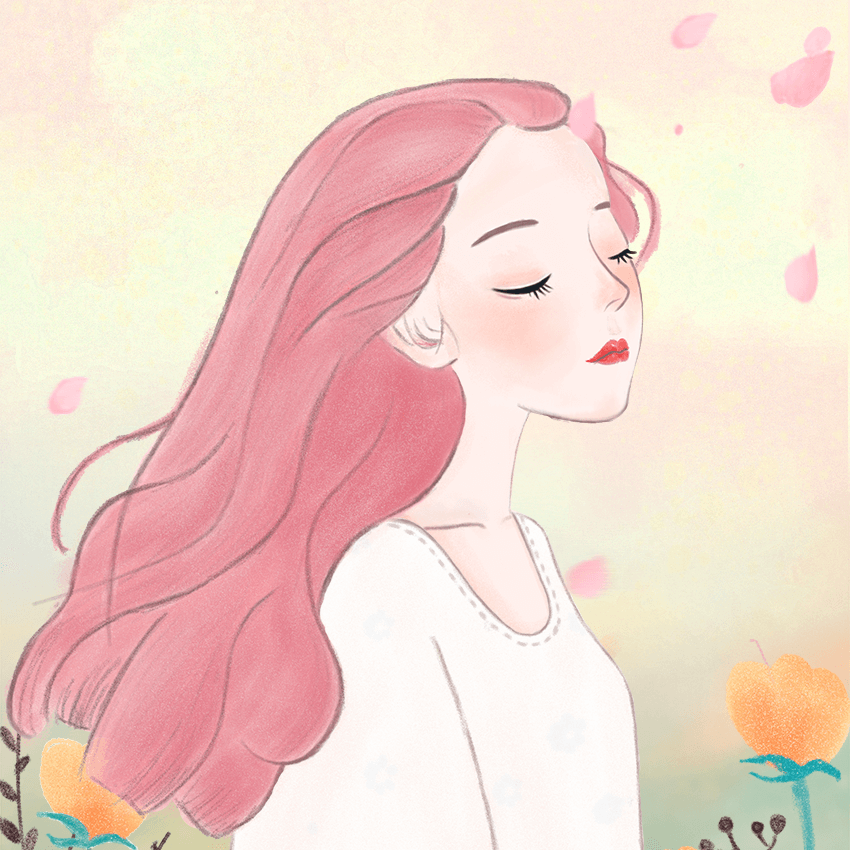 输入标题
03 输入此处标题
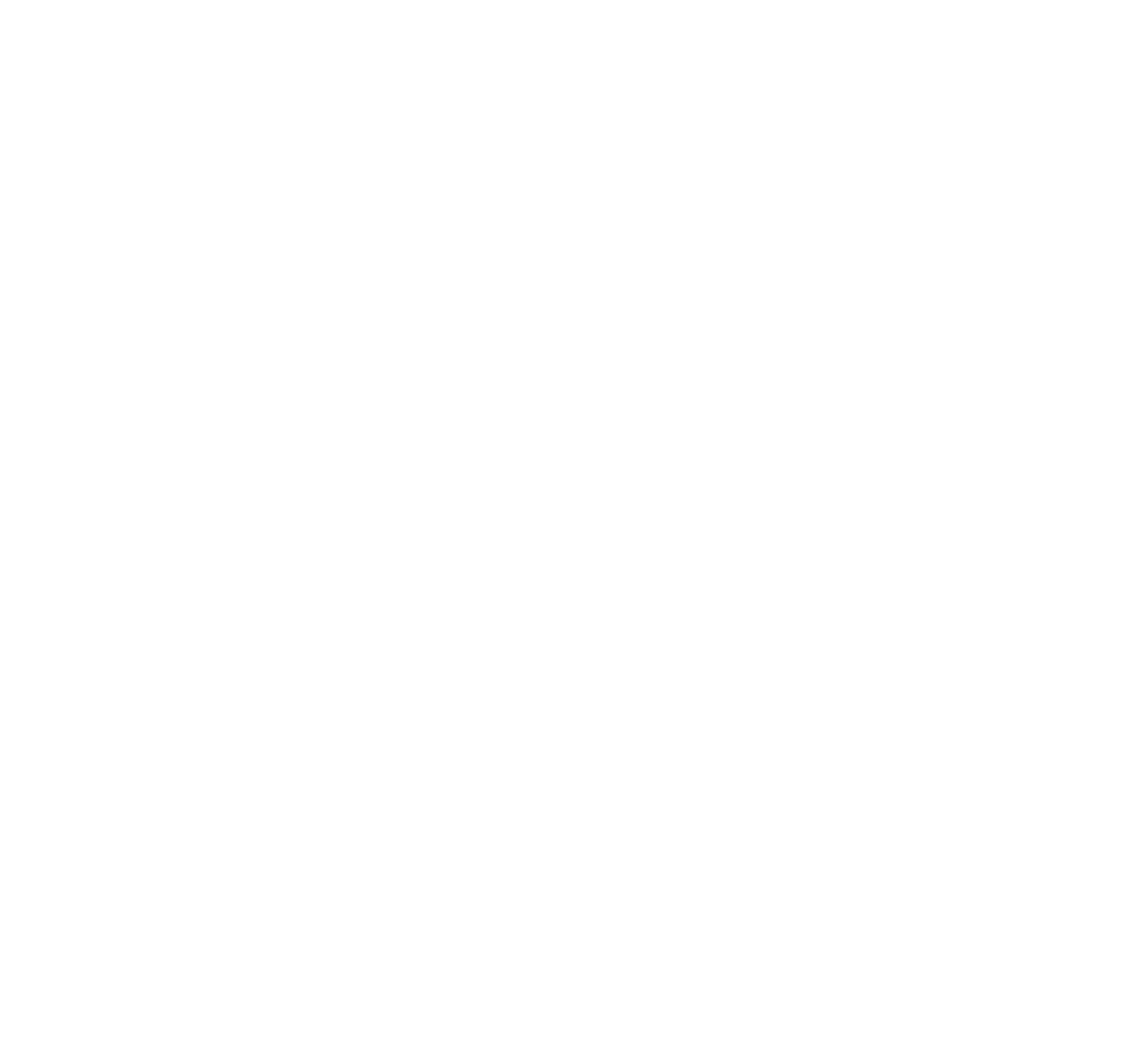 请在此处添加具体内容，文字尽量言简意赅，简单说明即可，不必过于繁琐。

请在此处添加具体内容，文字尽量言简意赅，简单说明即可，不必过于繁琐。
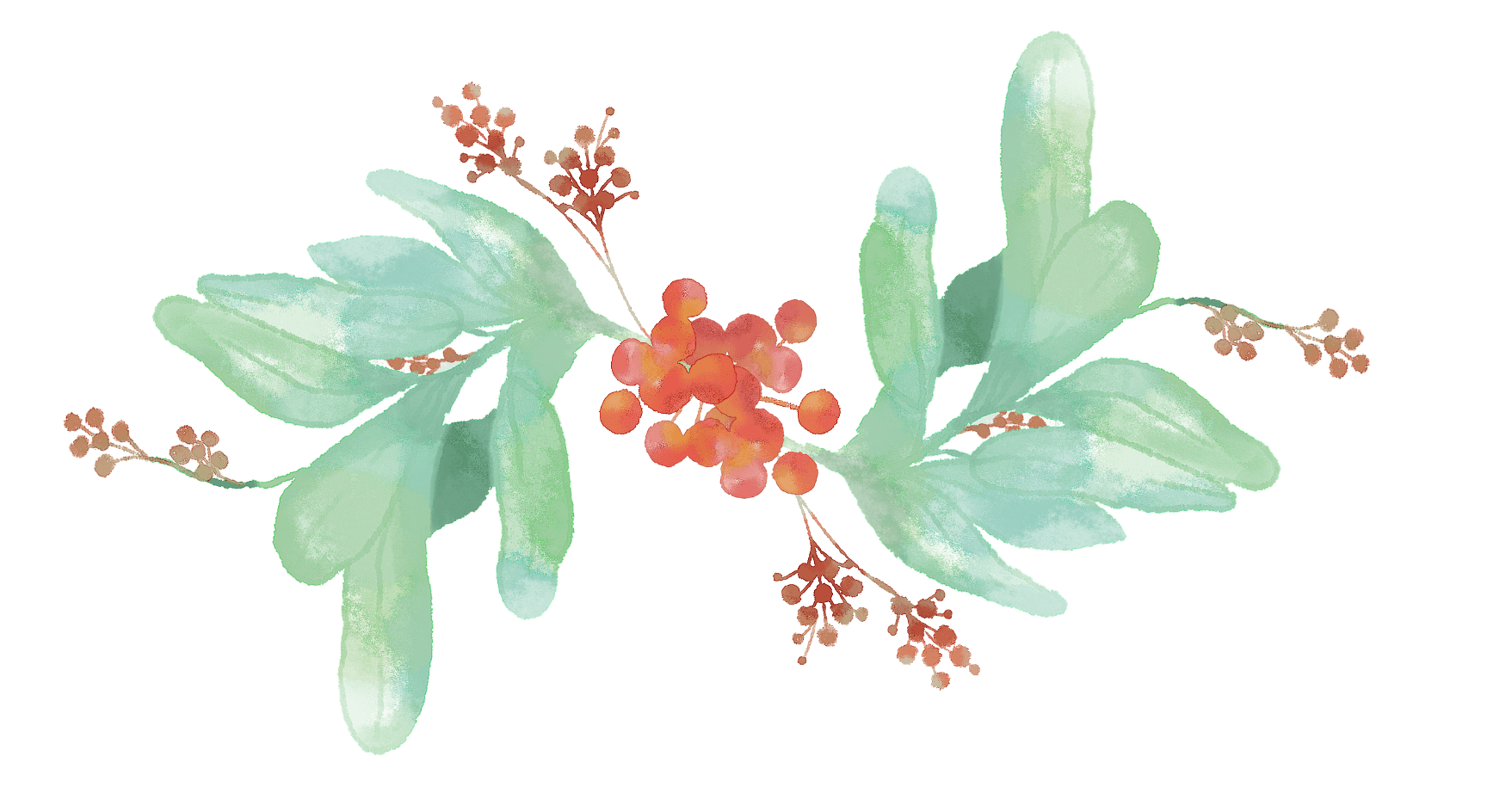 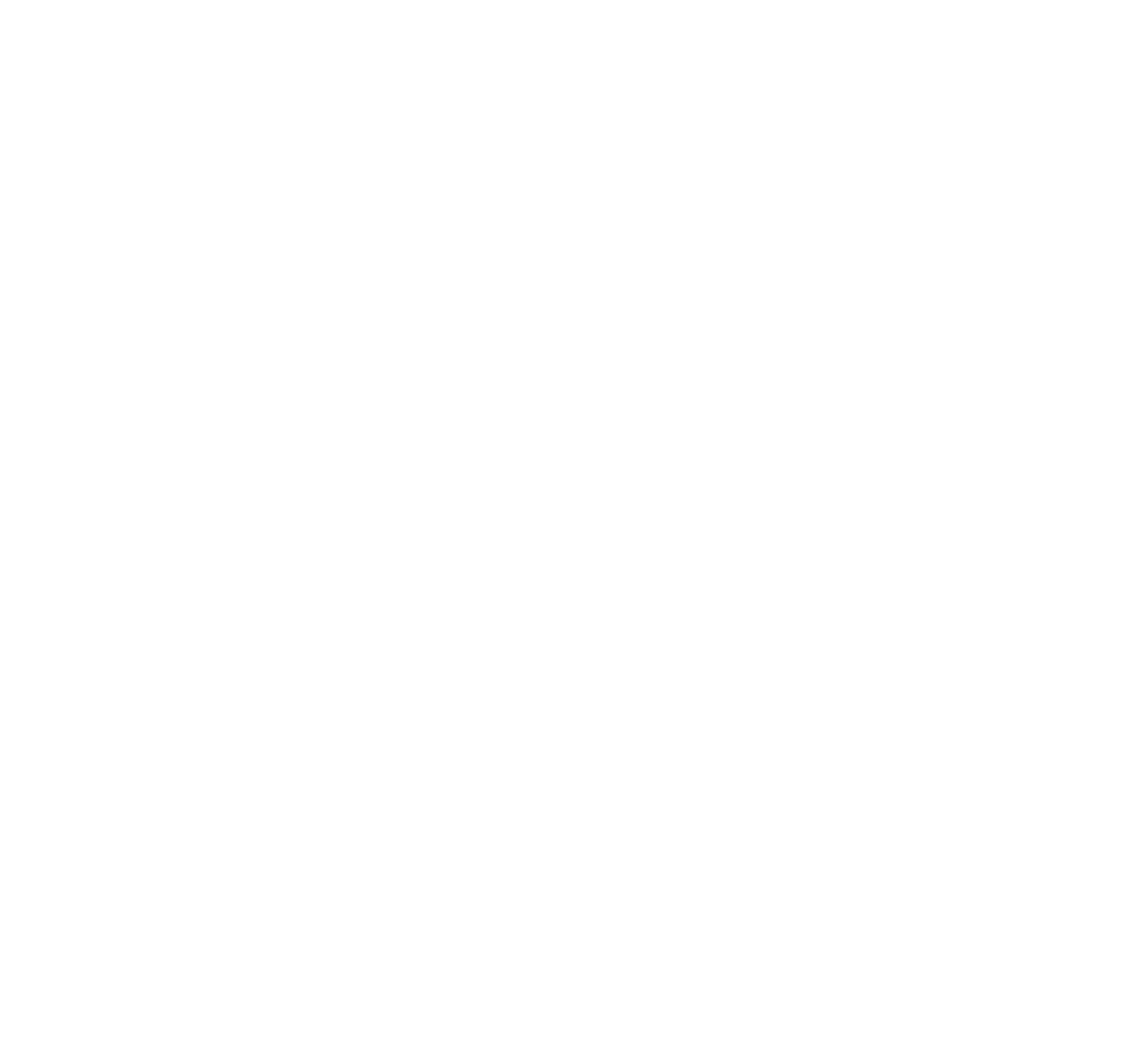 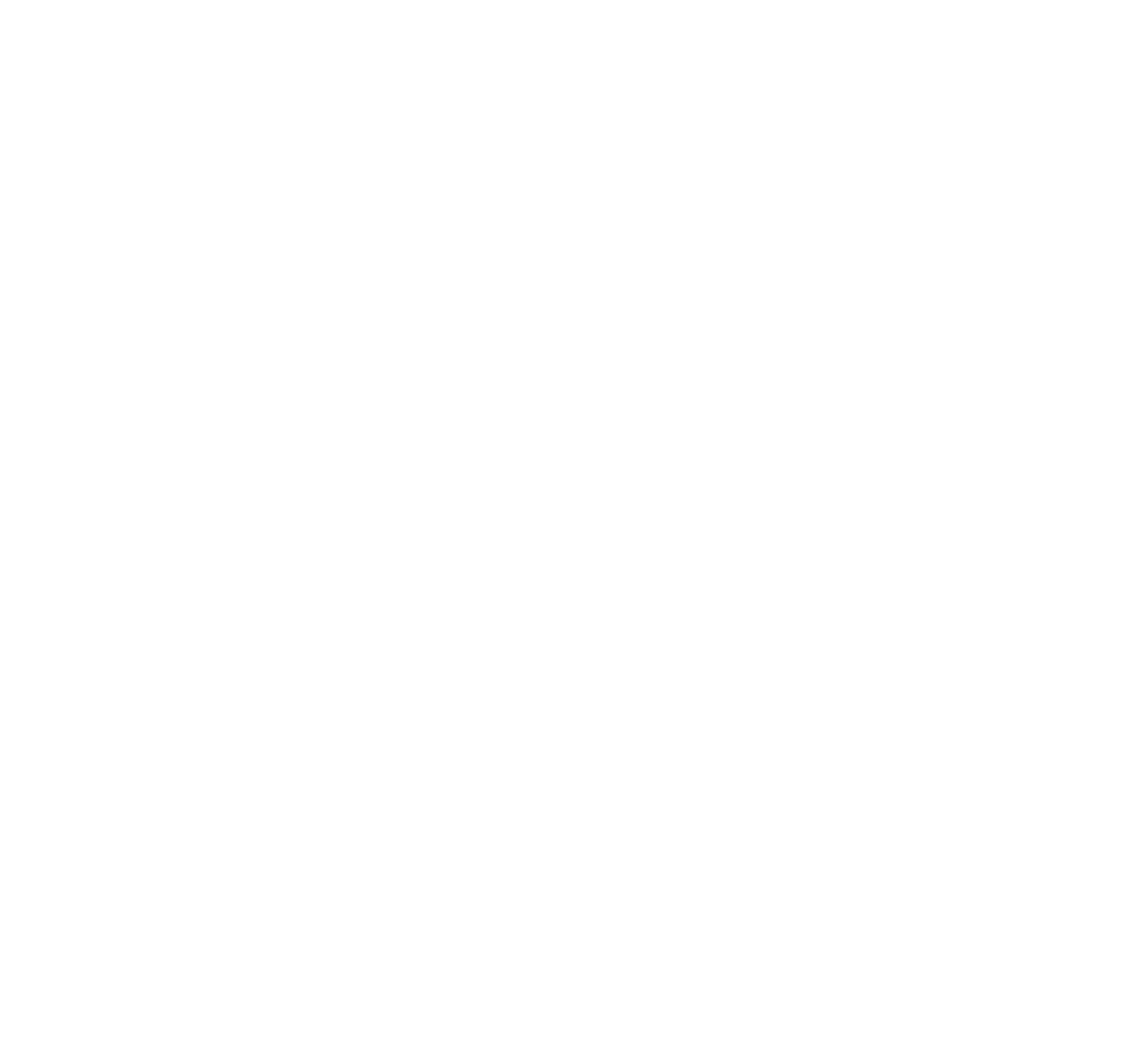 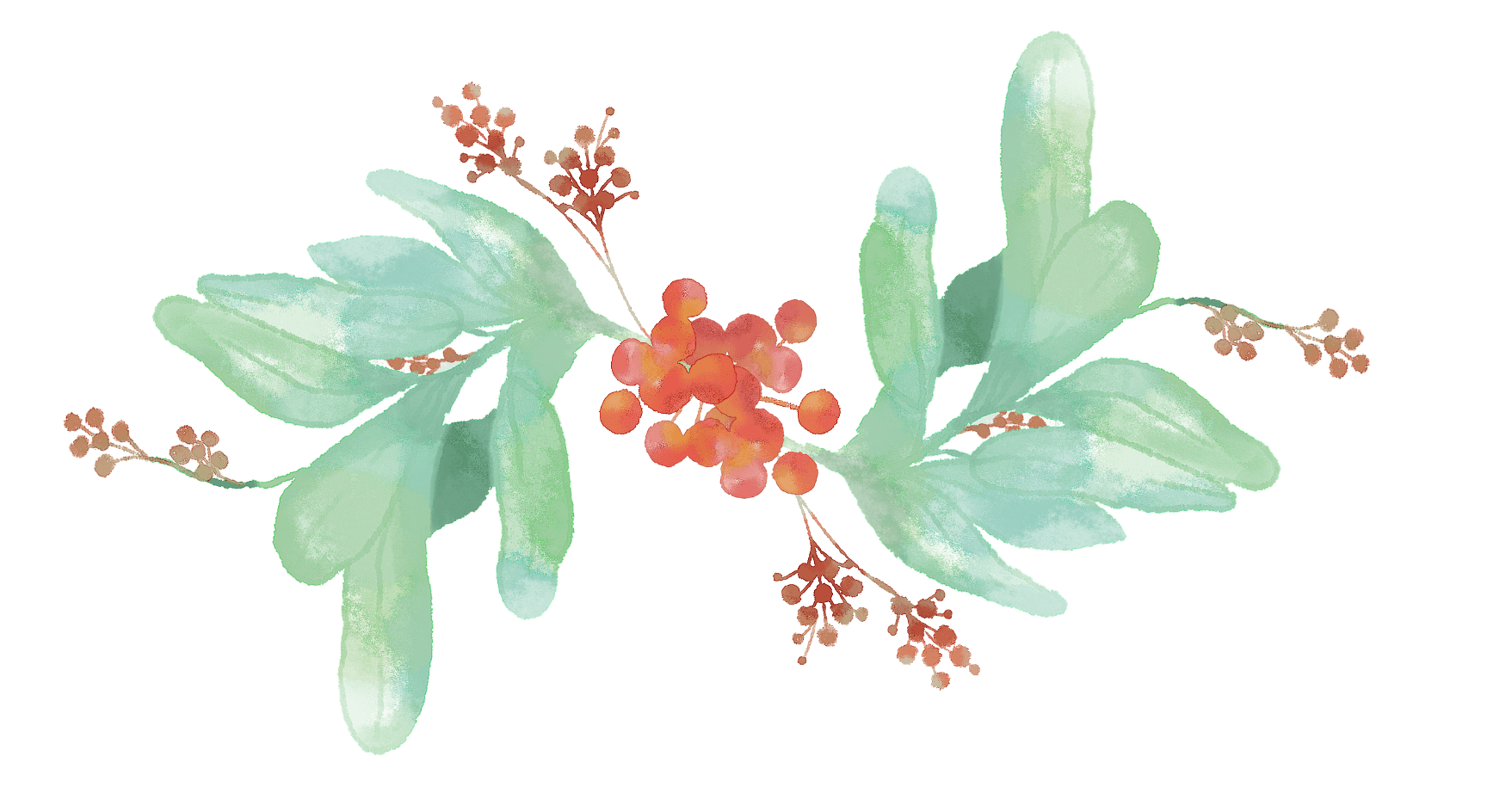 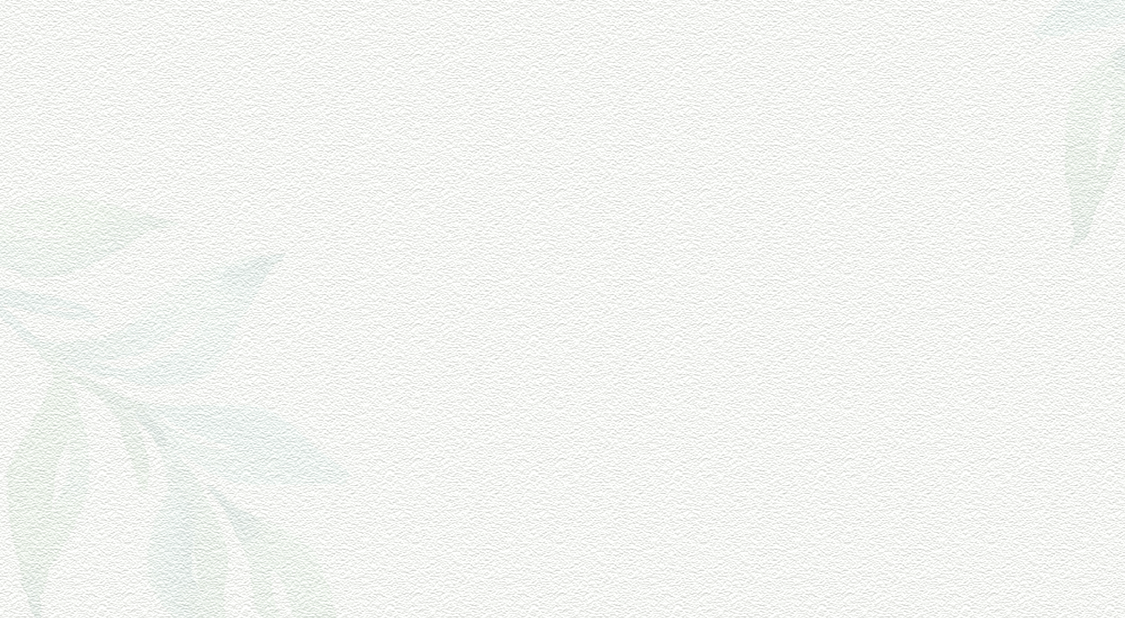 PART 04
输入此处标题
The life most of the time, commitments equals to constrain, reluctantly we yearn for bound. Only opposed every day, will live the strong than you imagine.
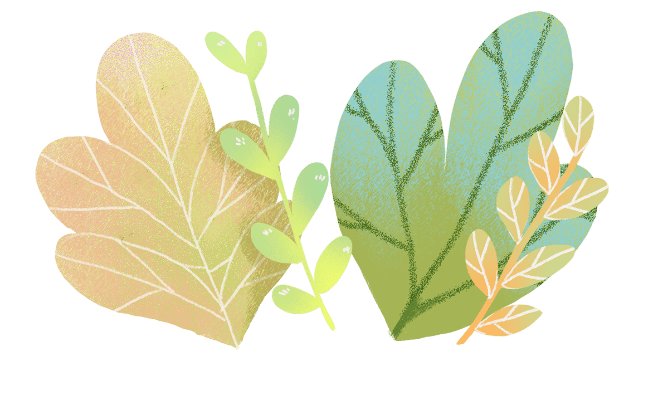 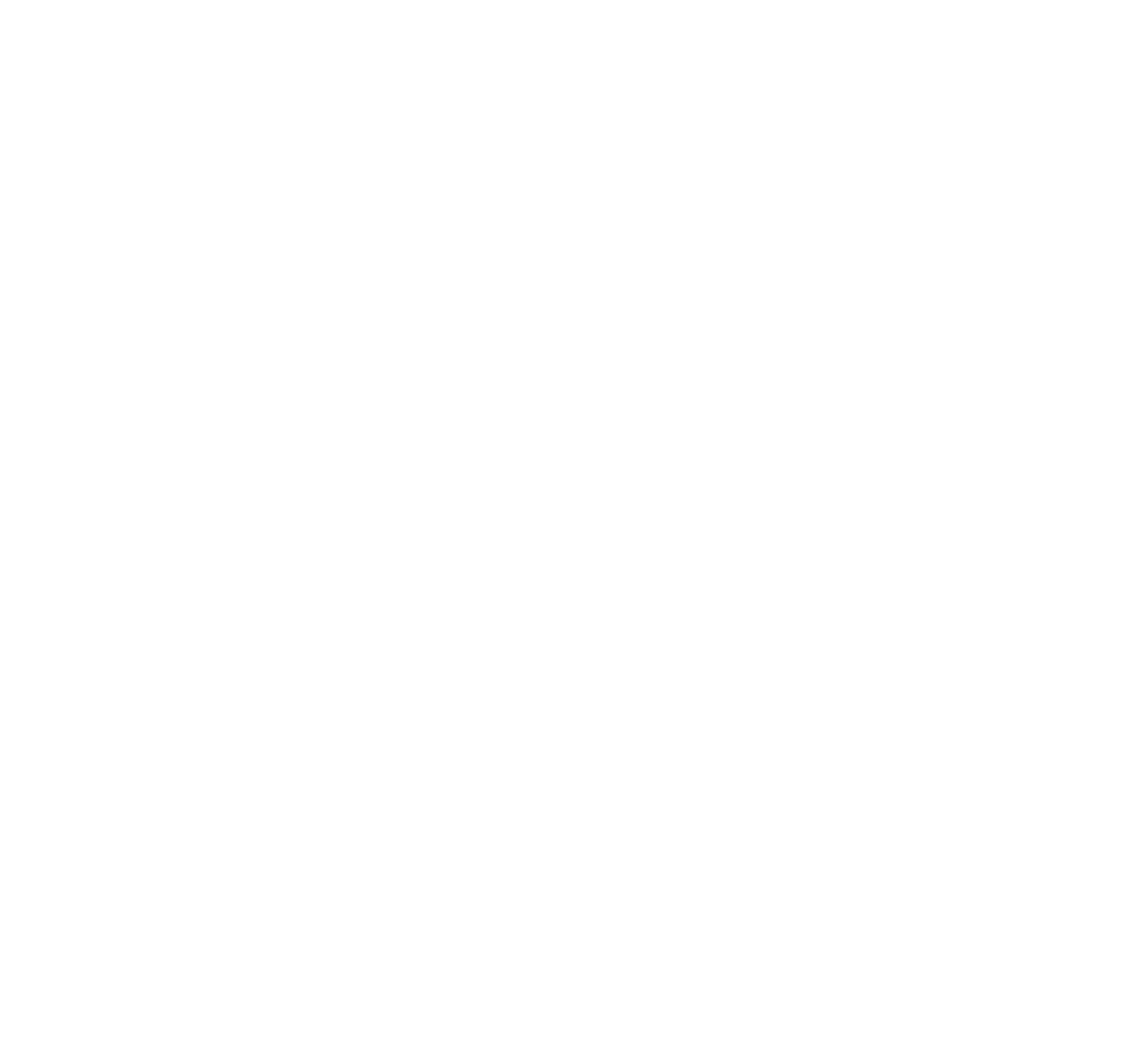 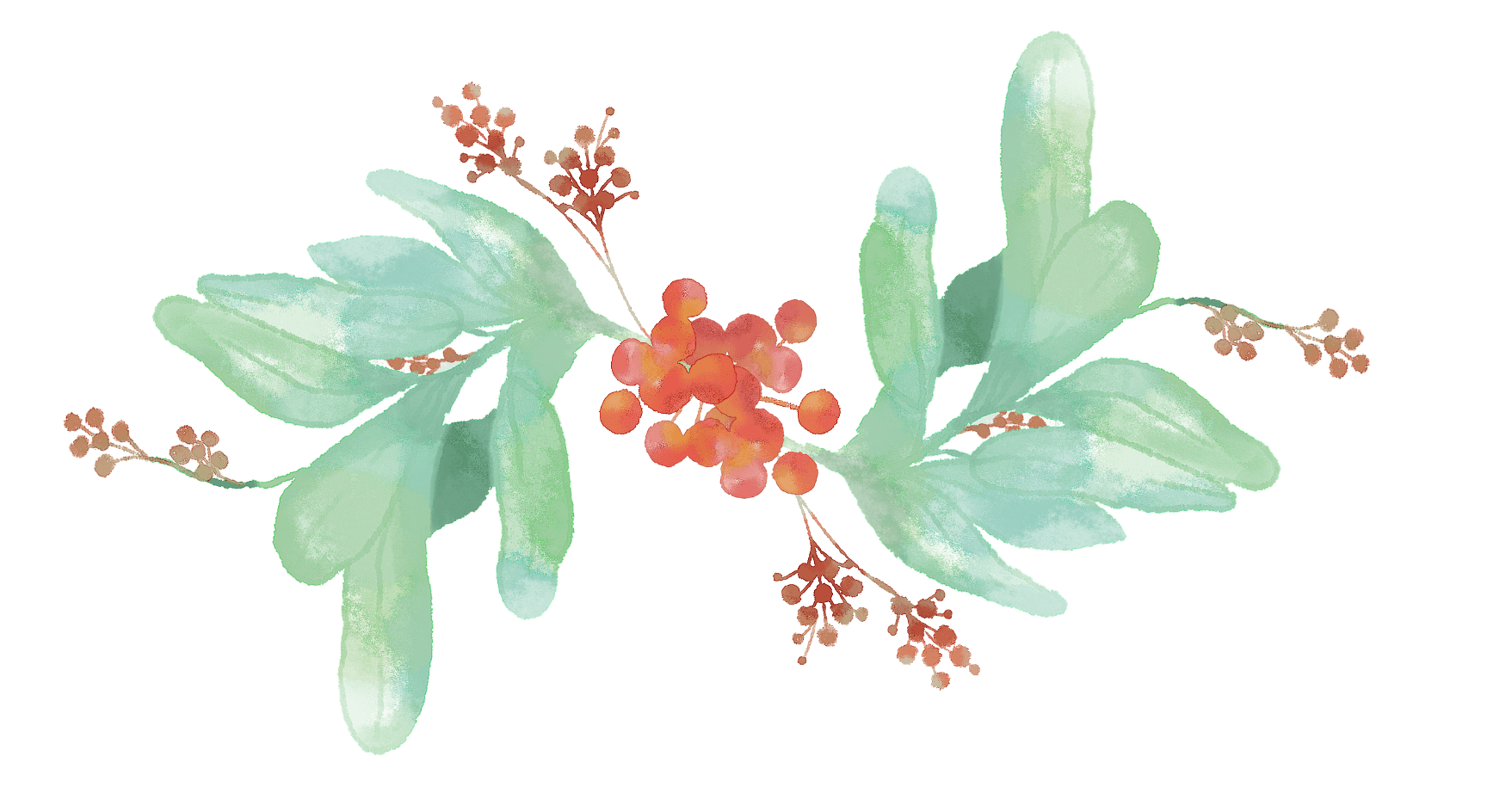 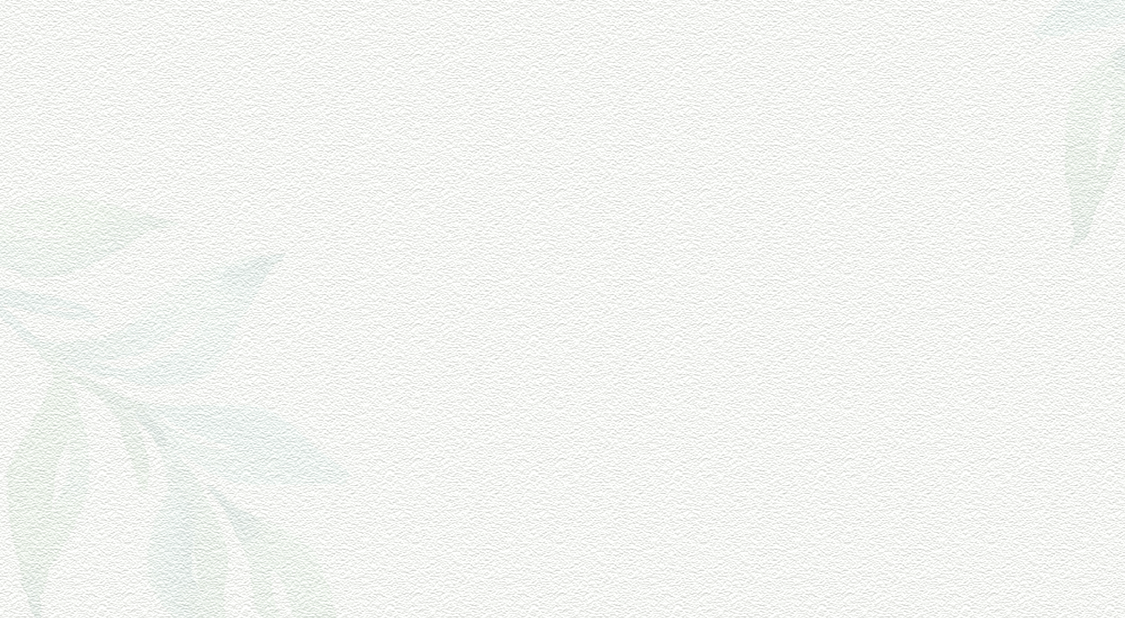 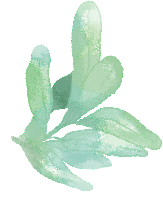 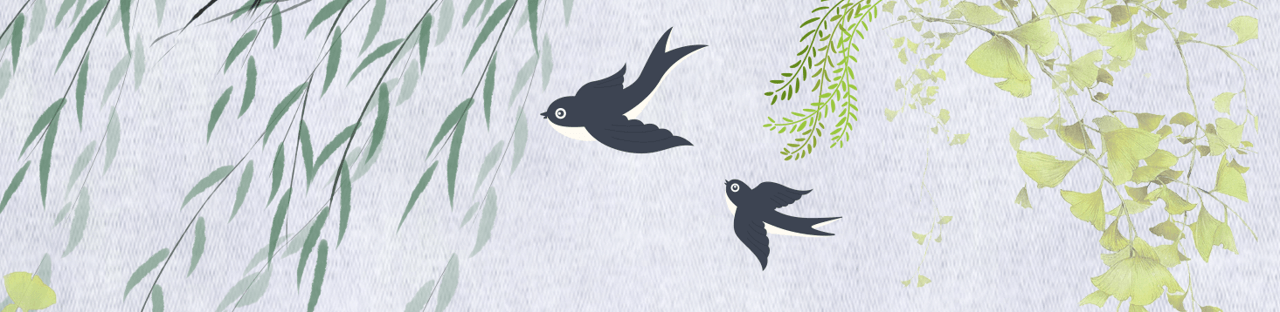 04 输入此处标题
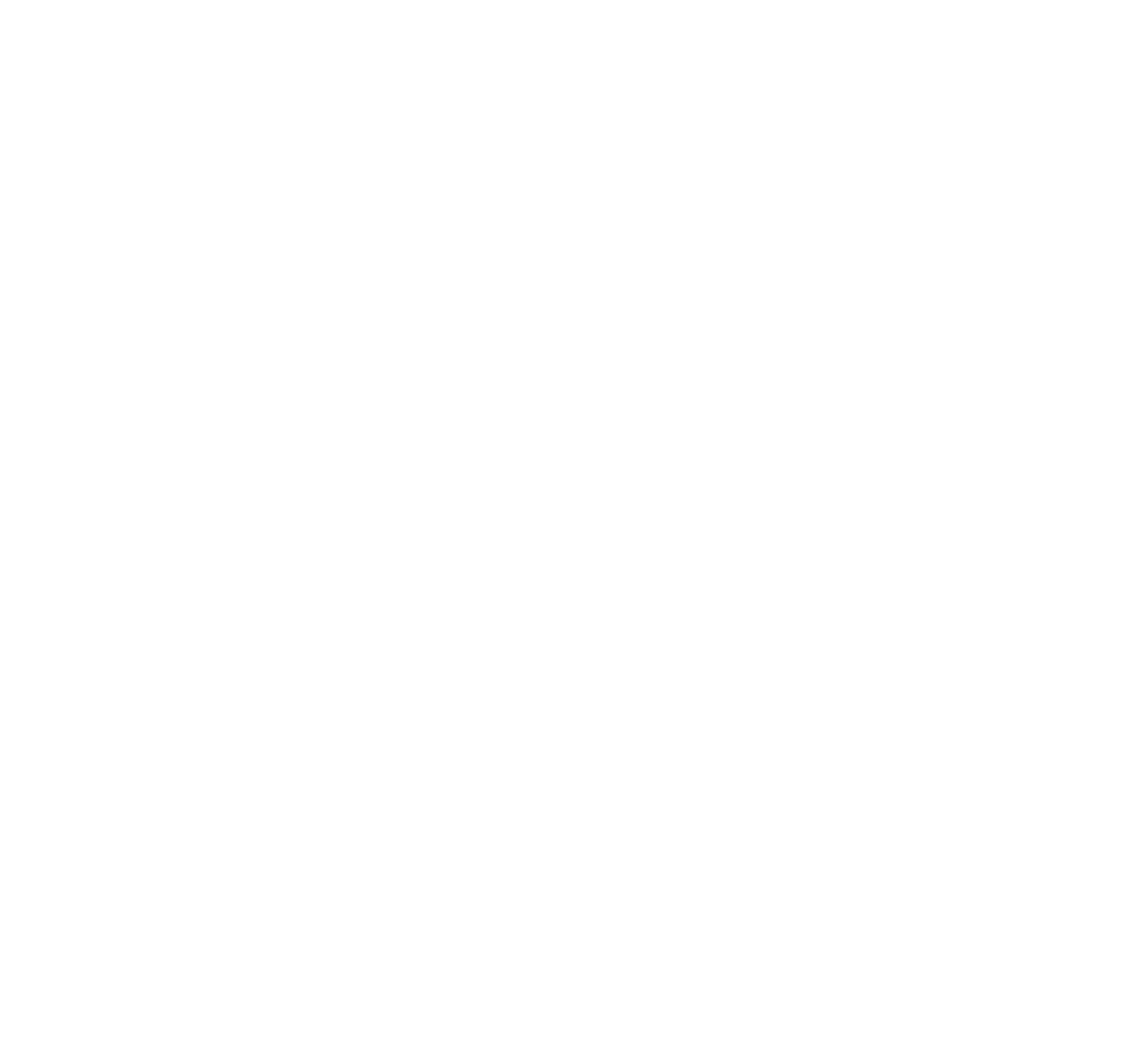 输入标题
请在此处添加具体内容，文字尽量言简意赅，简单说明即可，不必过于繁琐，注意版面美观度。

请在此处添加具体内容，文字尽量言简意赅，简单说明即可，不必过于繁琐，注意版面美观度。

请在此处添加具体内容，文字尽量言简意赅，简单说明即可，不必过于繁琐。
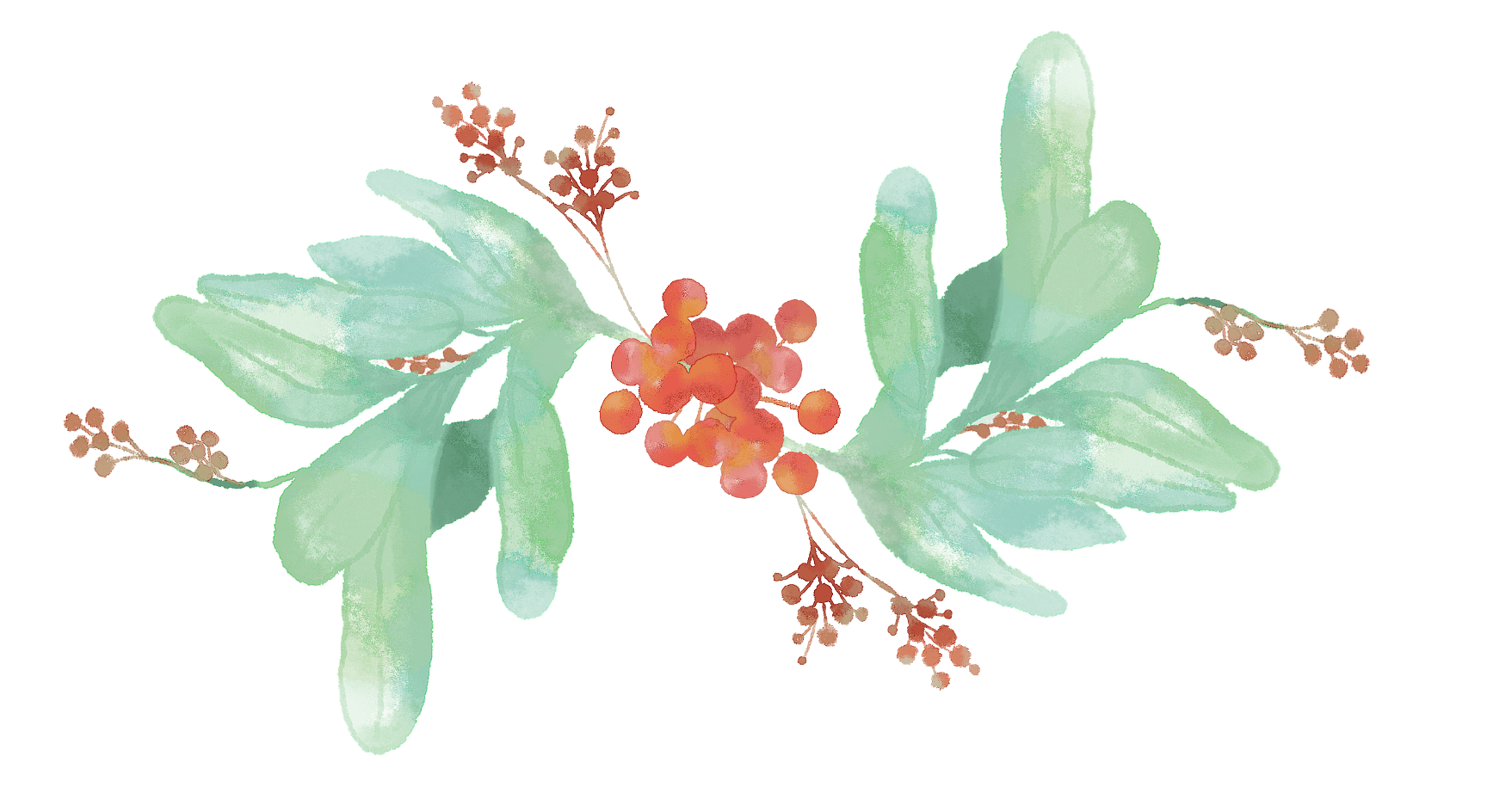 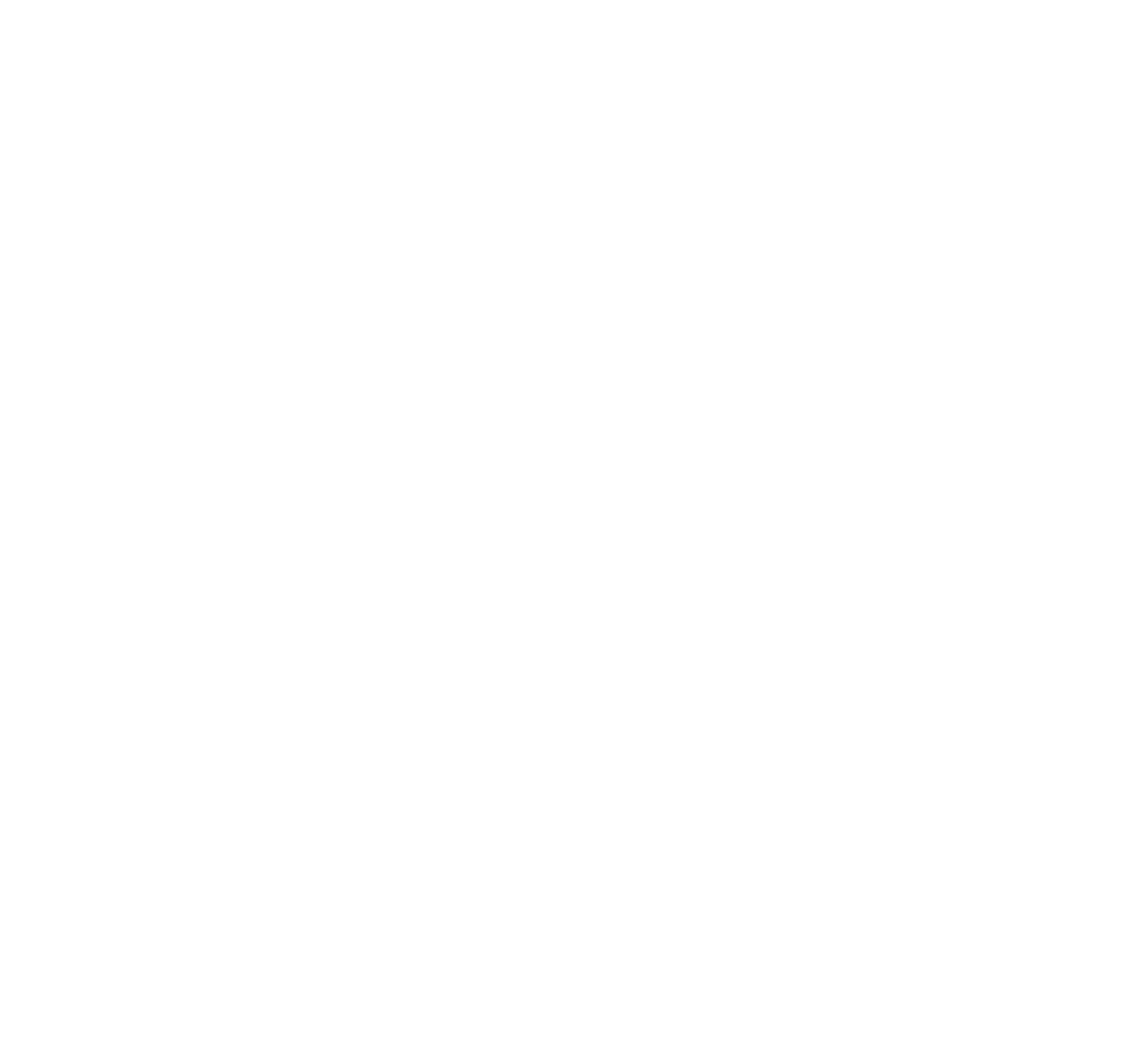 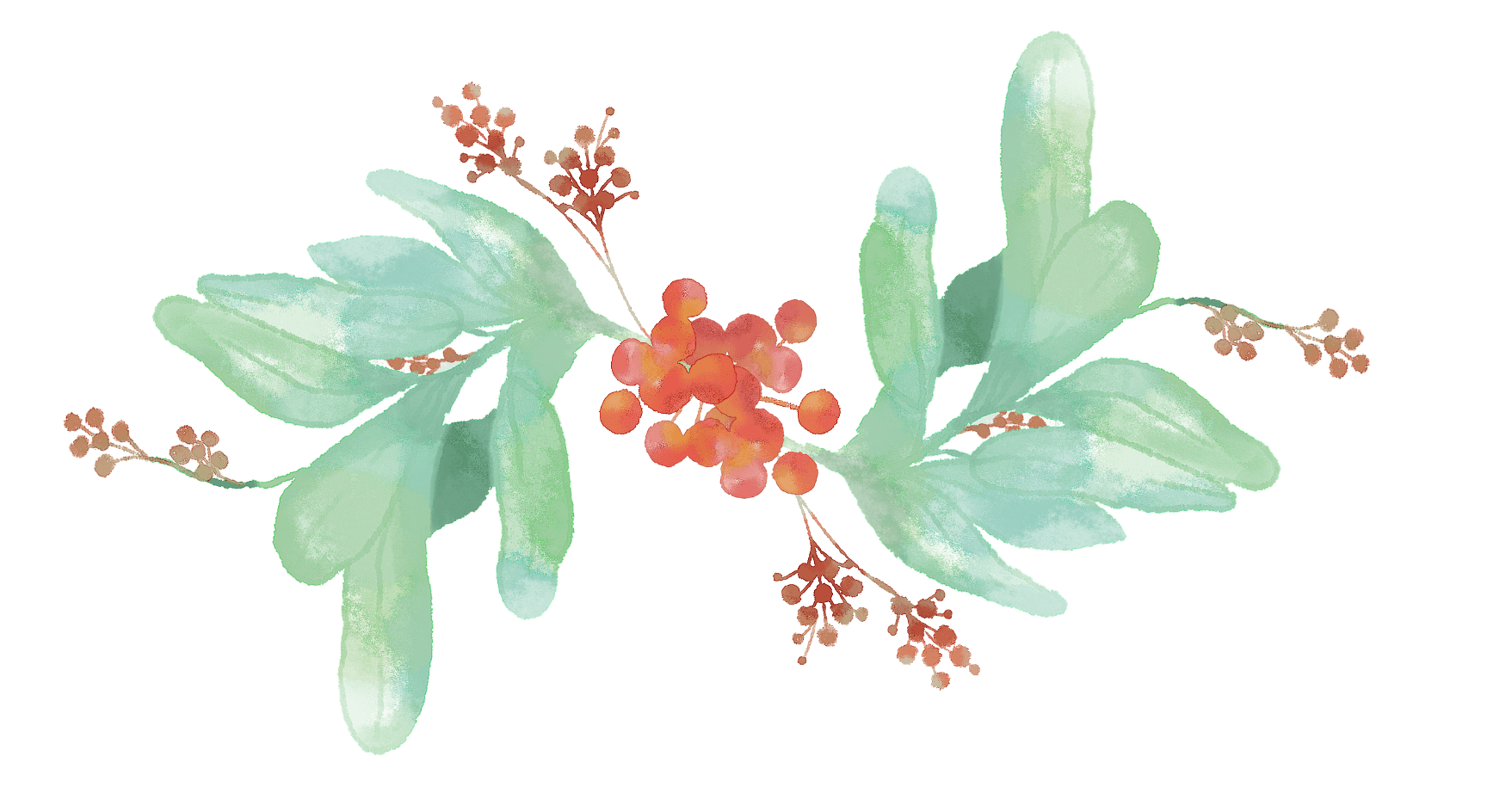 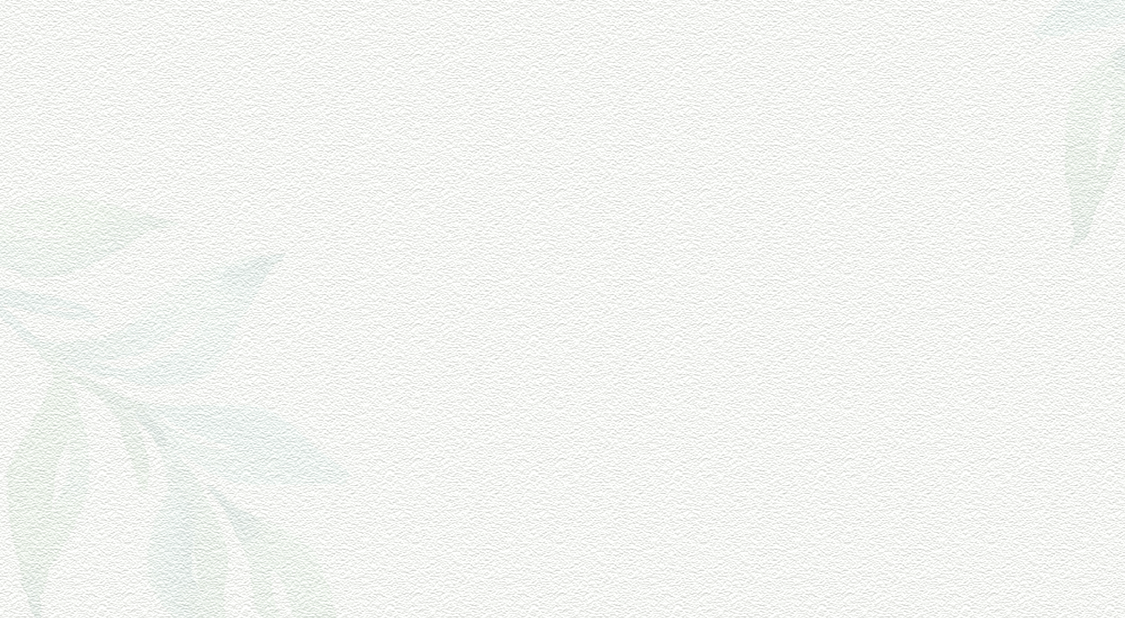 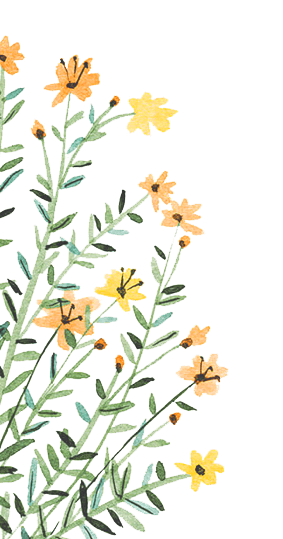 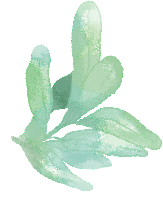 请在此处添加具体内容，文字尽量言简意
04 输入此处标题
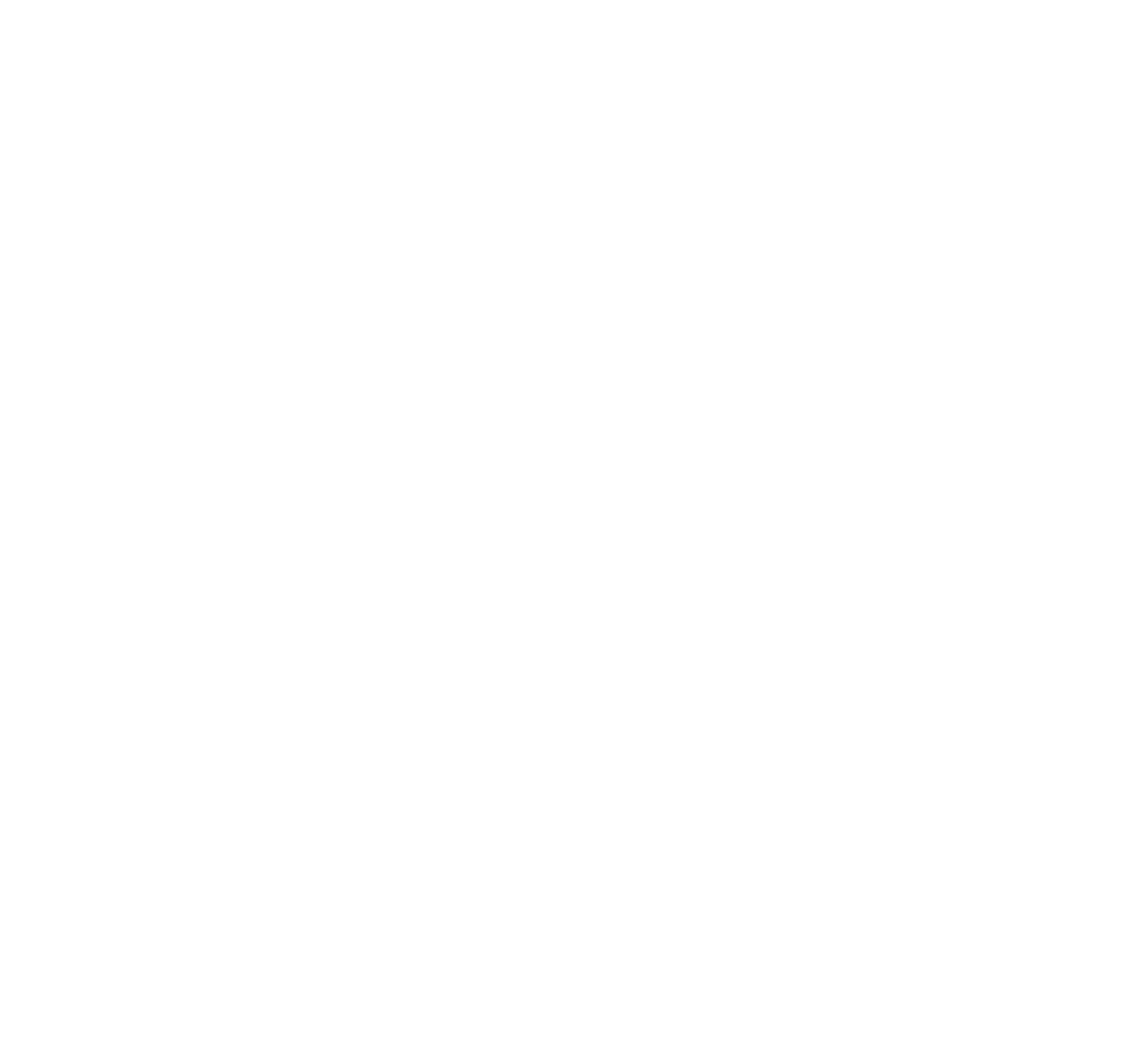 请在此处添加具体内容，文字尽量言简意
请在此处添加具体内容，文字尽量言简意
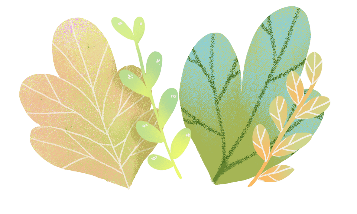 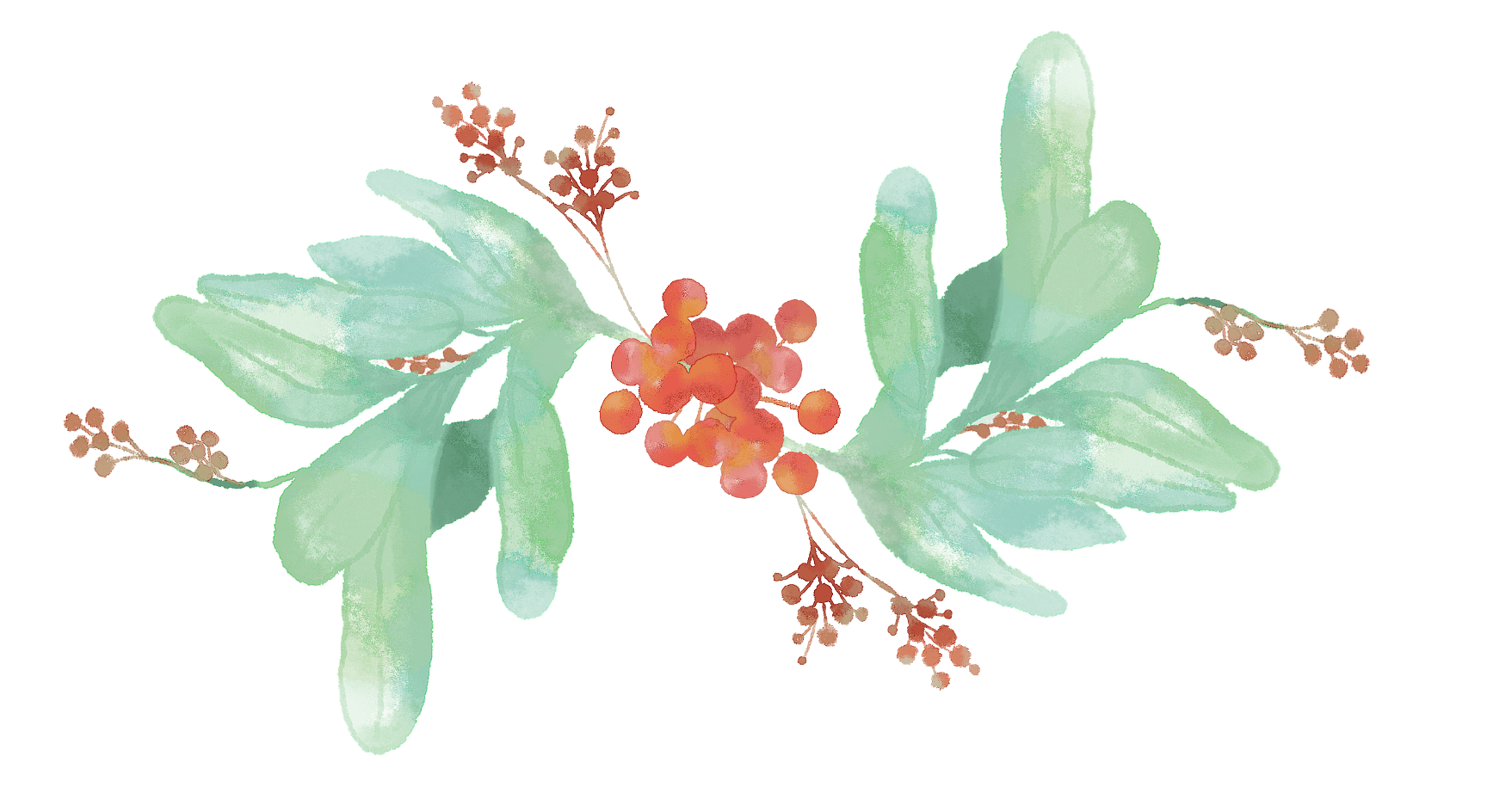 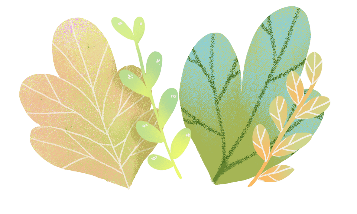 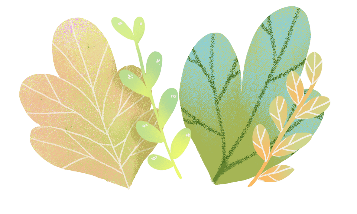 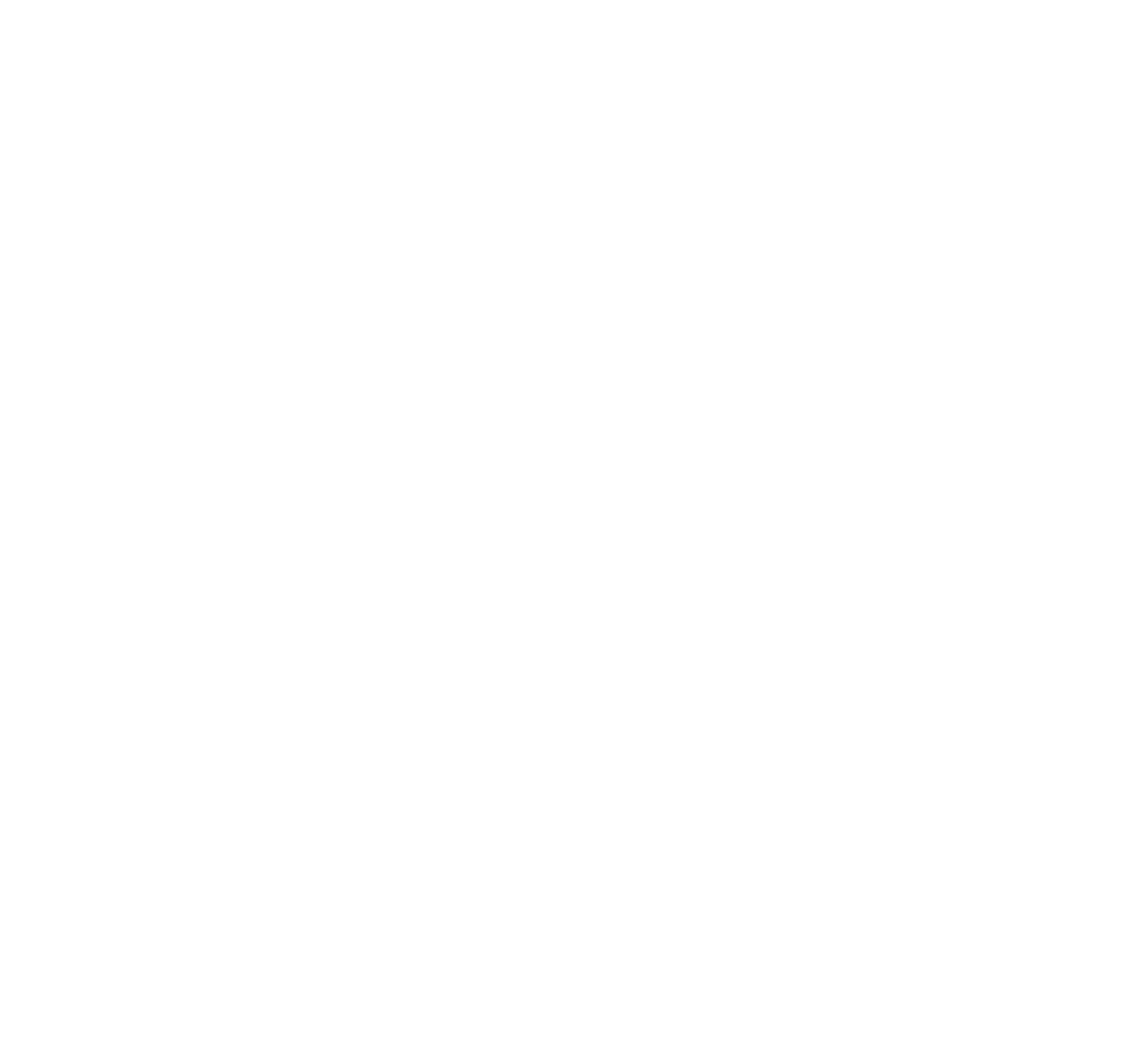 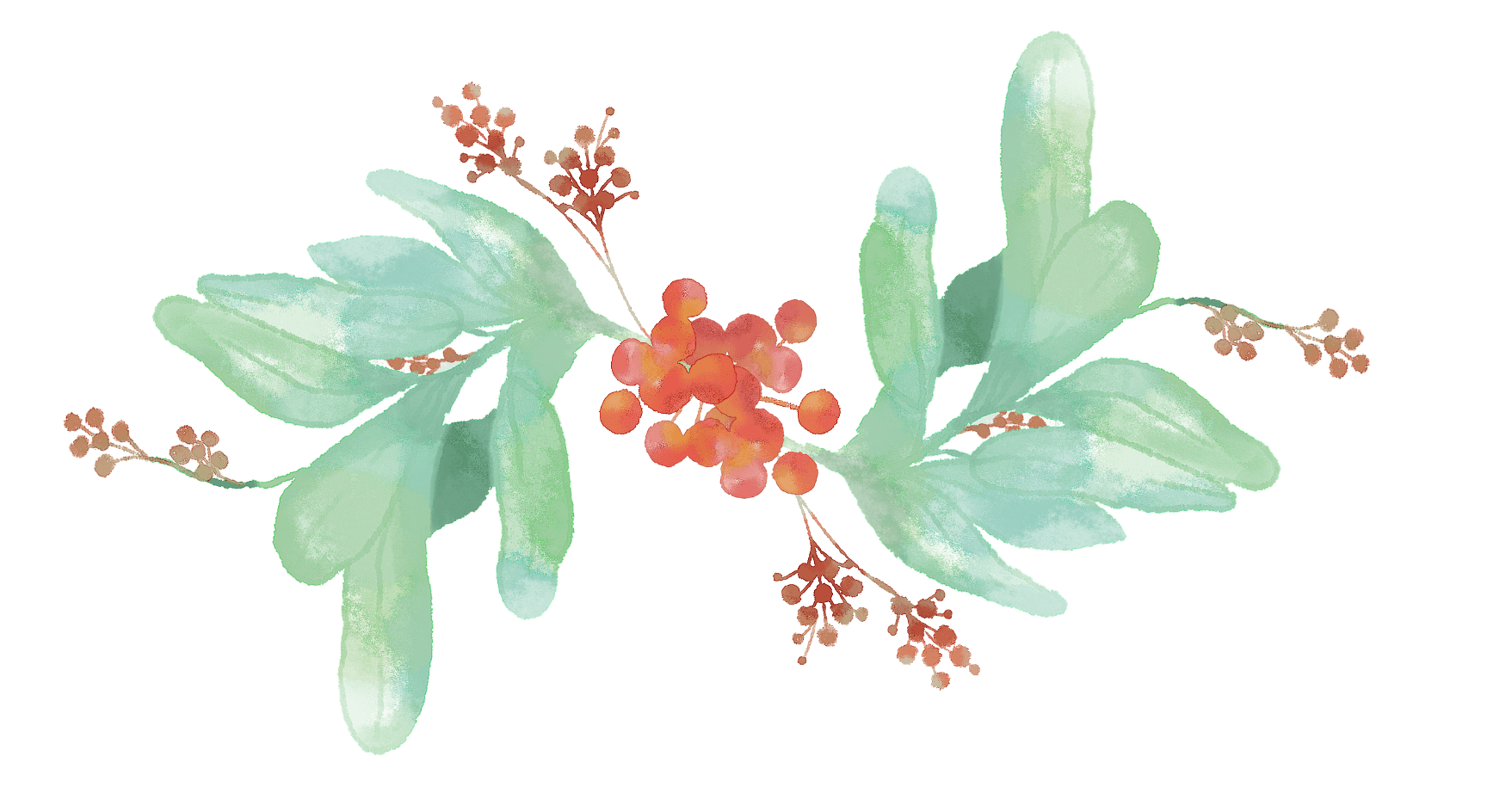 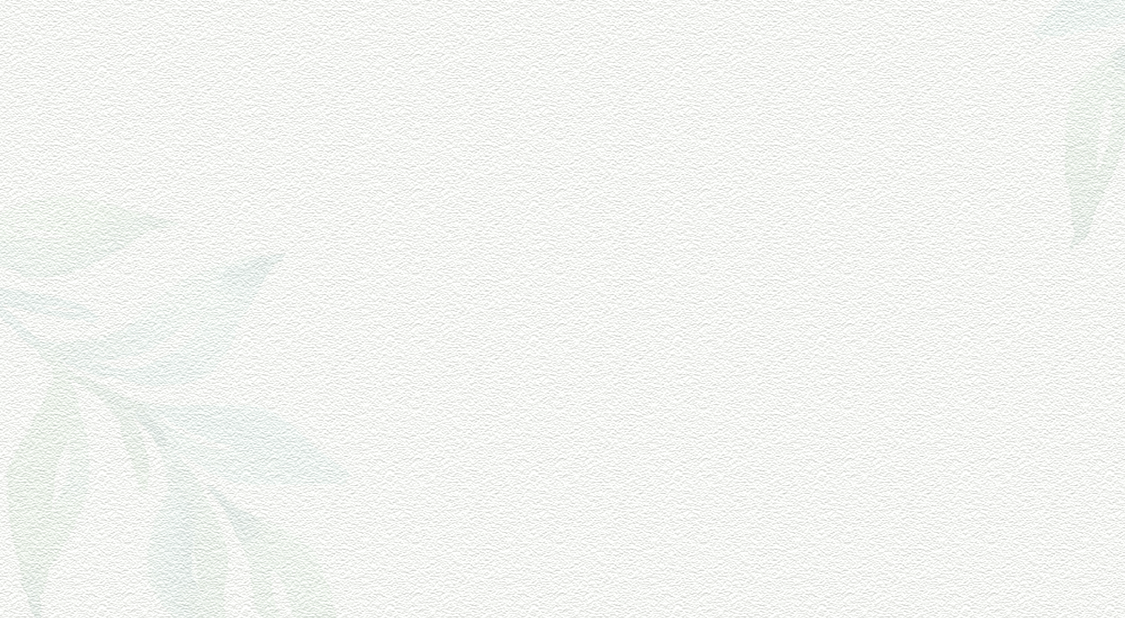 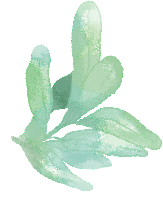 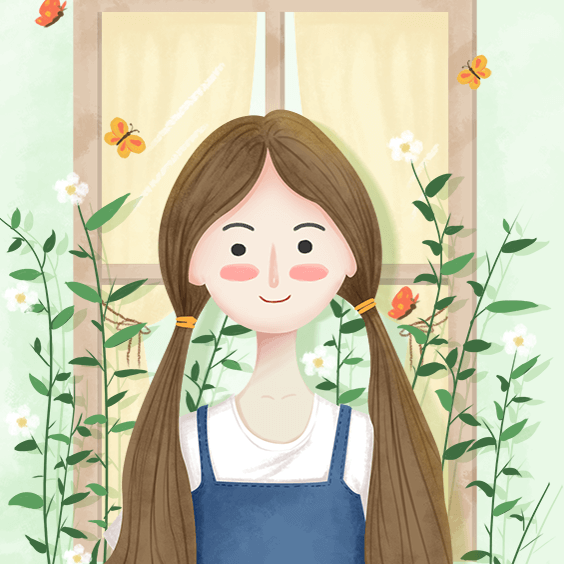 04 输入此处标题
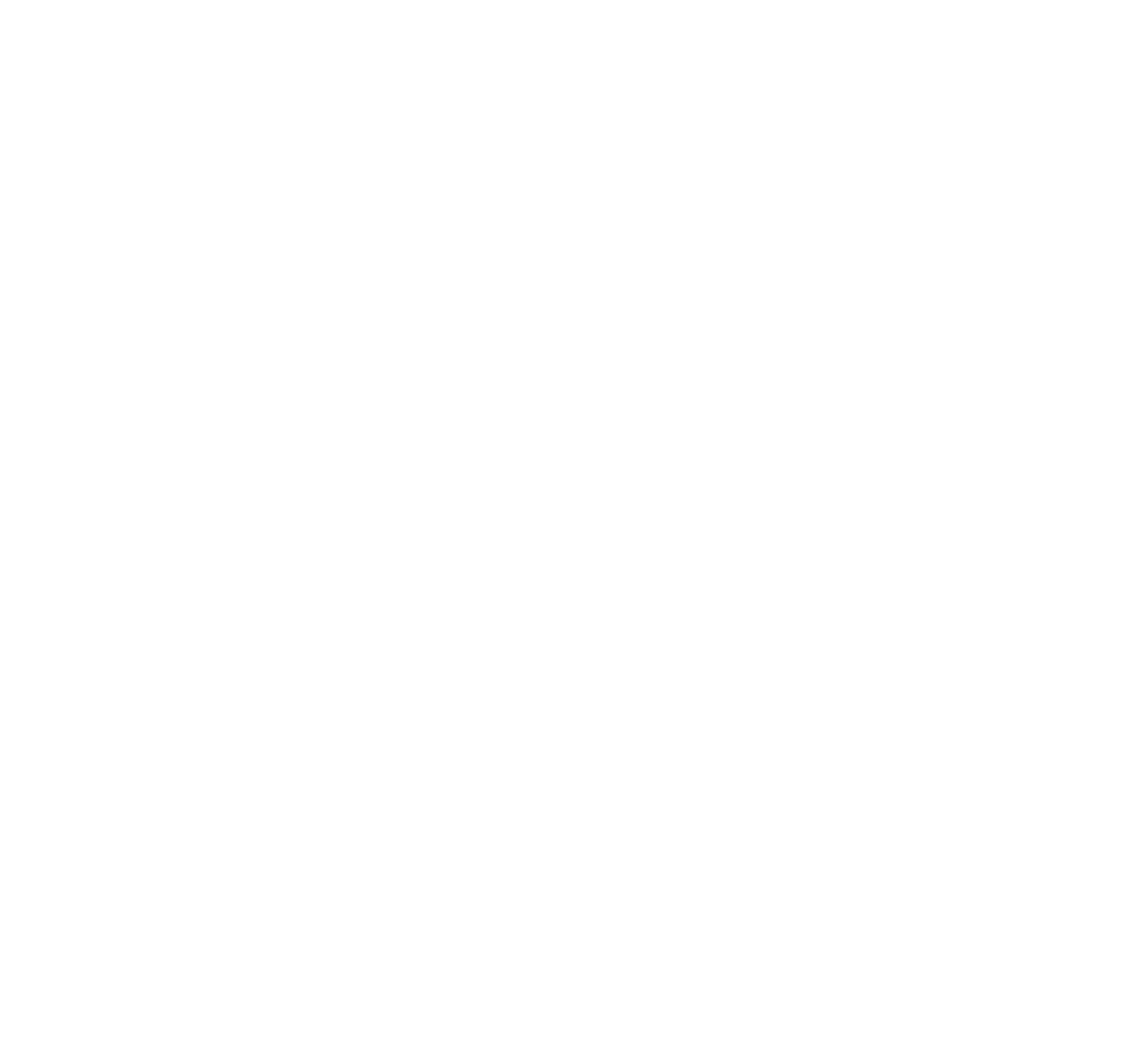 01
02
点击添加标题
点击添加标题
请在此处添加具体内容，文字尽量言简意赅，简单说明即可，不必过于繁琐。
请在此处添加具体内容，文字尽量言简意赅，简单说明即可，不必过于繁琐。
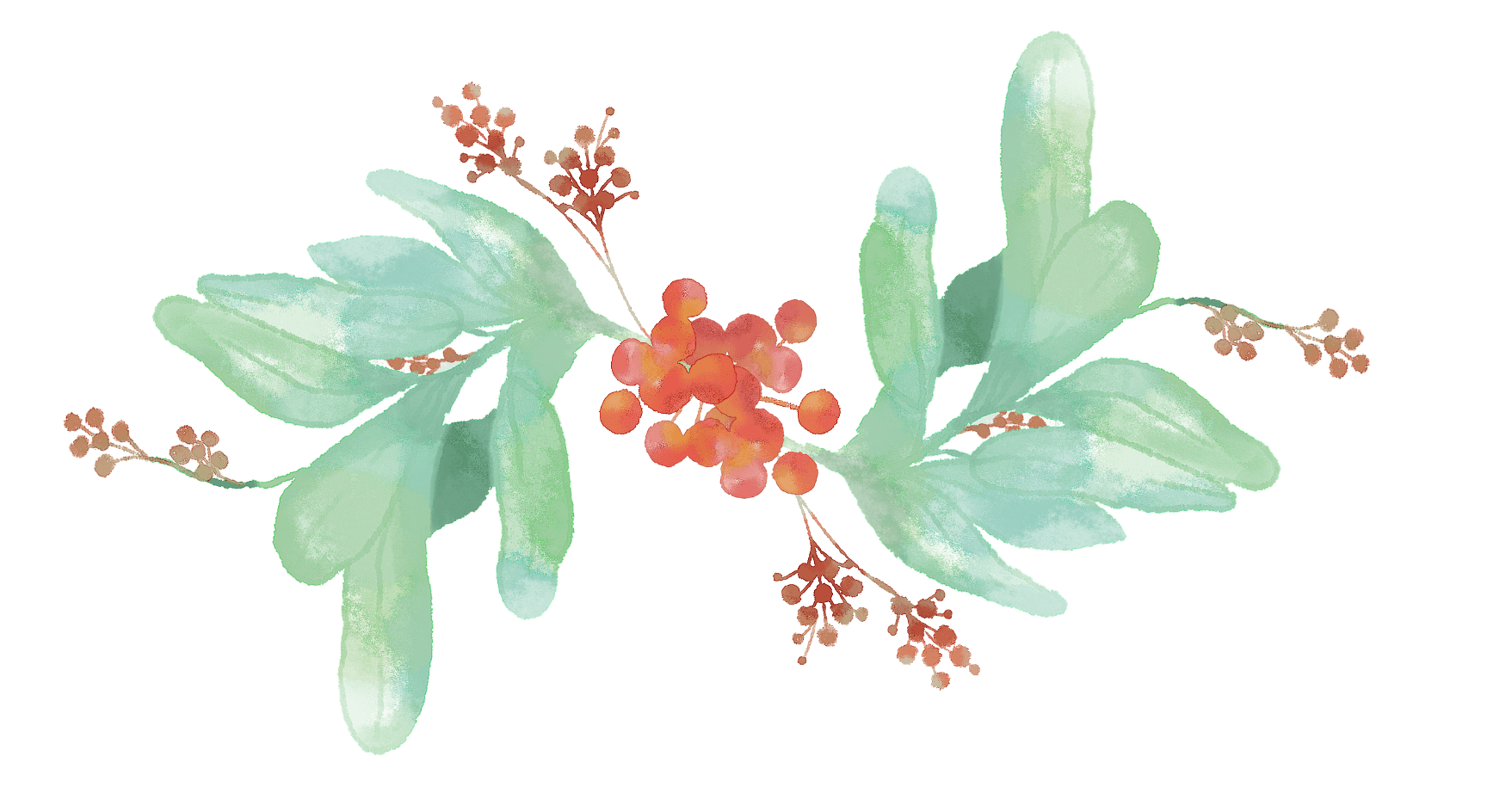 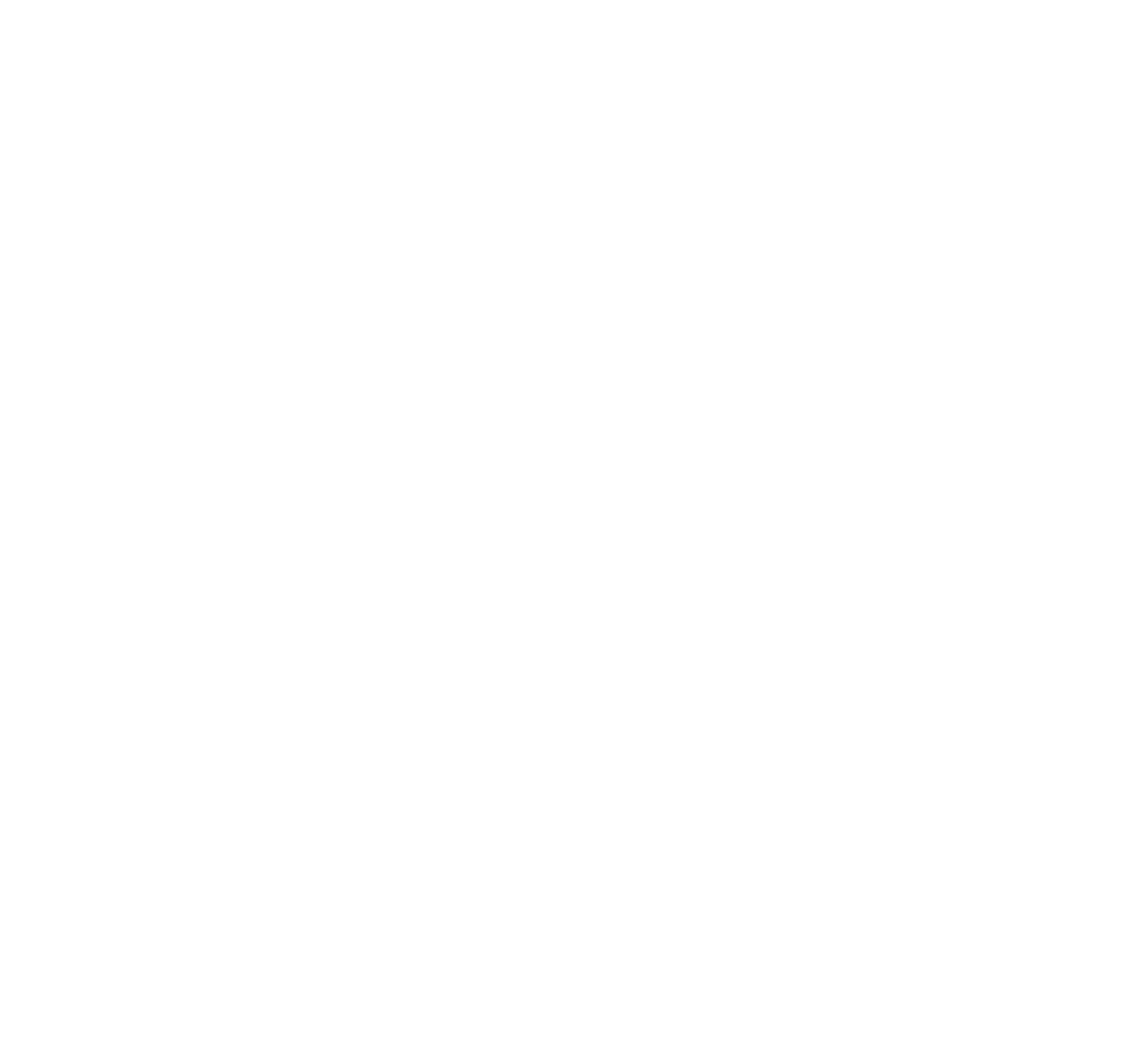 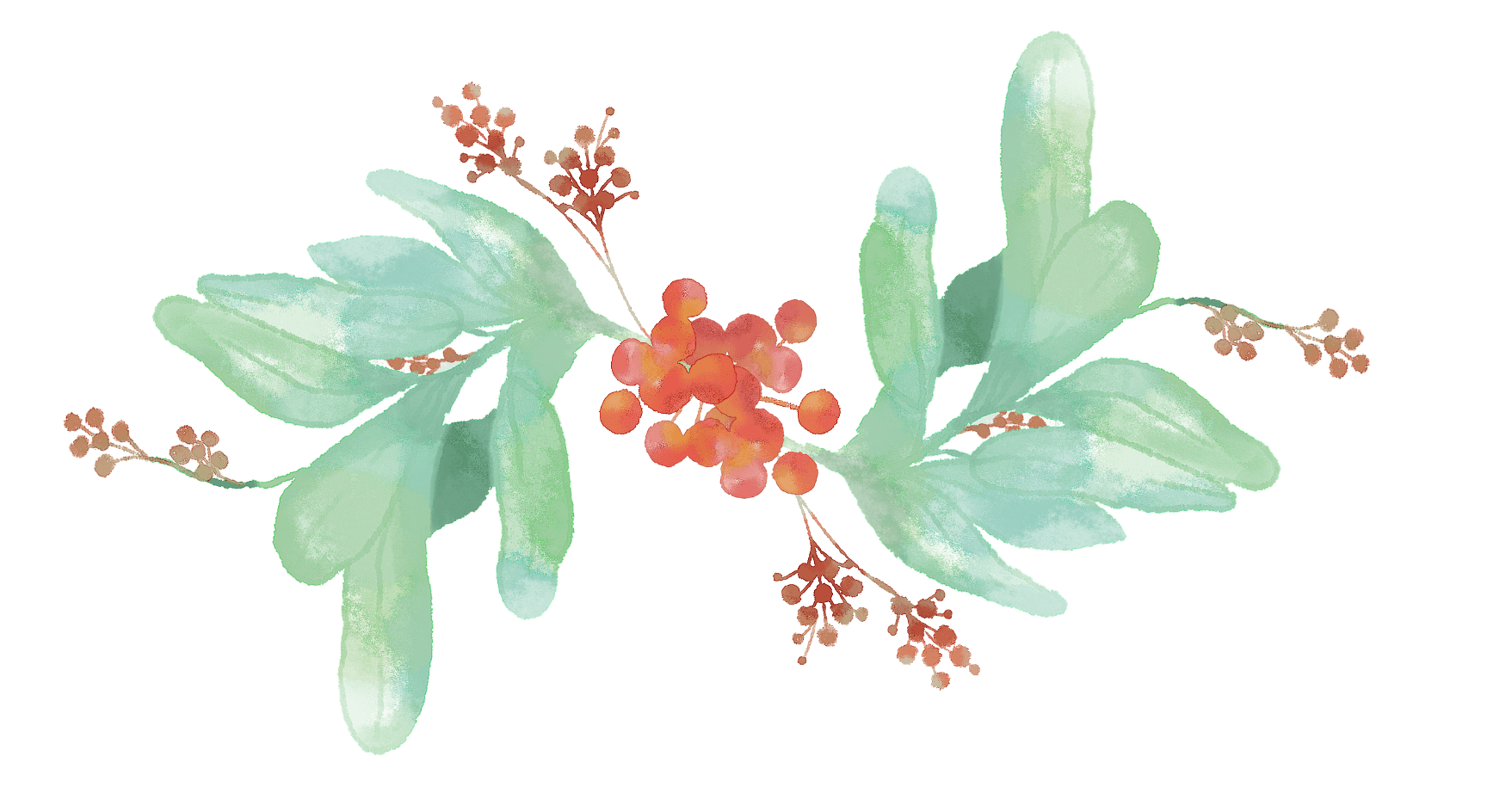 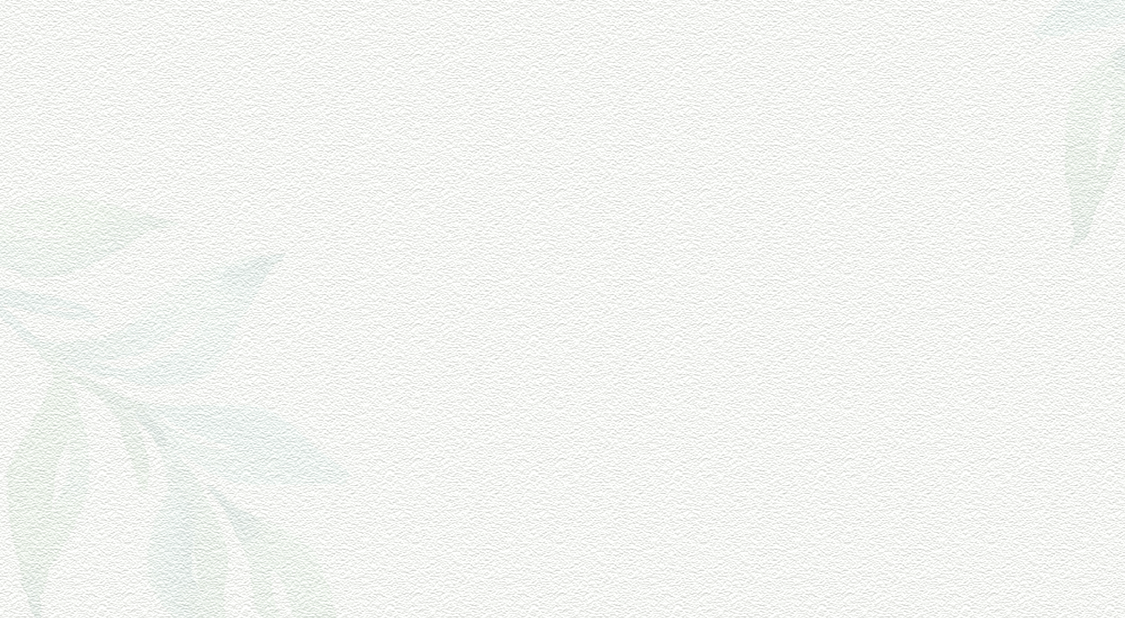 标  题
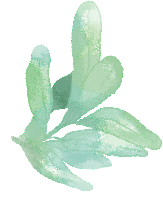 请在此处添加具体内容，文字尽量言简意赅，简单说明即可。
04 输入此处标题
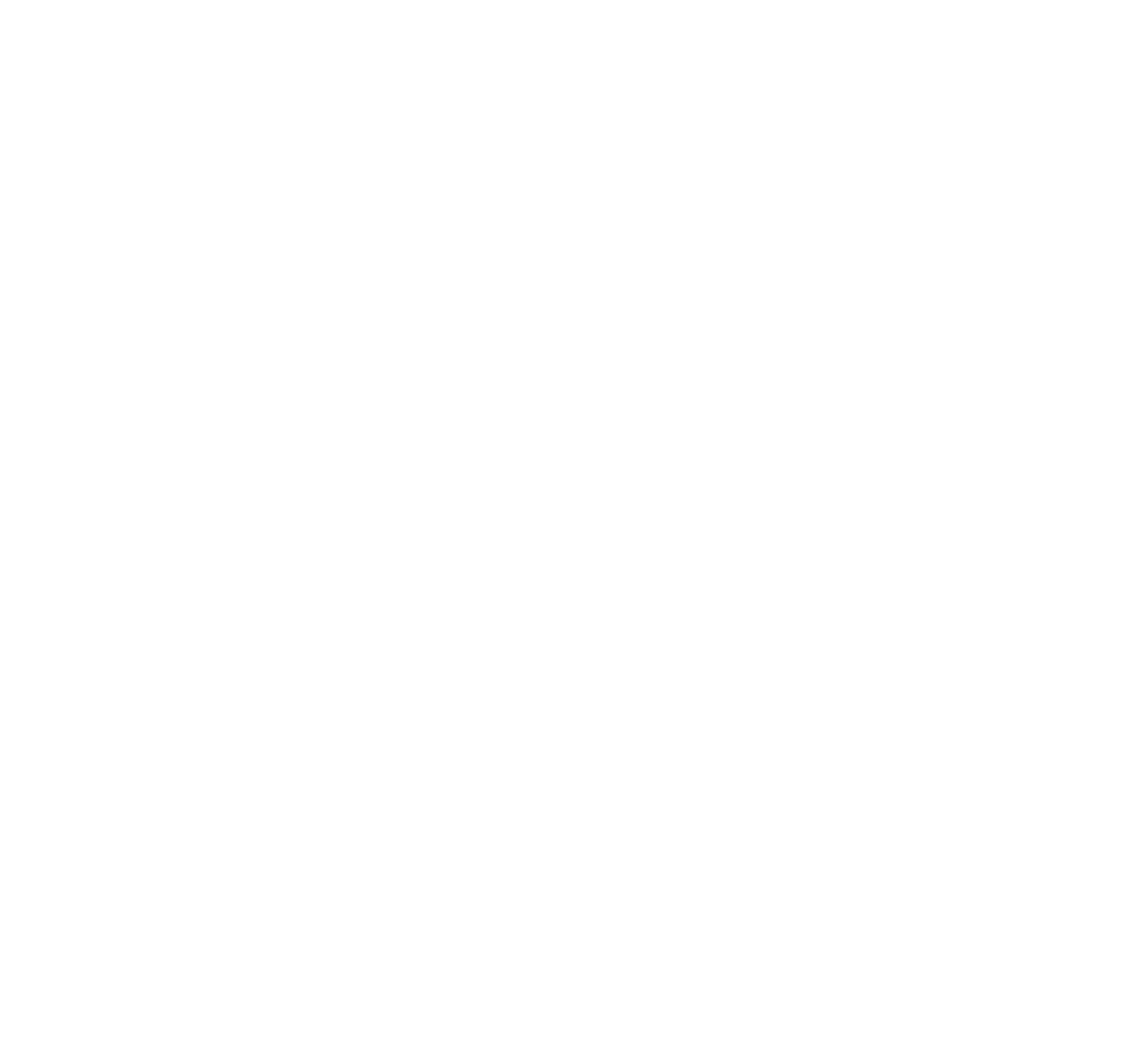 标  题
请在此处添加具体内容，文字尽量言简意赅，简单说明即可。
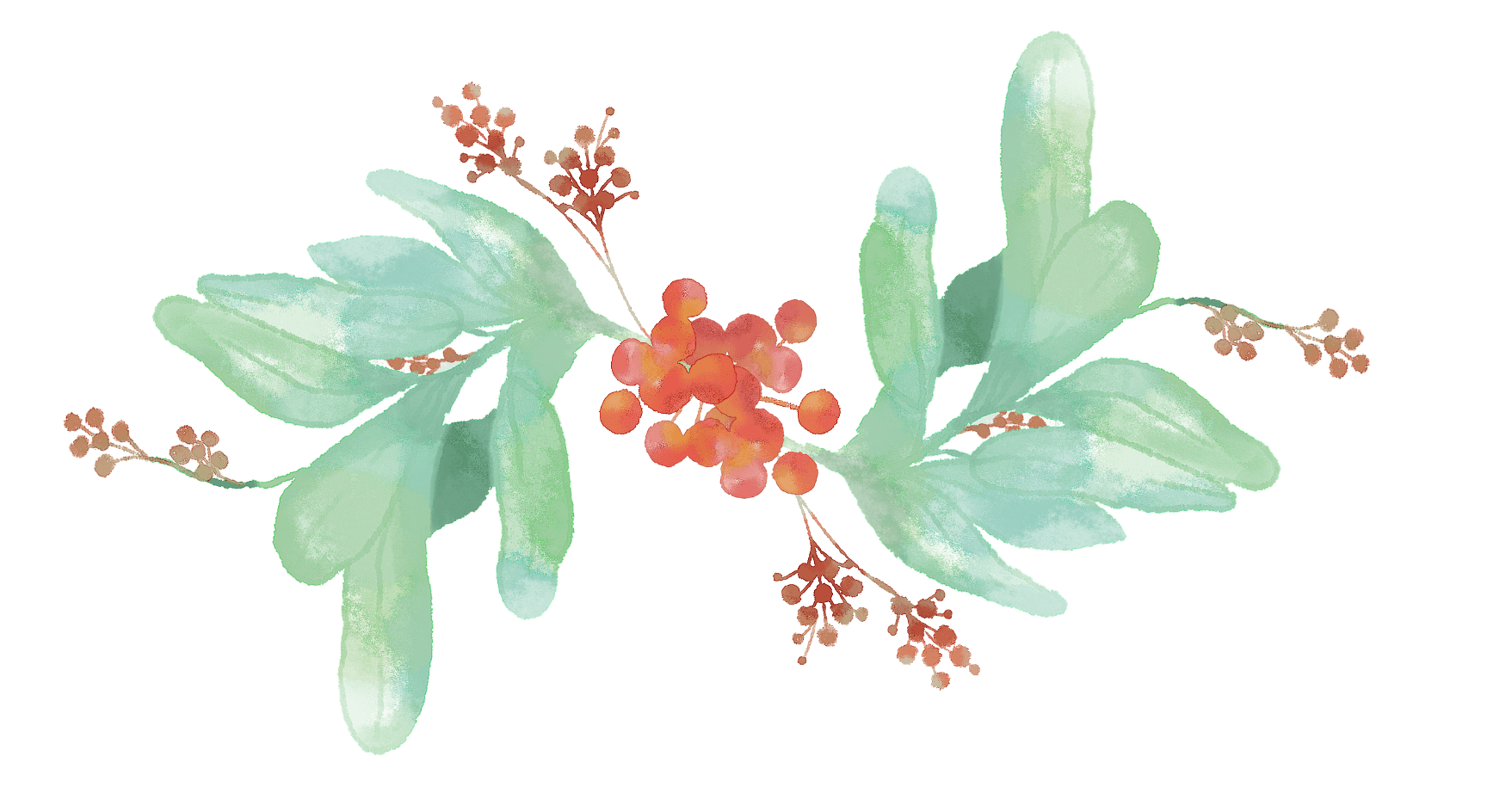 标  题
请在此处添加具体内容，文字尽量言简意赅，简单说明即可。
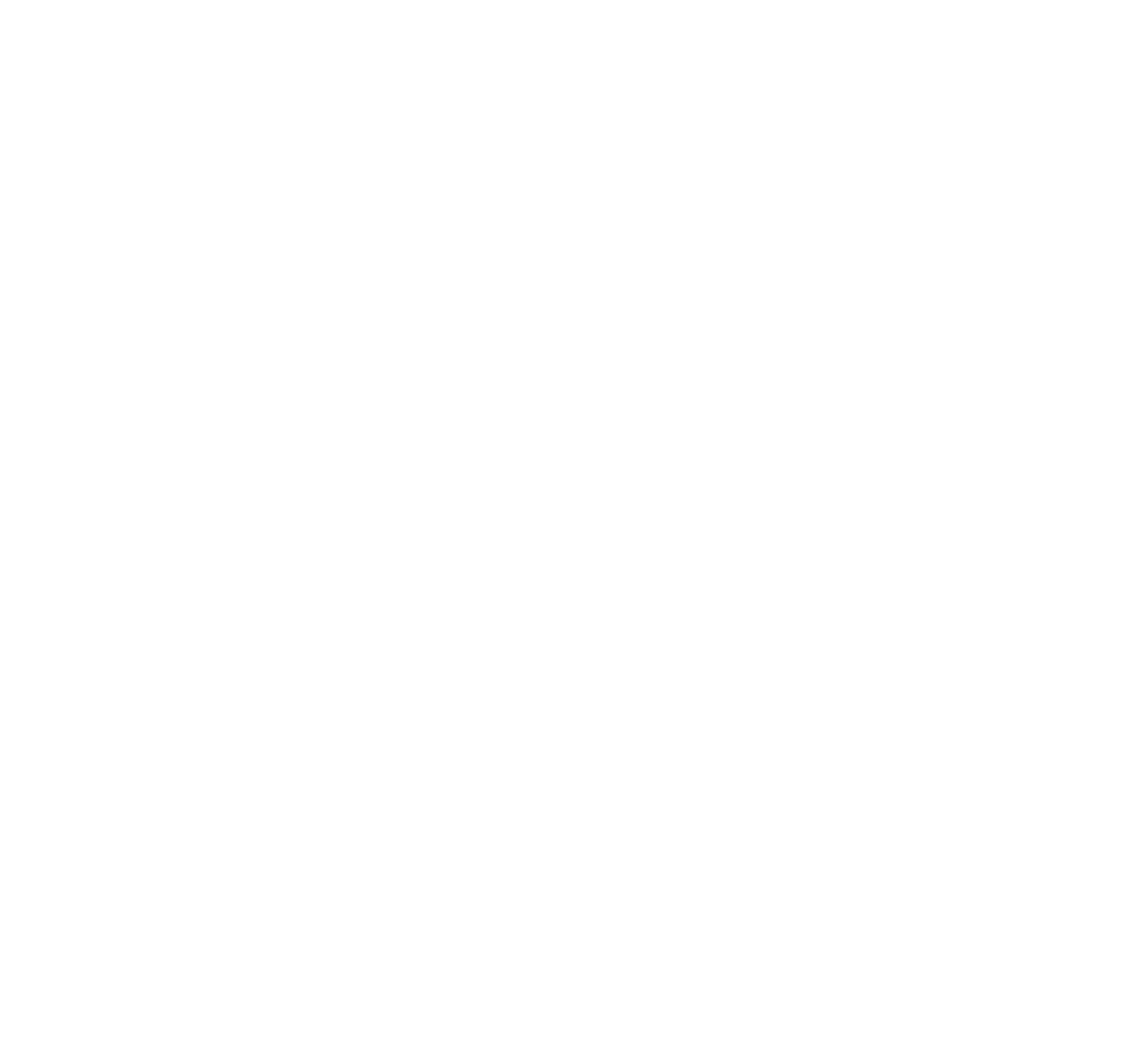 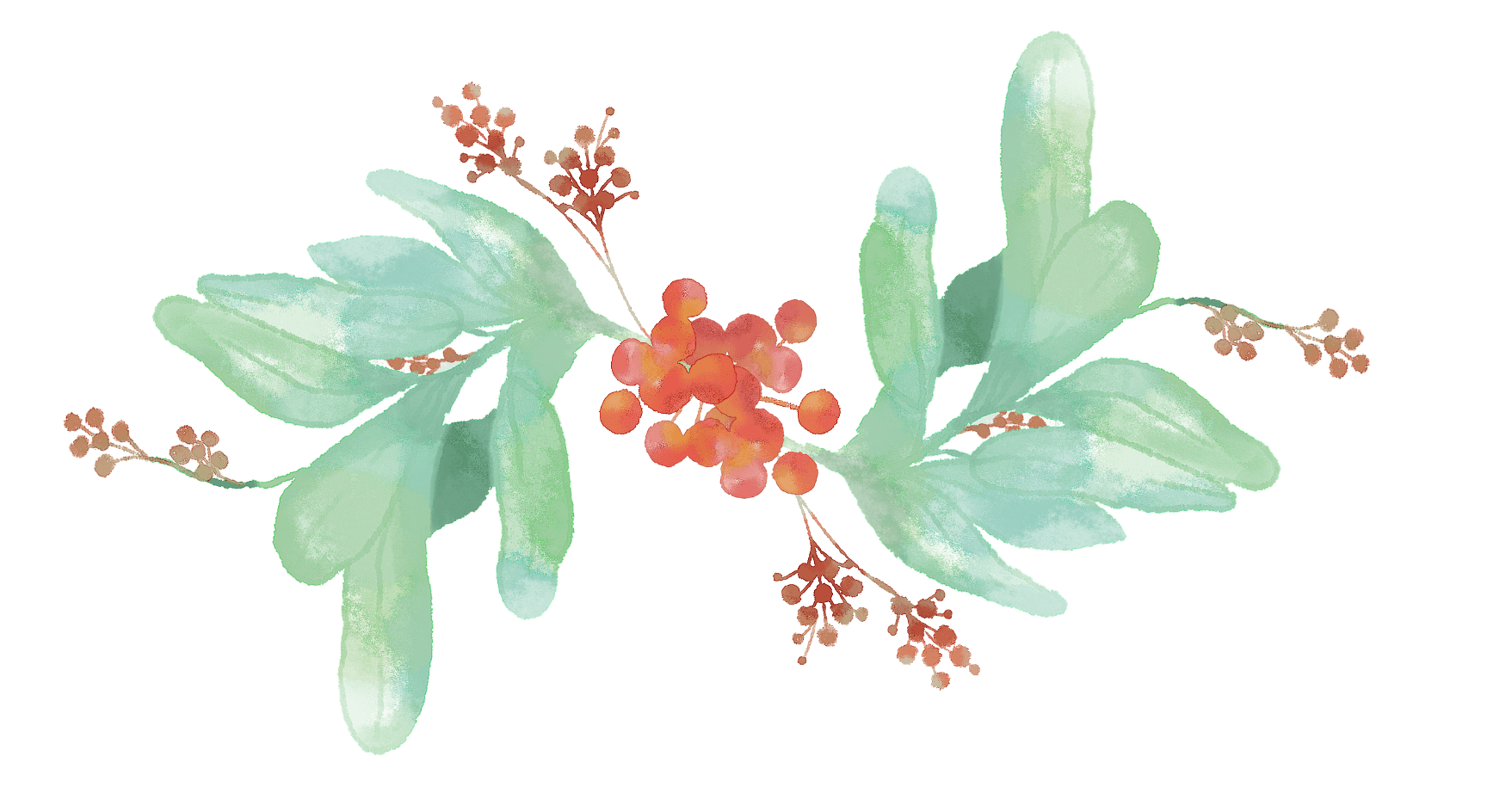 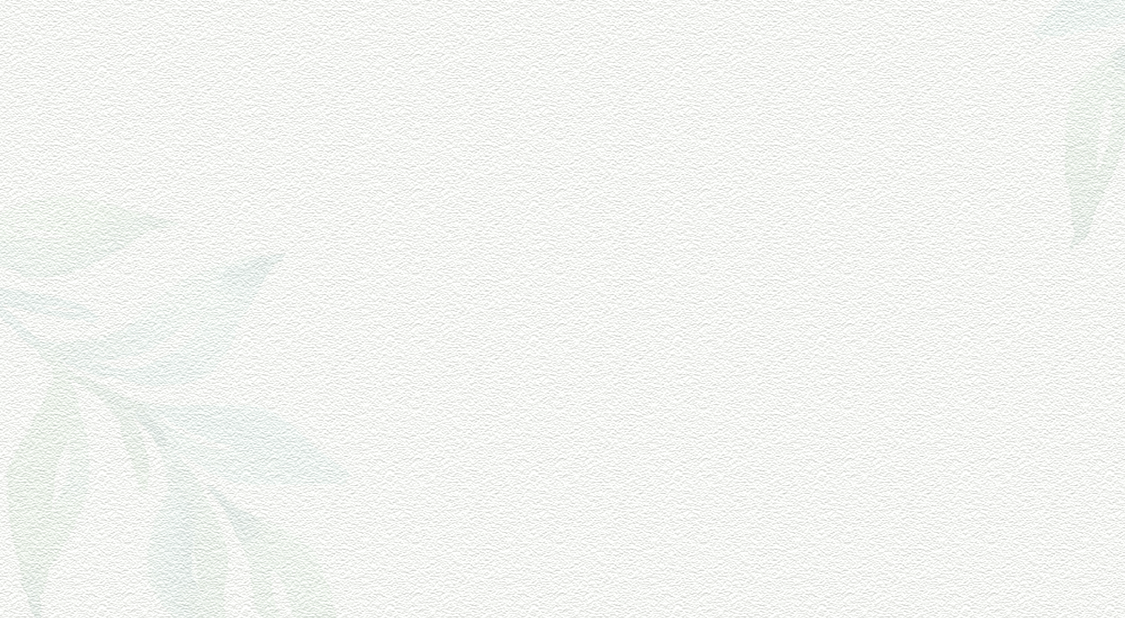 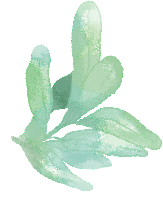 输入标题
04 输入此处标题
请在此处添加具体内容，文字尽量言简意赅，简单说明即可，不必过于繁琐，注意版面美观度。

请在此处添加具体内容，文字尽量言简意赅，简单说明即可，不必过于繁琐，注意版面美观度。

请在此处添加具体内容，文字尽量言简意赅，简单说明即可，不必过于繁琐。
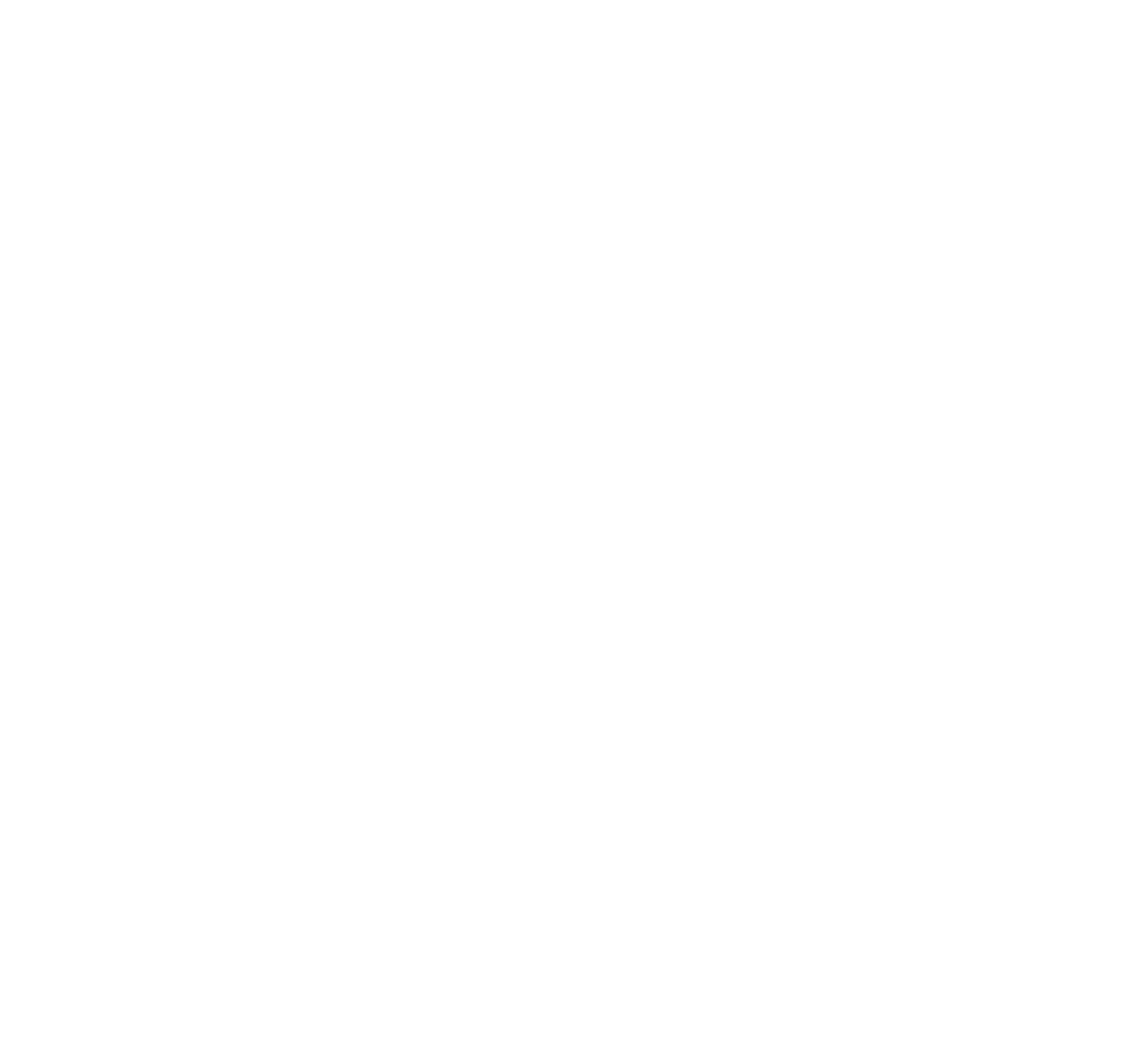 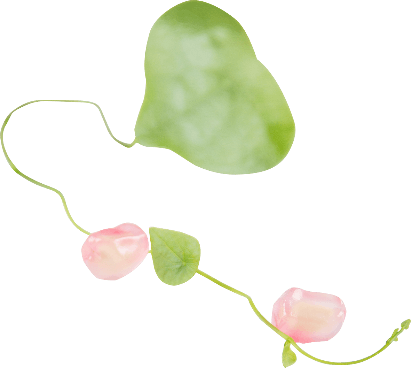 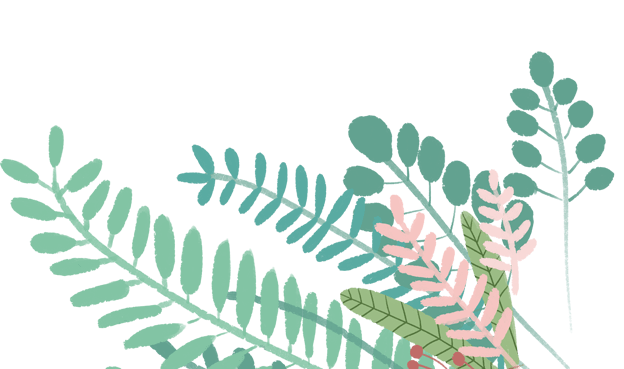 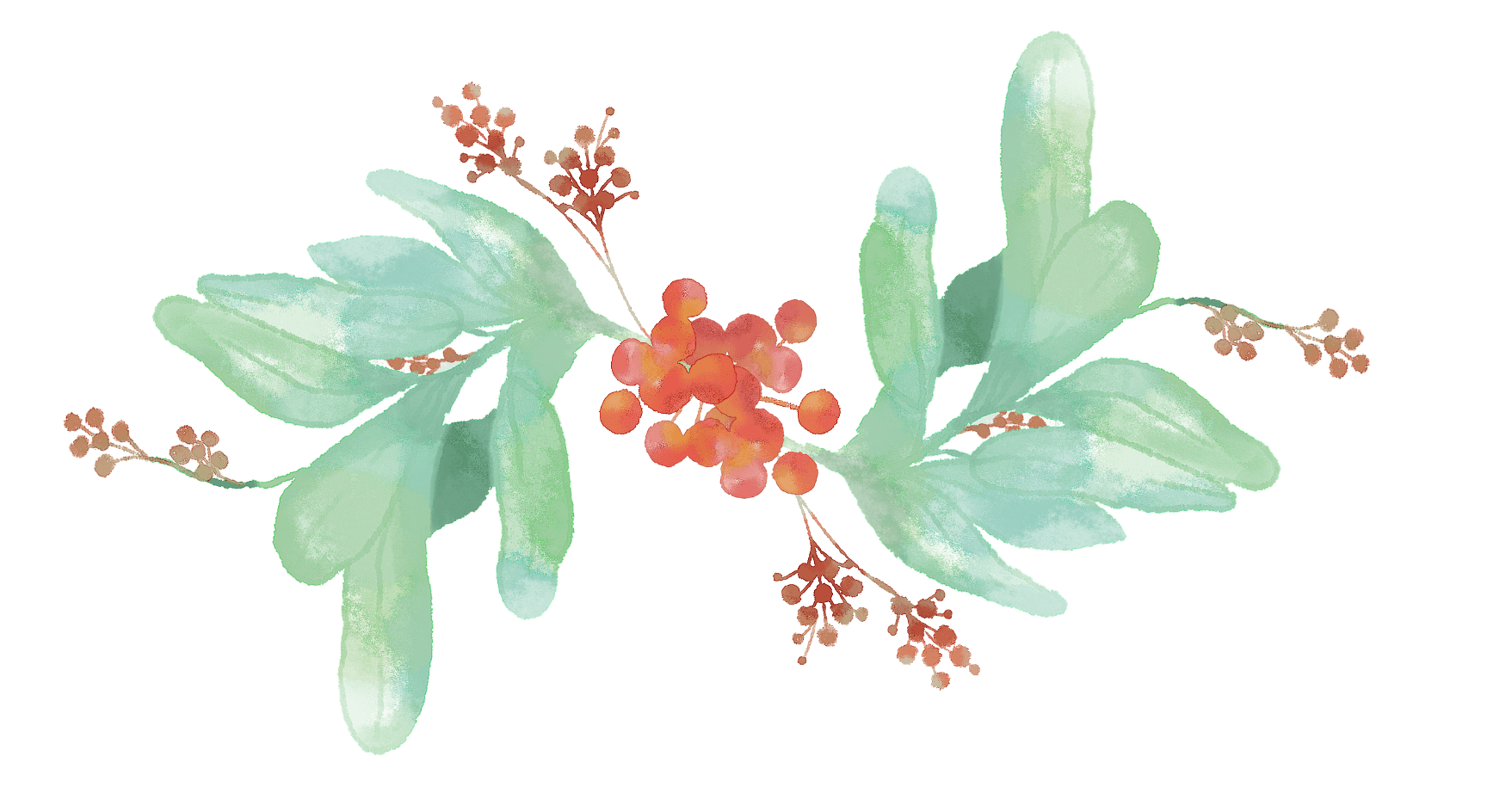 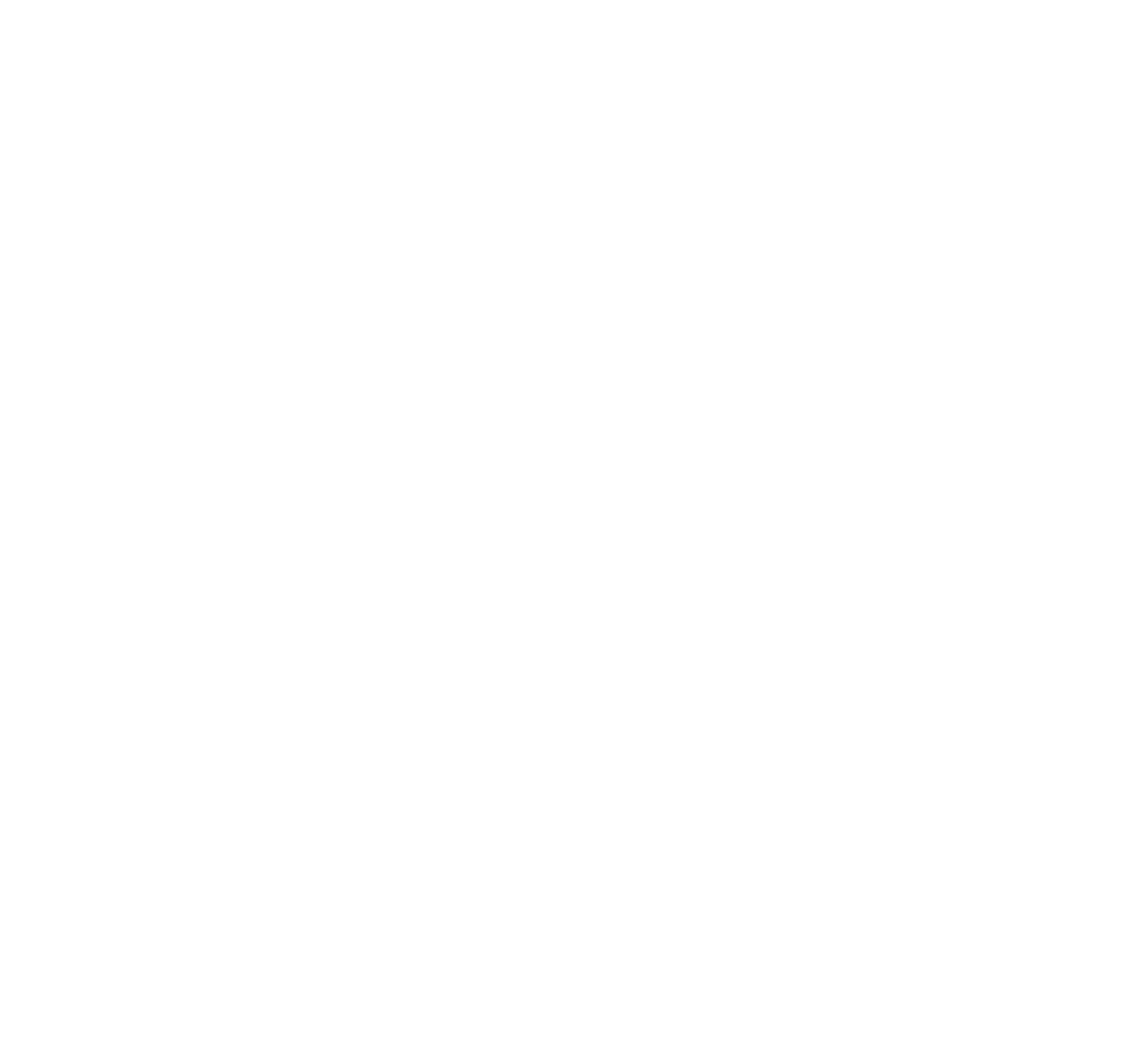 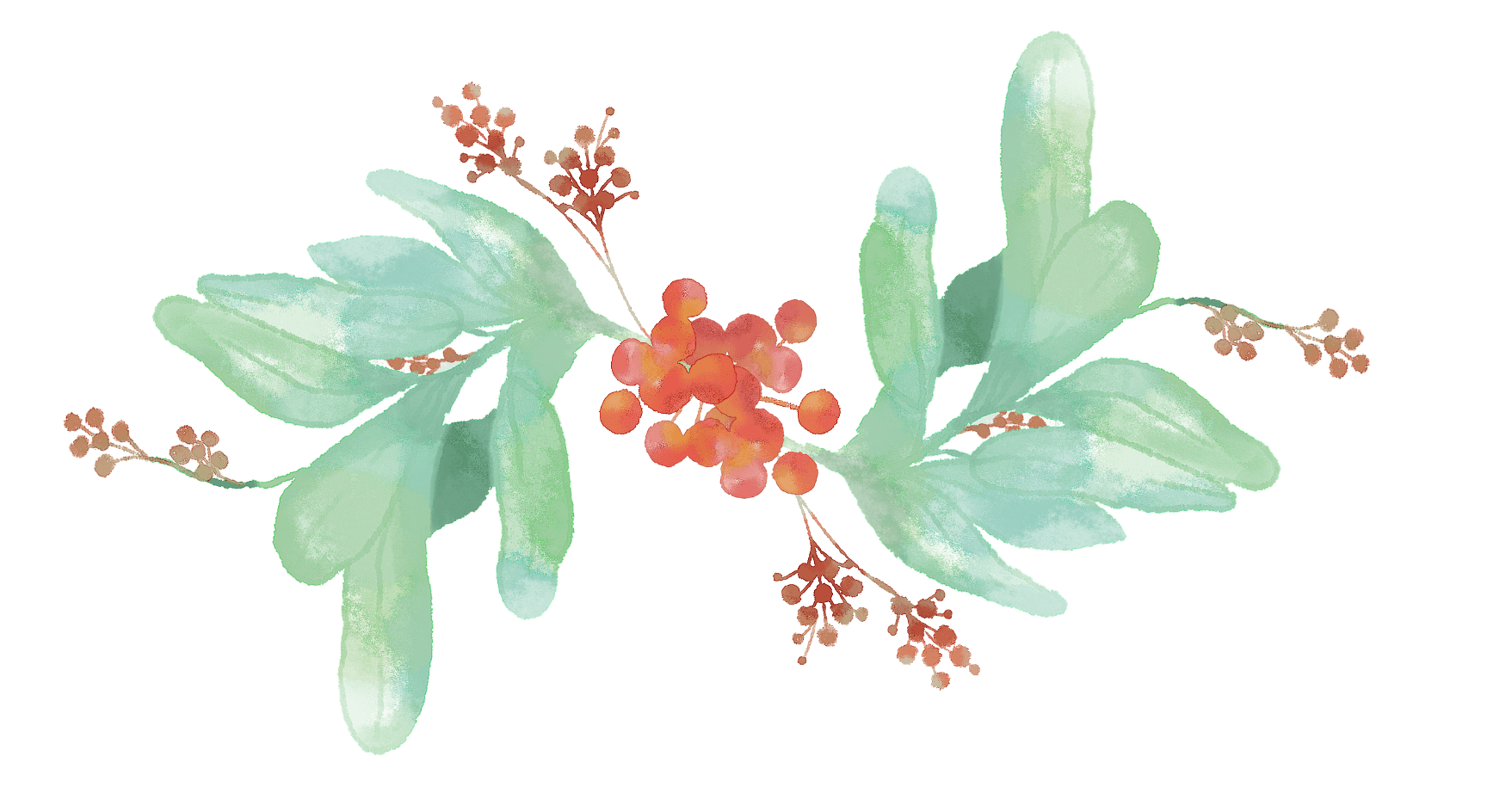 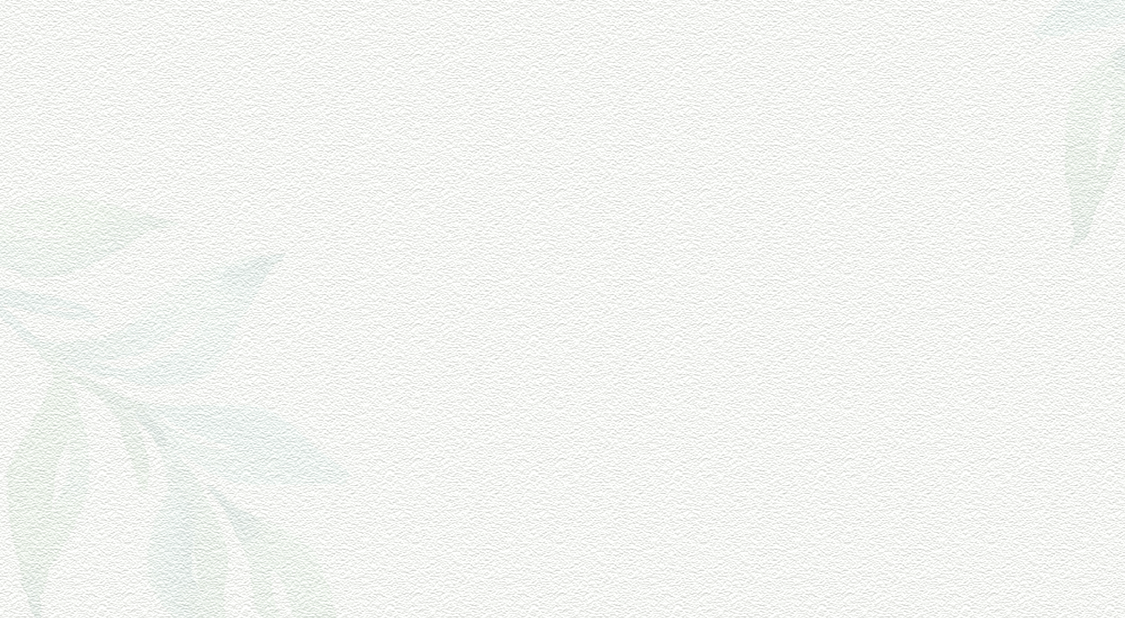 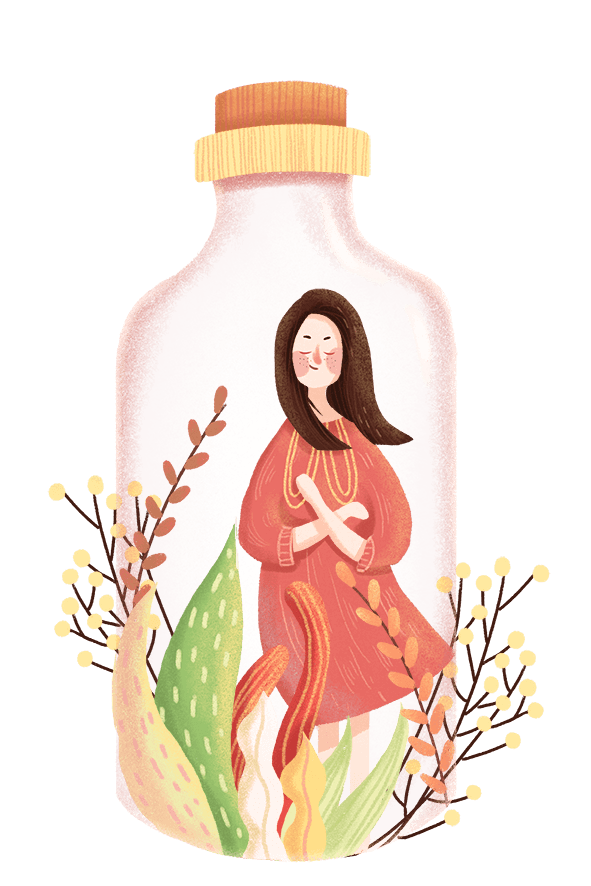 点此替换文本
点此替换文本
点此替换文本
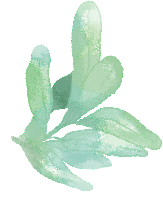 请在此处添加具体内容，文字尽量言简意赅，简单说明即可。
请在此处添加具体内容，文字尽量言简意赅，简单说明即可。
请在此处添加具体内容，文字尽量言简意赅，简单说明即可。
04 输入此处标题
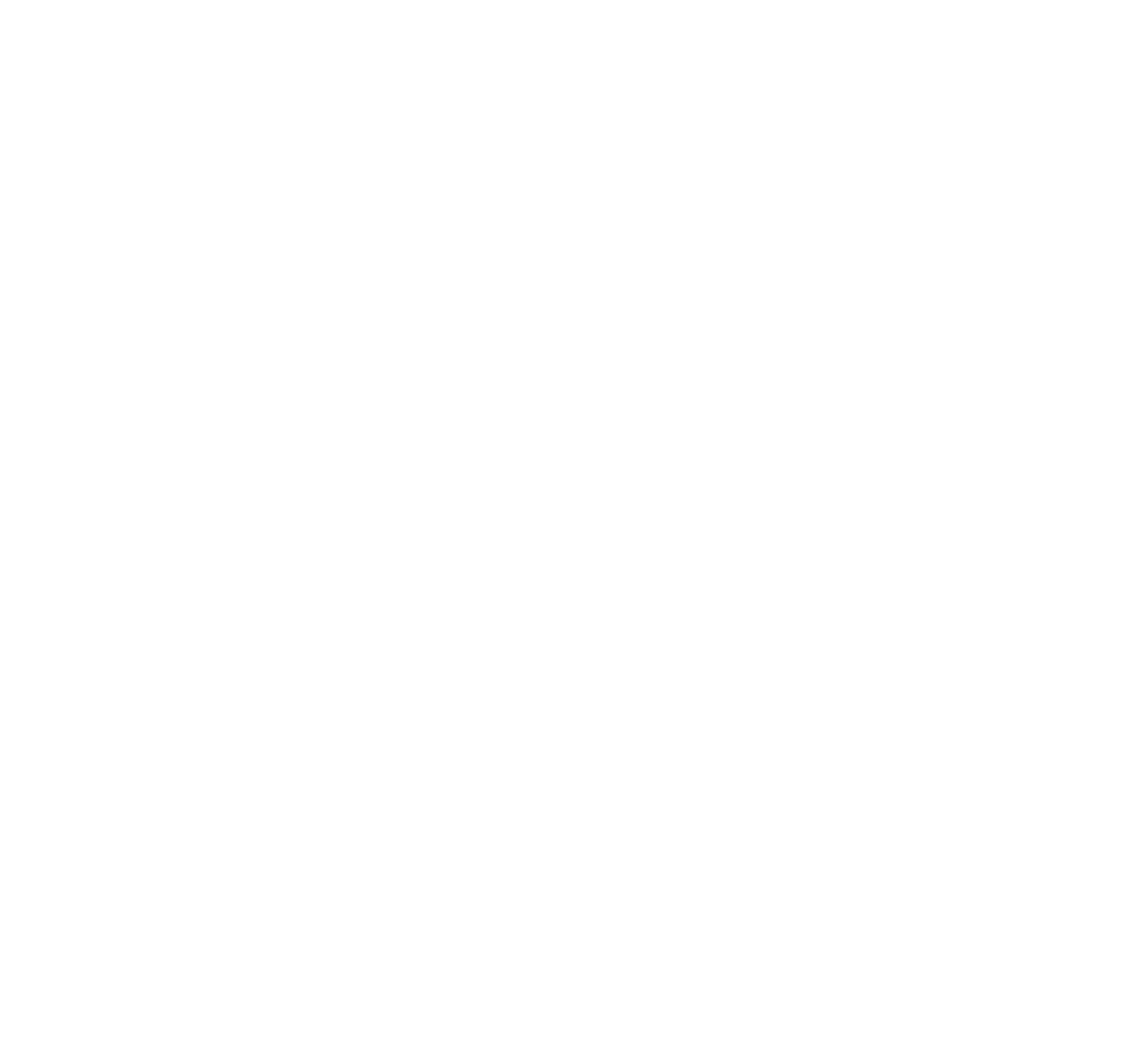 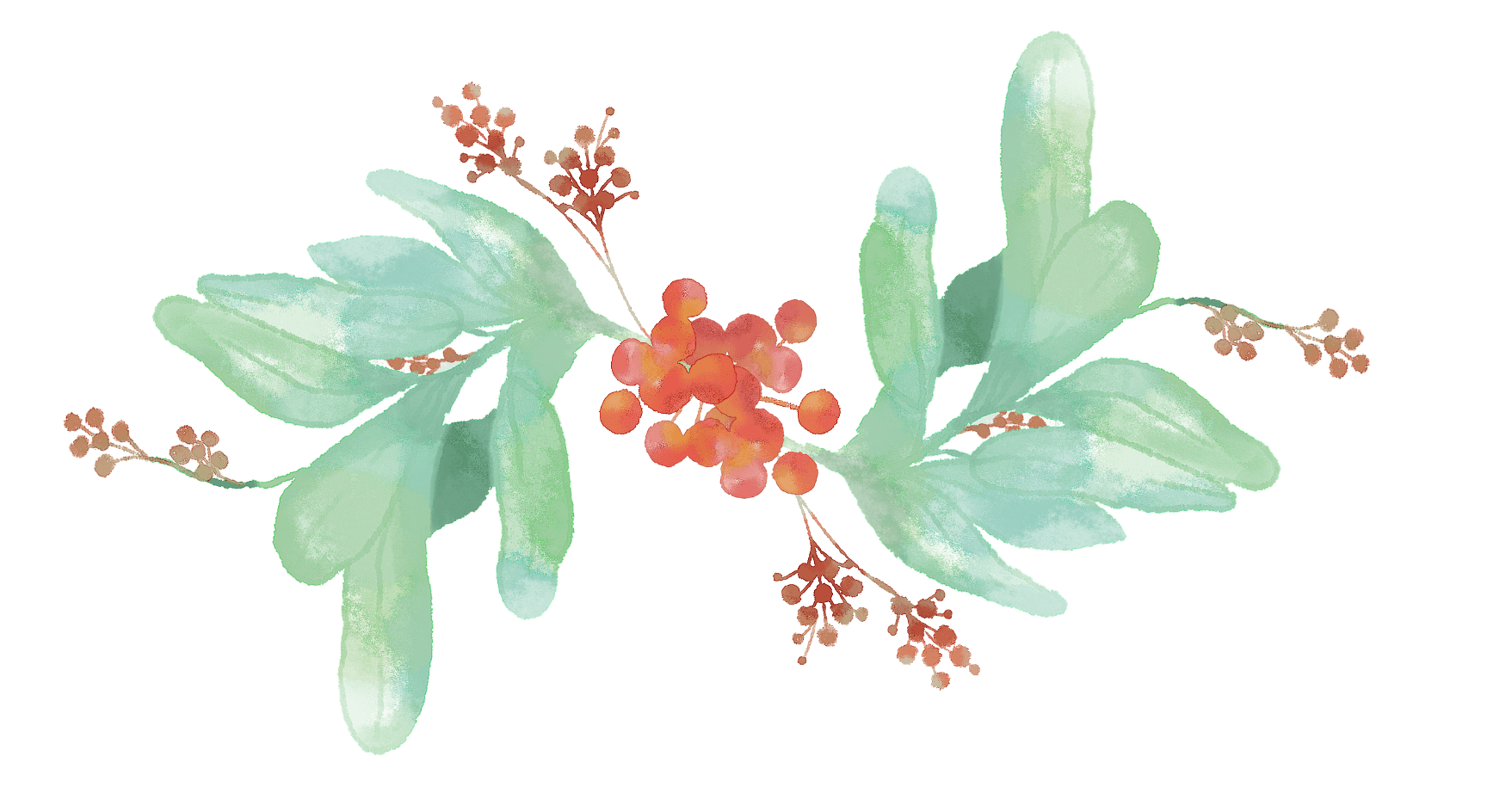 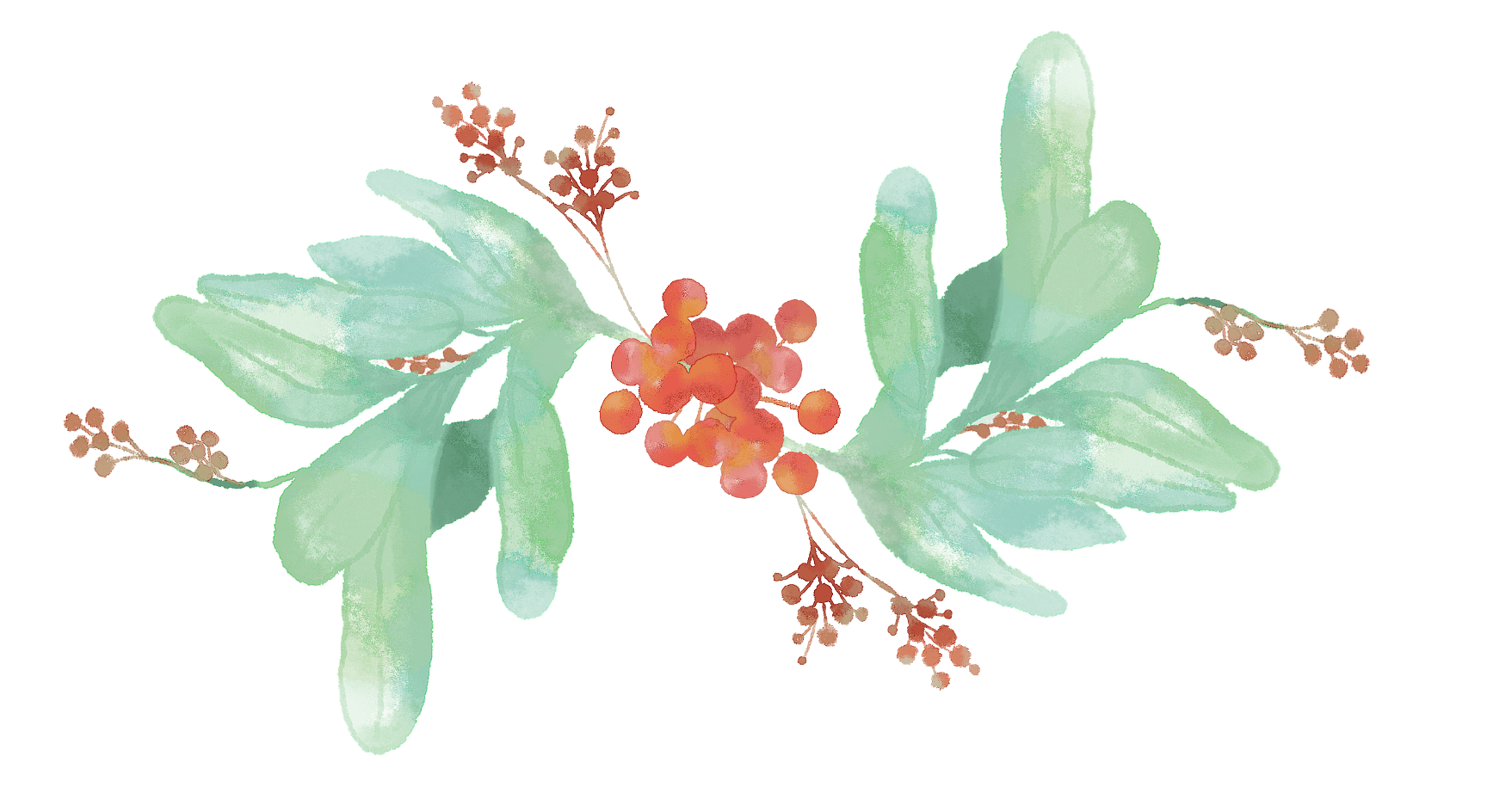 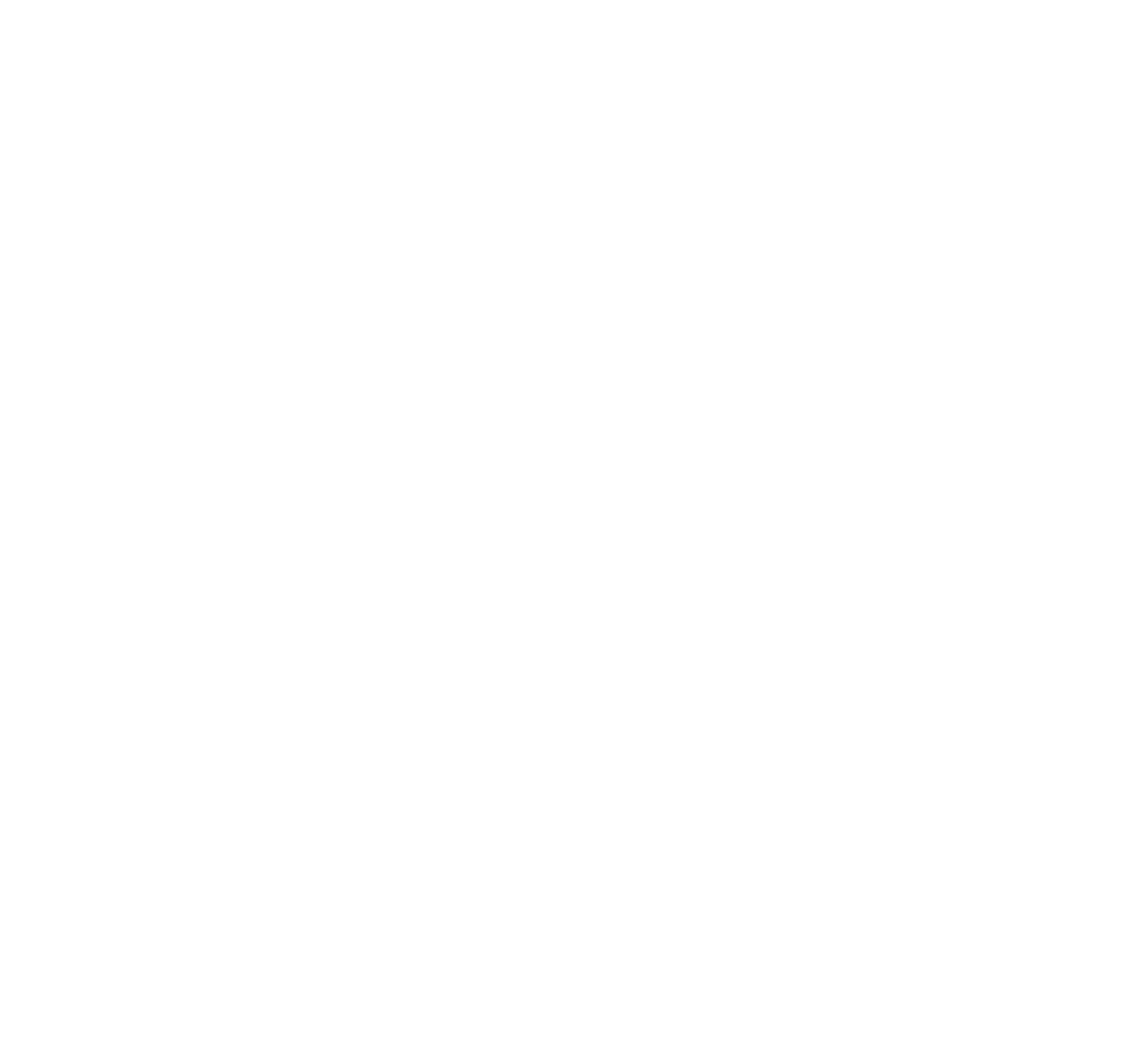 F
R
G
I
N
E
H
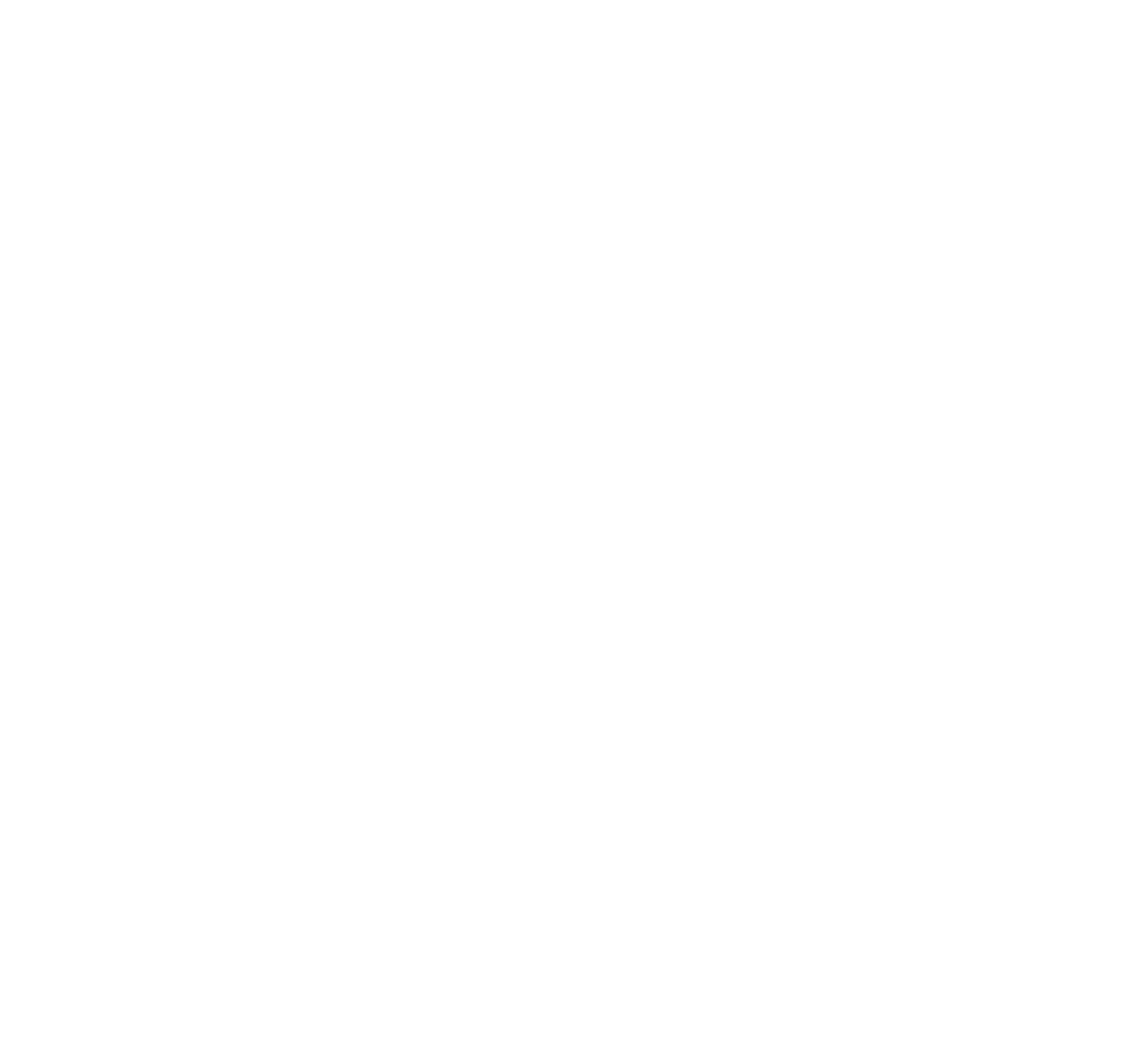 S
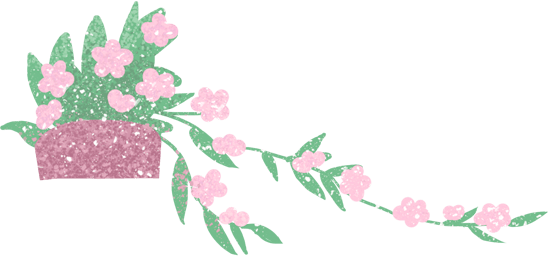 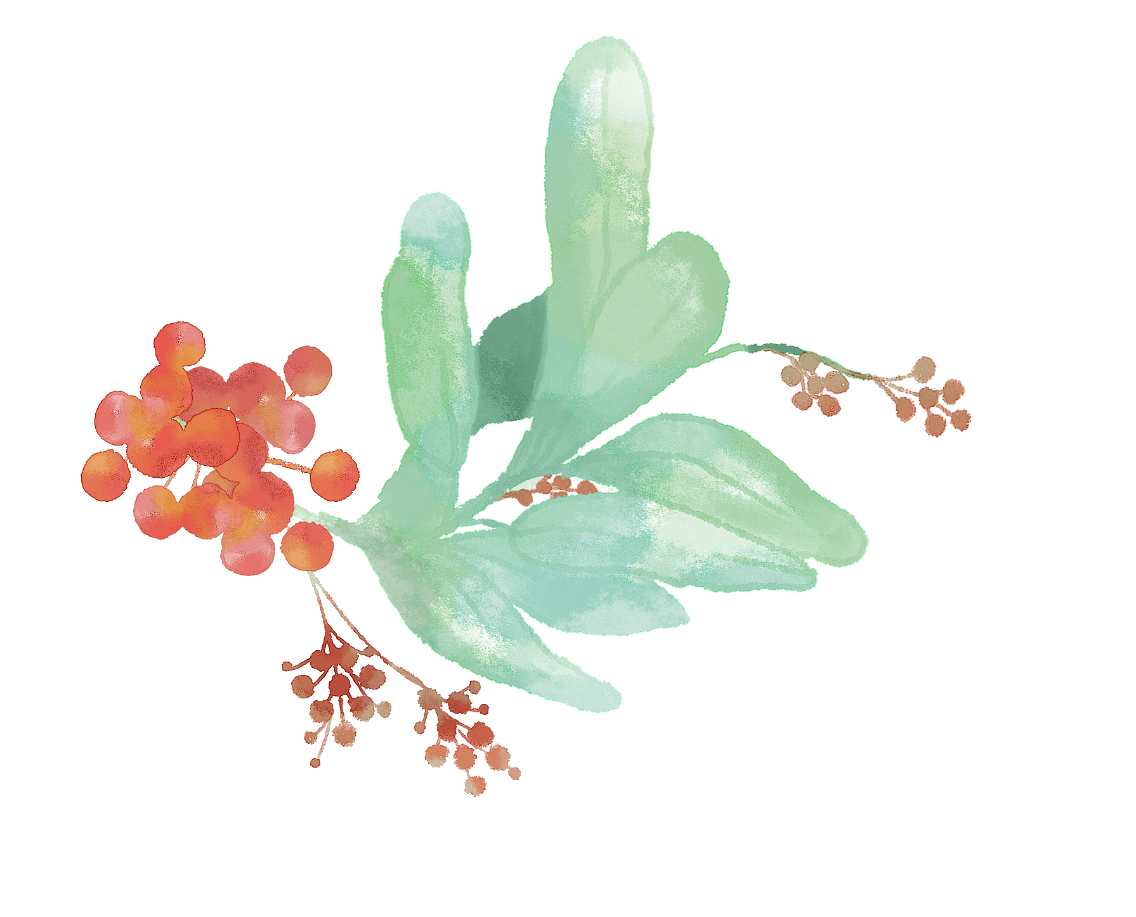 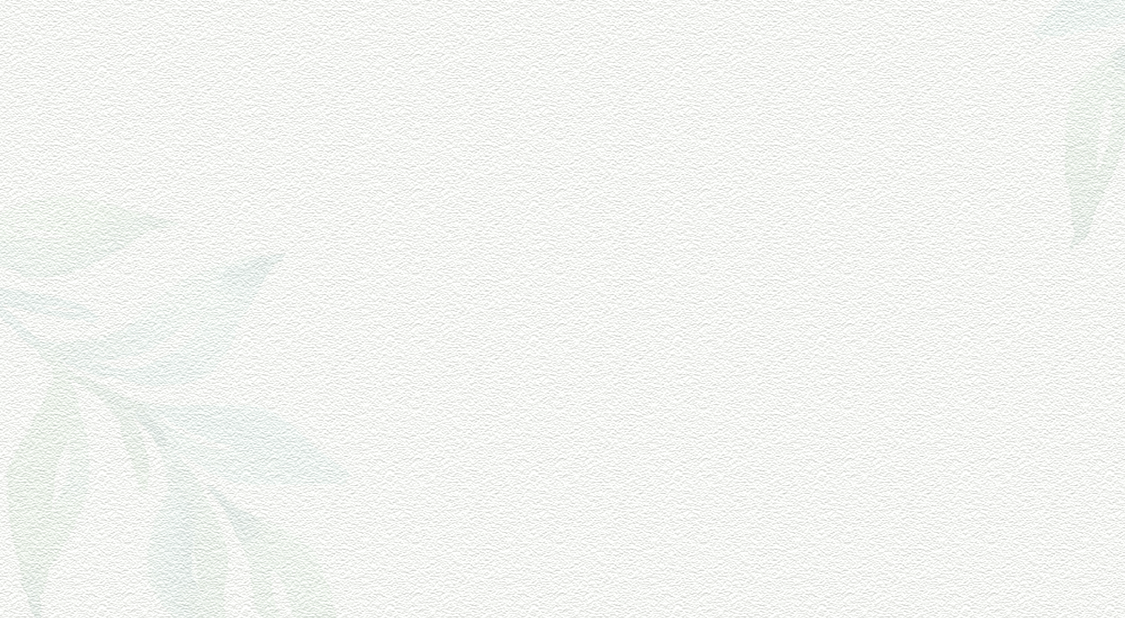 感谢您欣赏
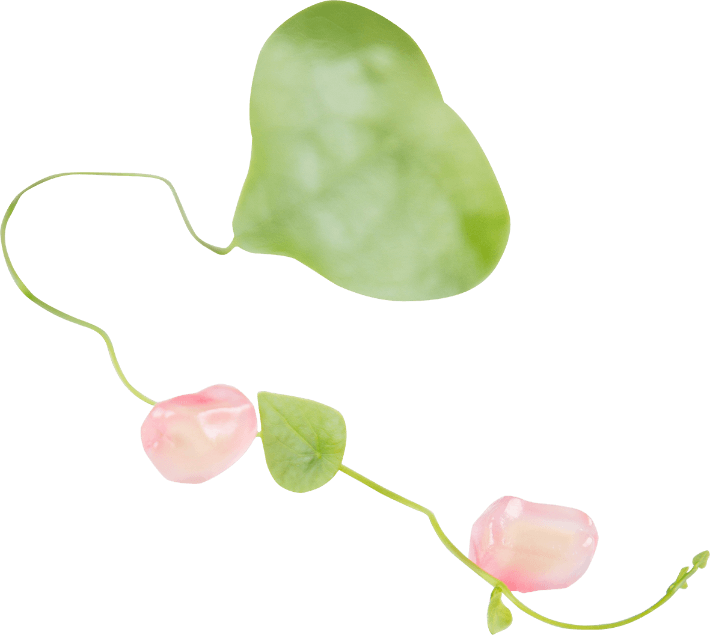